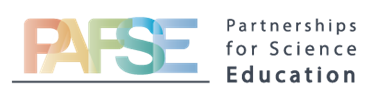 What is Health?
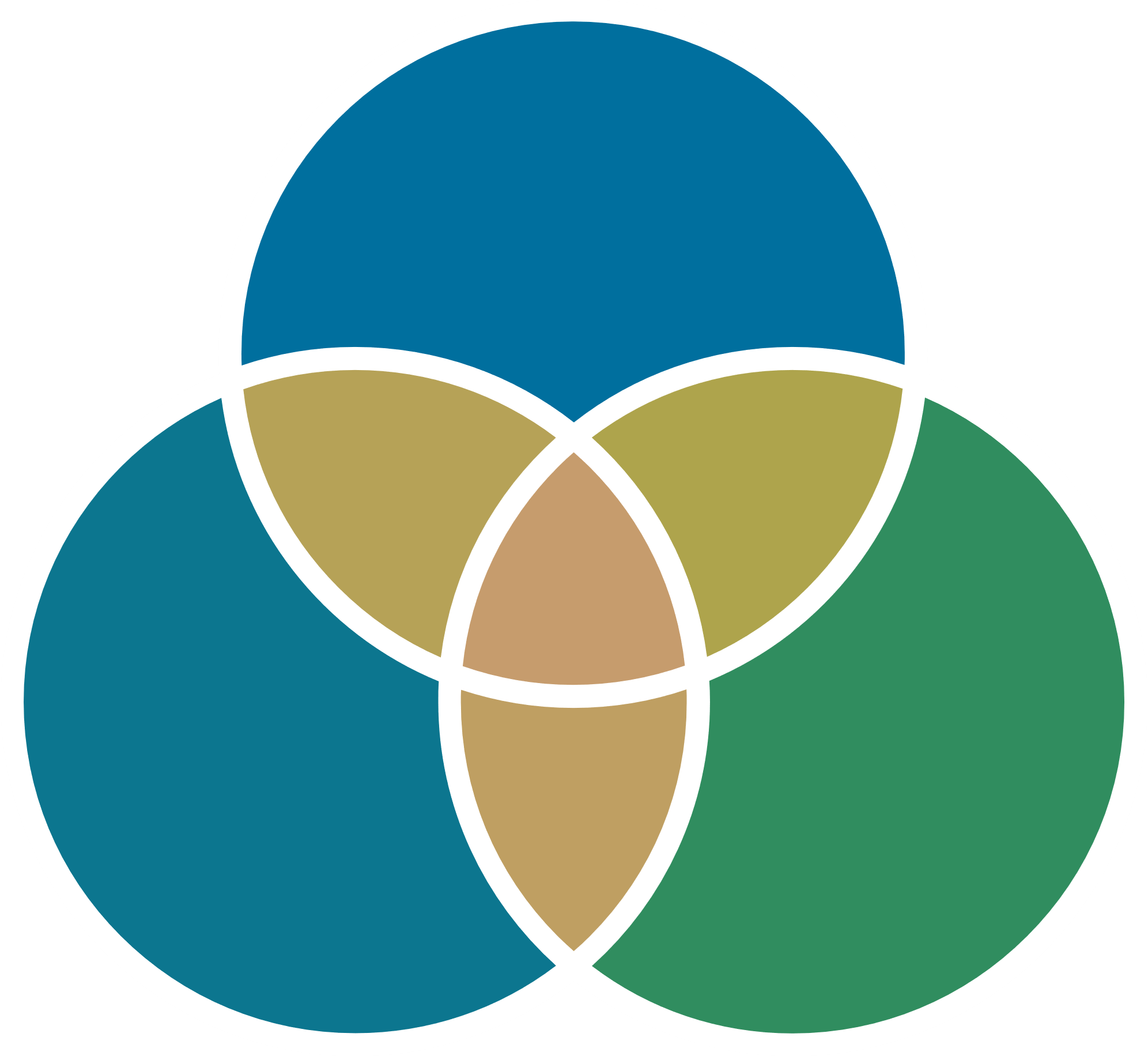 Health is an essential part of the quality of life. It is considered as a form of human capital. Poor health can affect the progress of society.
Health is a state of complete physical, mental and social well-being and not merely the absence of disease or infirmity (WHO, 1948).
Mental
Physical
Social
Health
Health is also the ability of every citizen to adapt and manage physical, social and emotional challenges  (Huber, 2011).
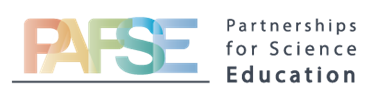 What is Health?
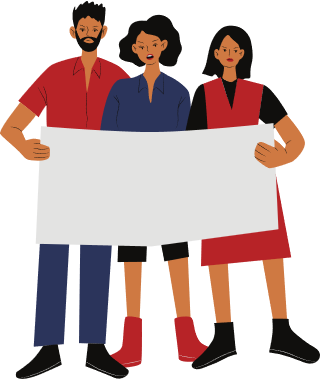 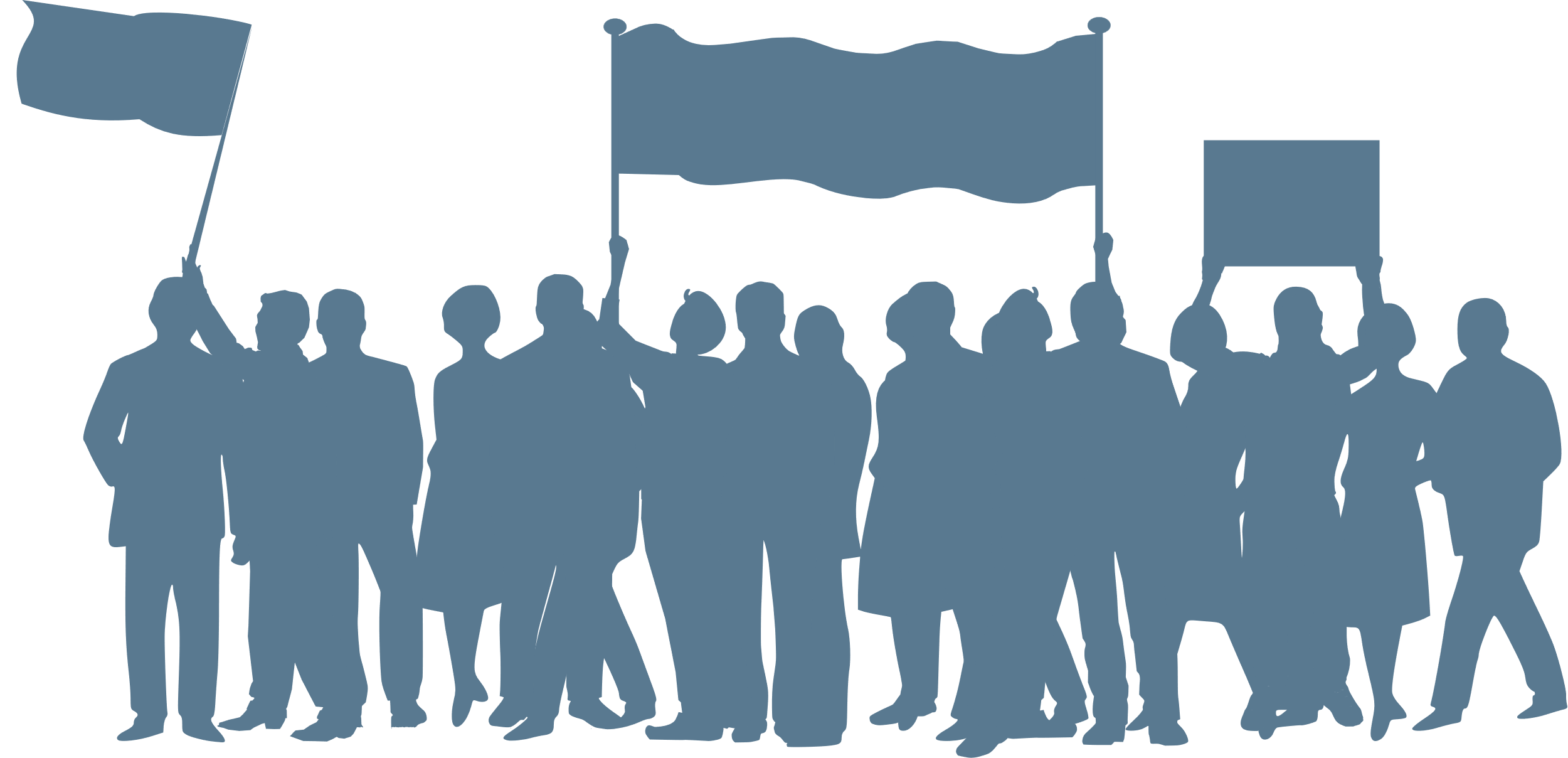 Health 4All
Health is a fundamental human right 
and an investment in a democratic and just society.

“The enjoyment of the highest attainable standard of health is one of the fundamental rights of every human being without distinction of race, religion, political belief, economic or social condition”. 

Source: https://www.who.int/news-room/commentaries/detail/health-is-a-fundamental-human-right
Positive Health
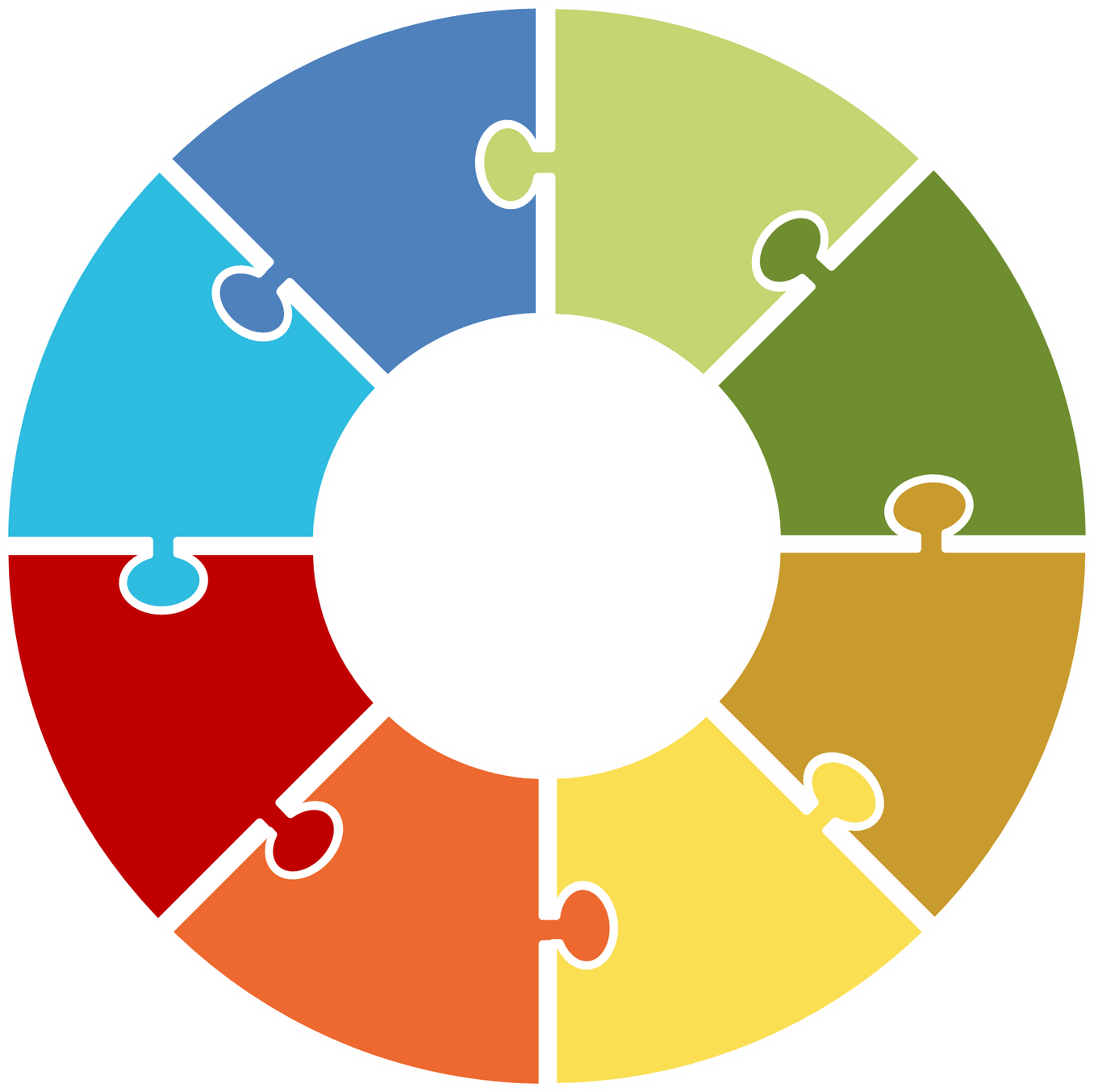 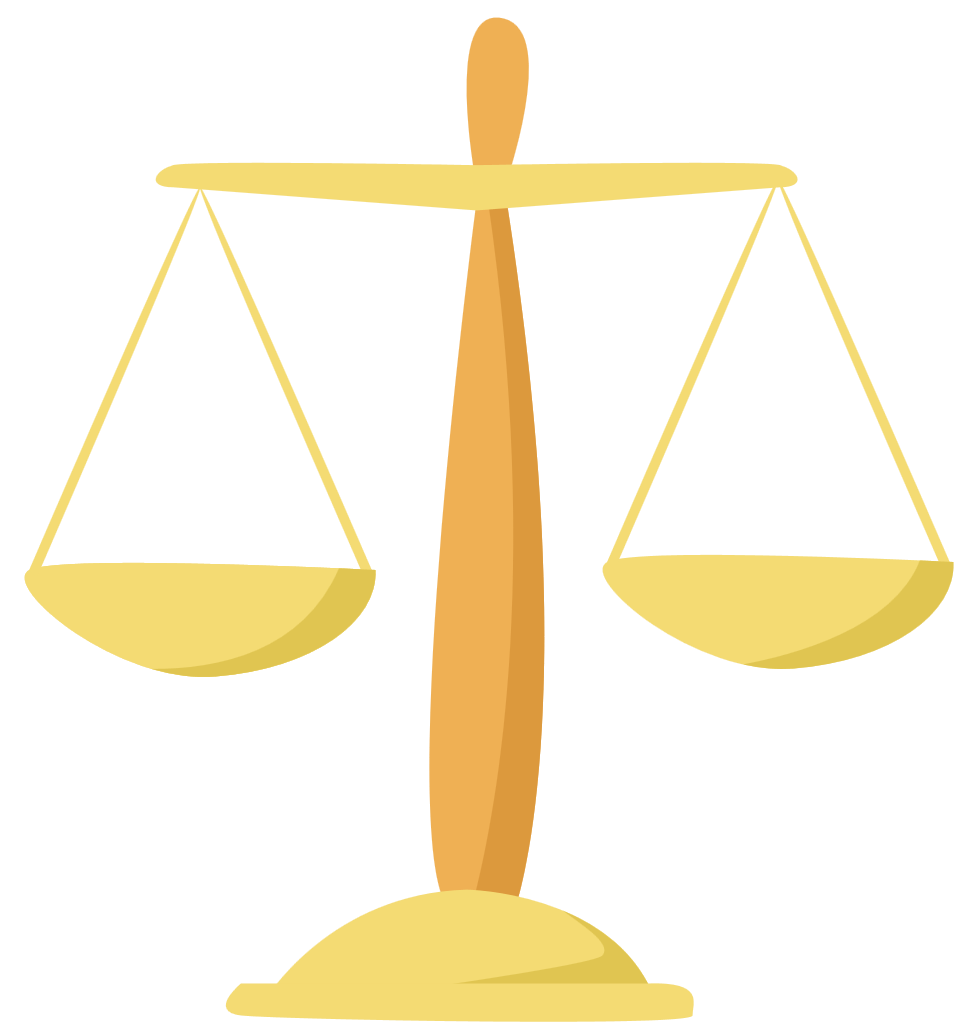 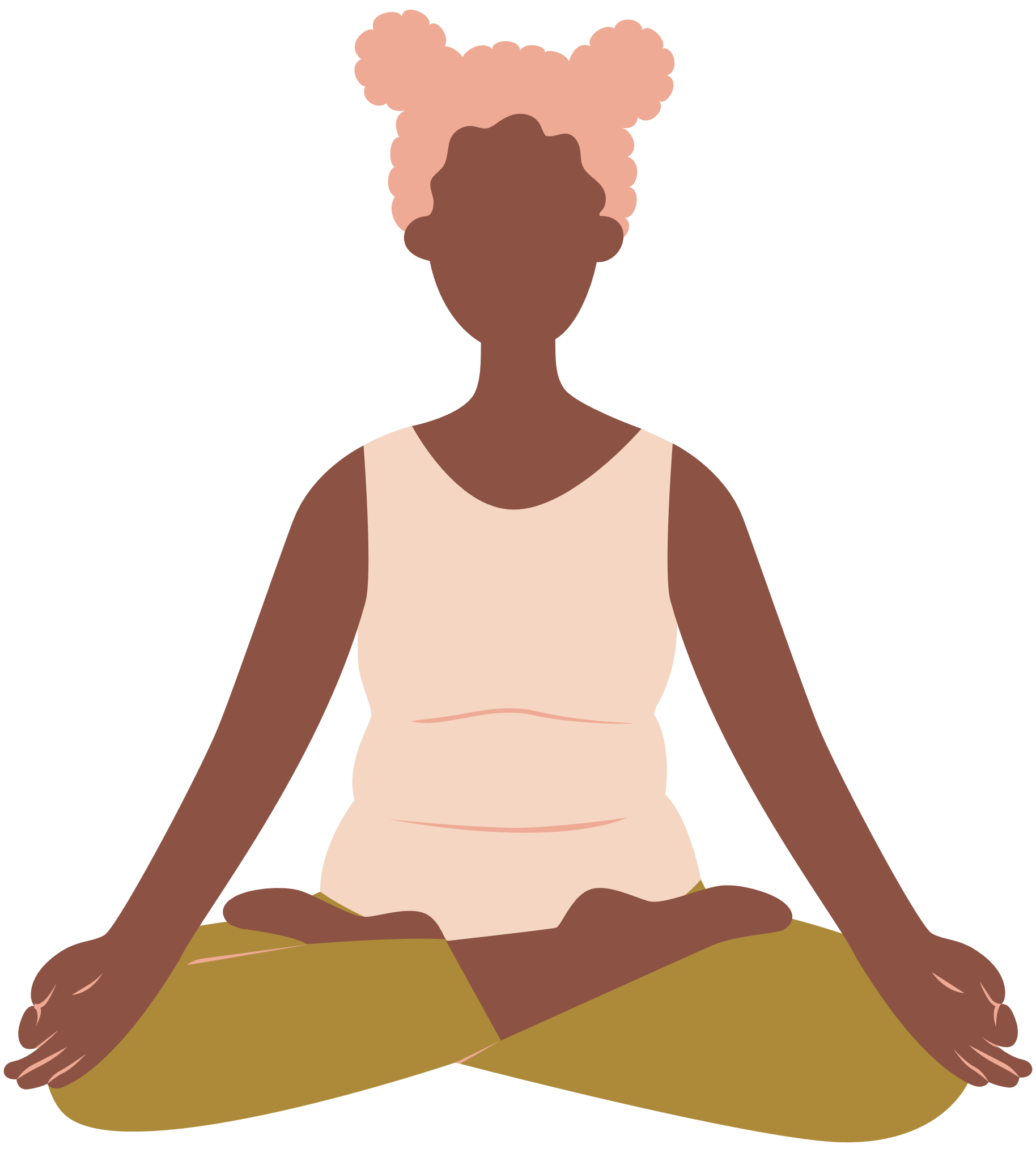 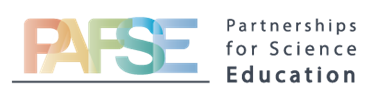 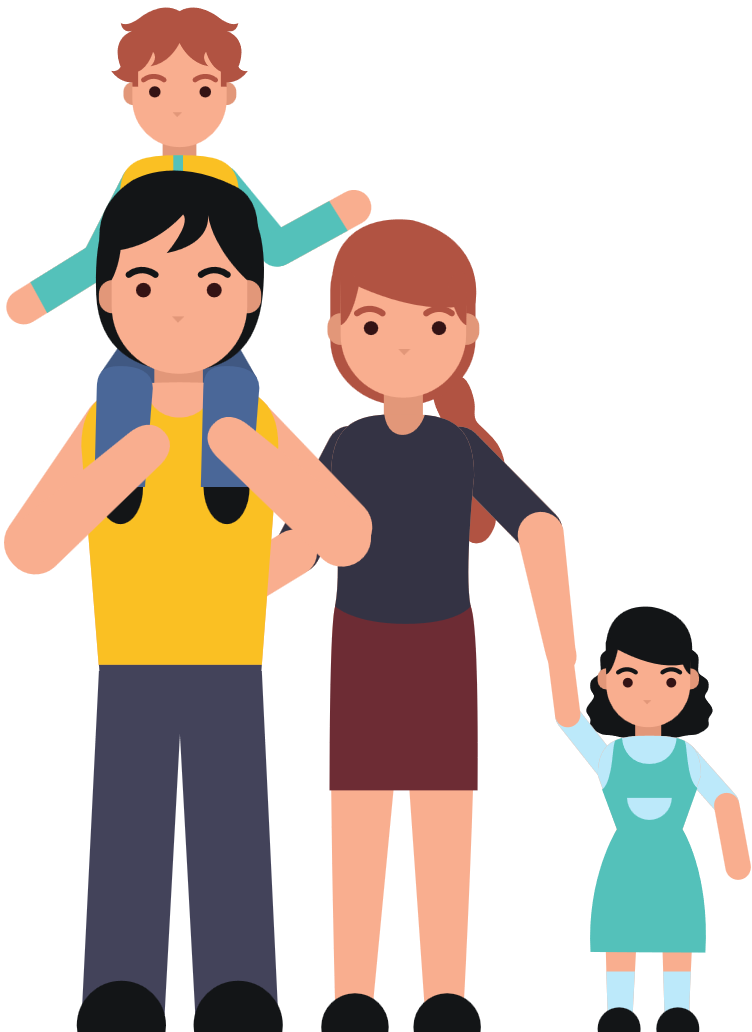 Quality of Life
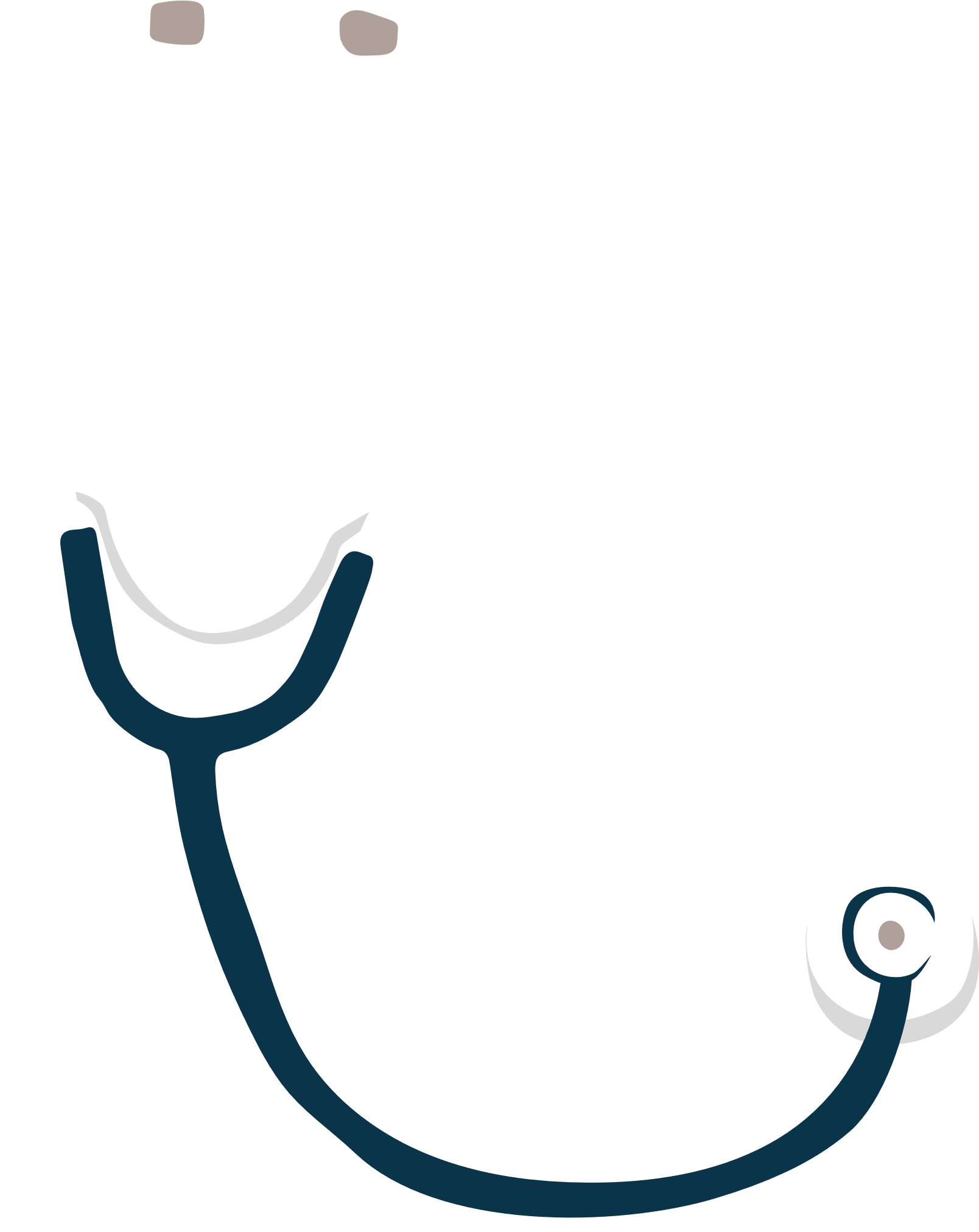 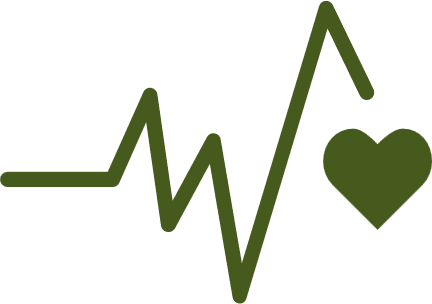 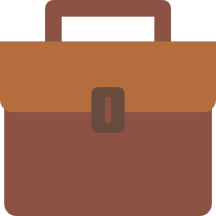 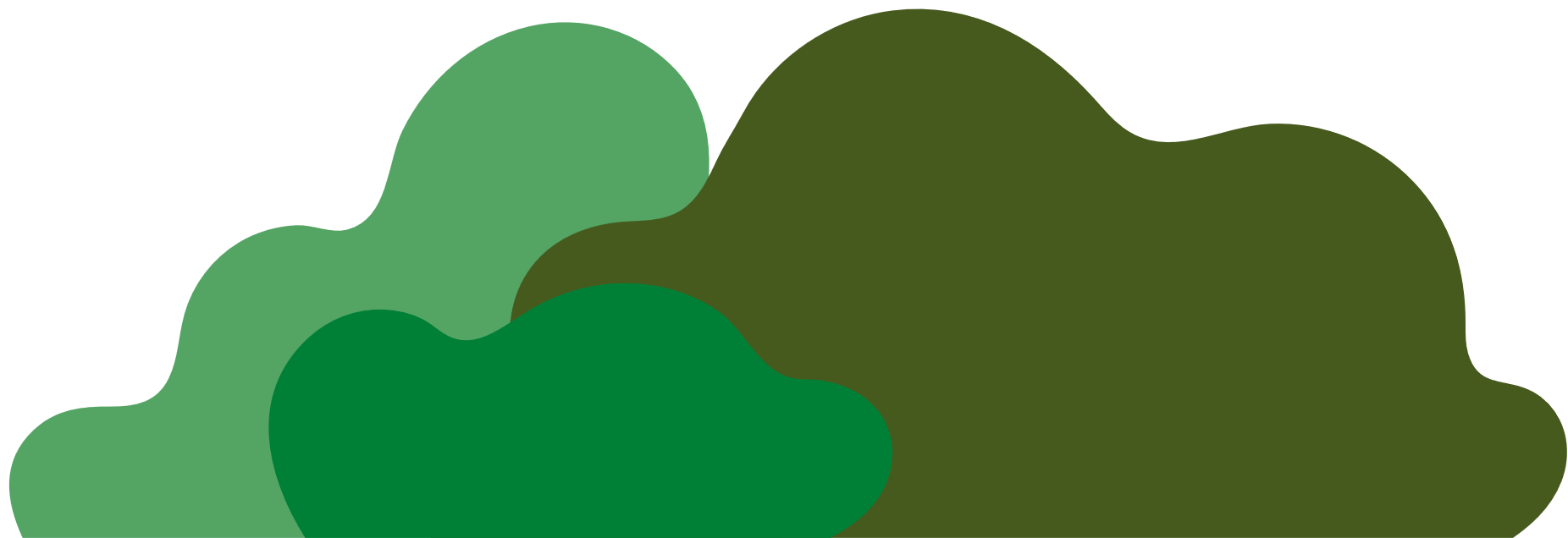 Health & 
wellness
Quality of life is individual’s perception of their position in life in the context of the culture and value systems in which they live and in relation to their goals, expectations, standards and concerns (WHO, 1997).
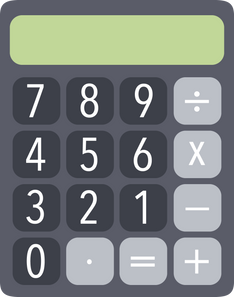 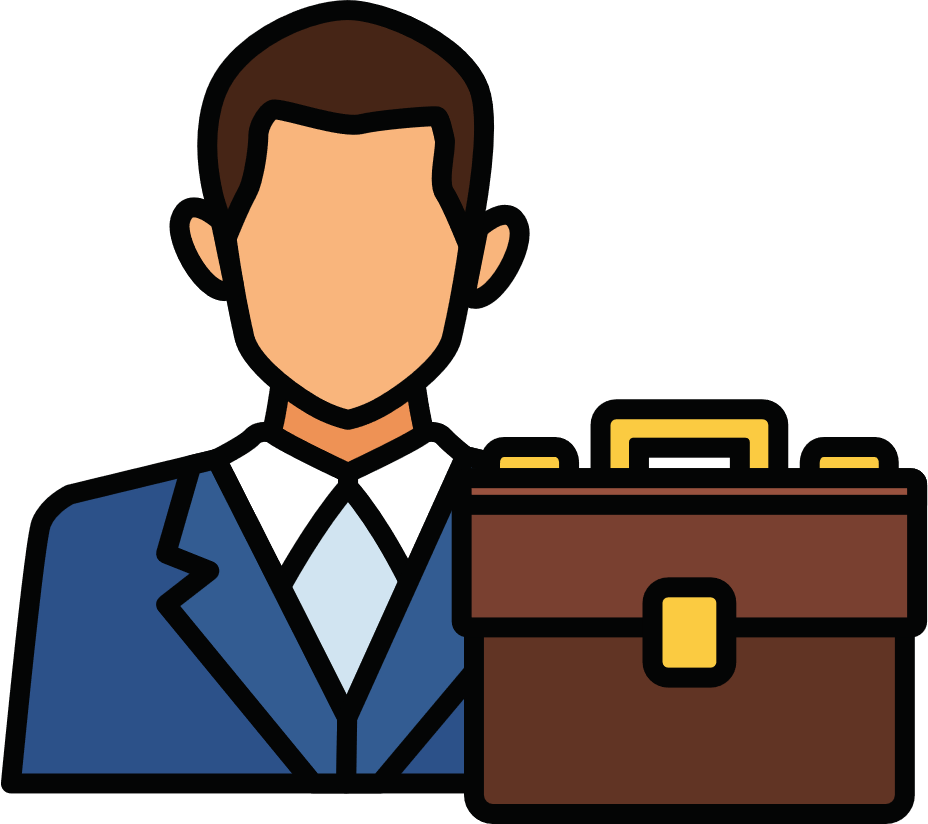 Work-life
balance
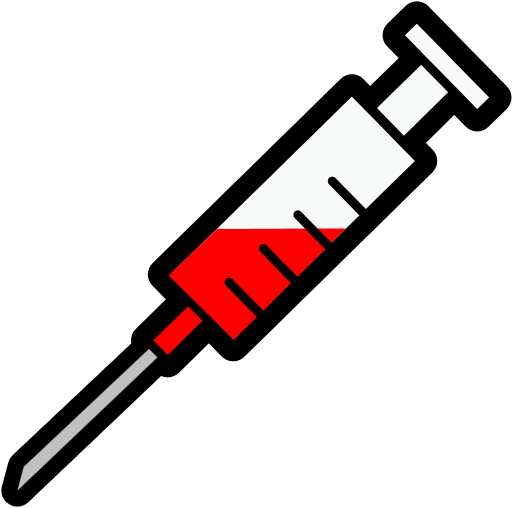 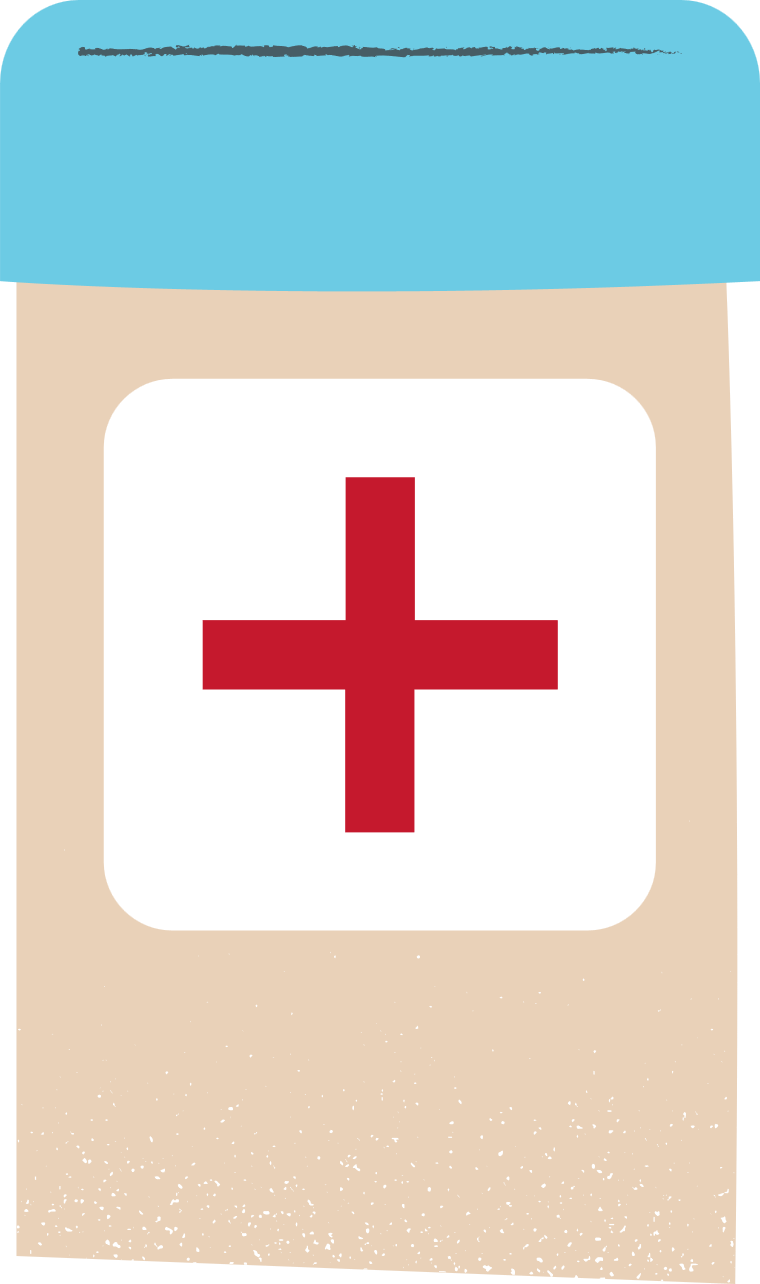 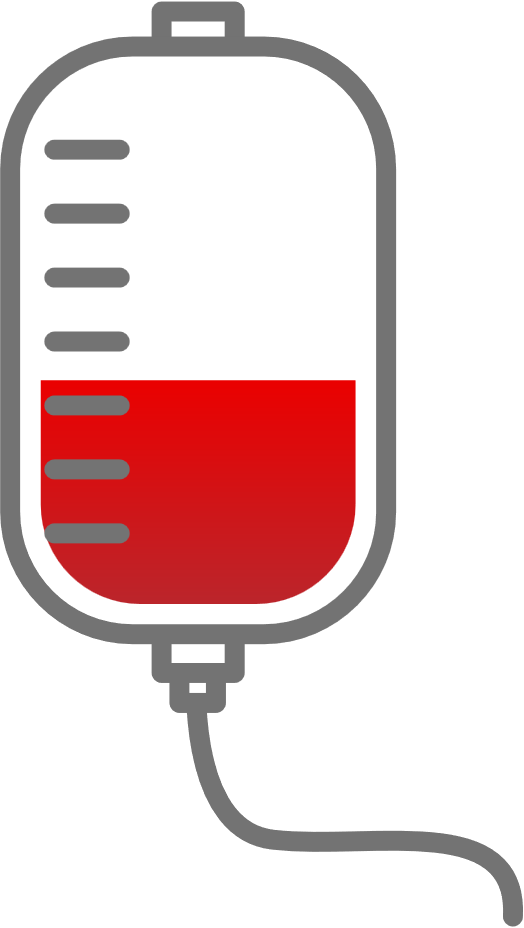 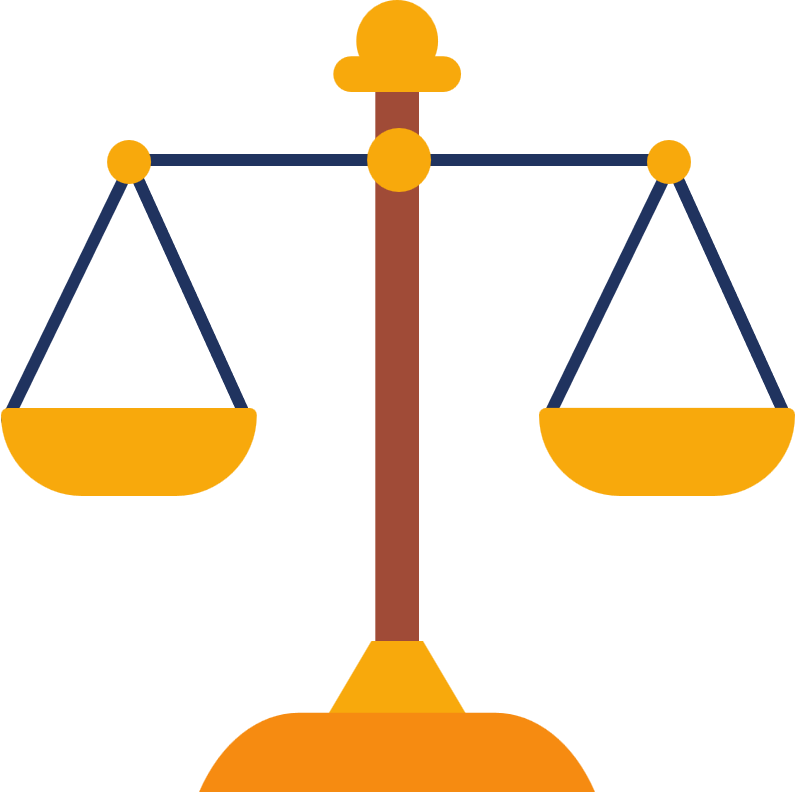 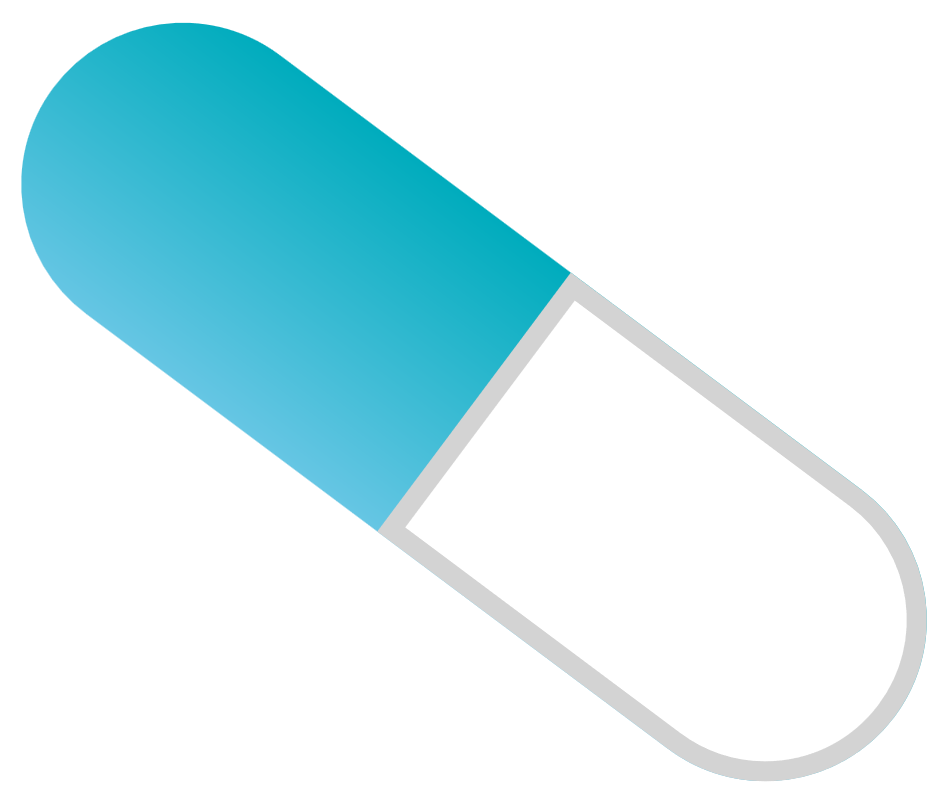 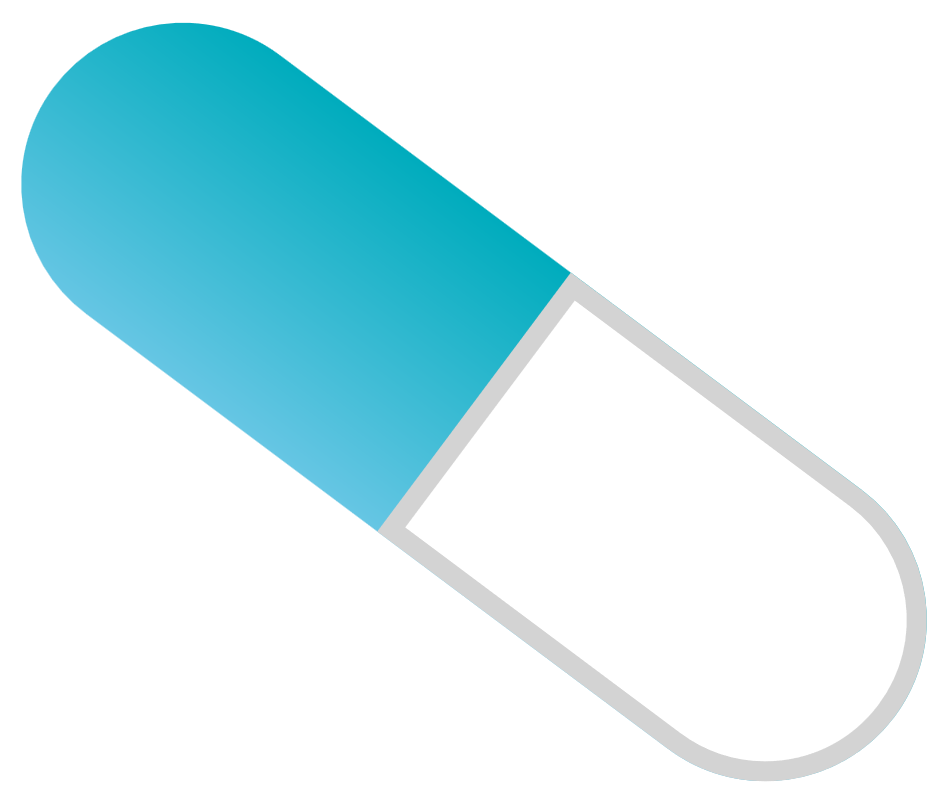 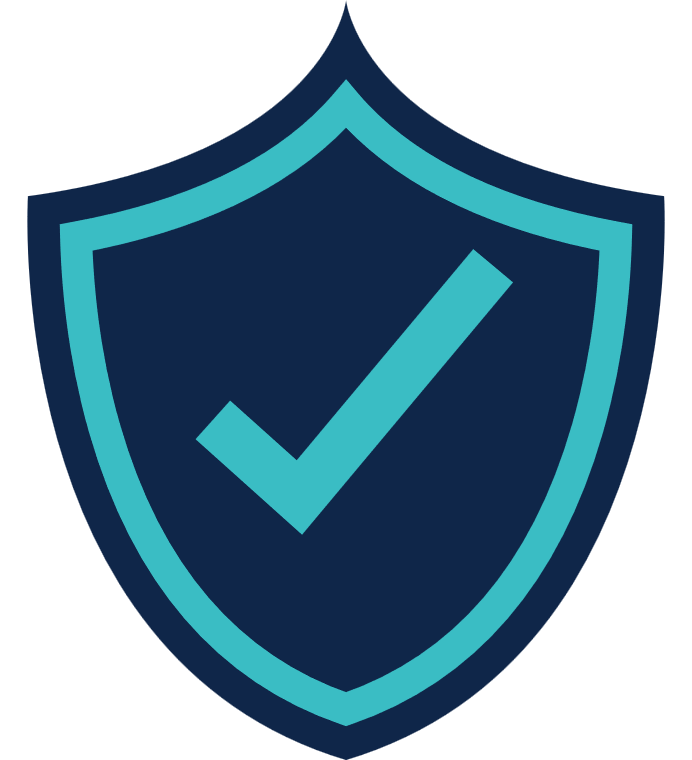 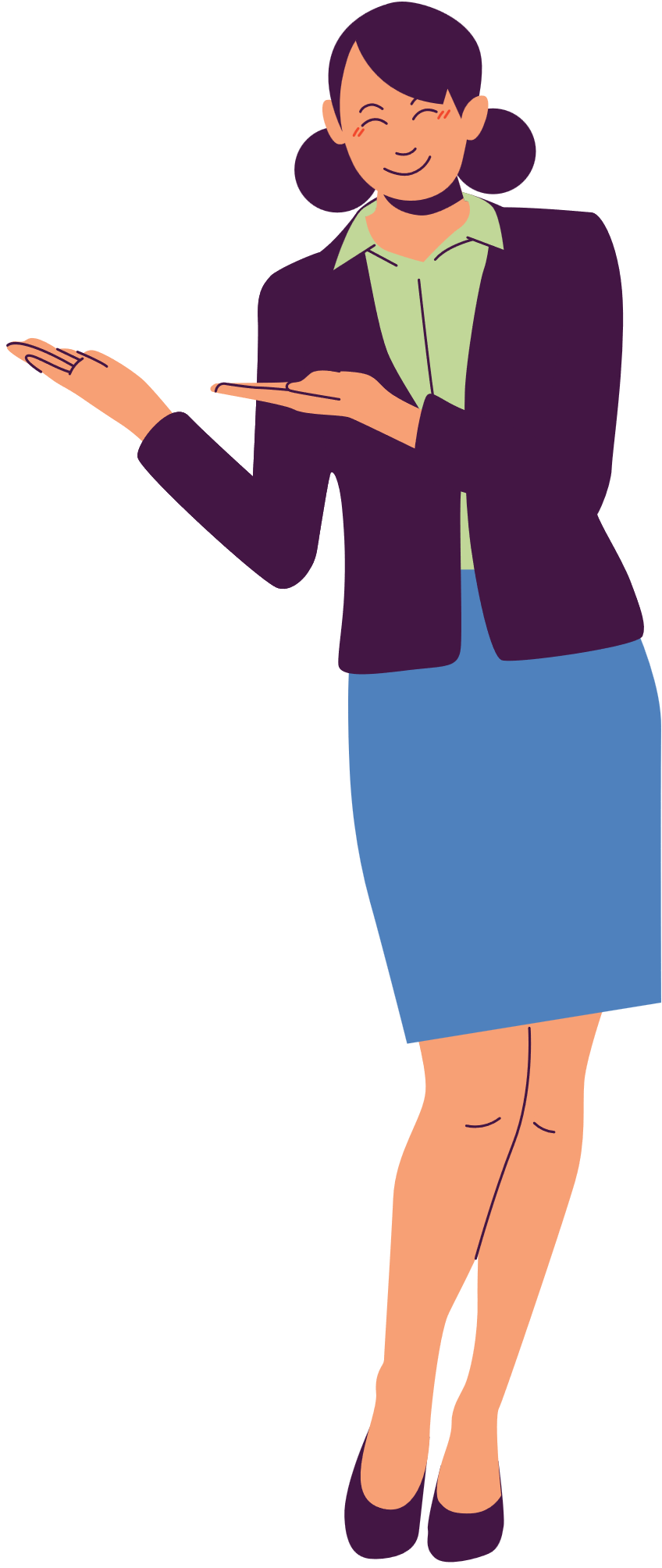 Work & Job quality
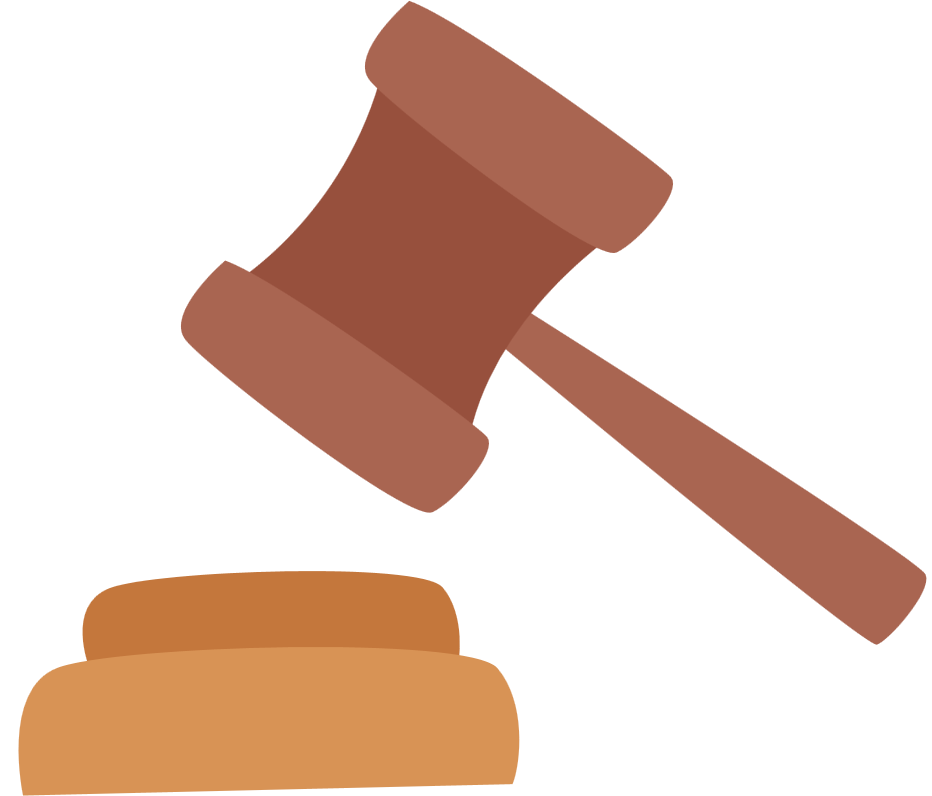 Quality 
of Life
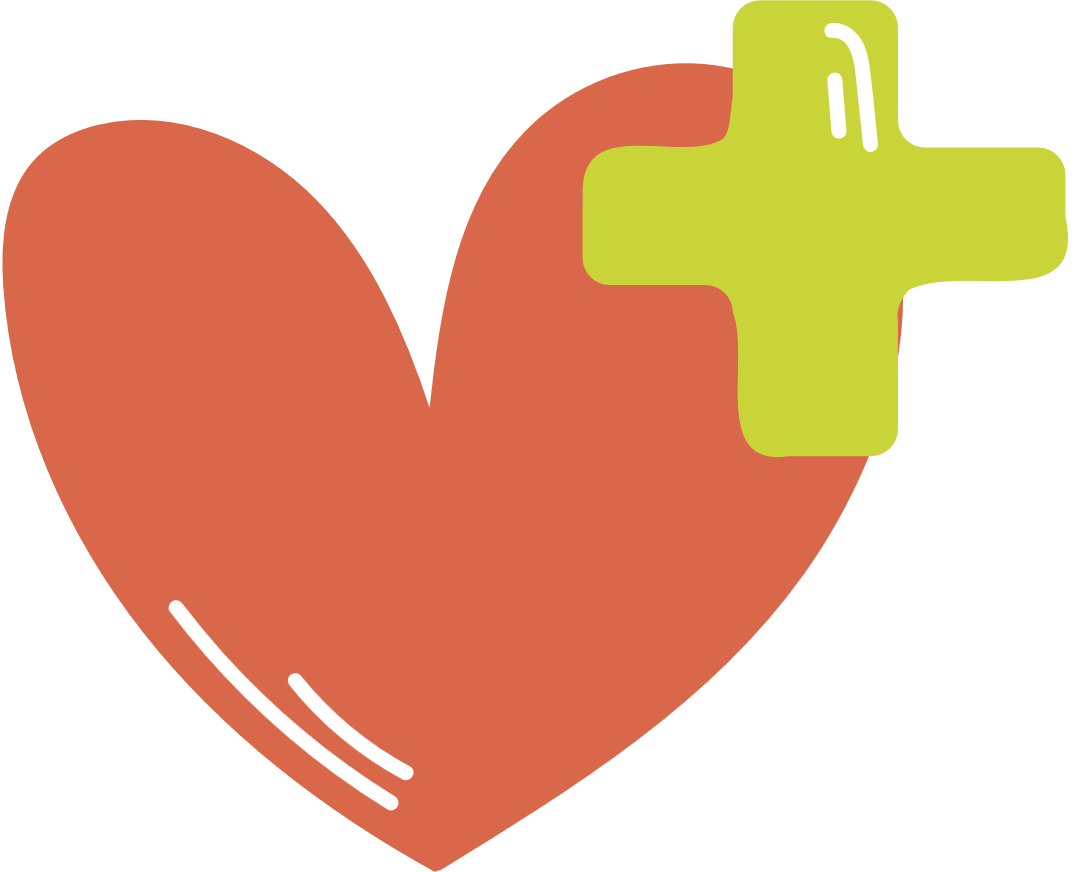 Income & wealth
Economic & Legal
Personal Safety
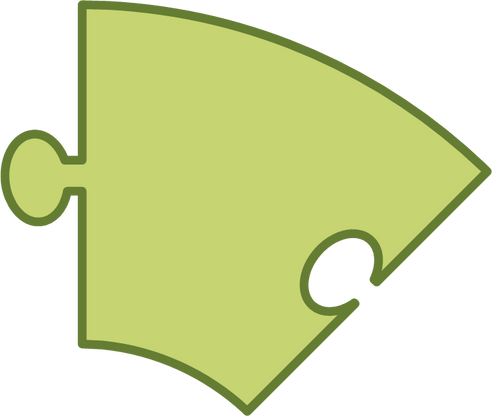 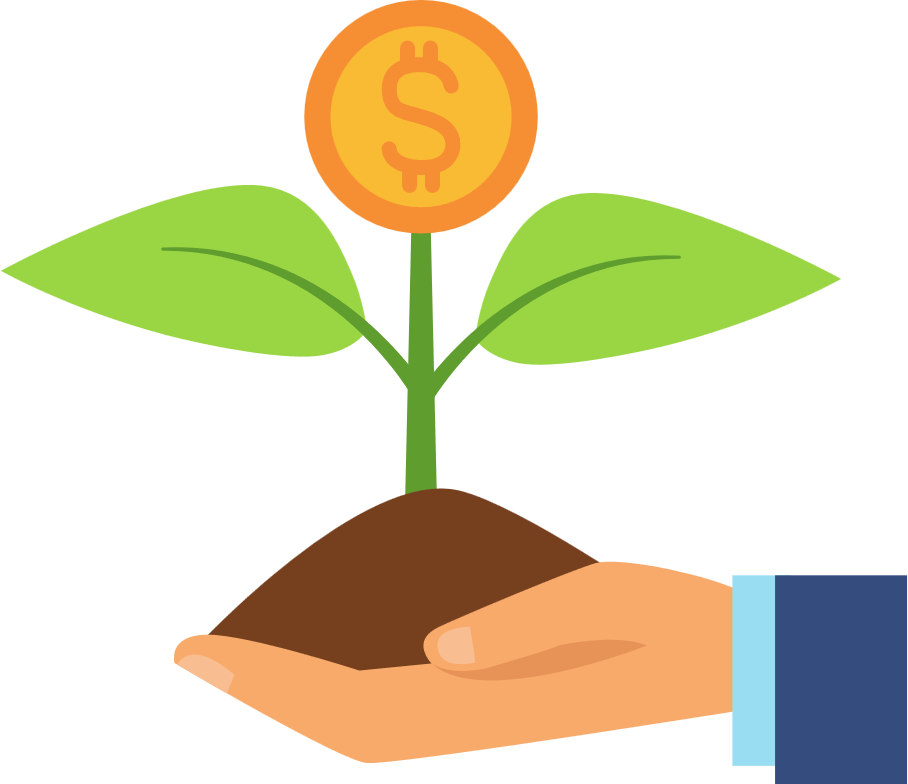 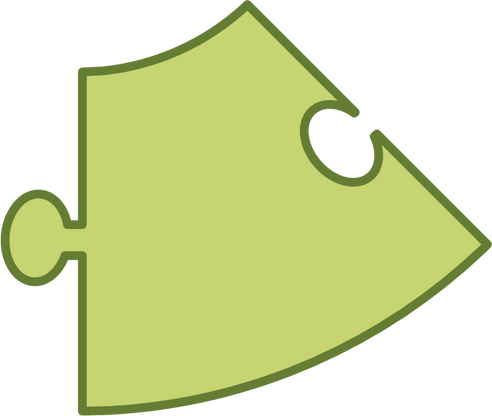 Emotional
Spiritual
Physical
Social
Occupational
Financial
Environmental
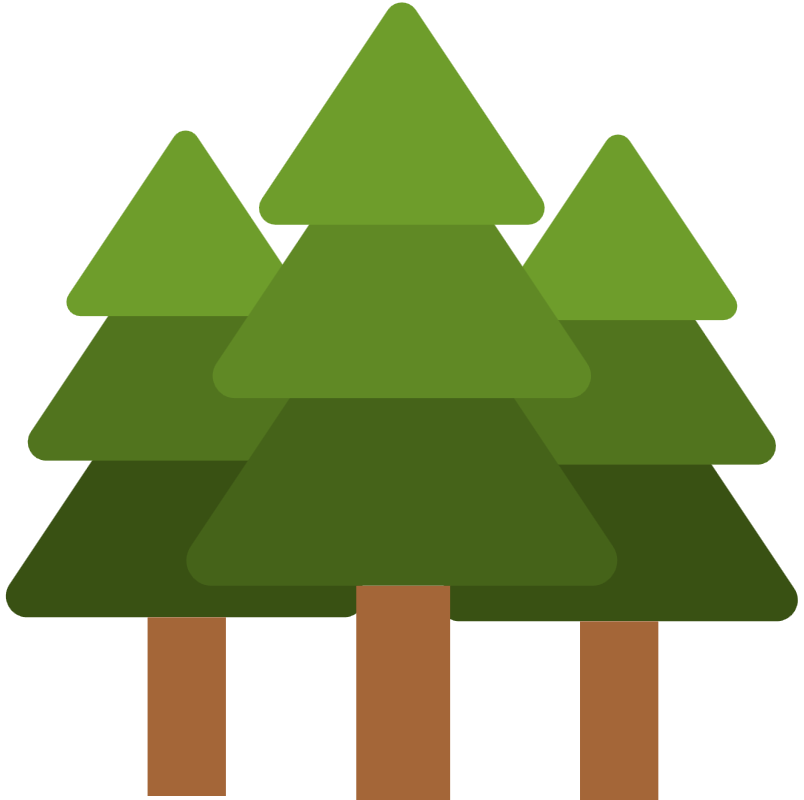 Positive 
Health
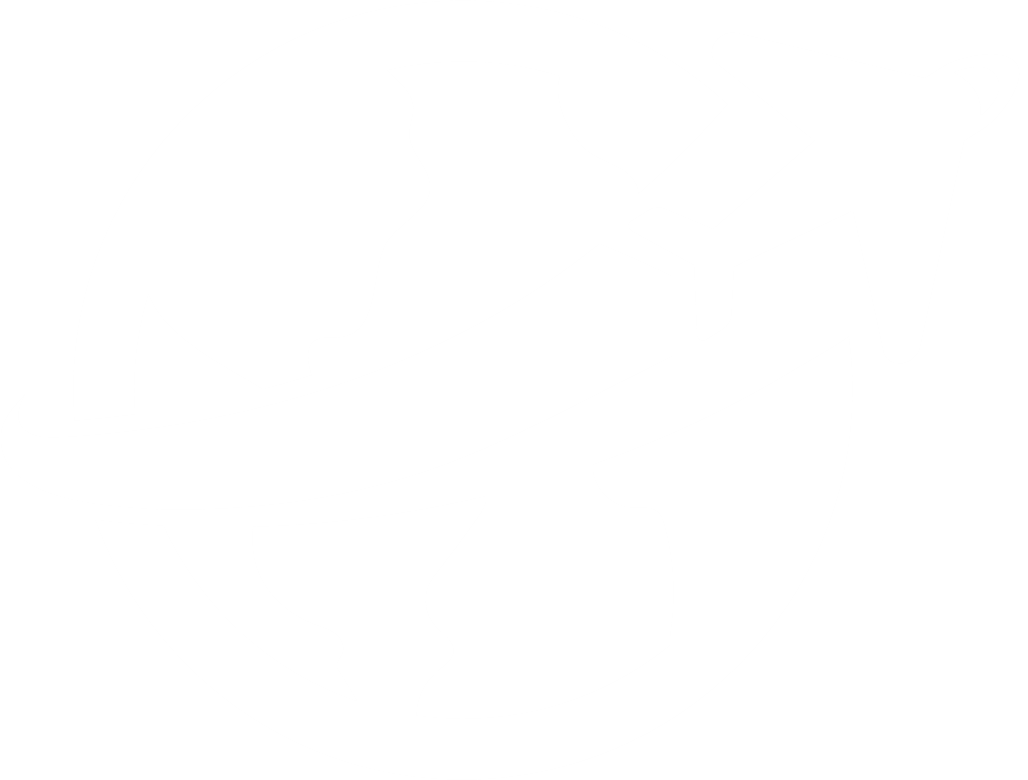 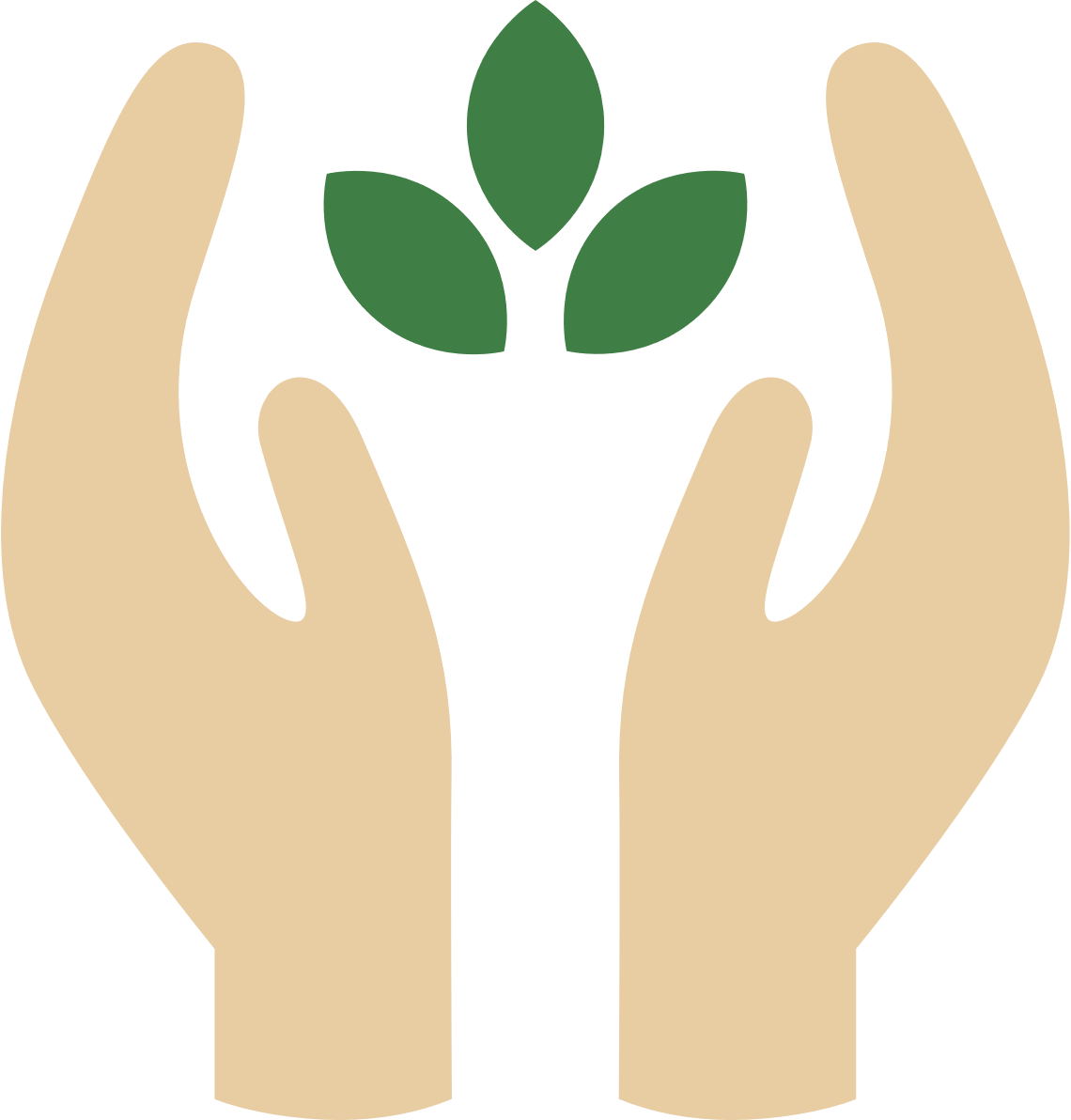 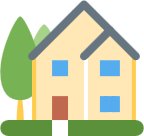 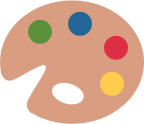 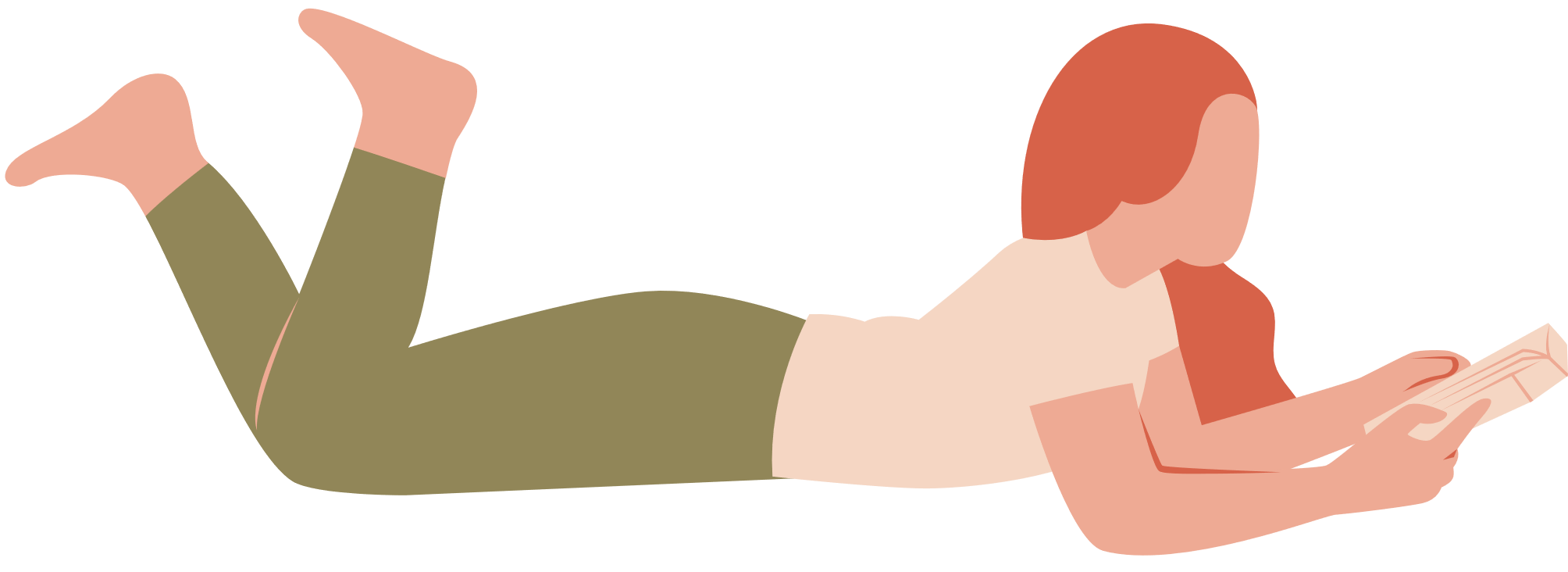 Leisure &
social interactions
Environmental  & 
Housing Conditions
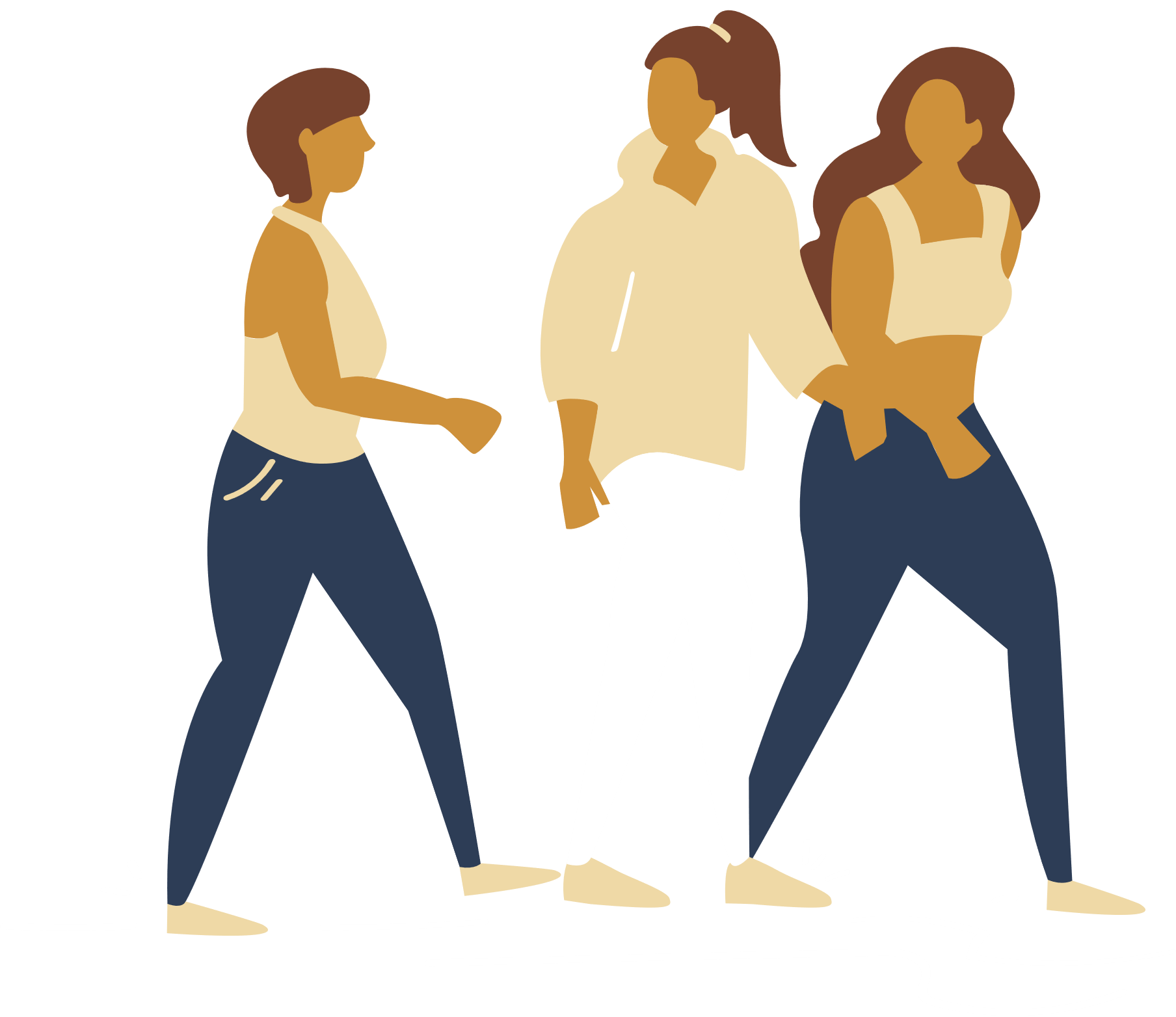 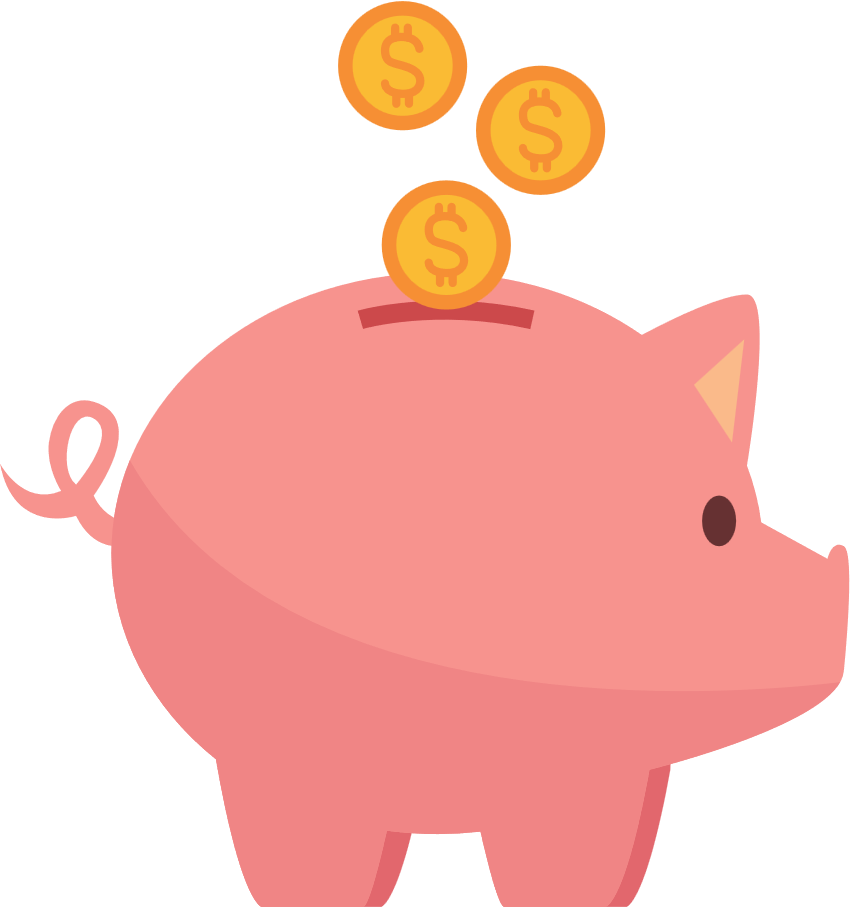 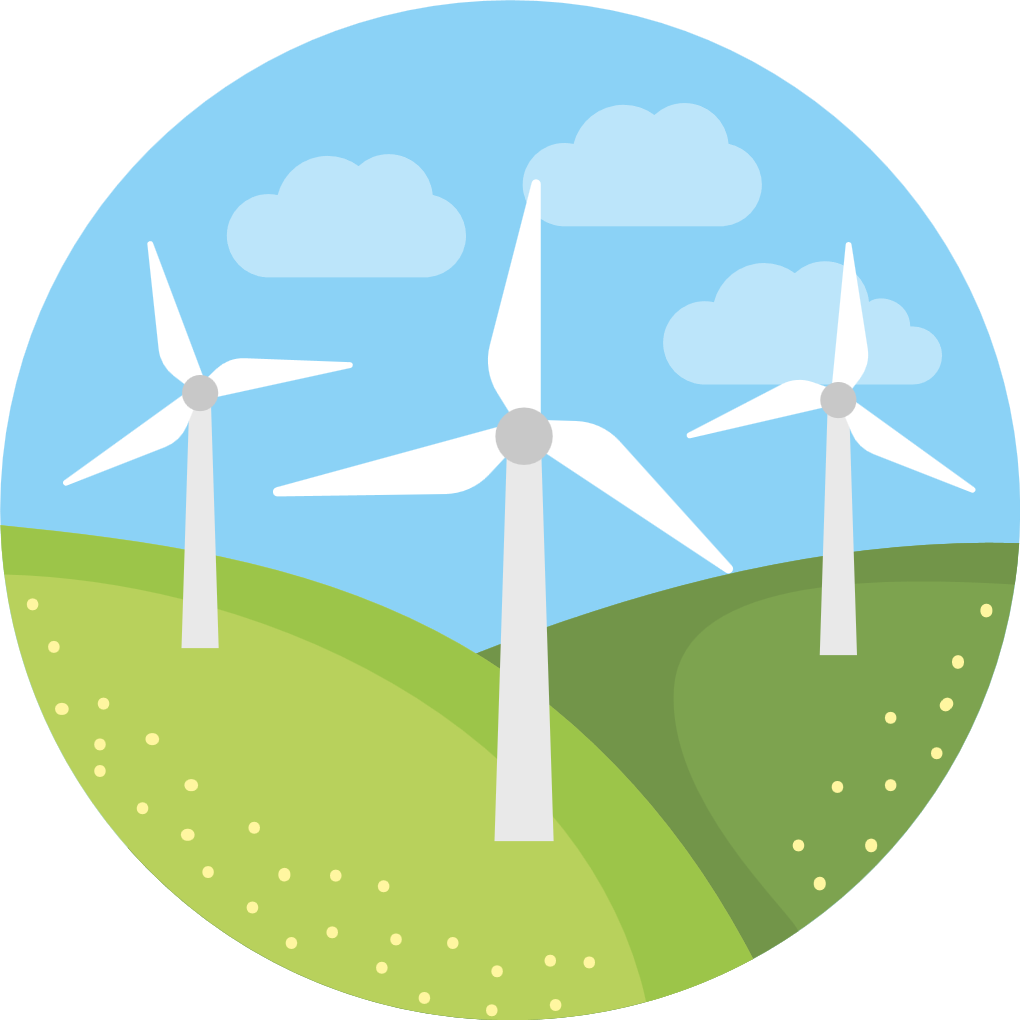 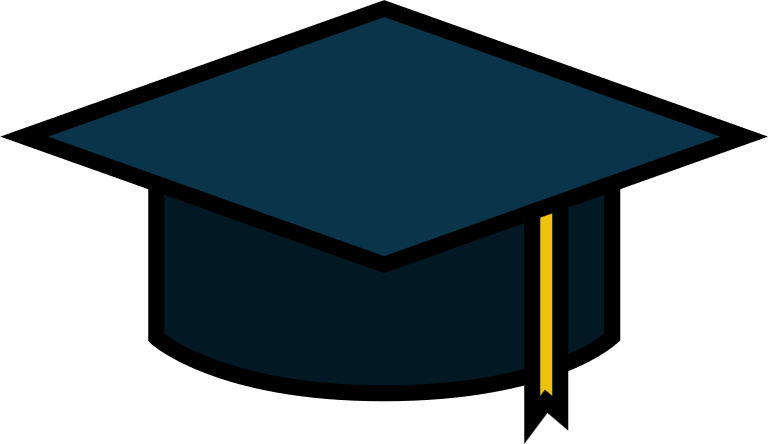 Local Resources
Infrastructures 
& Services
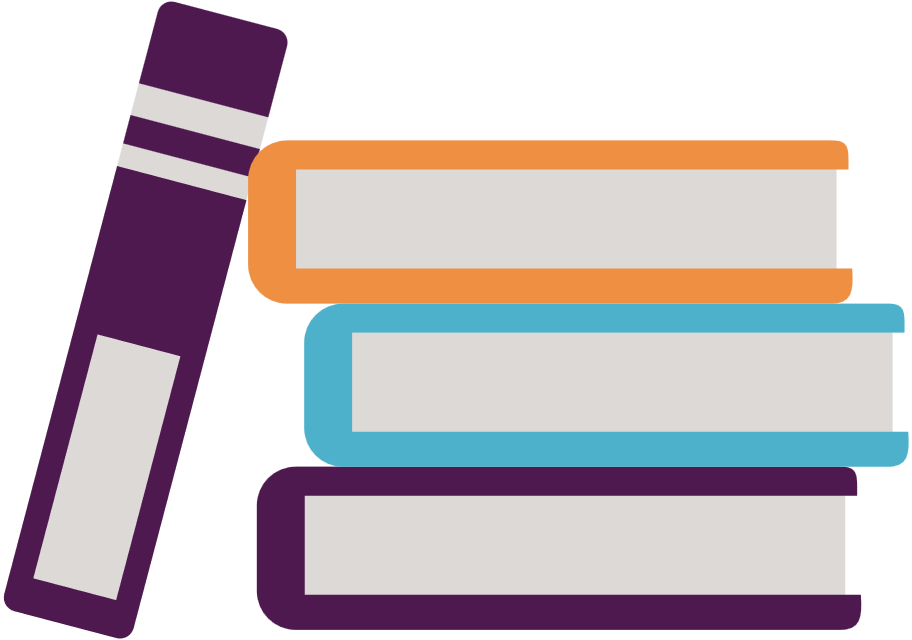 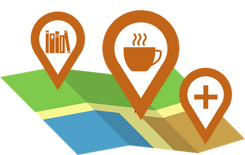 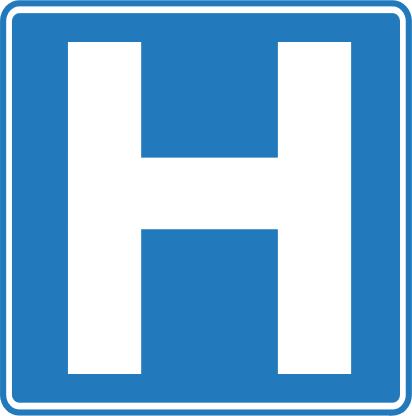 Education & 
Knowledge & skills
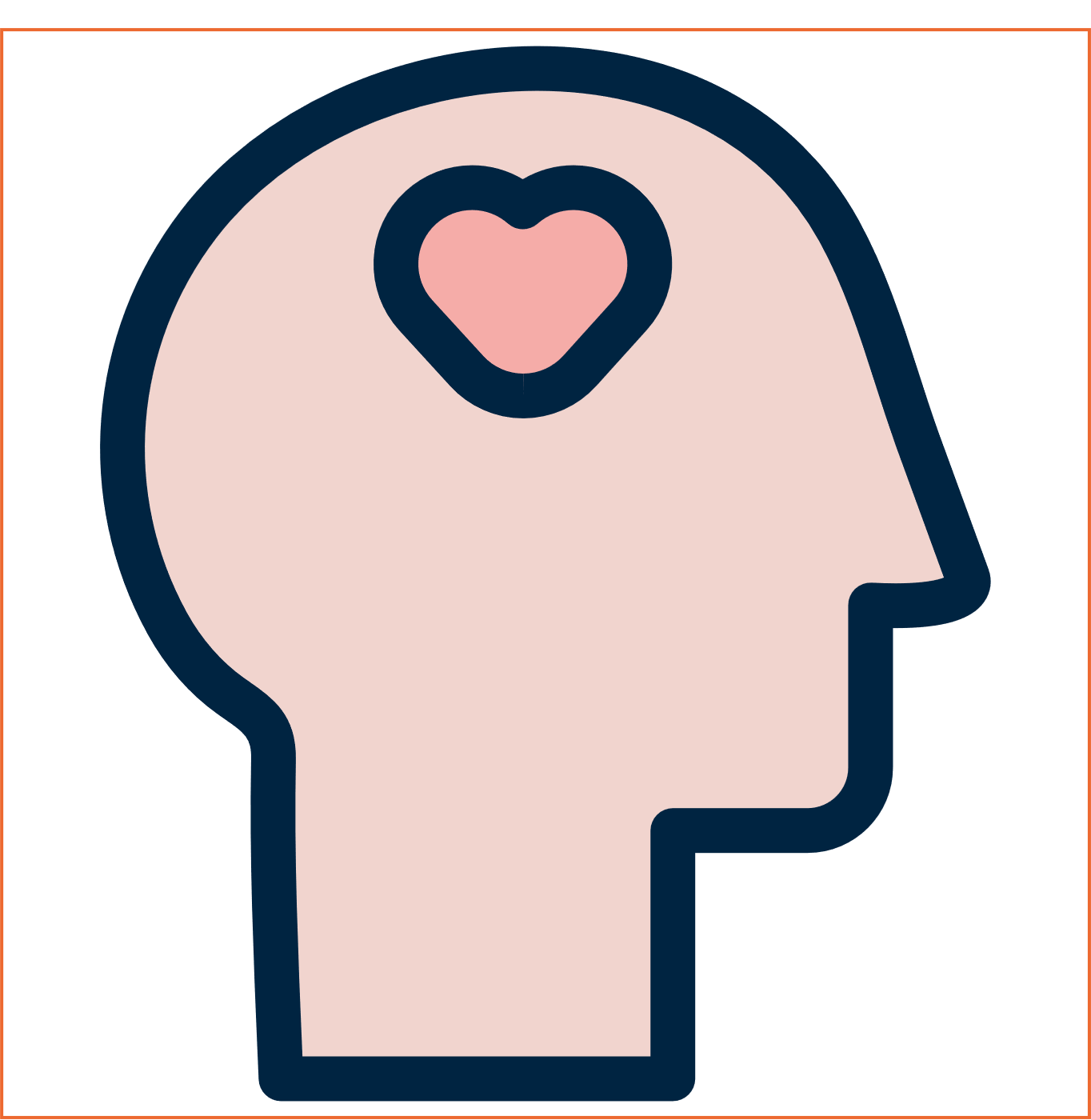 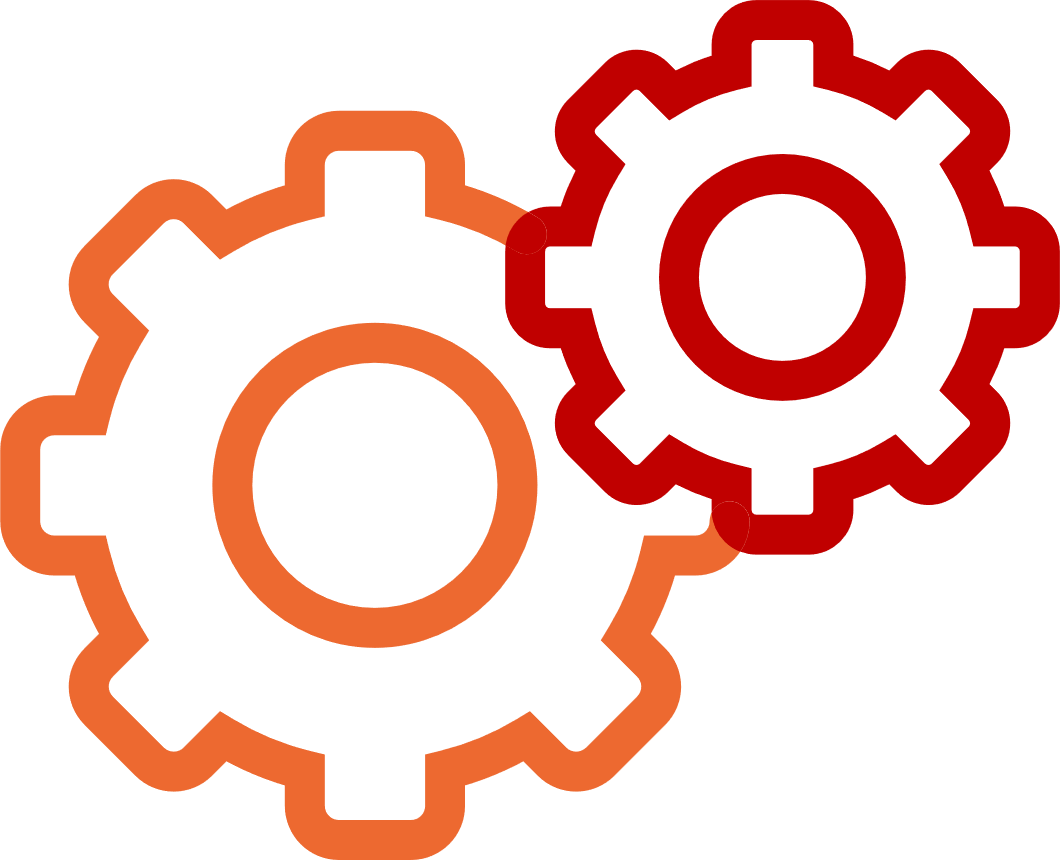 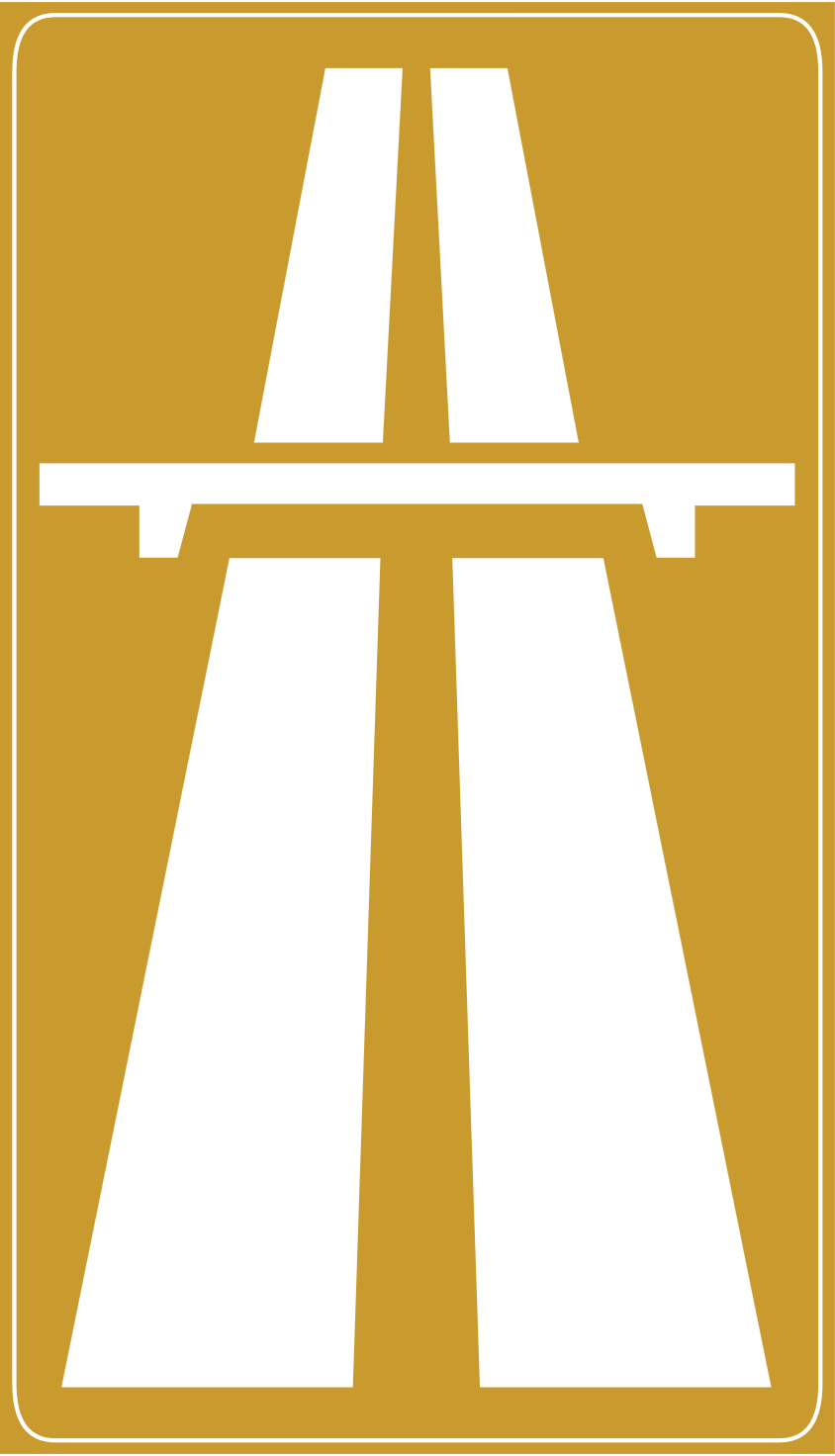 Positive health, or well-being, is a resource for quality of life. 
Quality of life is closely connected to people’s ideas about what is a “good life.
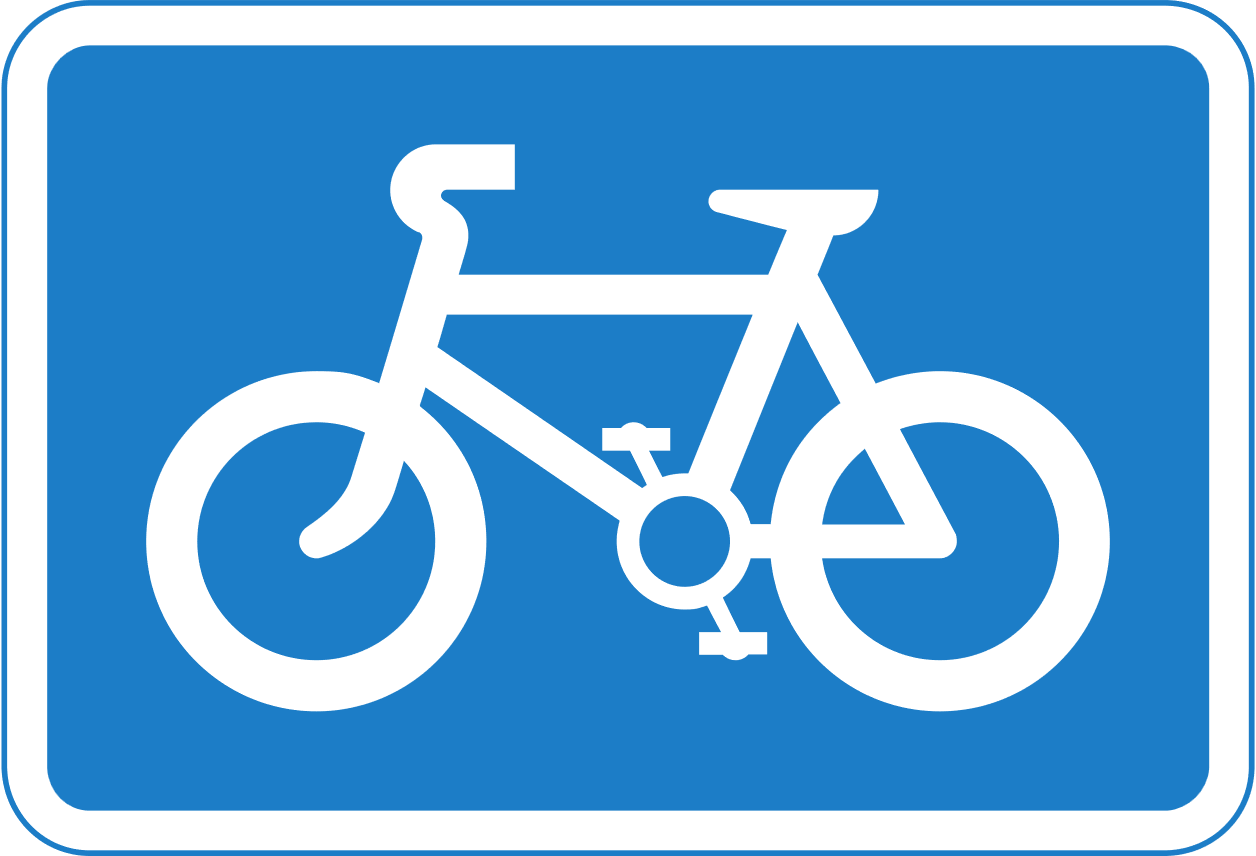 Quality of life
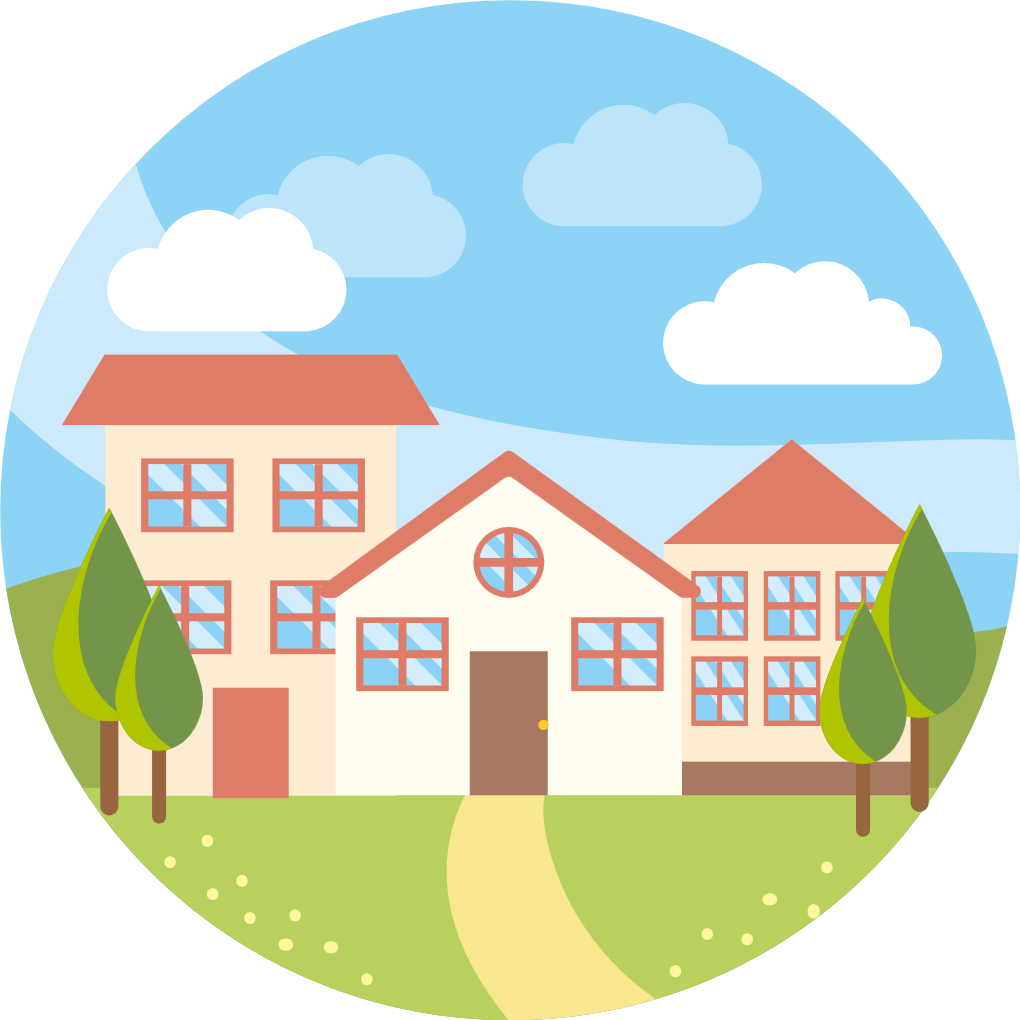 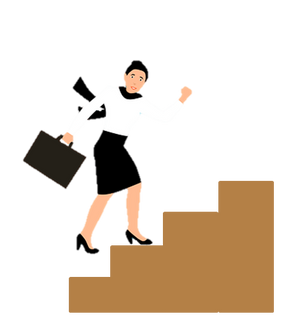 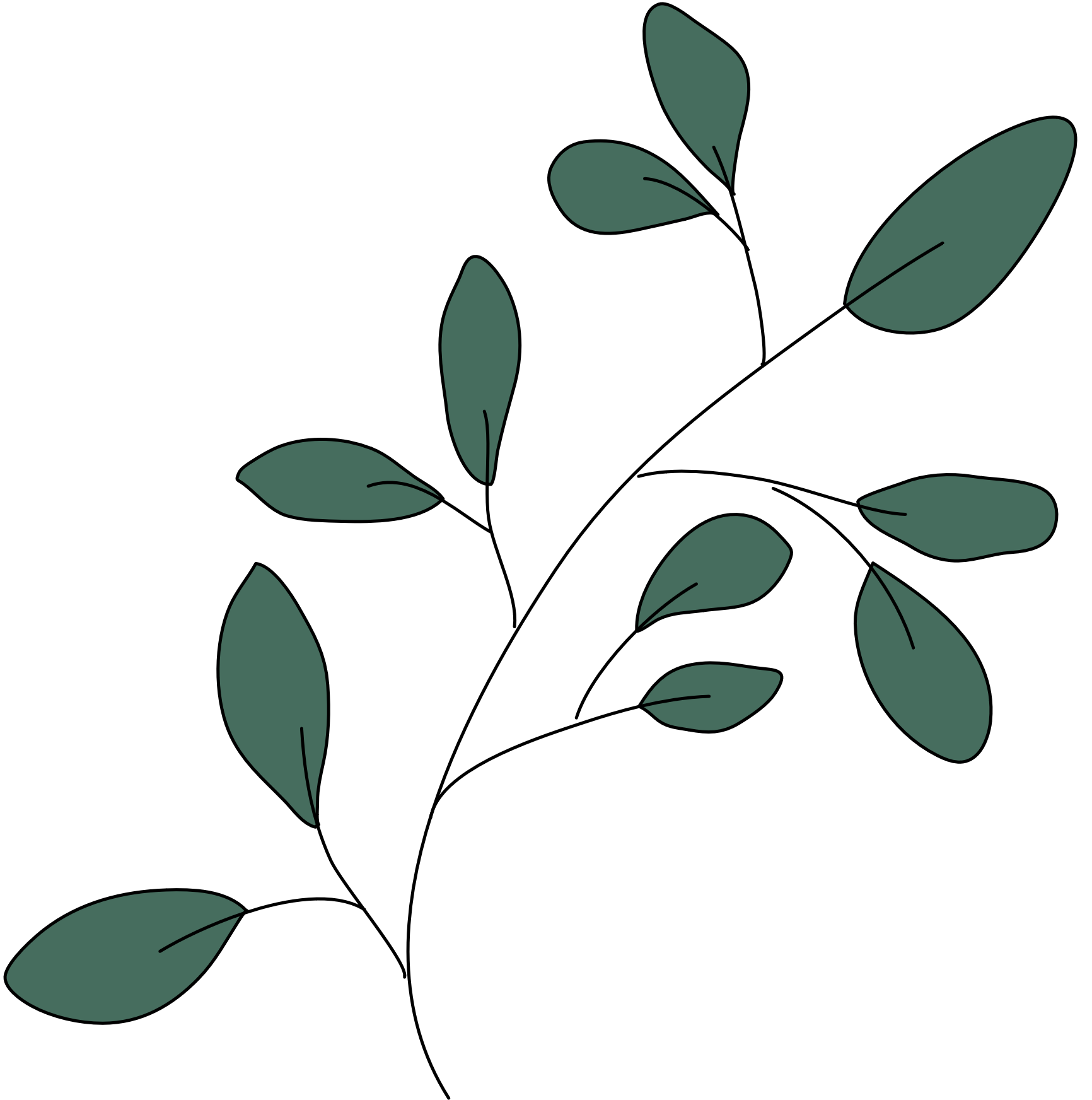 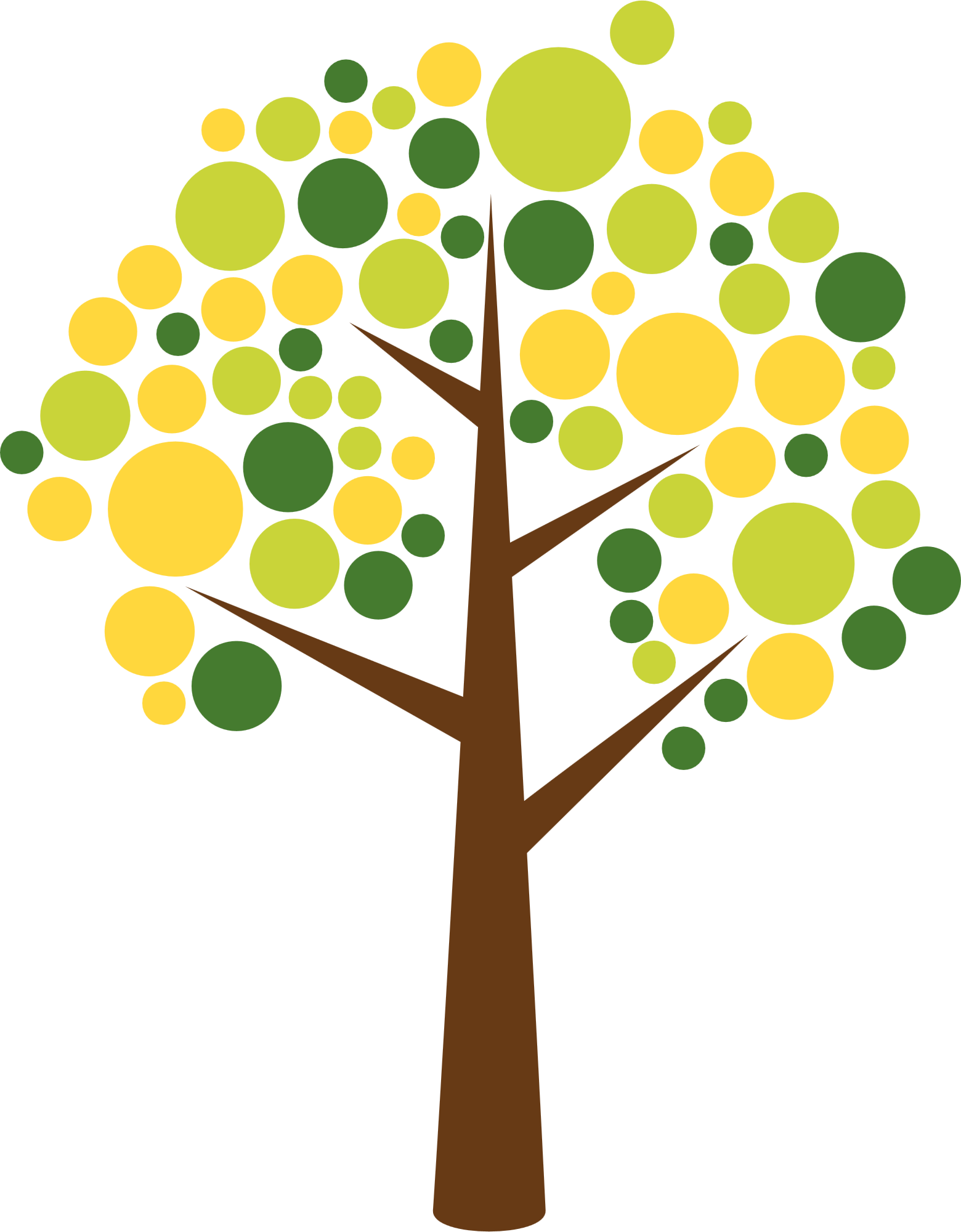 Quality of life is closely connected to people ideas about what is a “good life”. Has been influenced by the evolution of science and technology over the decades.
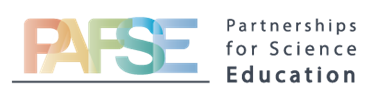 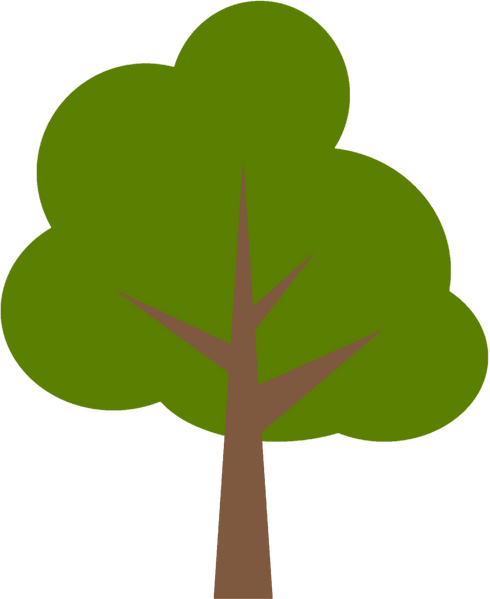 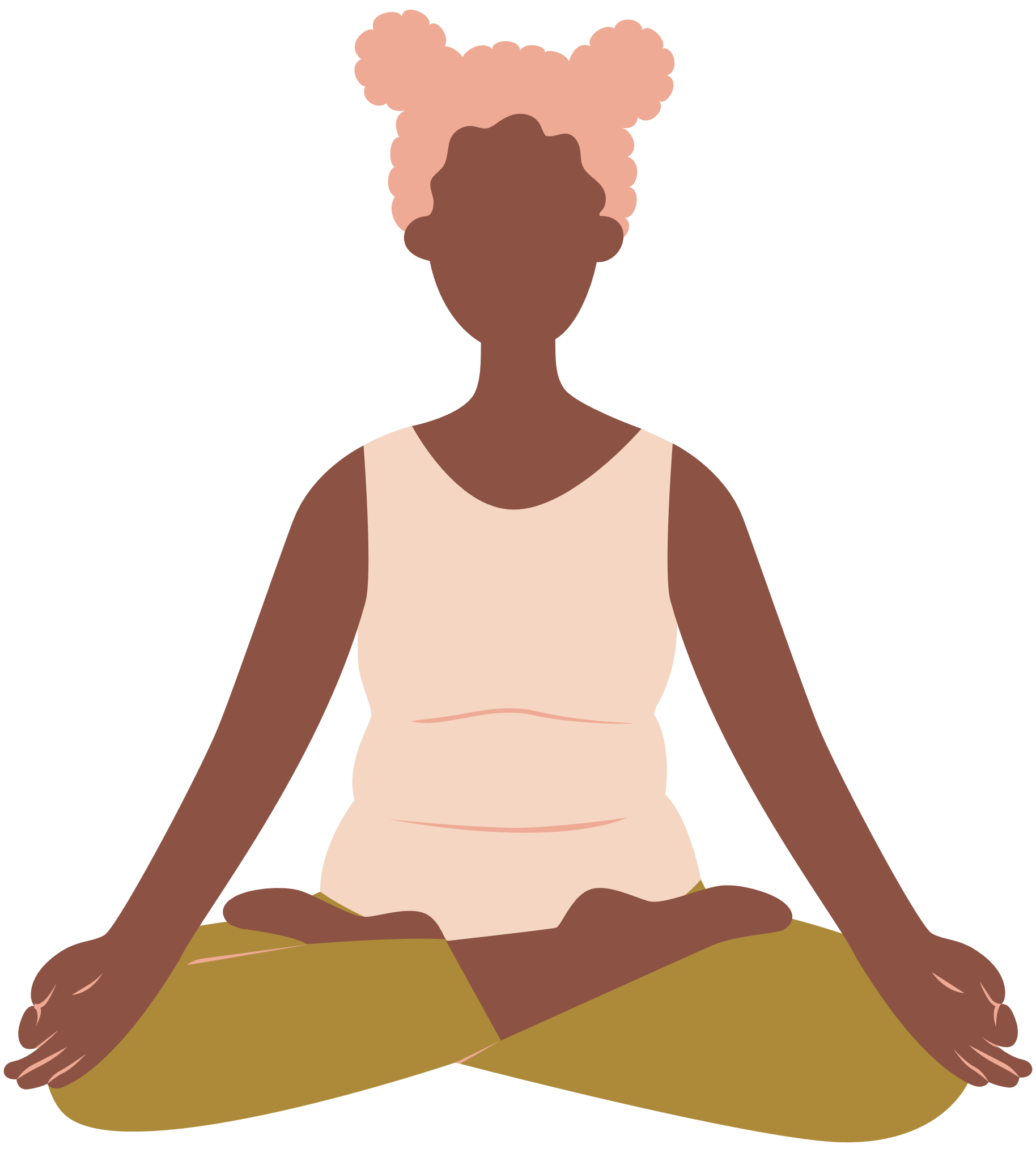 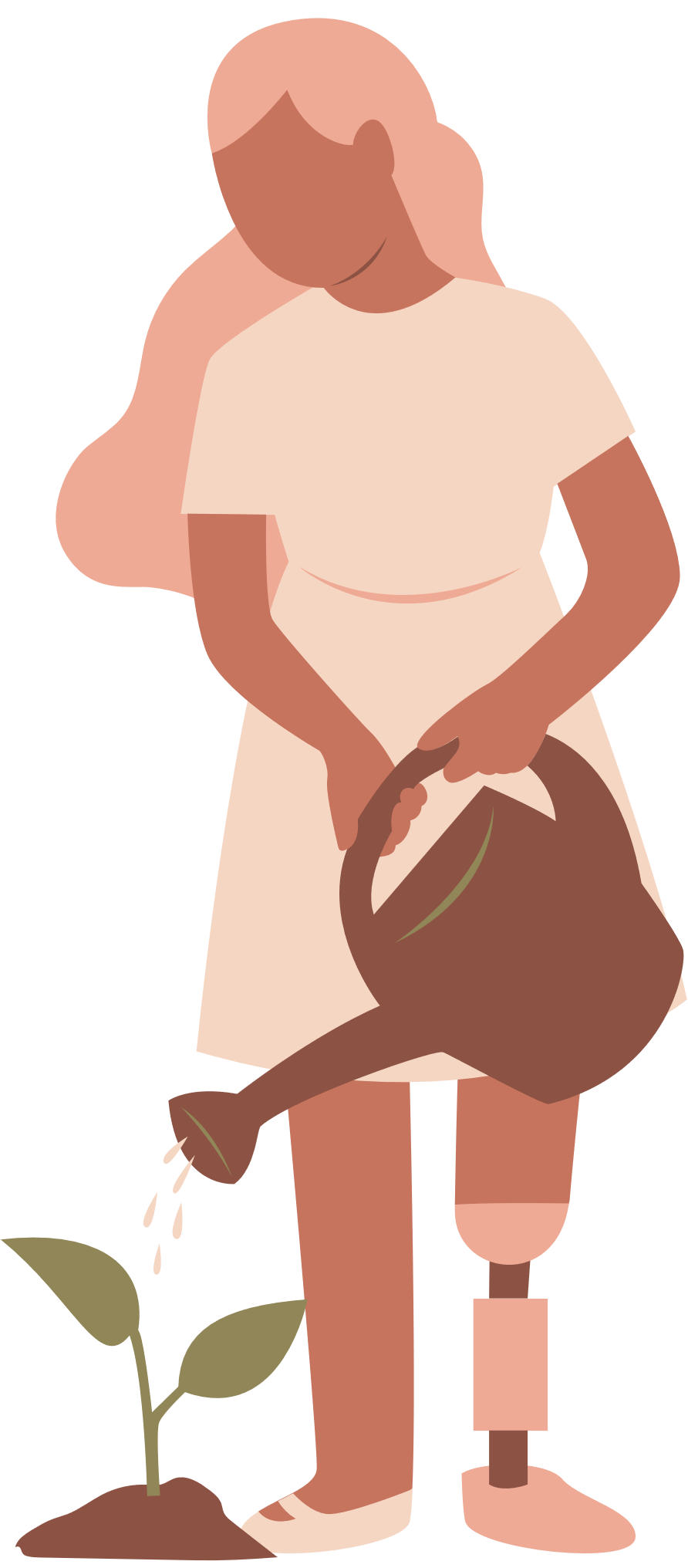 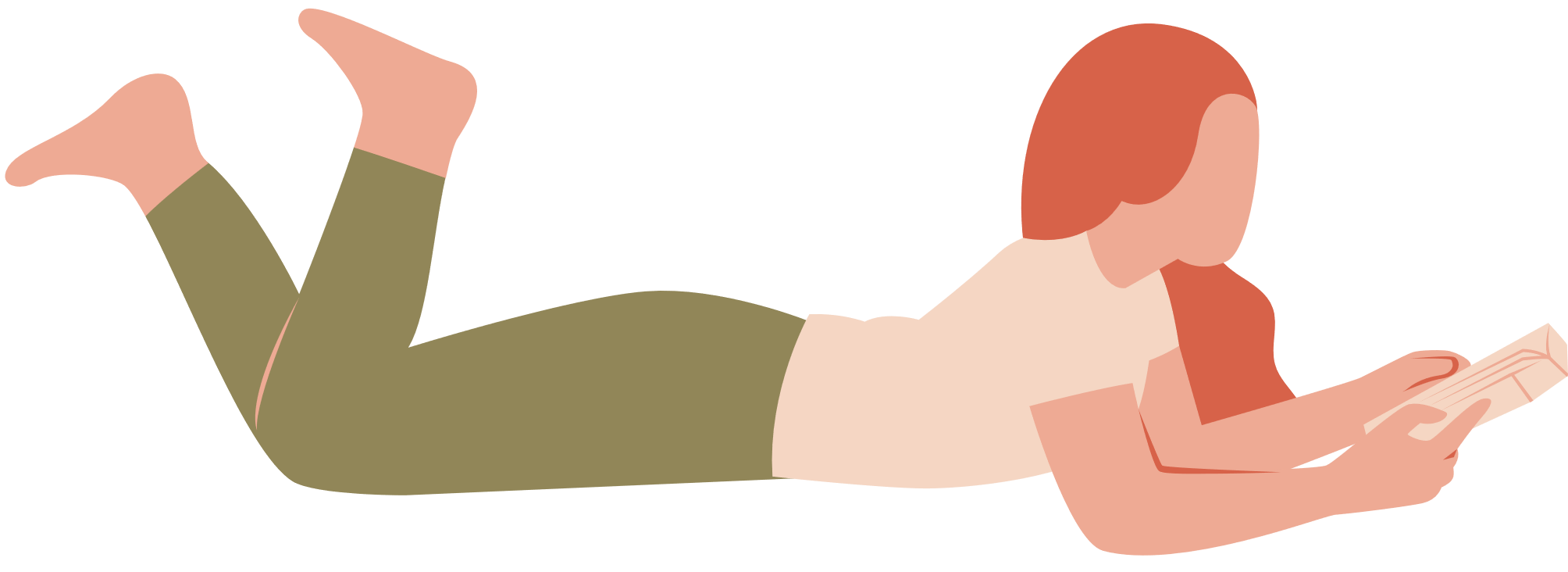 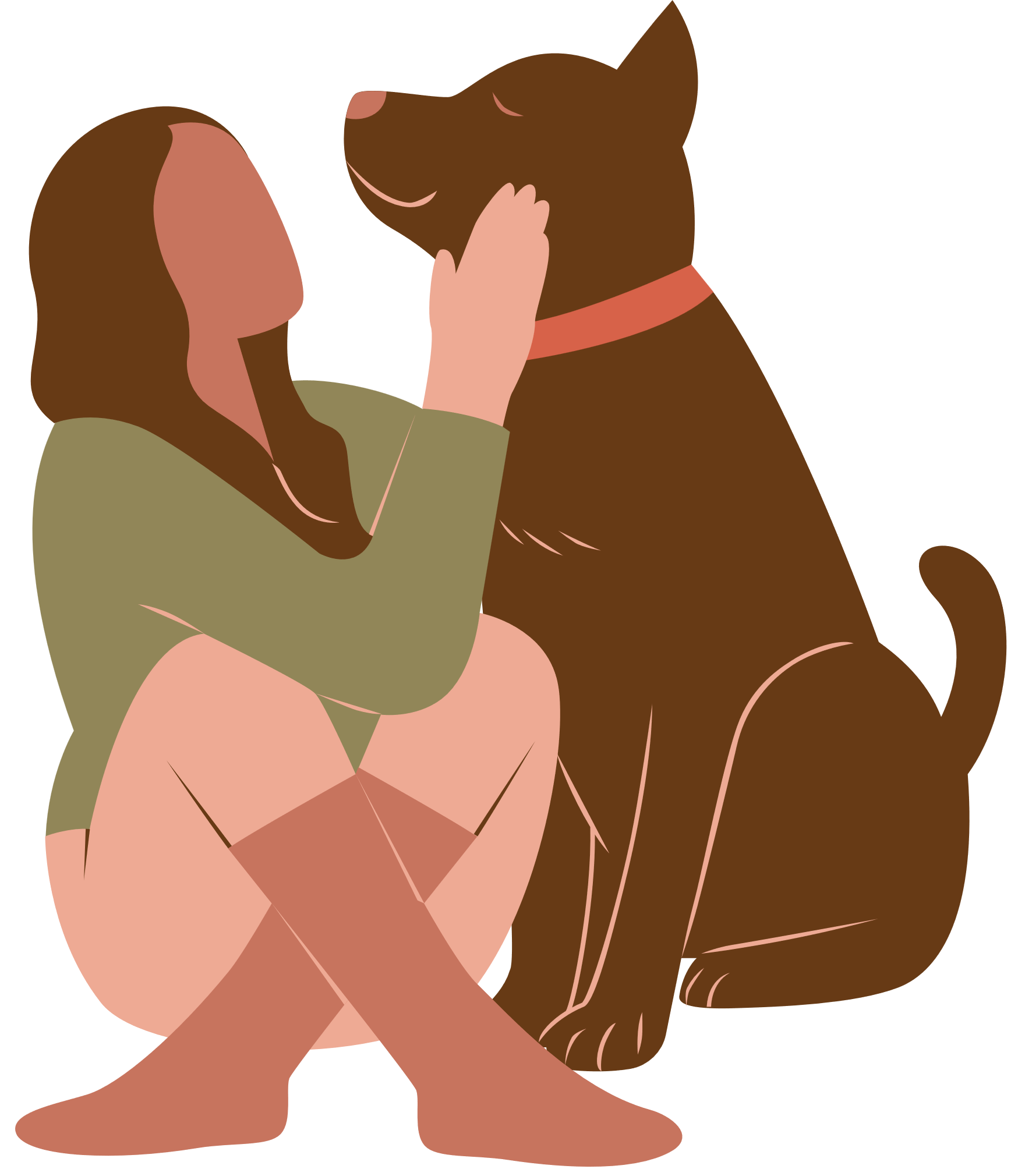 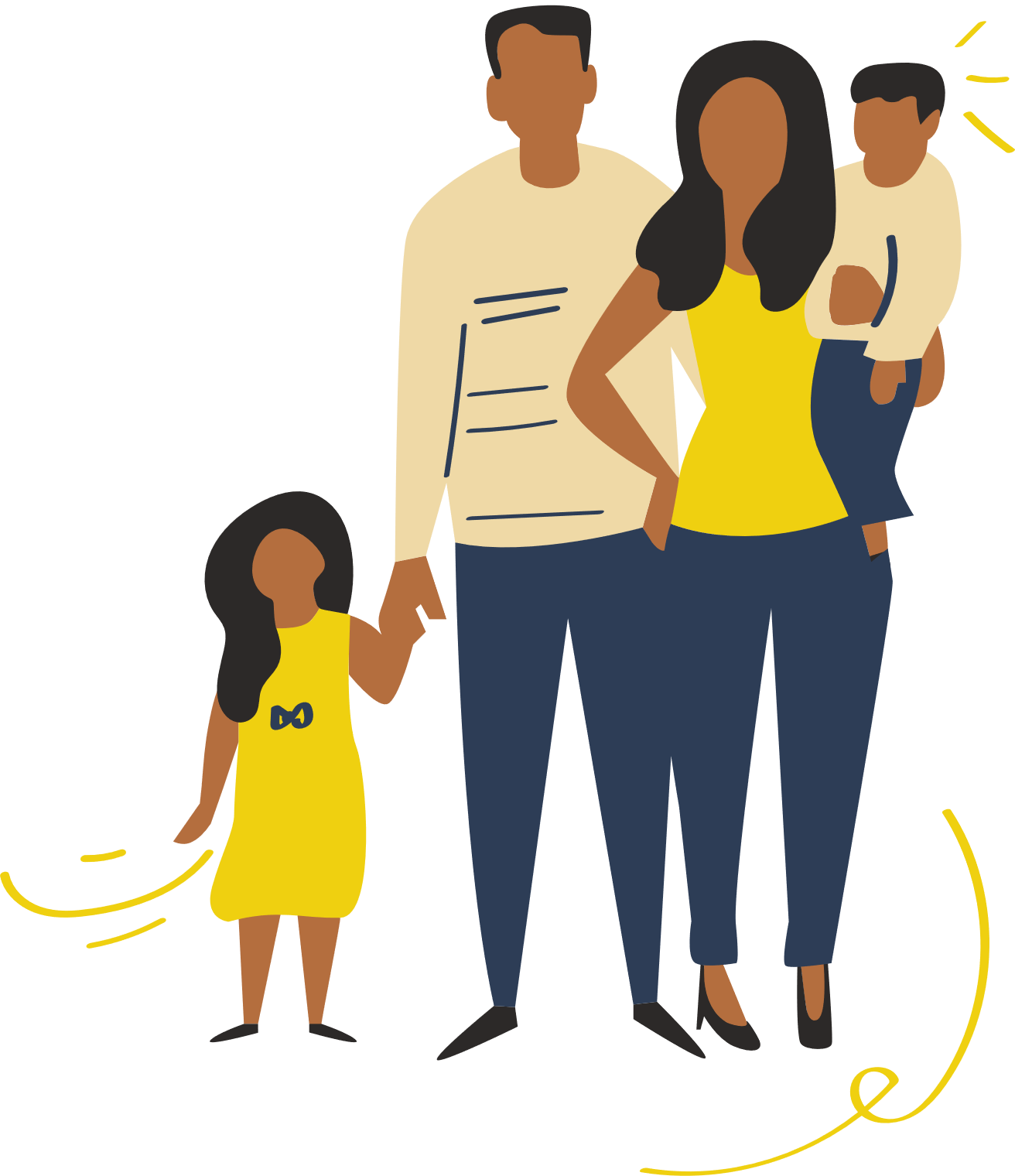 Being. 
Related to the physical, psychological and spiritual dimensions of individuals lives. It´s about the present. 
It´s about: knowing yourselves, maintaining relationships with others, engaging with life joys and complexities, and meeting challenges.
Becoming. 
Reflects the process of rapid and significant change that occurs in the early years as young children learn and grow. It emphasises learning to participate fully and actively in society.
Belonging. 
Involves the social, relational and work environment – knowing where and with whom you belong is integral to human existence, it shapes who you are and who you can become.
Source: The Early Years Learning Framework for Australia (2009)
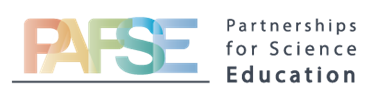 Health-related                quality 
of life
Health is not only a
 determinant of the expectancy of life.
It also plays an important role on individuals functional capabilities that in turn have an impact on their quality of life.
HRQOL
Individual
Community
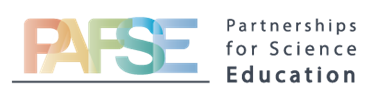 Health-related quality of Life (HRQOL)
Physical and mental health perceptions (e.g., energy level, mood) and their correlates (health risks and conditions, functional status, social support, and socioeconomic status).
Community-level resources, conditions, policies, and practices that influence a population’s health perceptions and functional status.
“An individual’s or group’s perceived physical and mental health over time.”
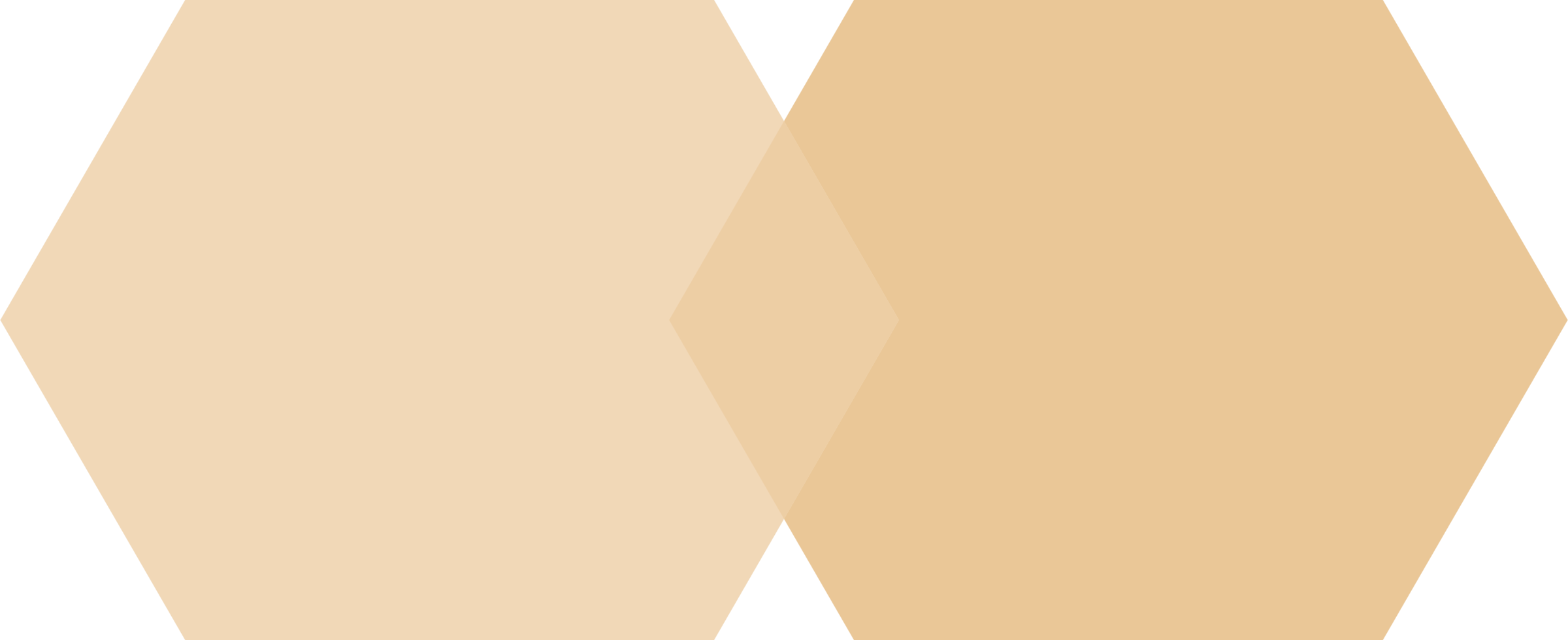 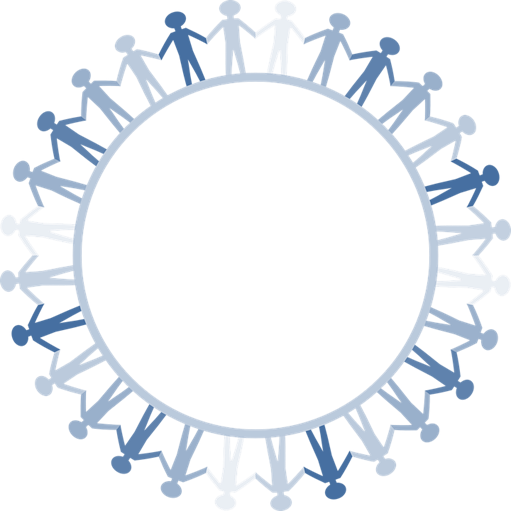 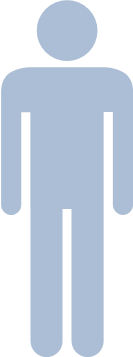 Source: https://www.cdc.gov/hrqol/concept.htm
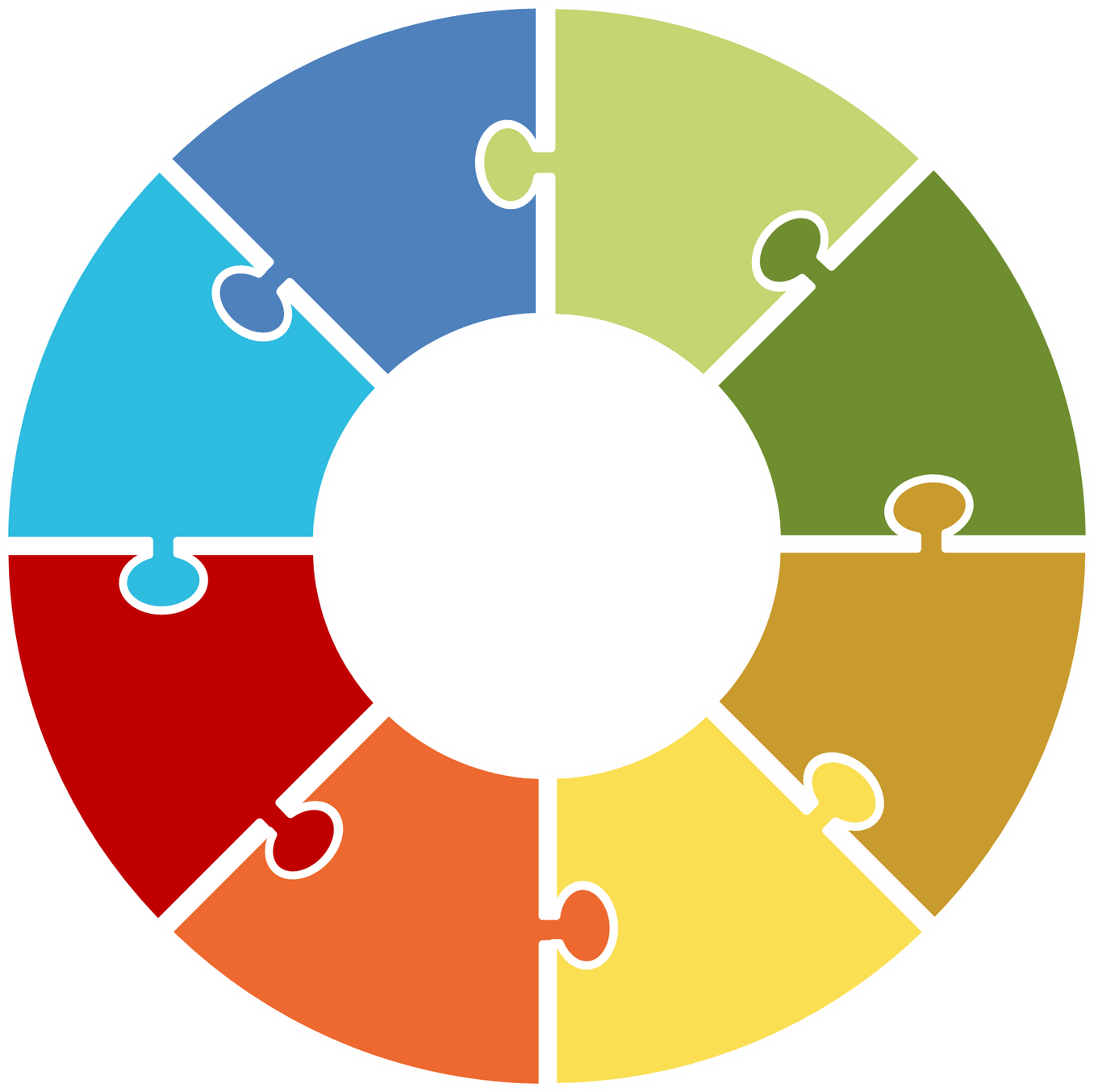 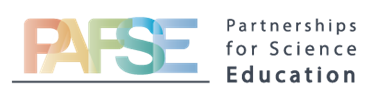 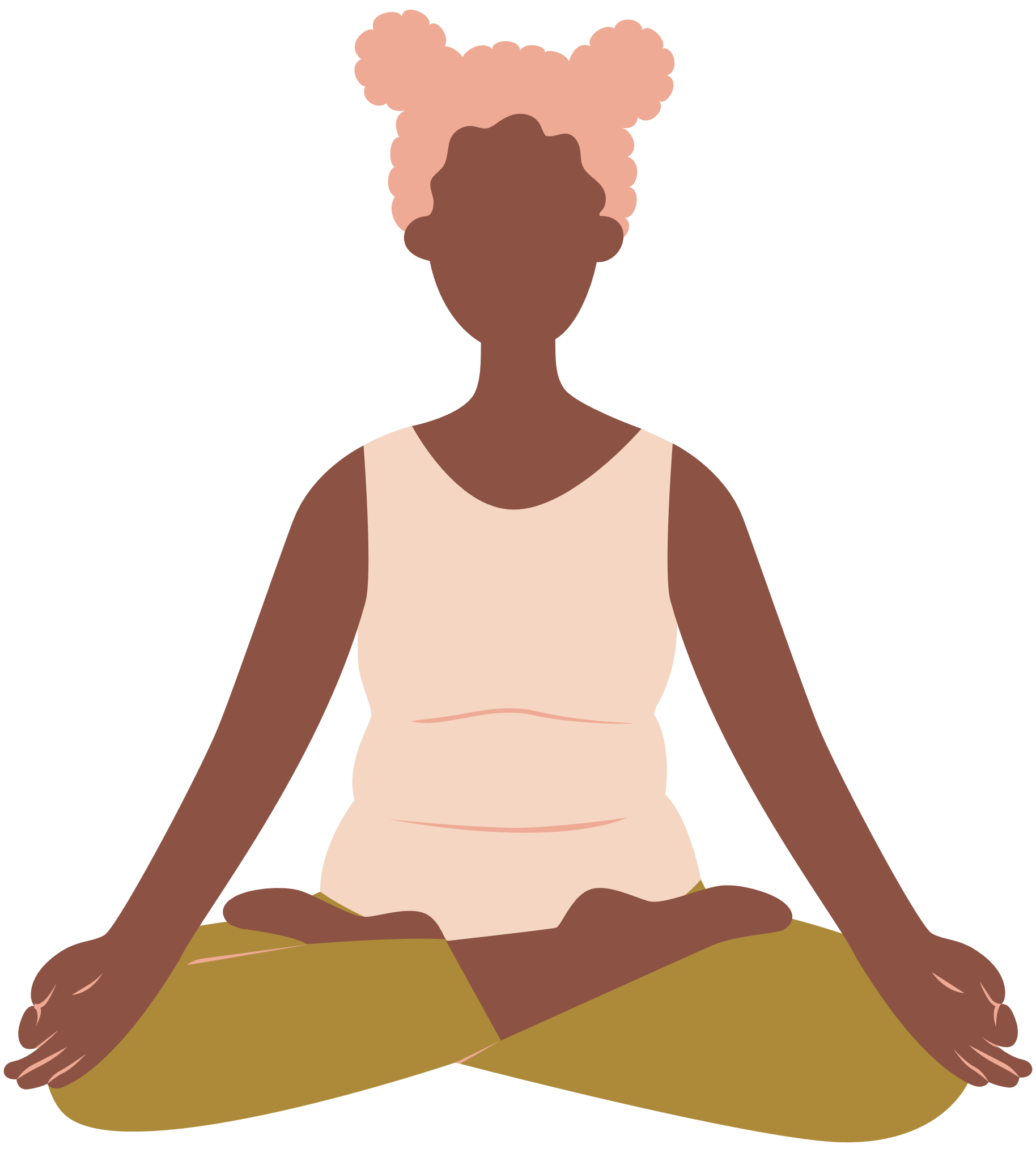 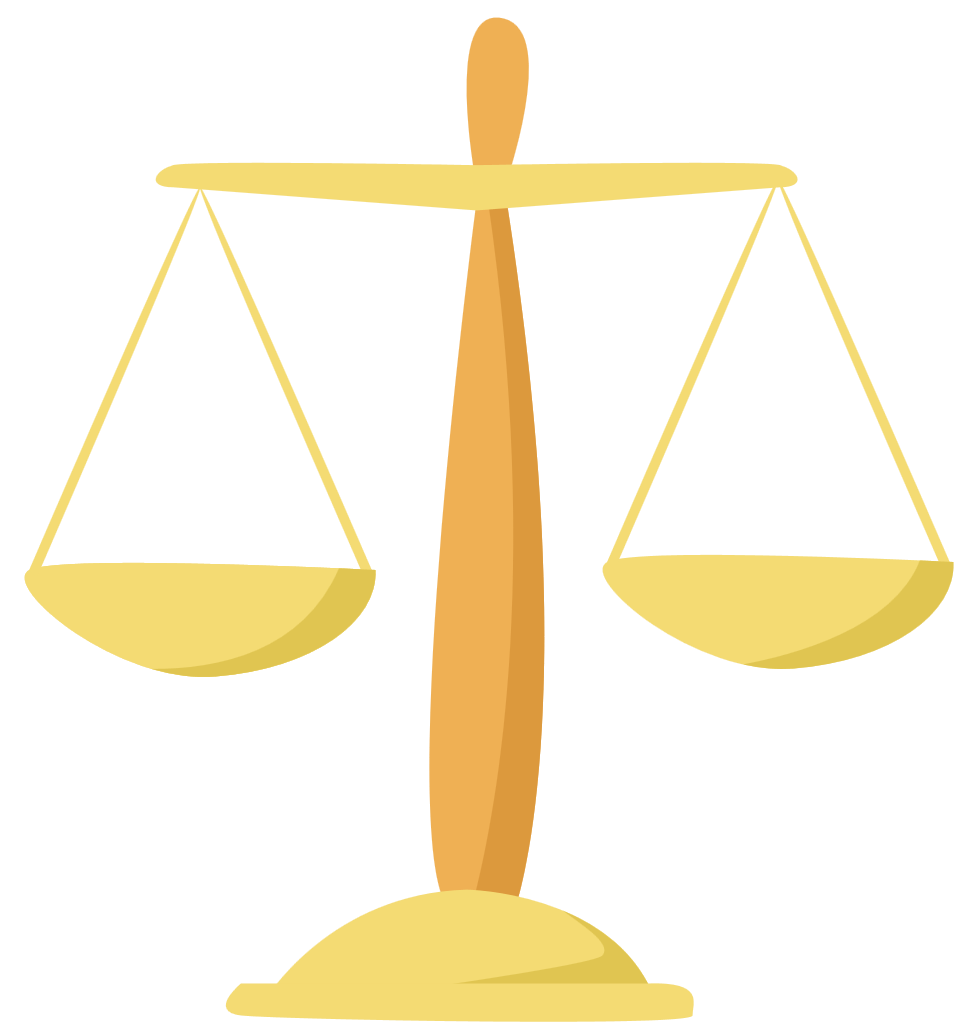 Quality of Life
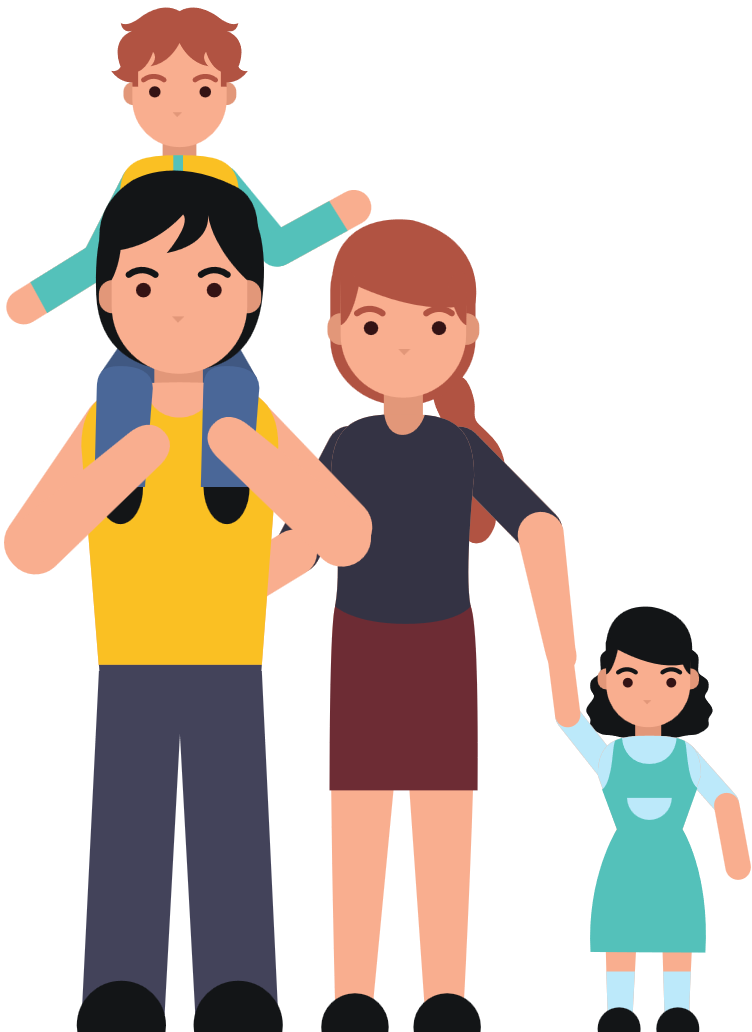 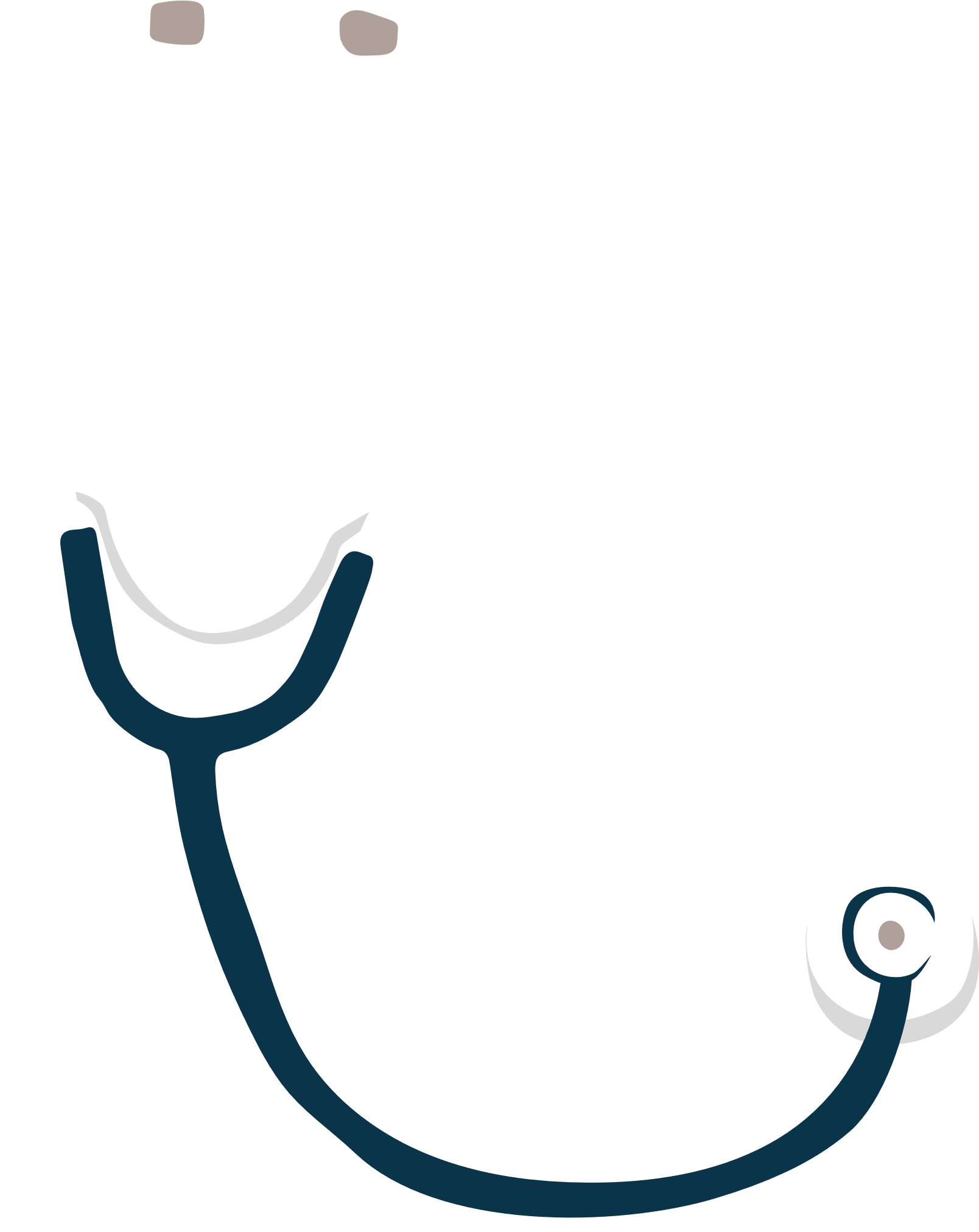 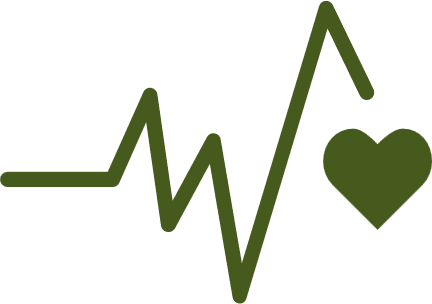 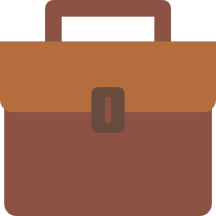 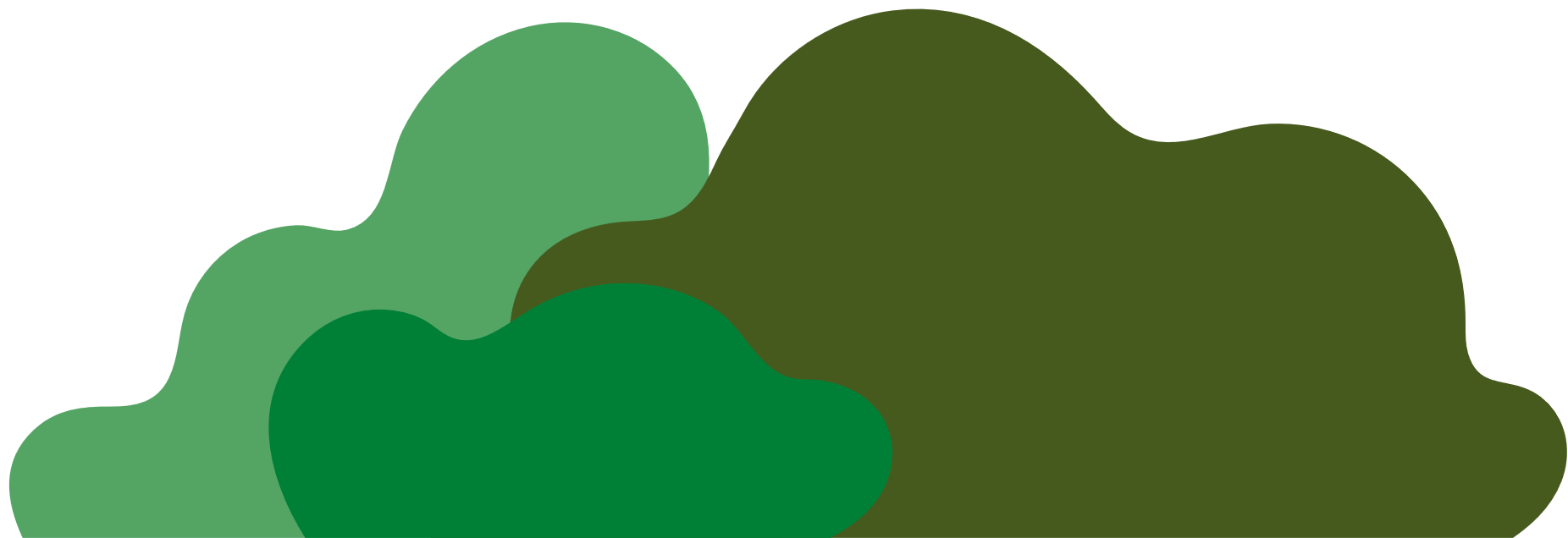 Health & 
wellness
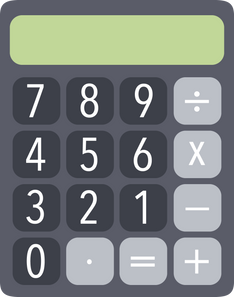 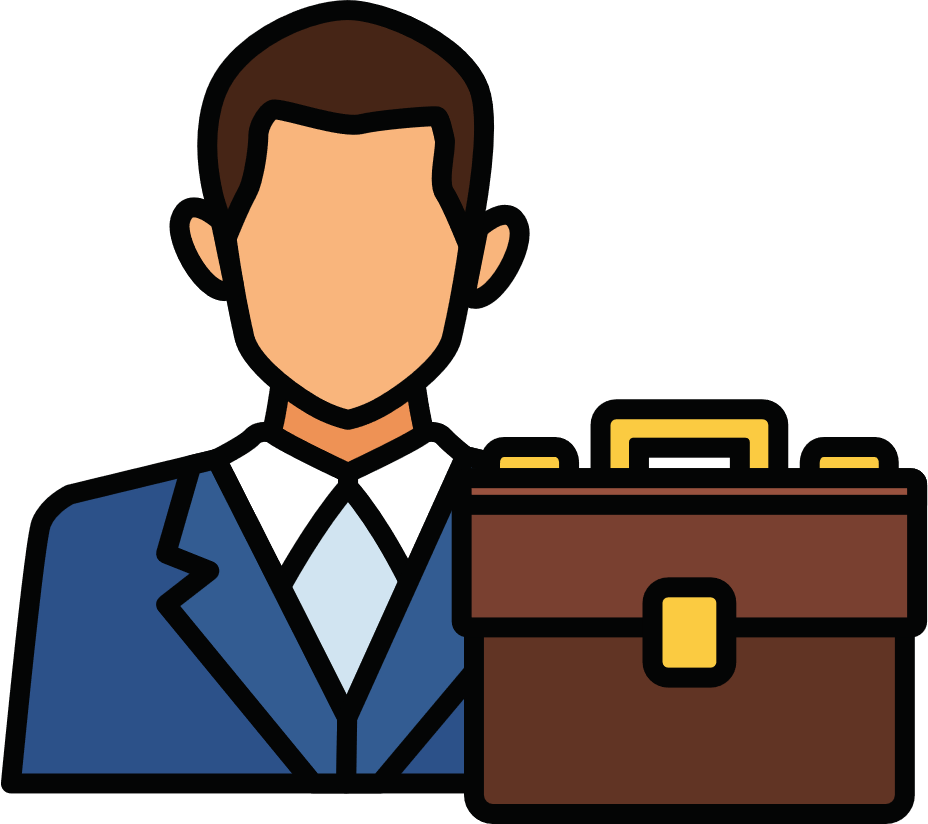 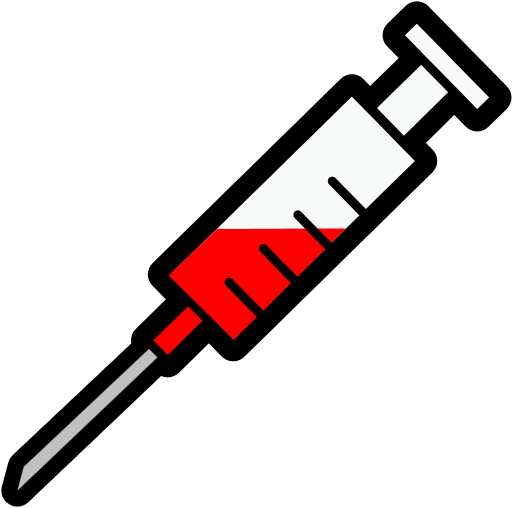 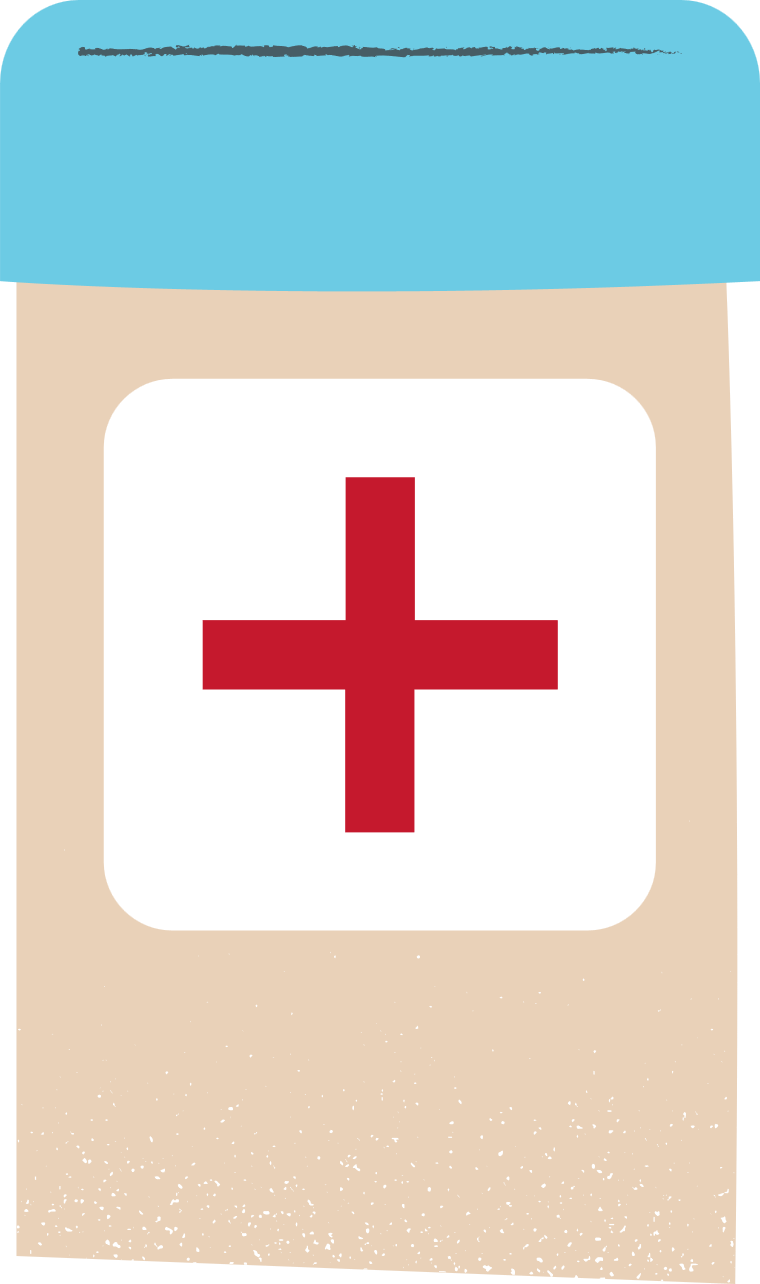 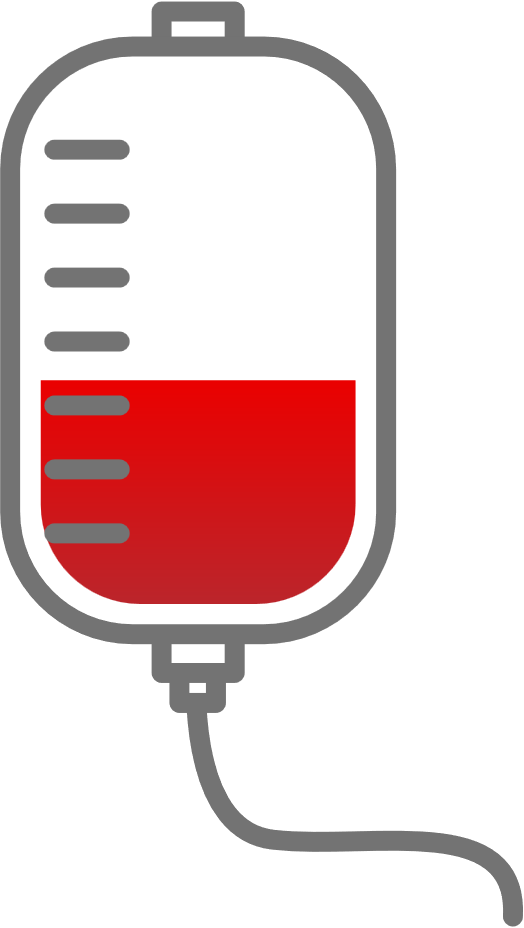 Work-life
balance
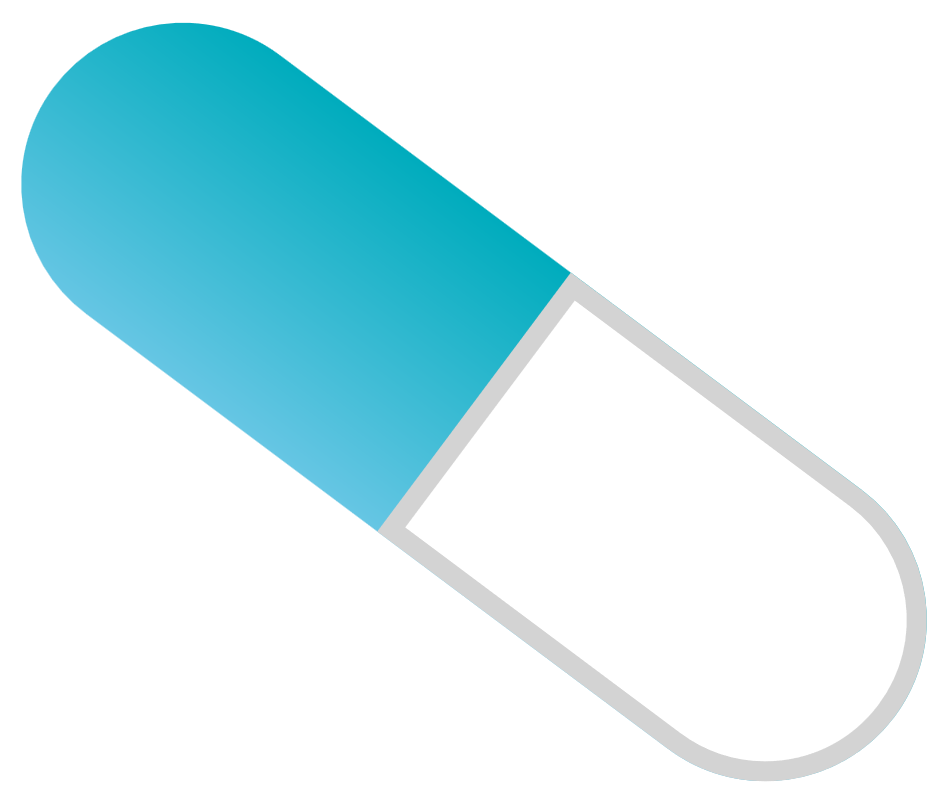 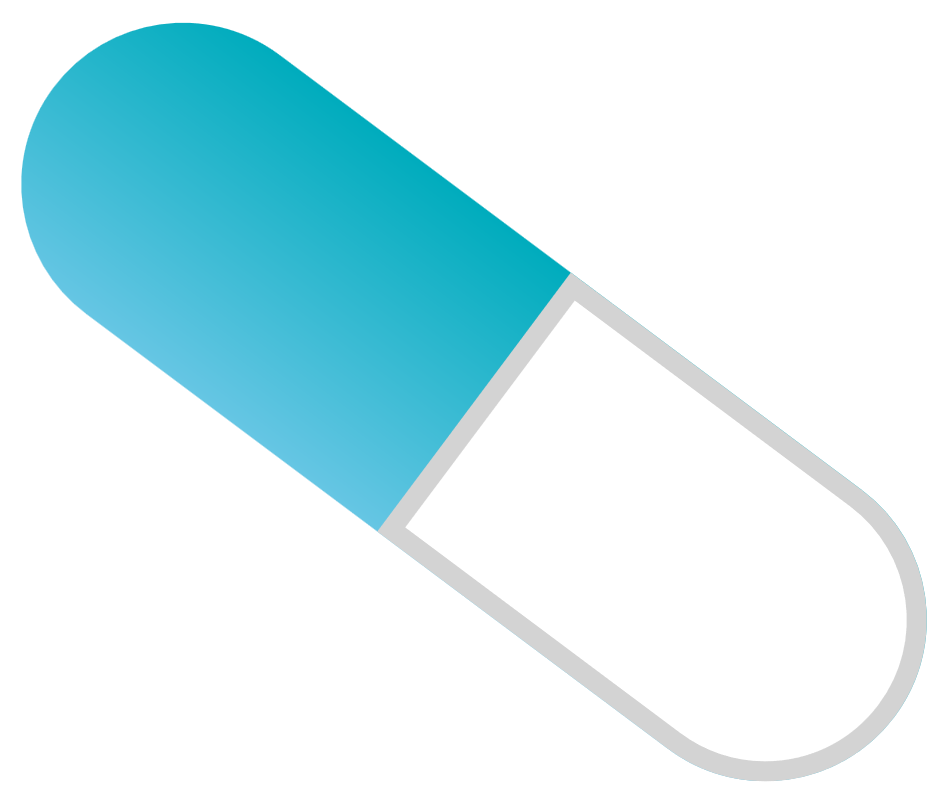 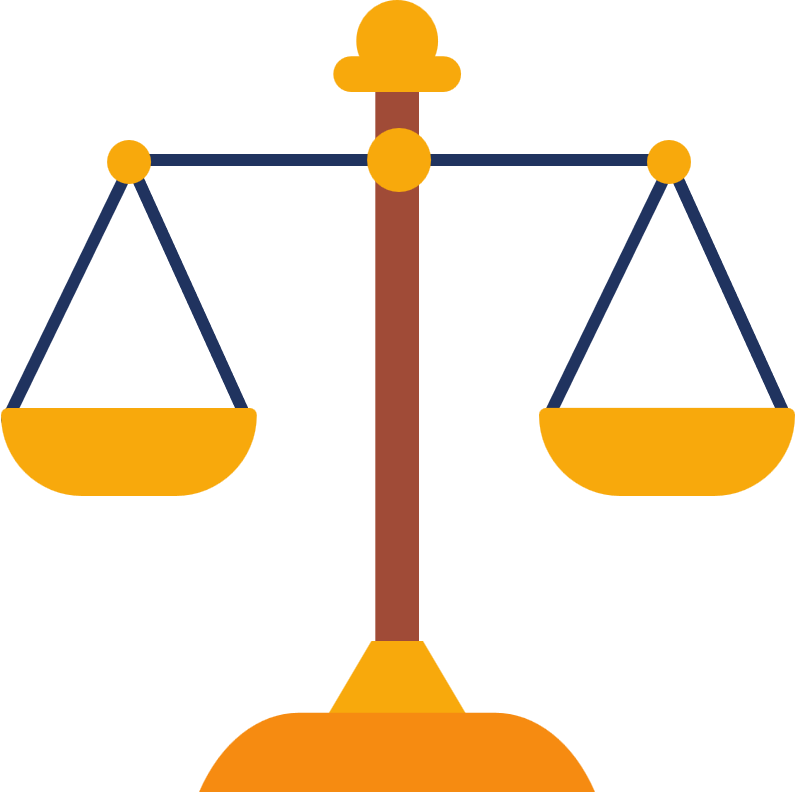 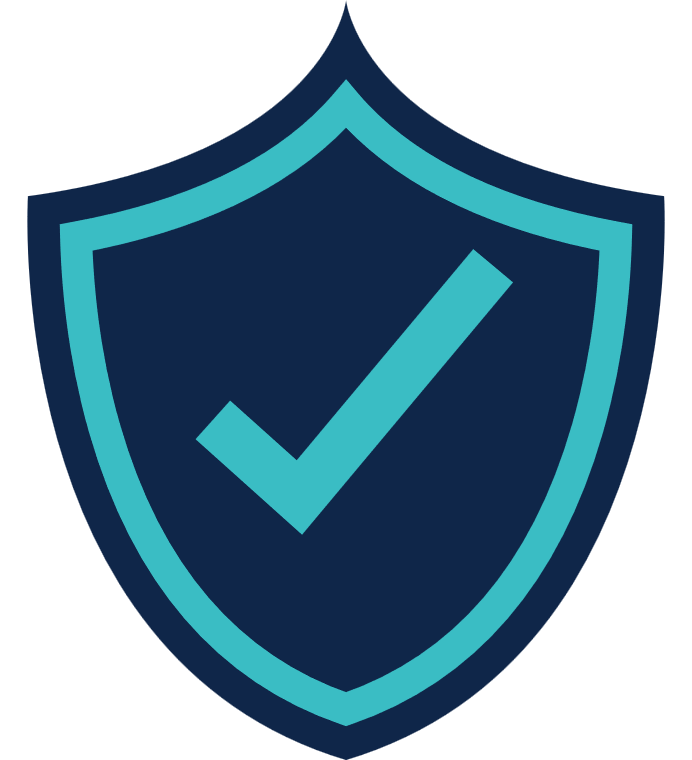 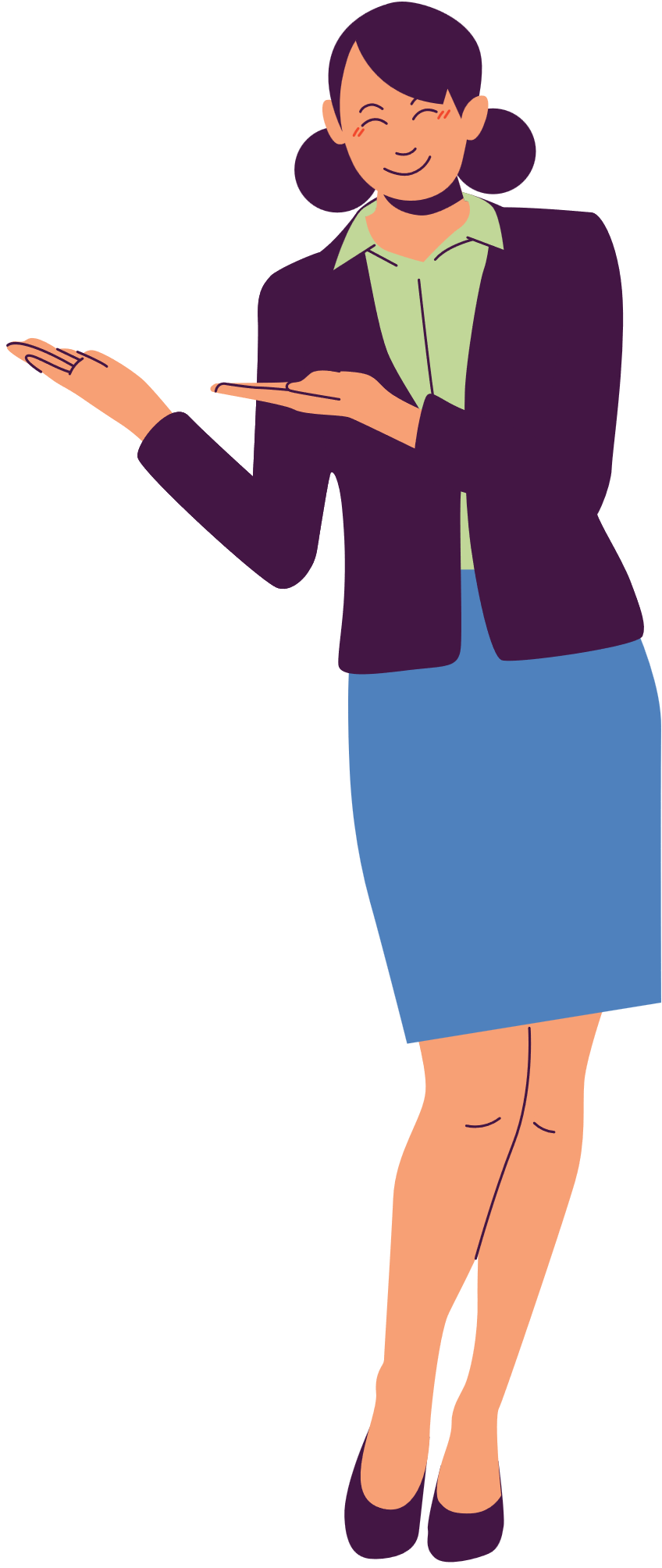 Work & Job quality
Quality 
of Life
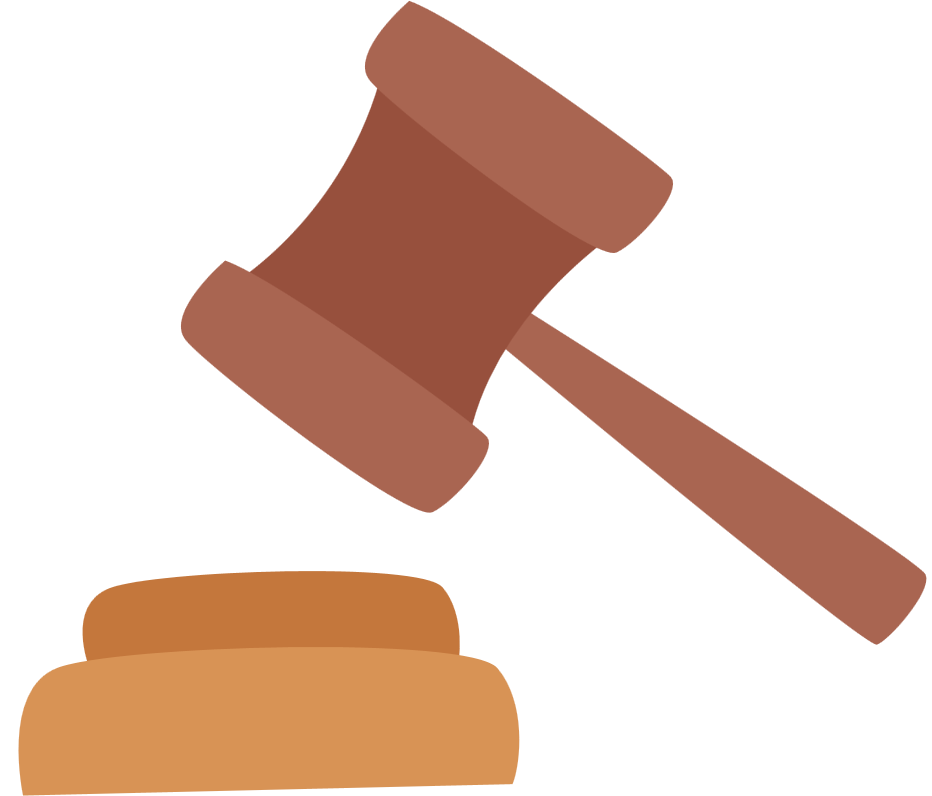 Income & wealth
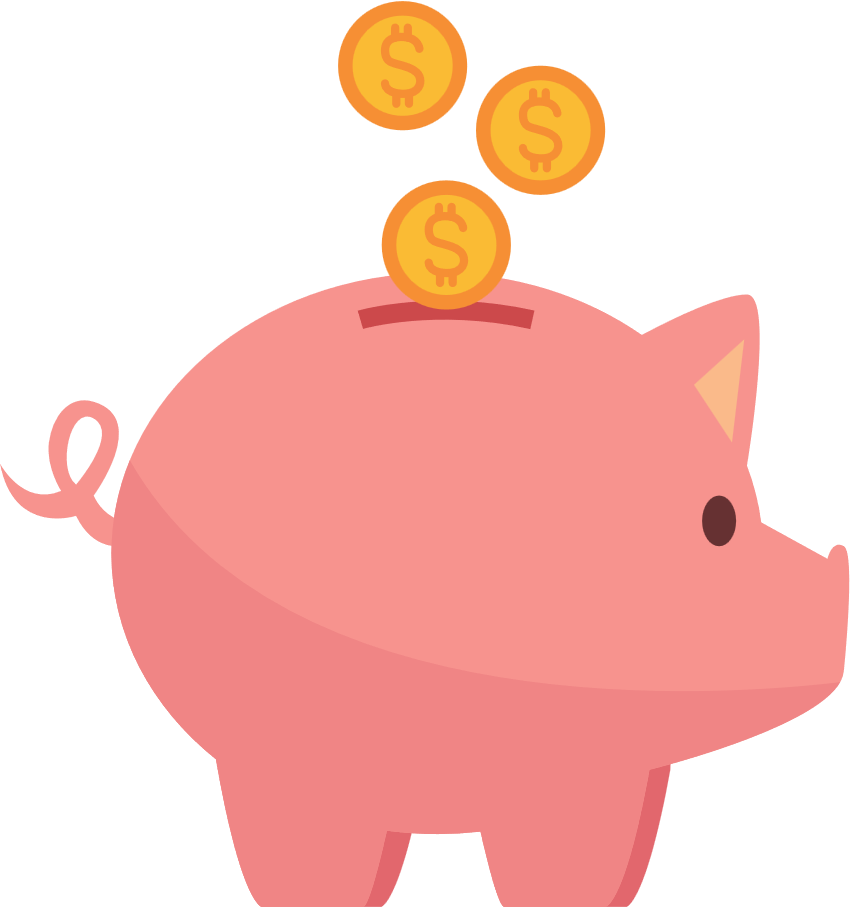 Economic & Legal
Personal Safety
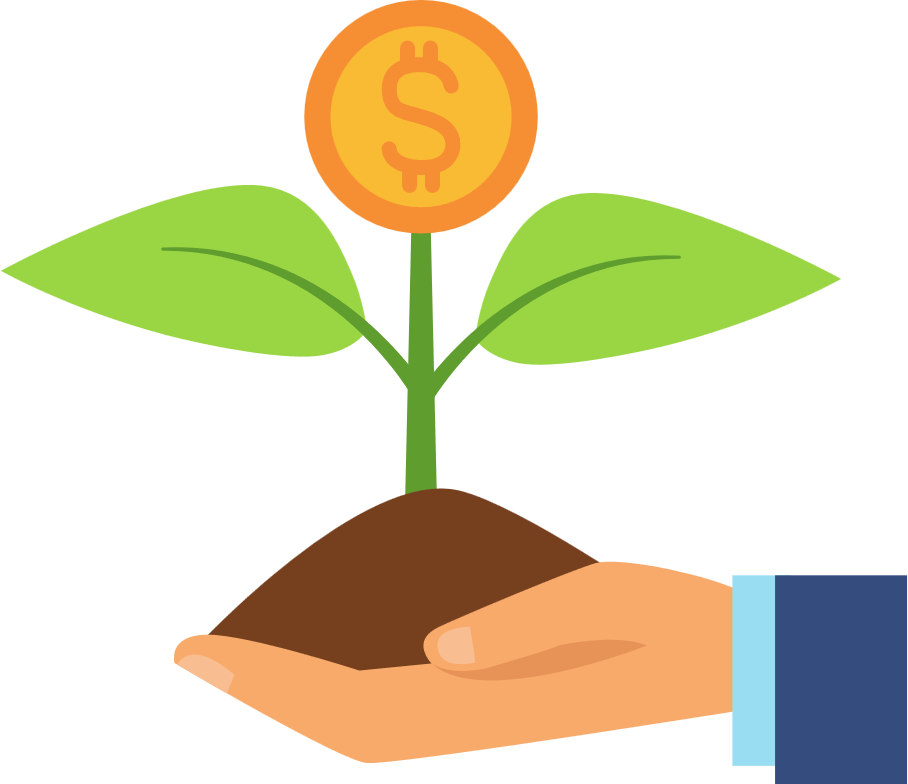 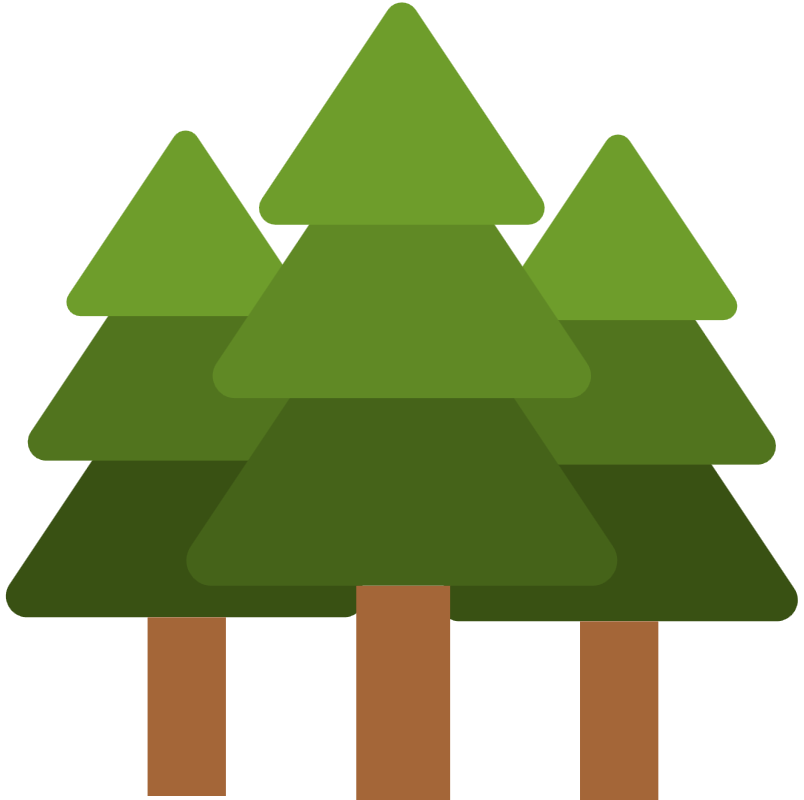 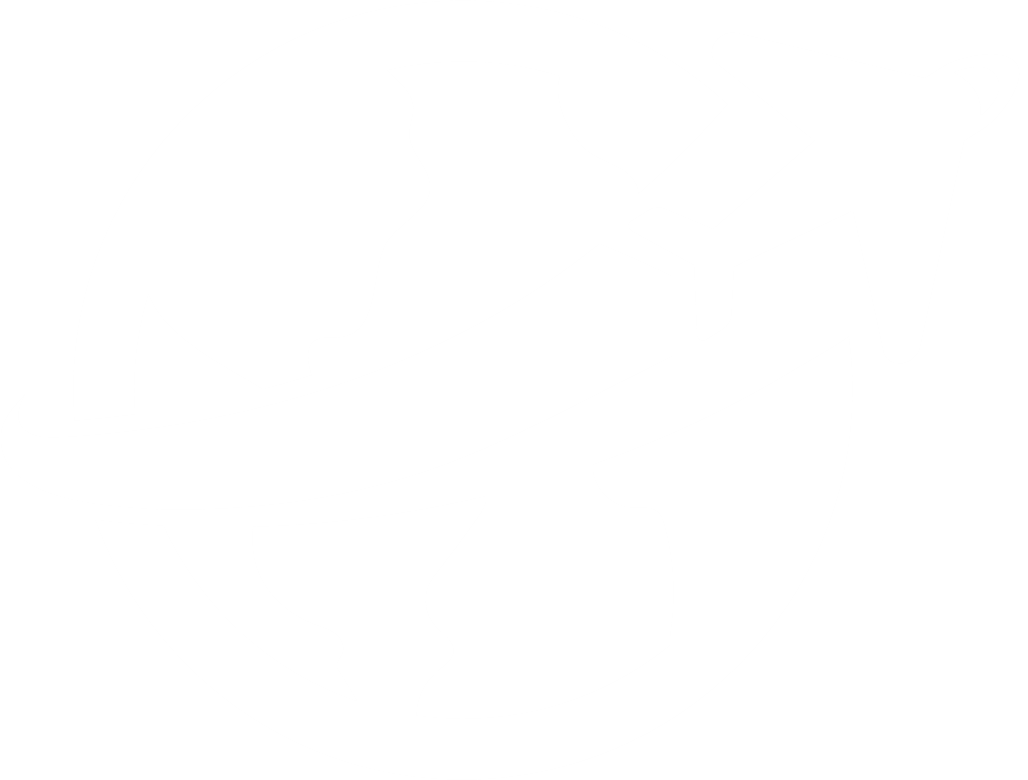 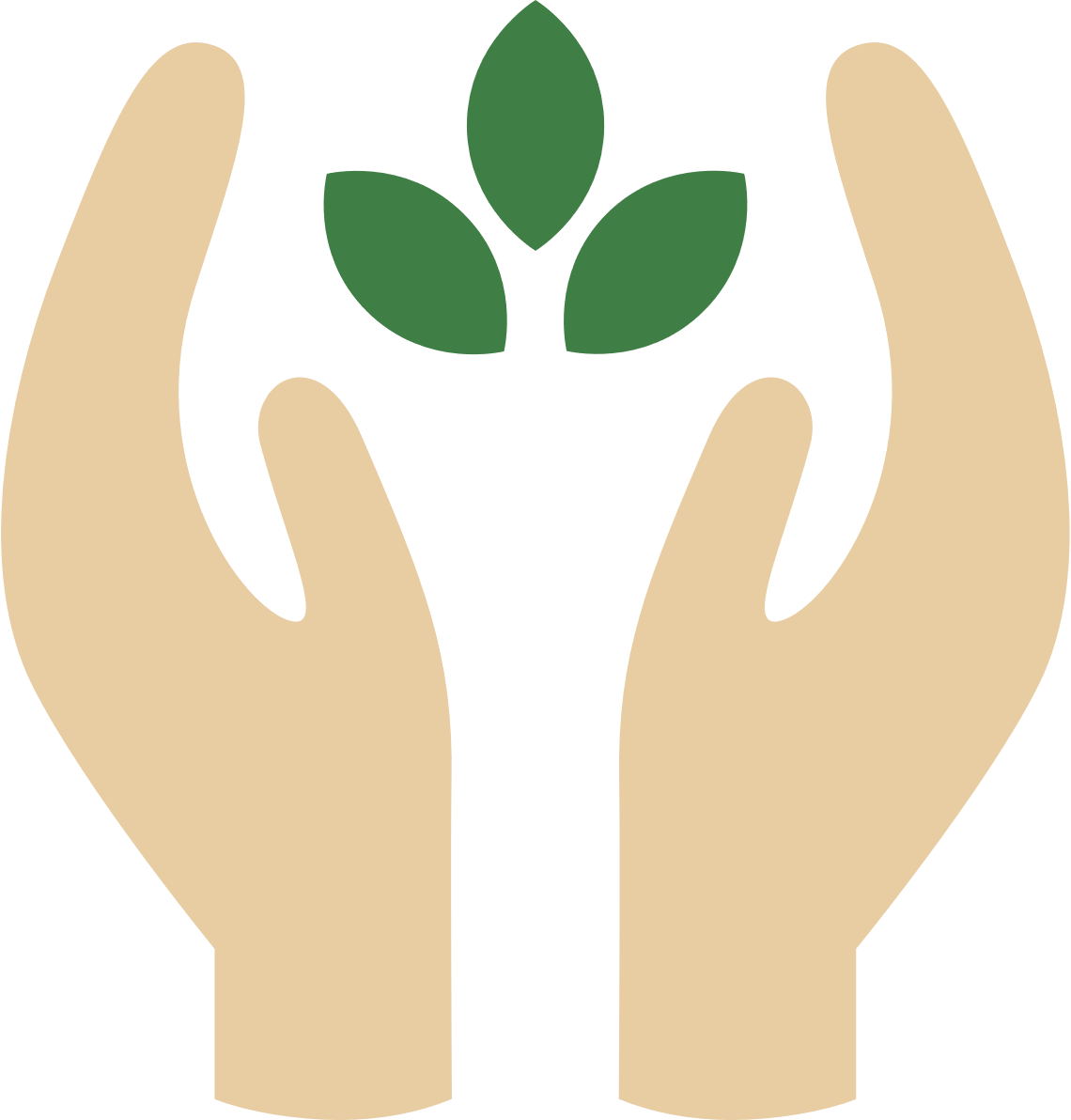 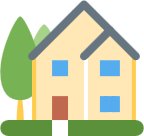 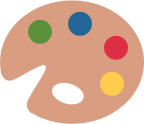 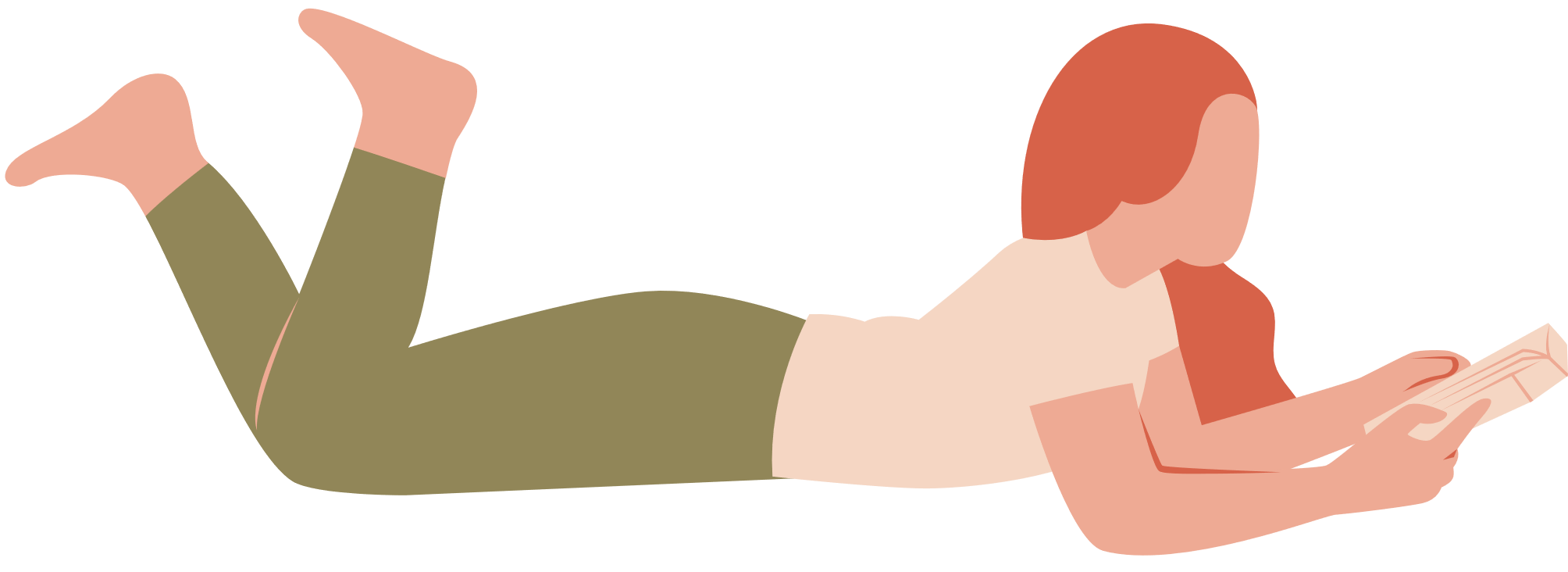 Leisure &
social interactions
Environmental  & 
Housing Conditions
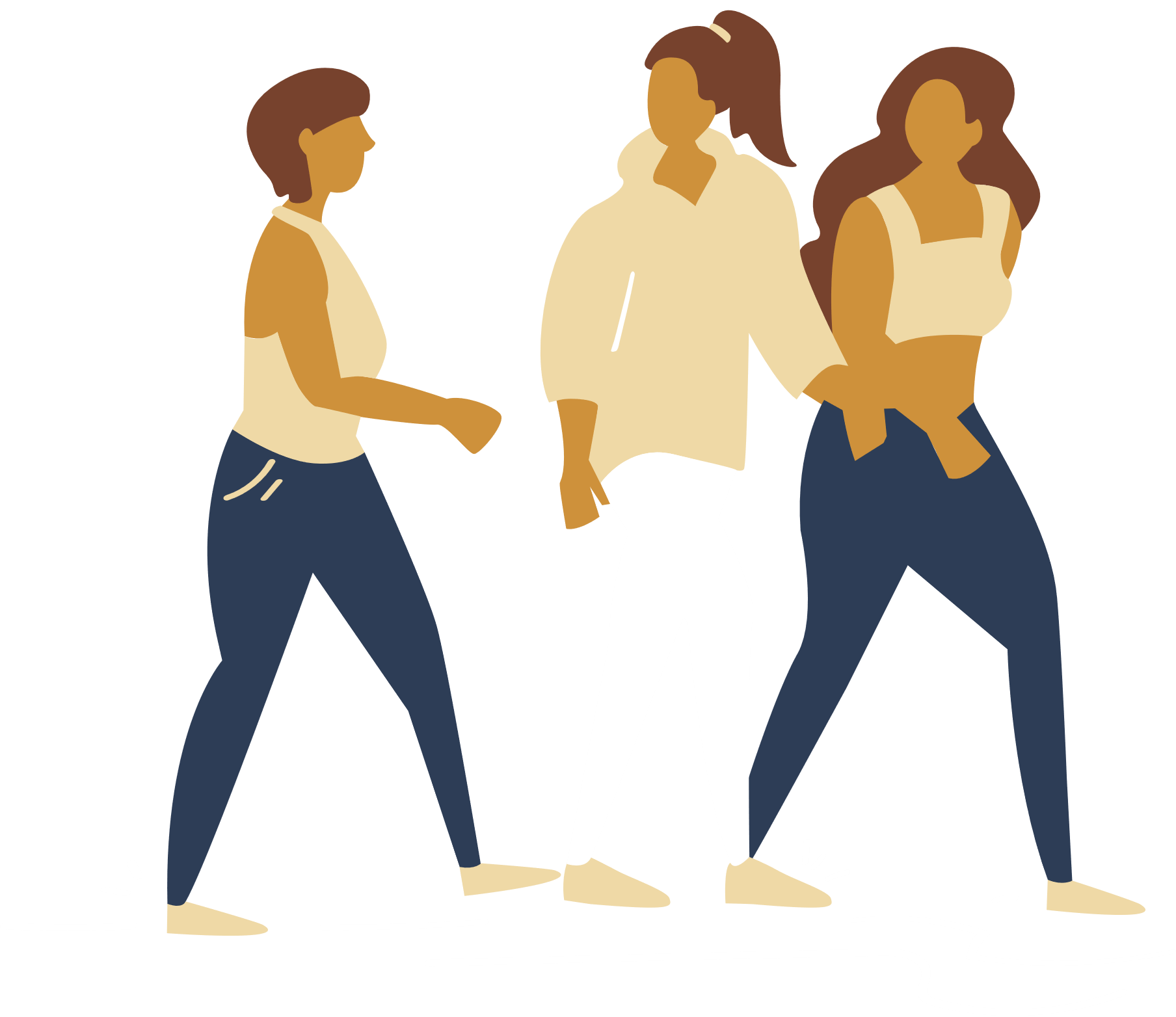 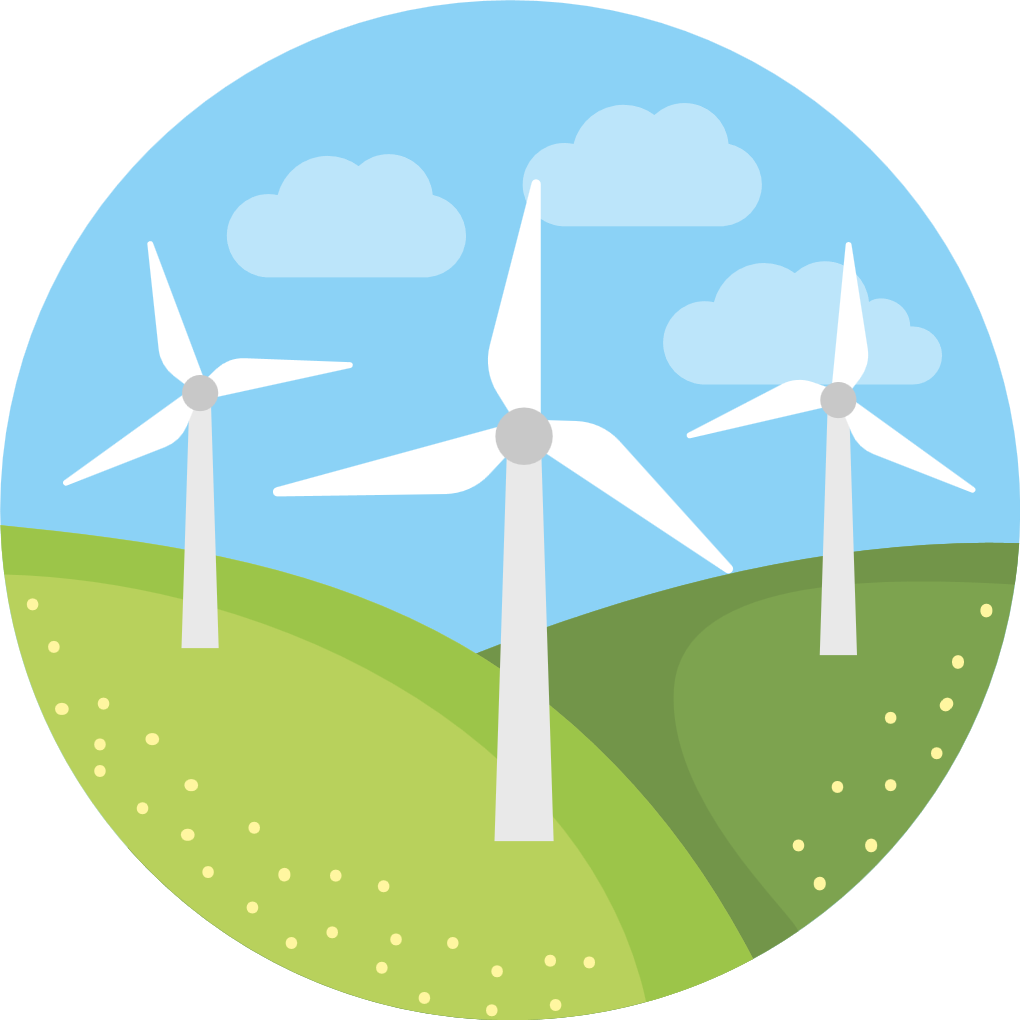 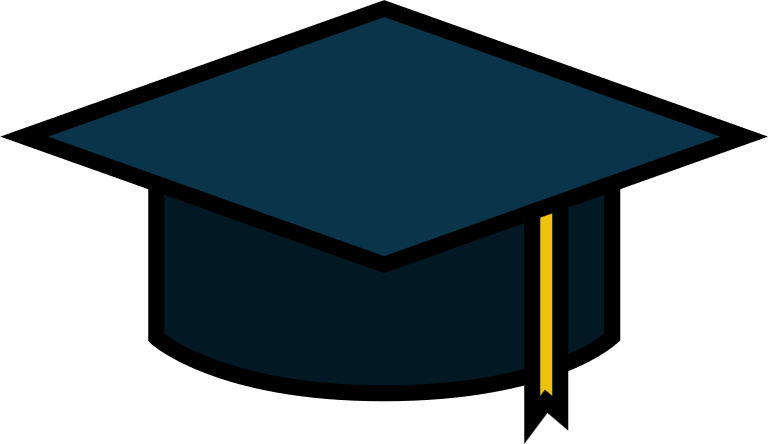 Local Resources
Infrastructures 
& Services
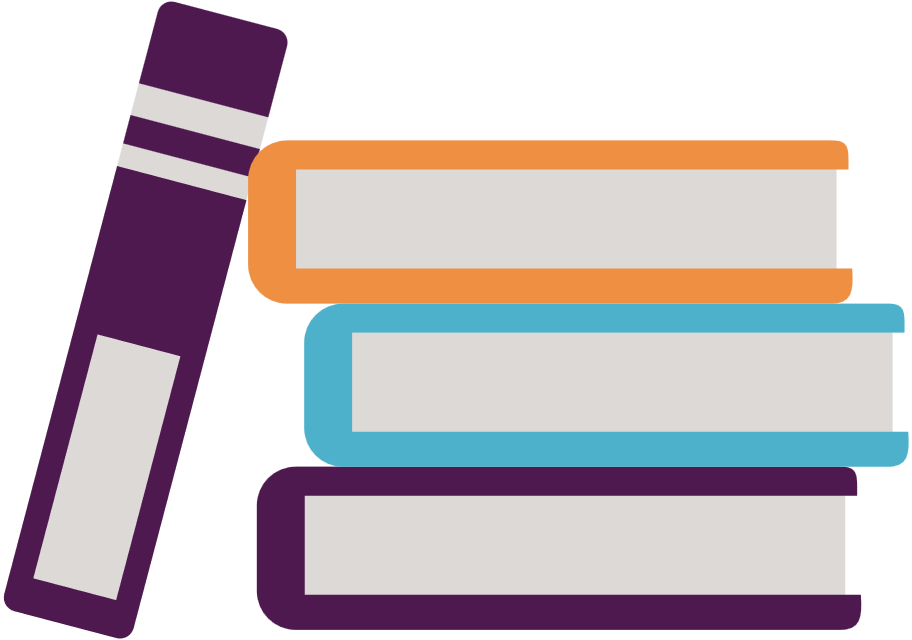 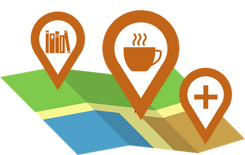 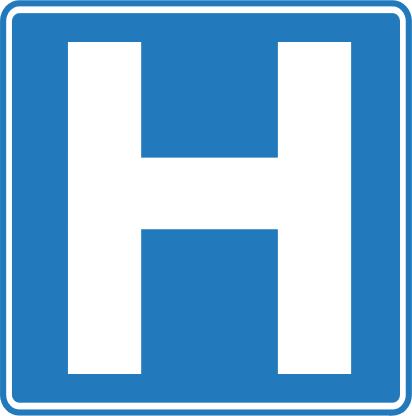 Education & 
Knowledge & skills
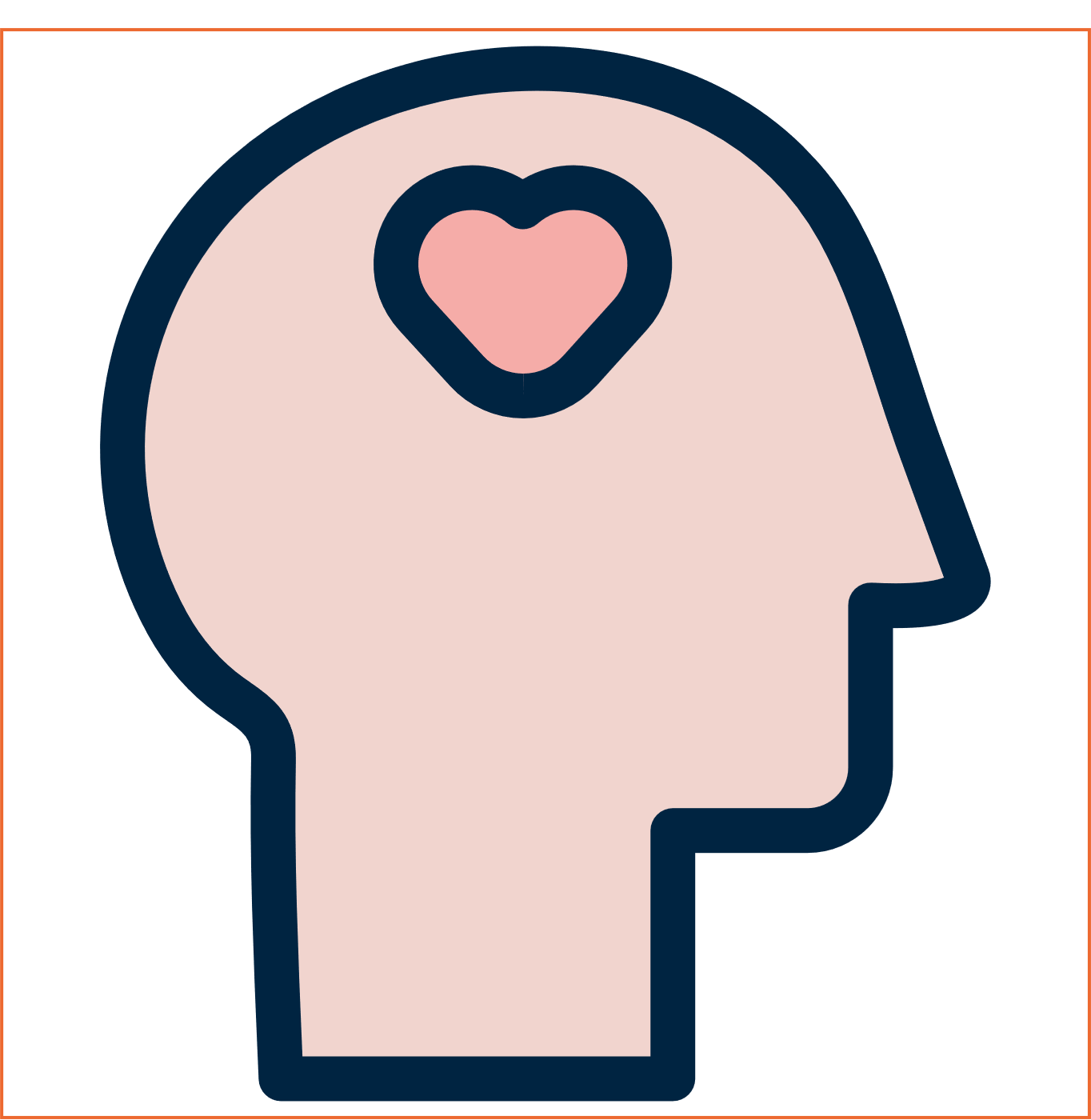 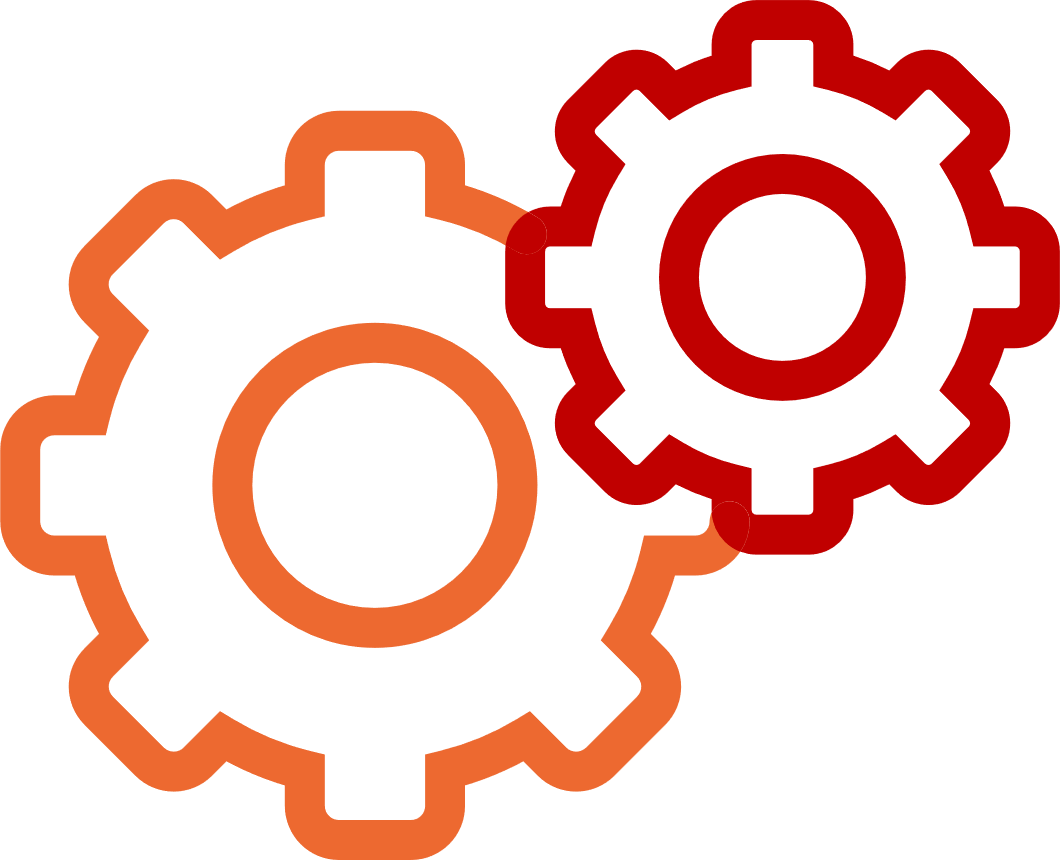 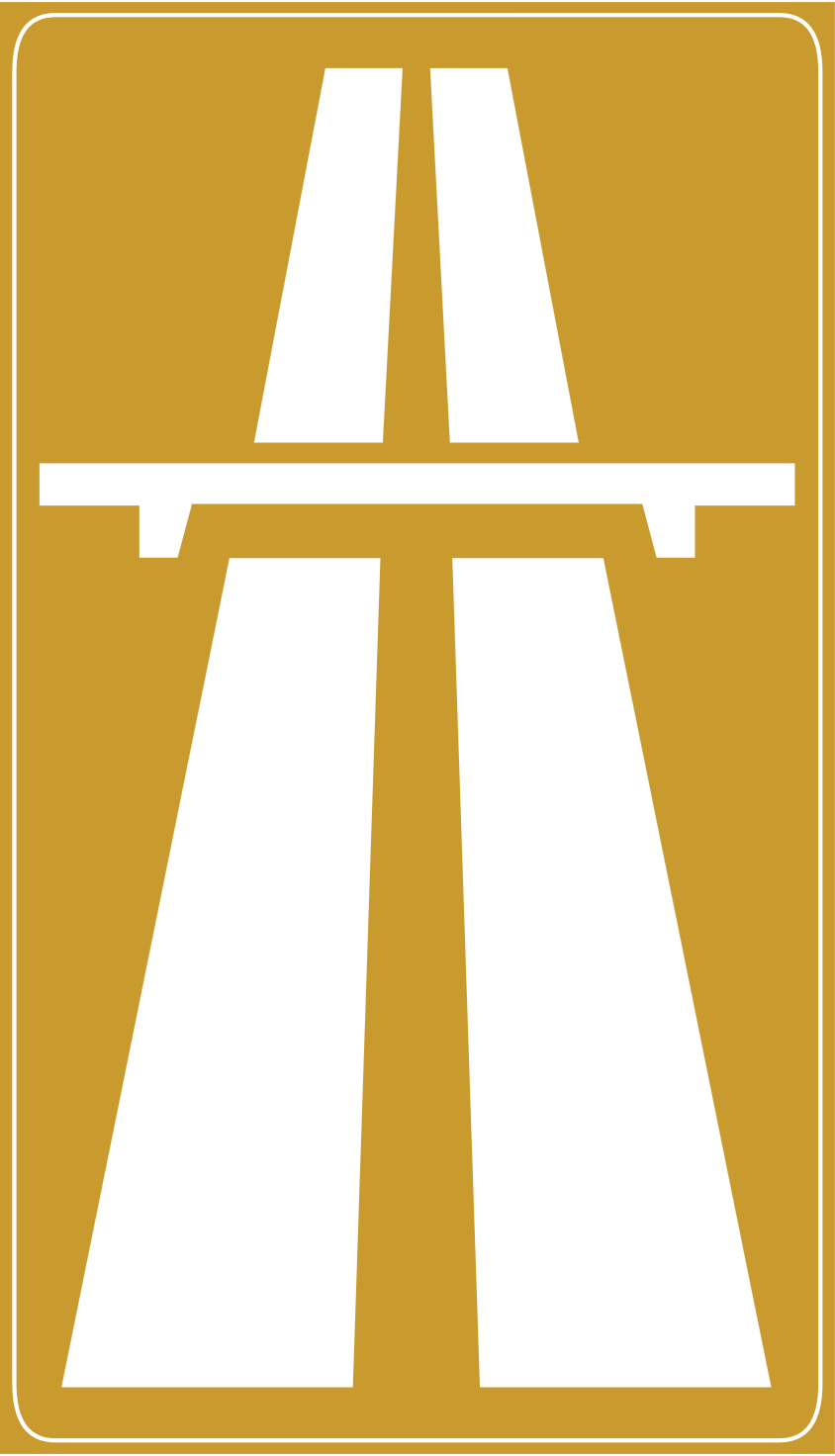 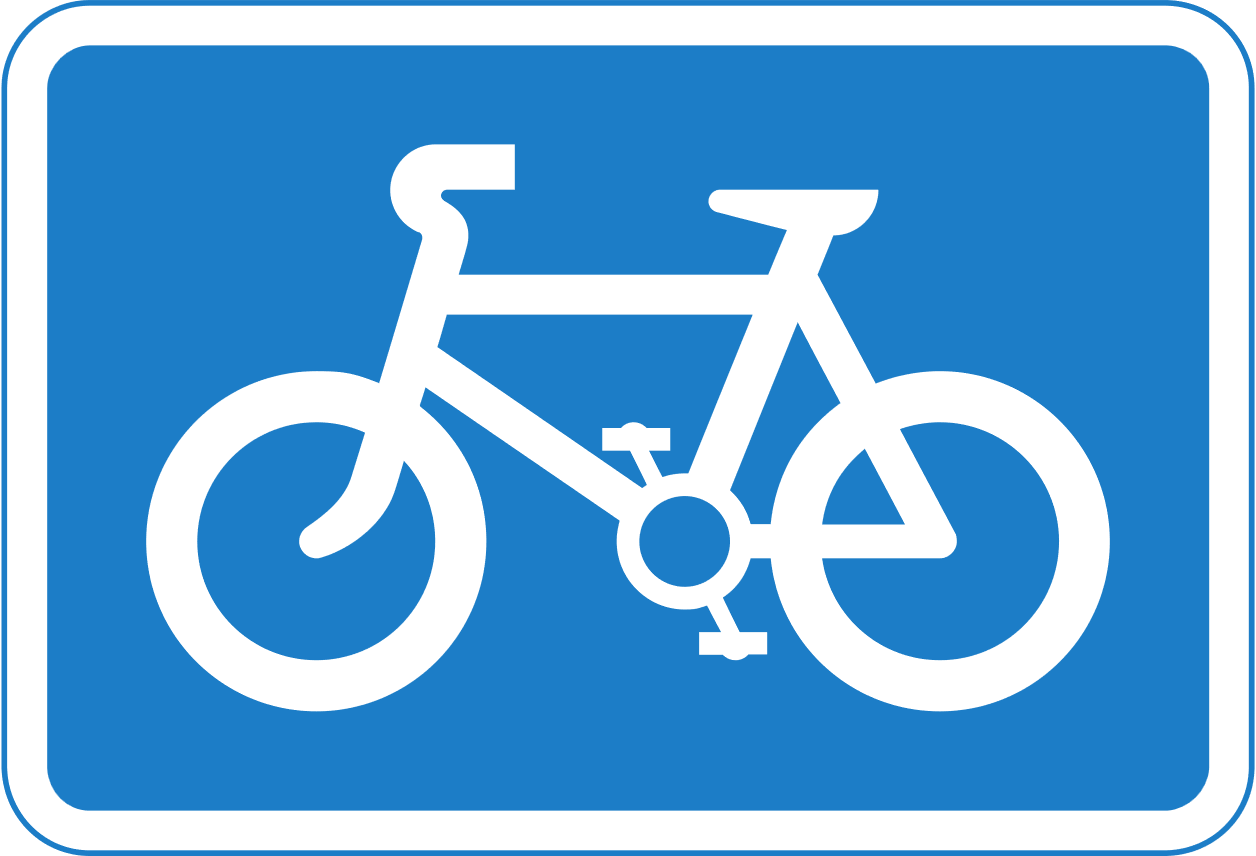 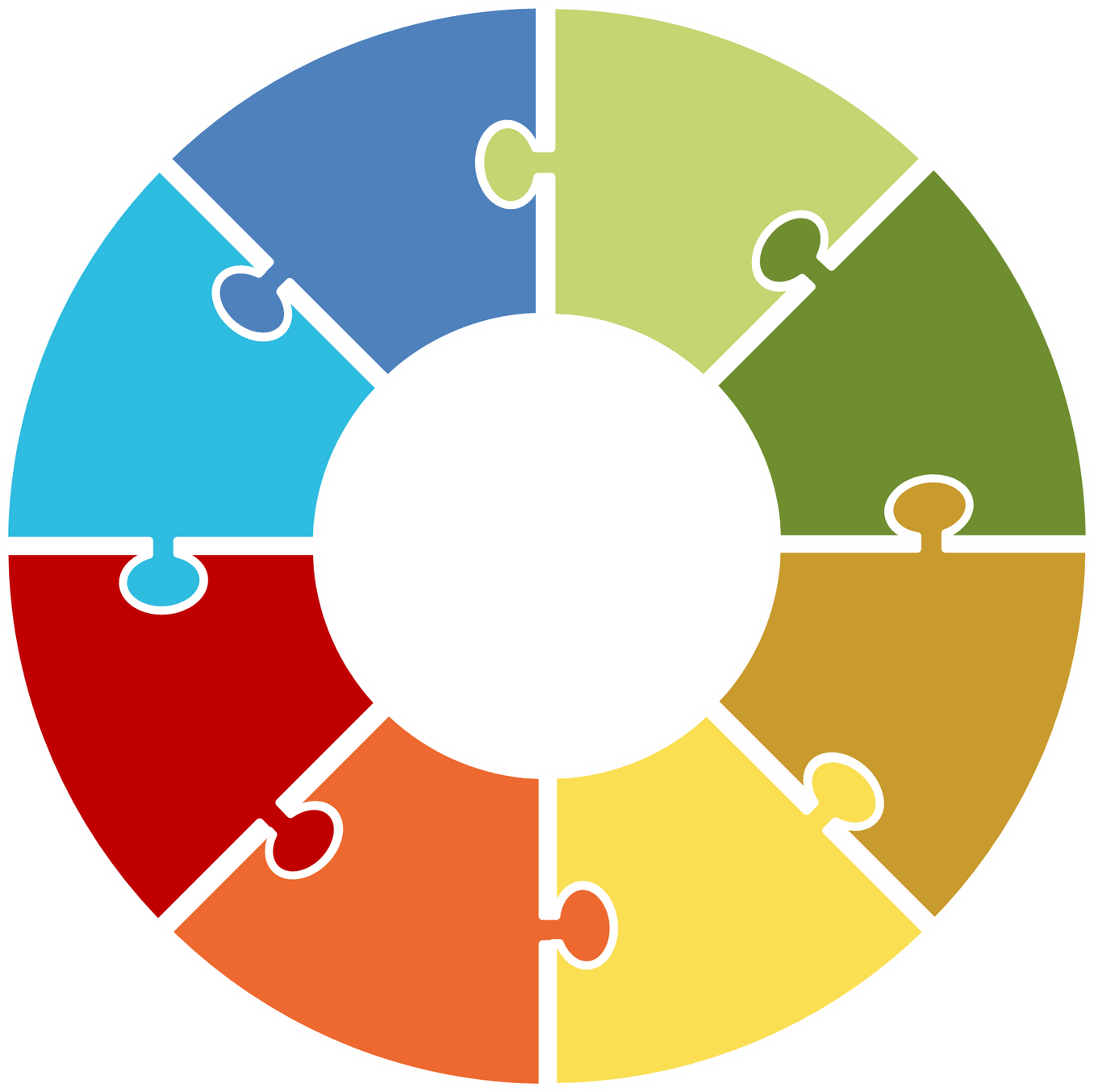 Quality time with family and friends
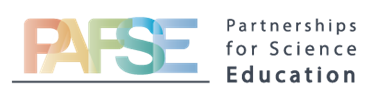 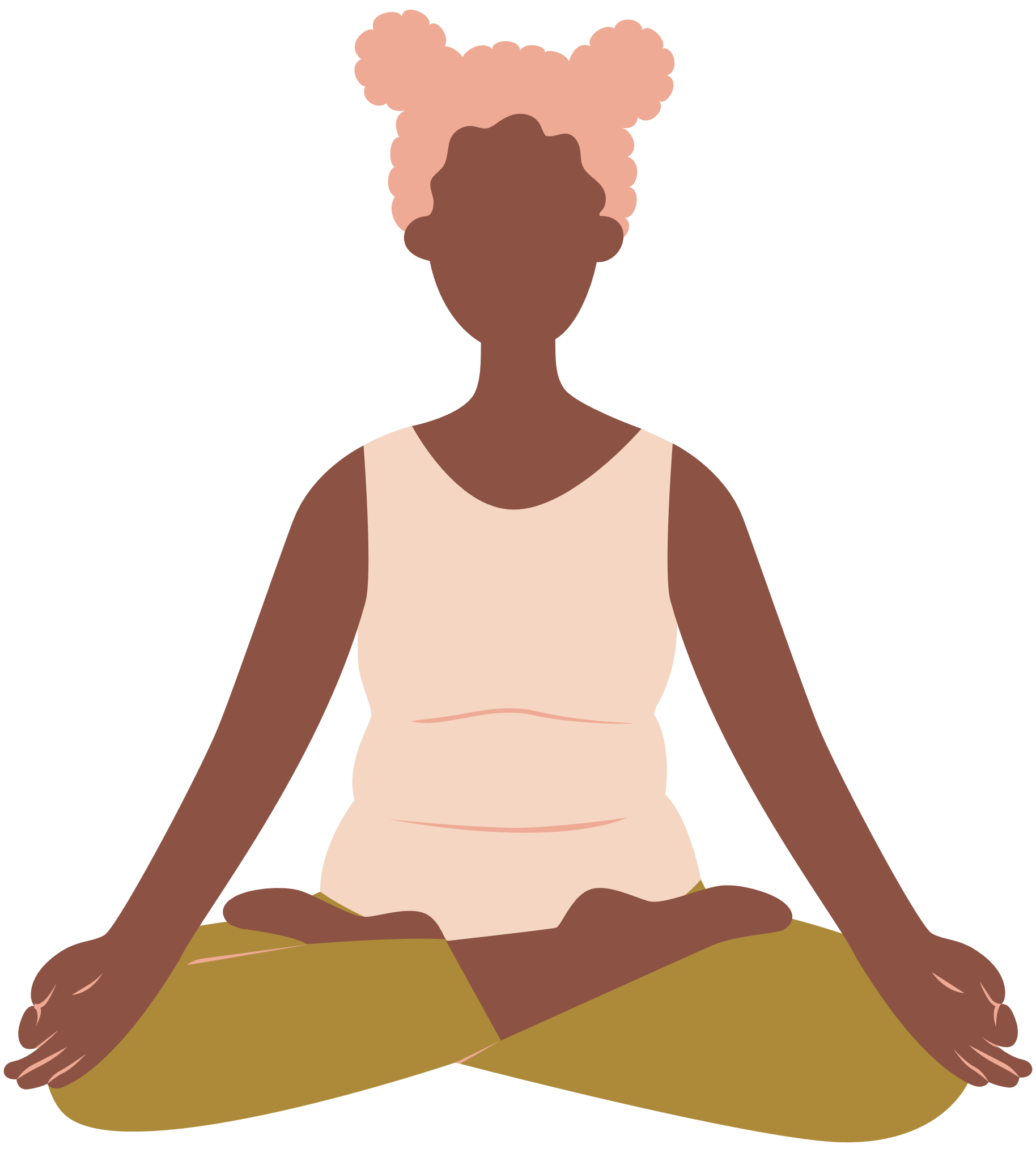 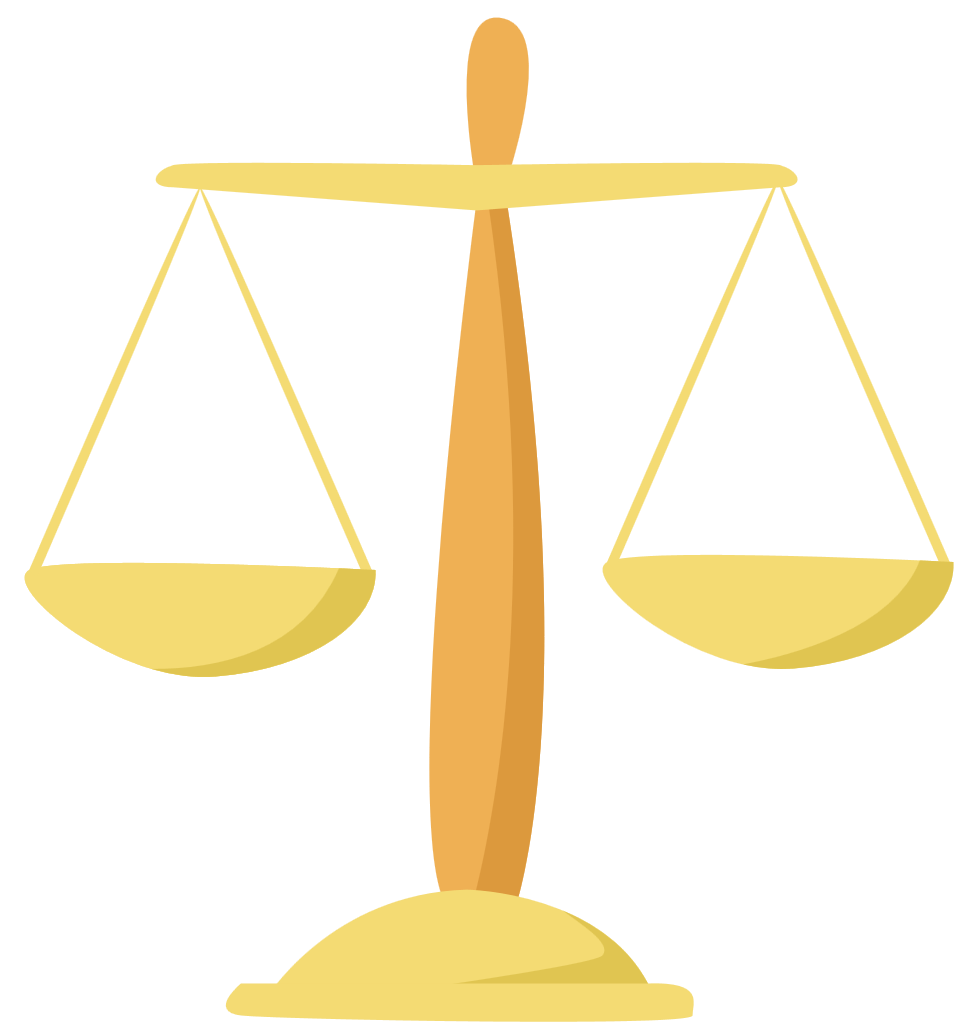 Gender gap in total hours worked
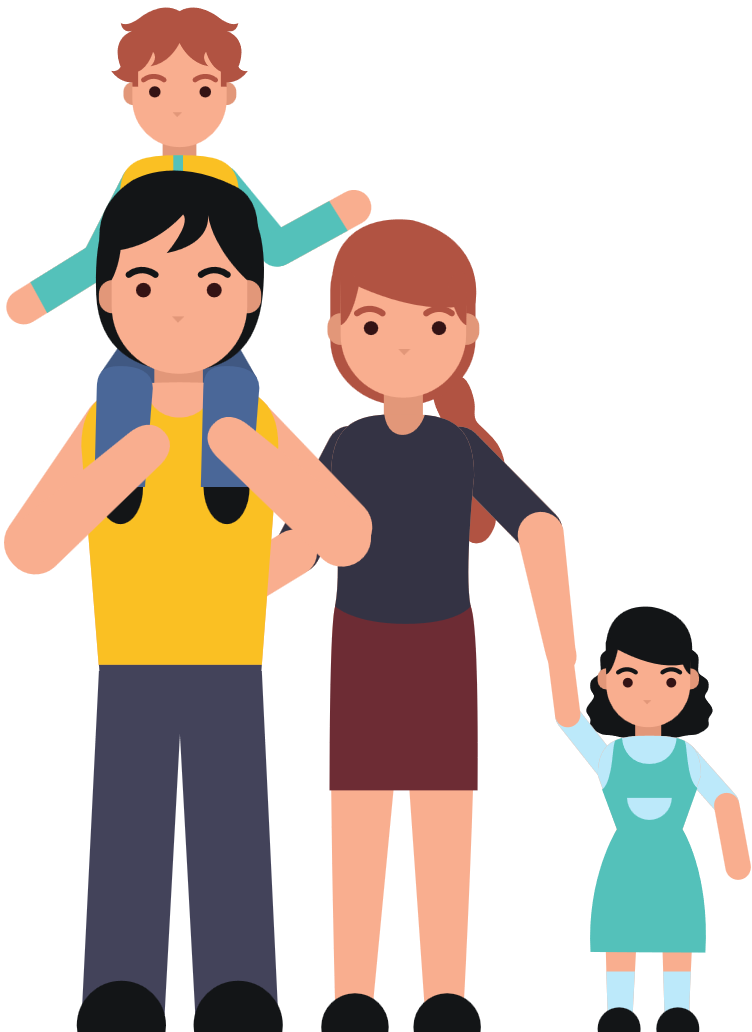 Long unpaid working hours
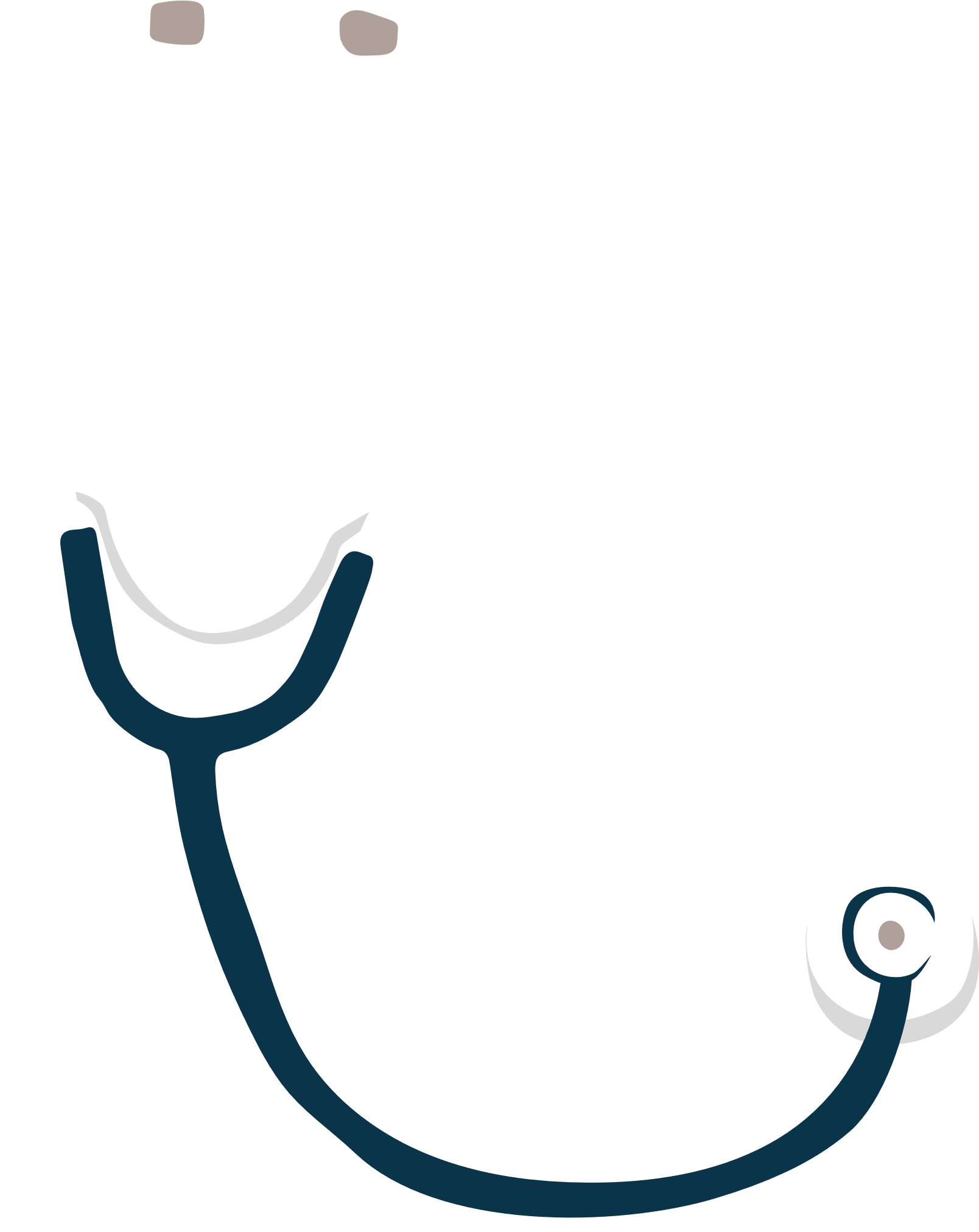 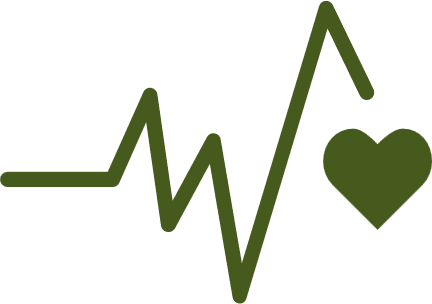 Satisfaction with time use
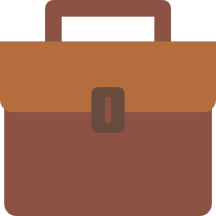 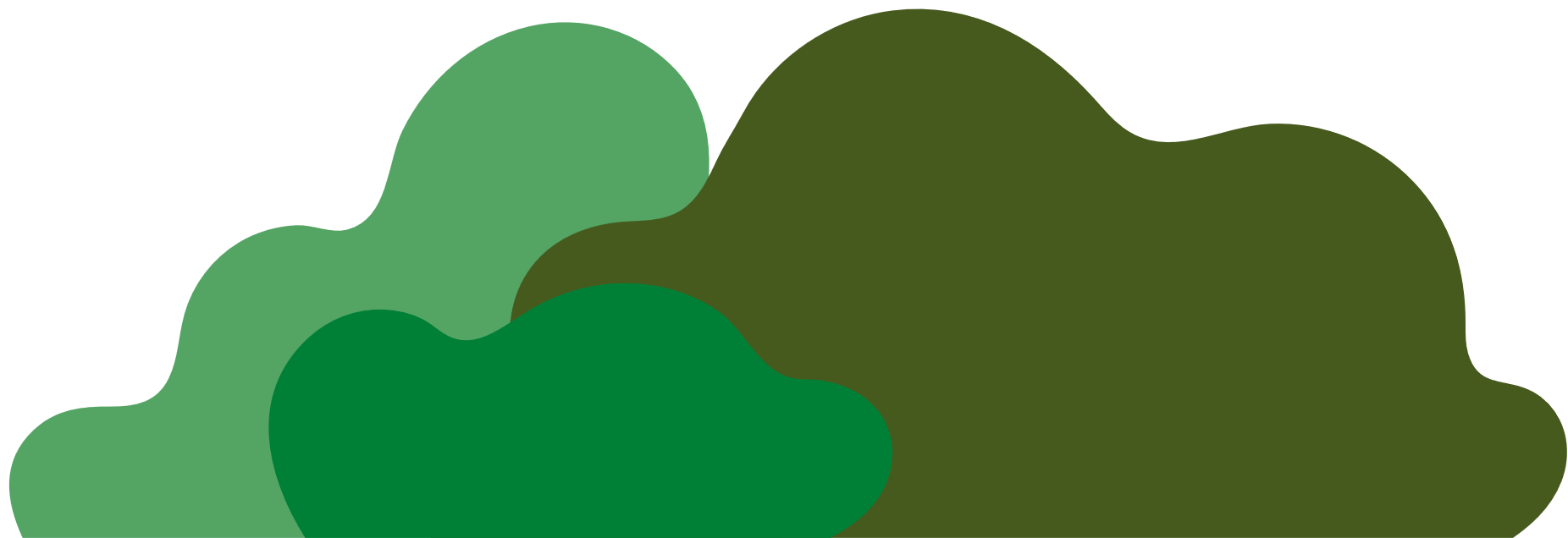 Health & 
wellness
Feelings of safety when walking alone at night
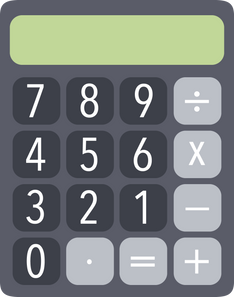 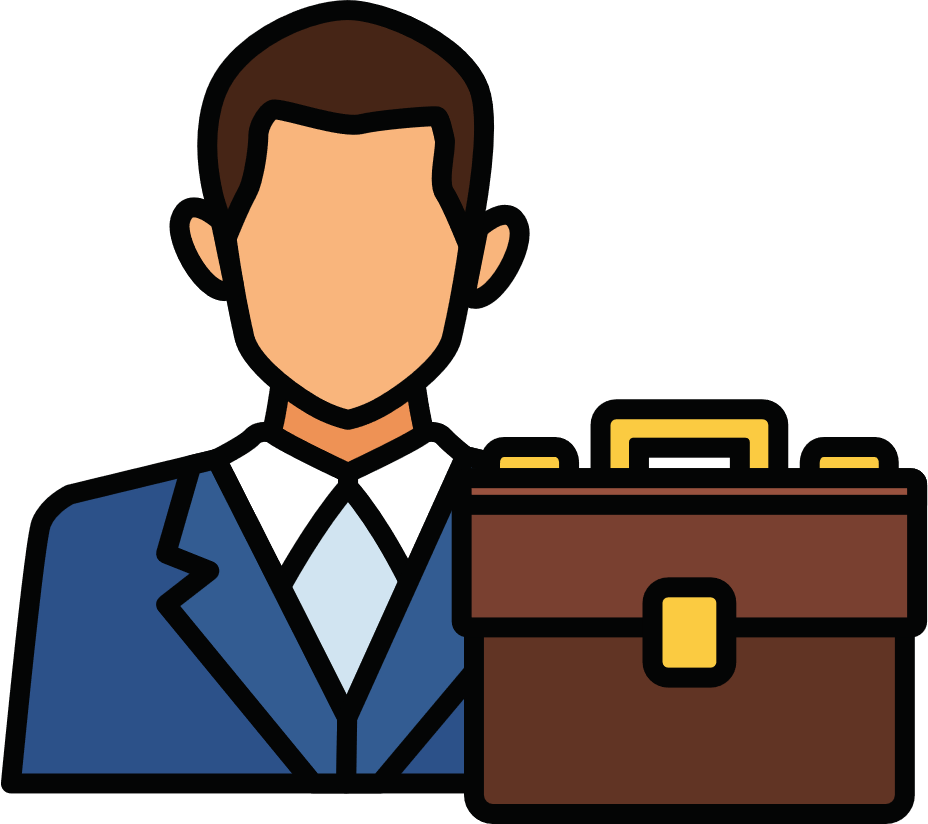 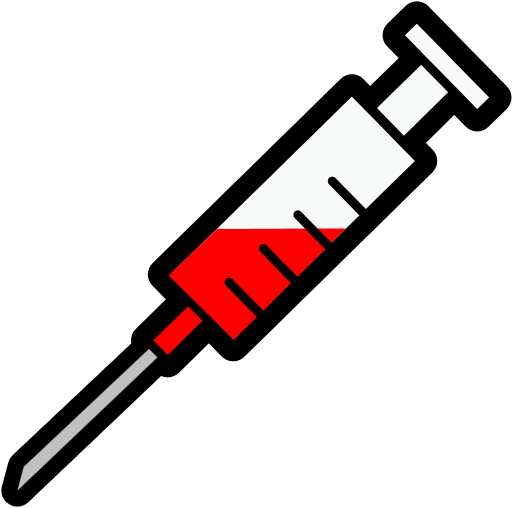 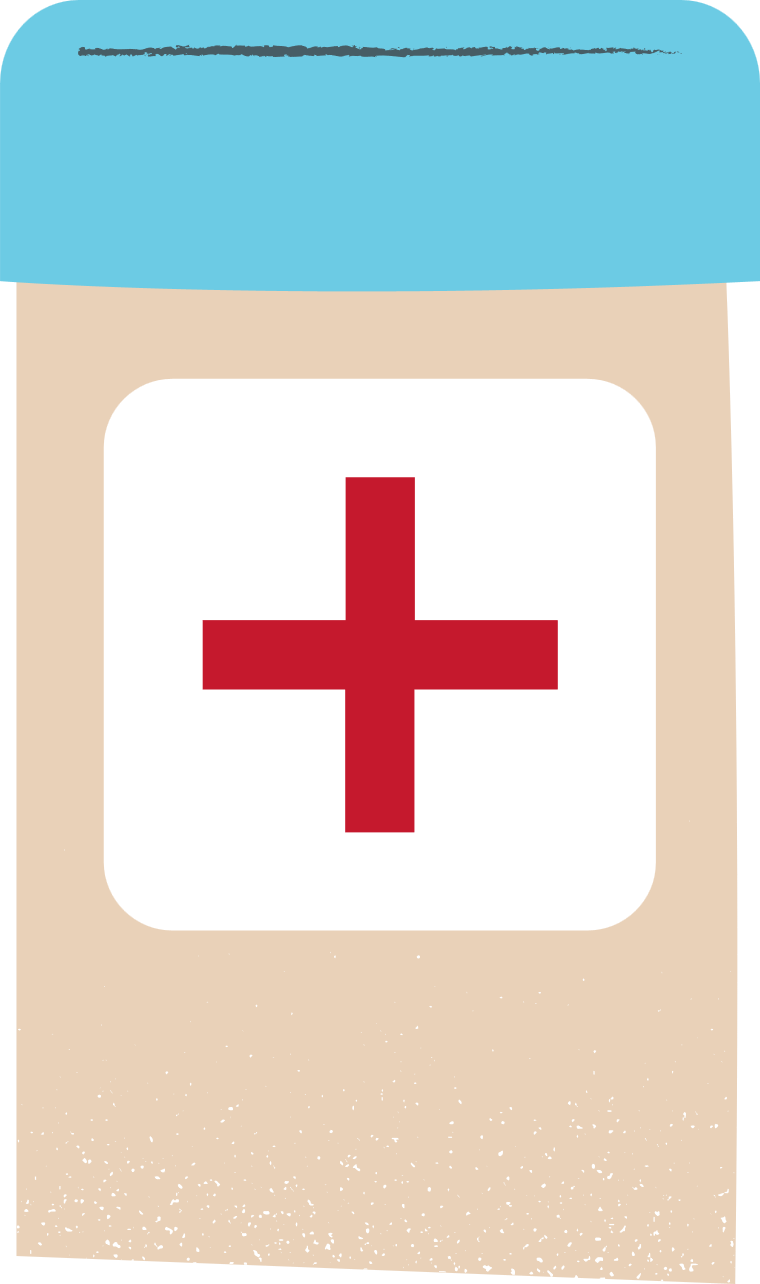 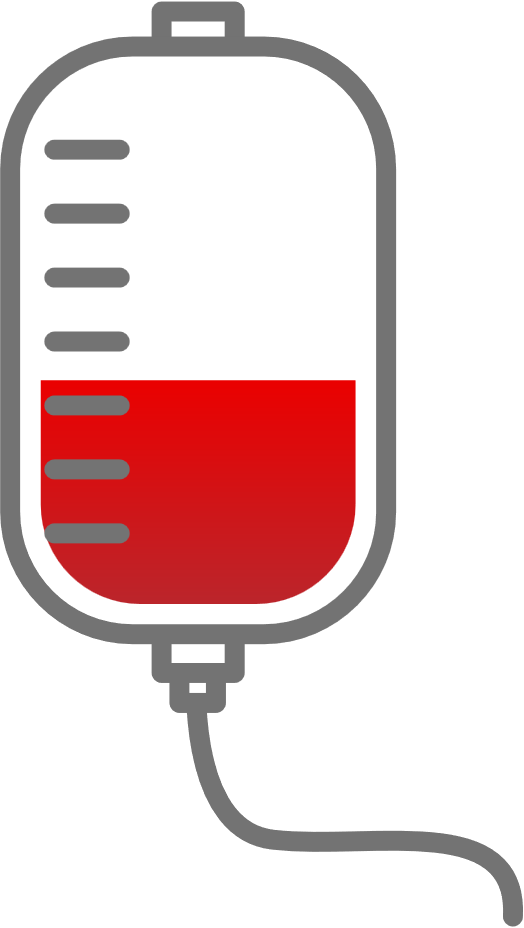 Homicides & Robberies
Work-life
balance
Road Safety
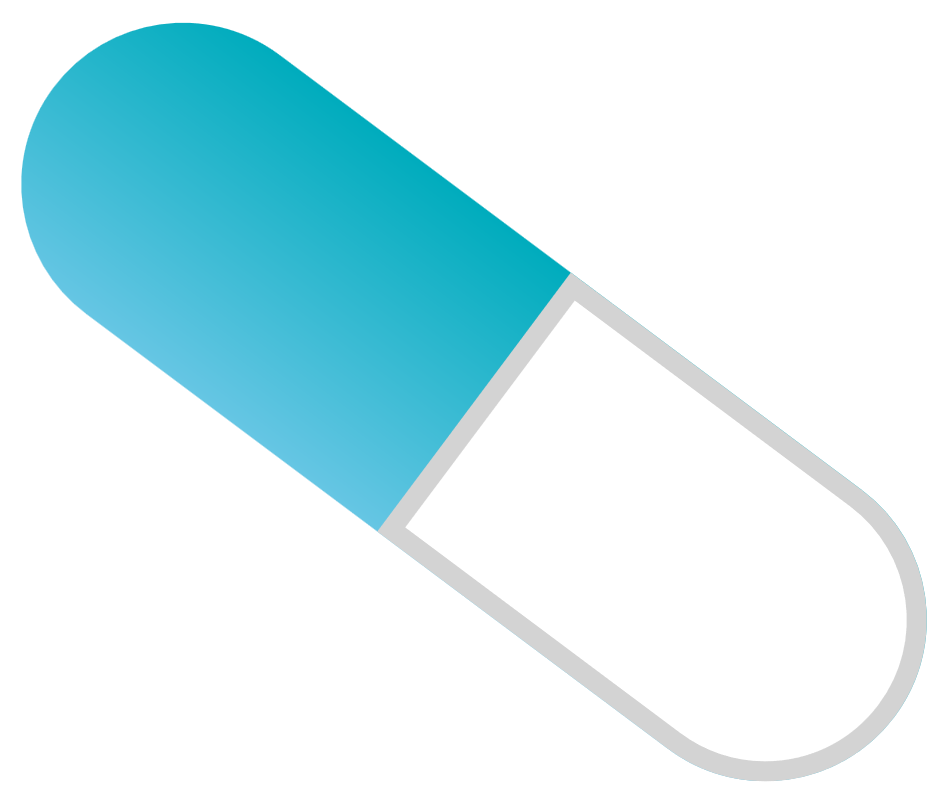 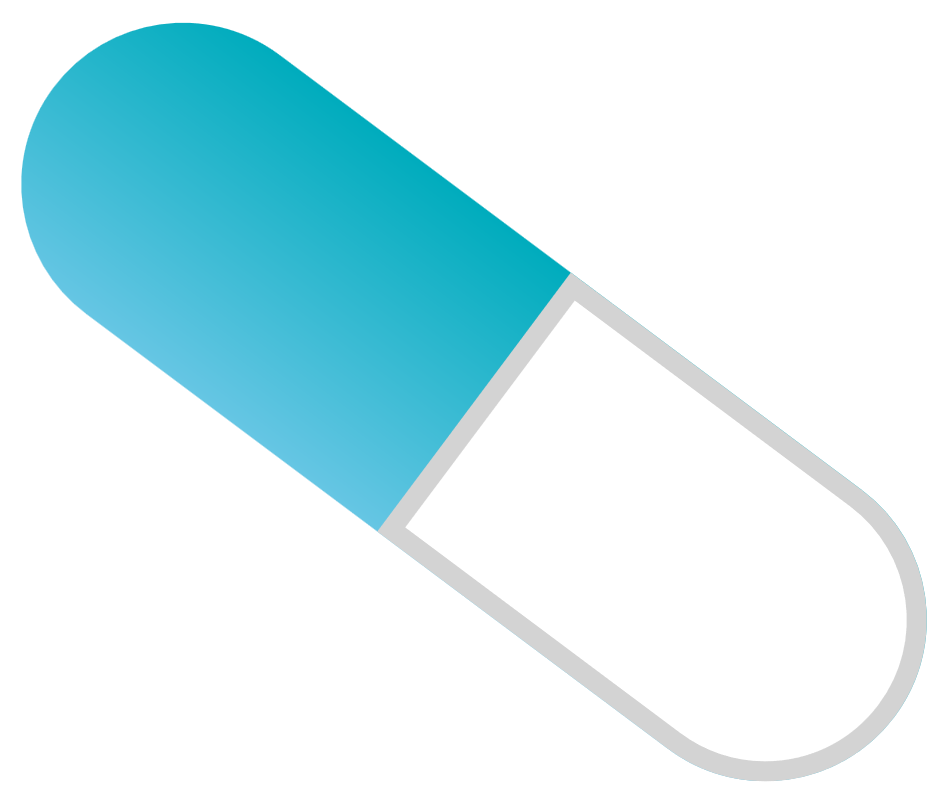 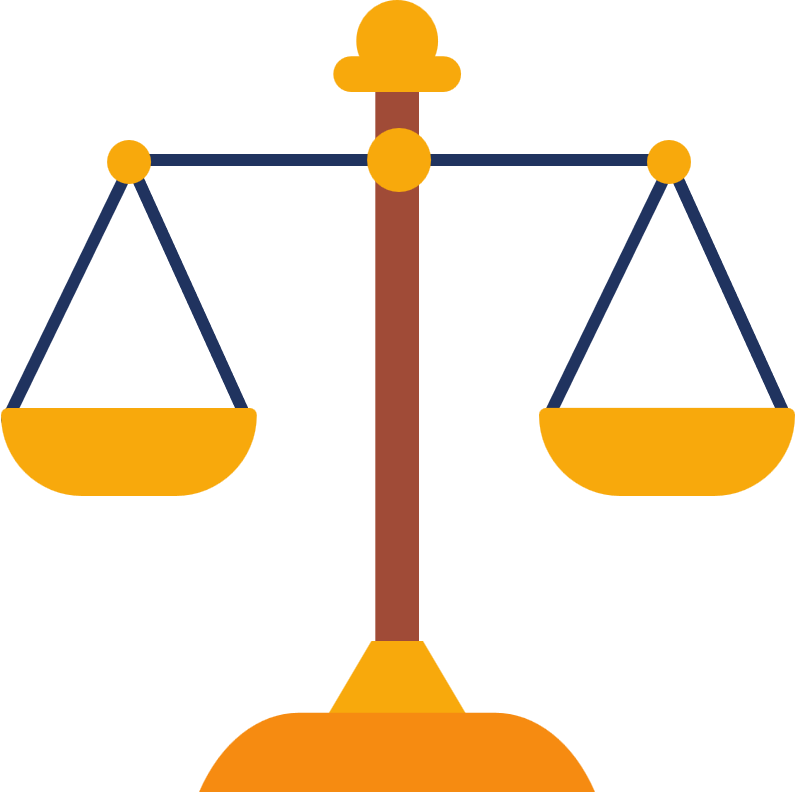 Electoral participation
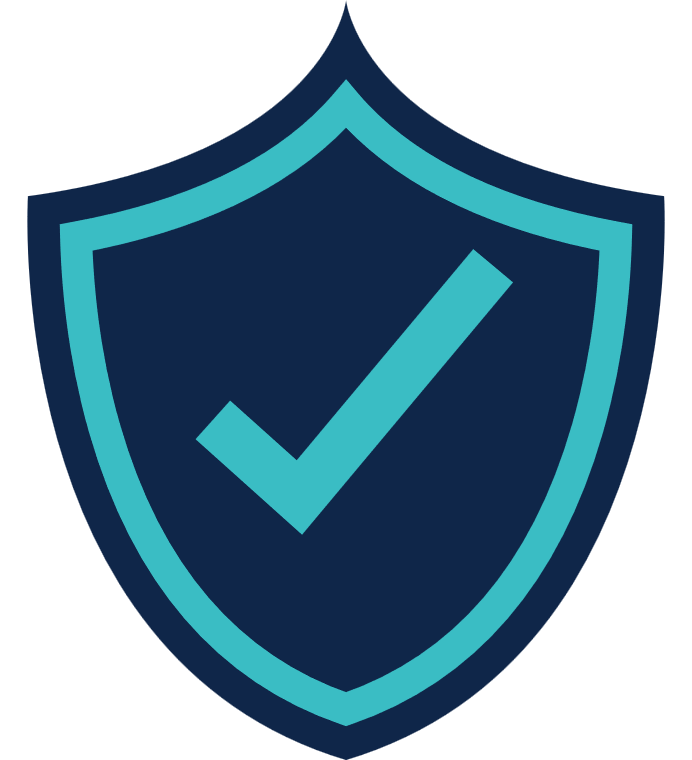 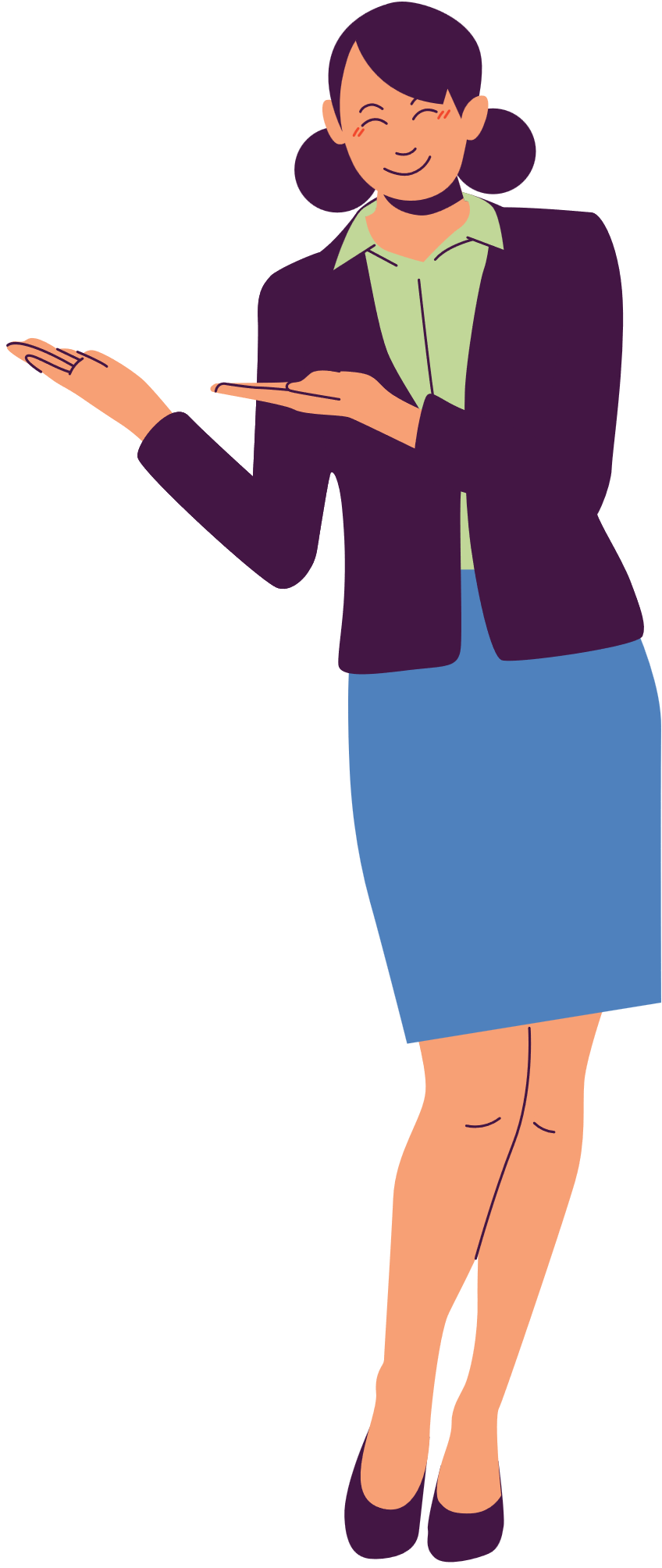 Trust in institutions
Work & Job quality
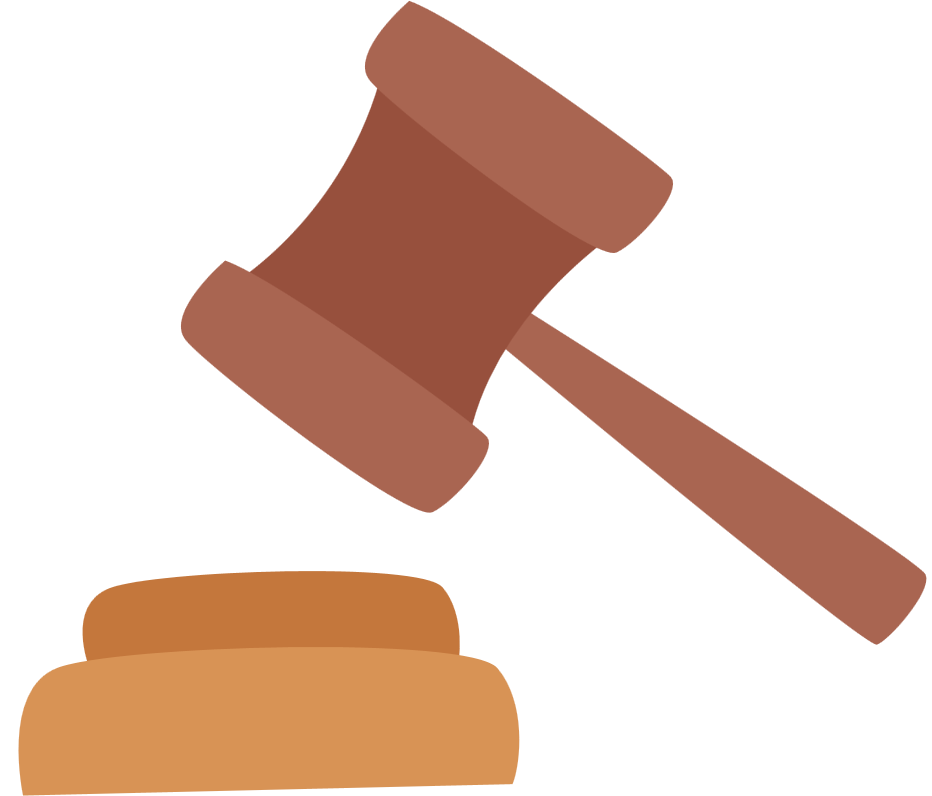 Quality 
of Life
Income & wealth
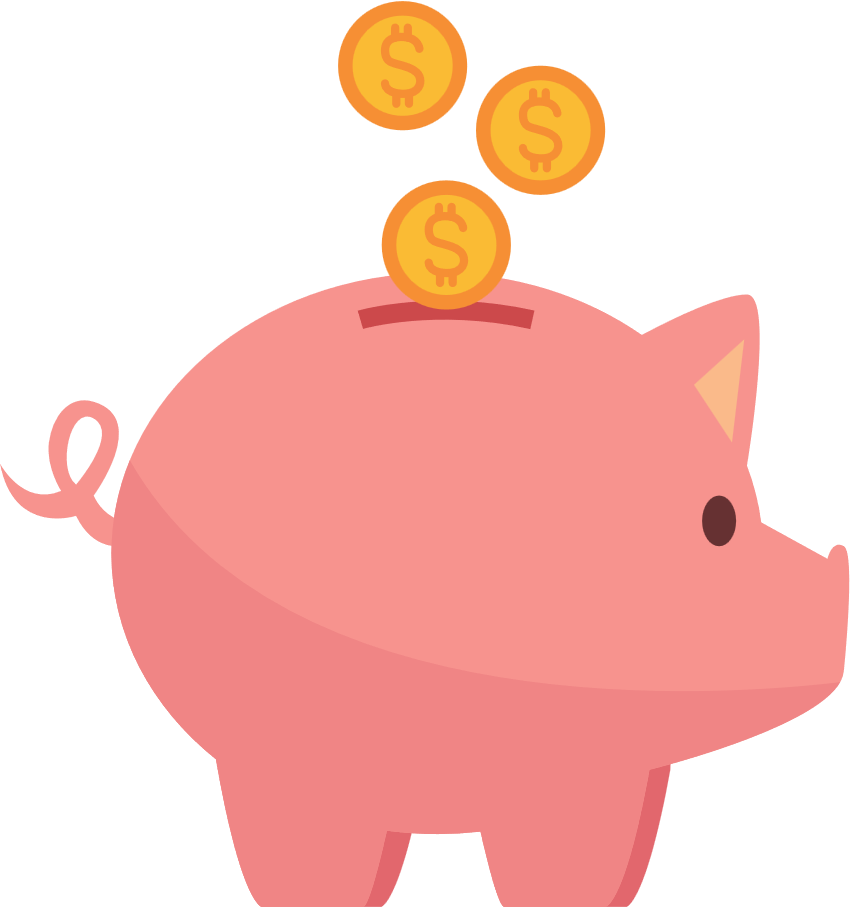 Economic & Legal
Personal Safety
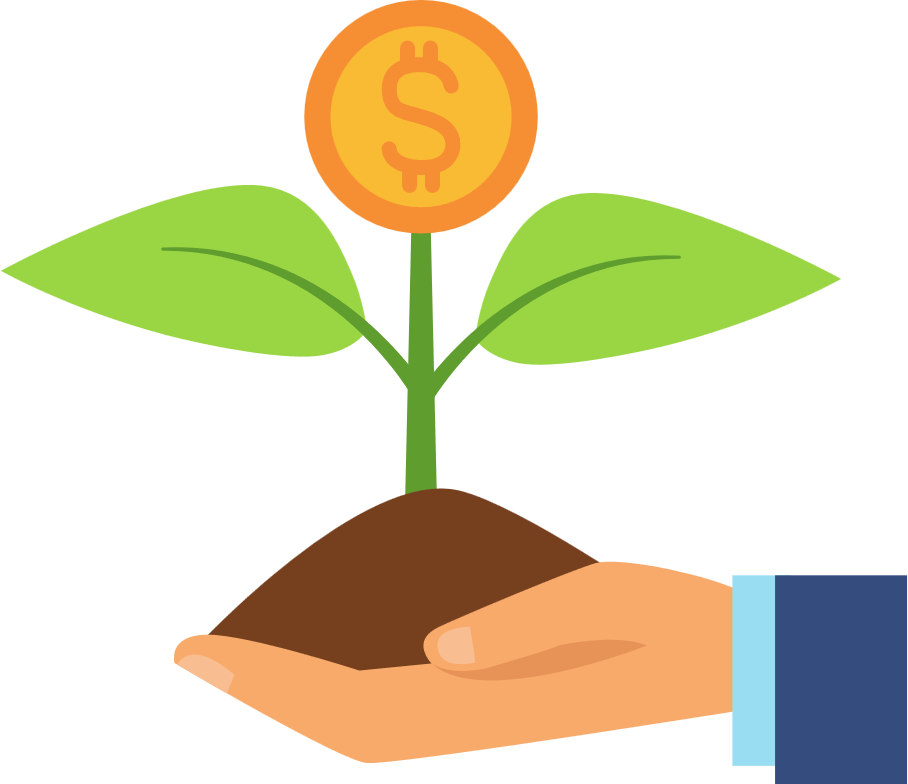 Time spent on leisure activities
Volunteering
Social support
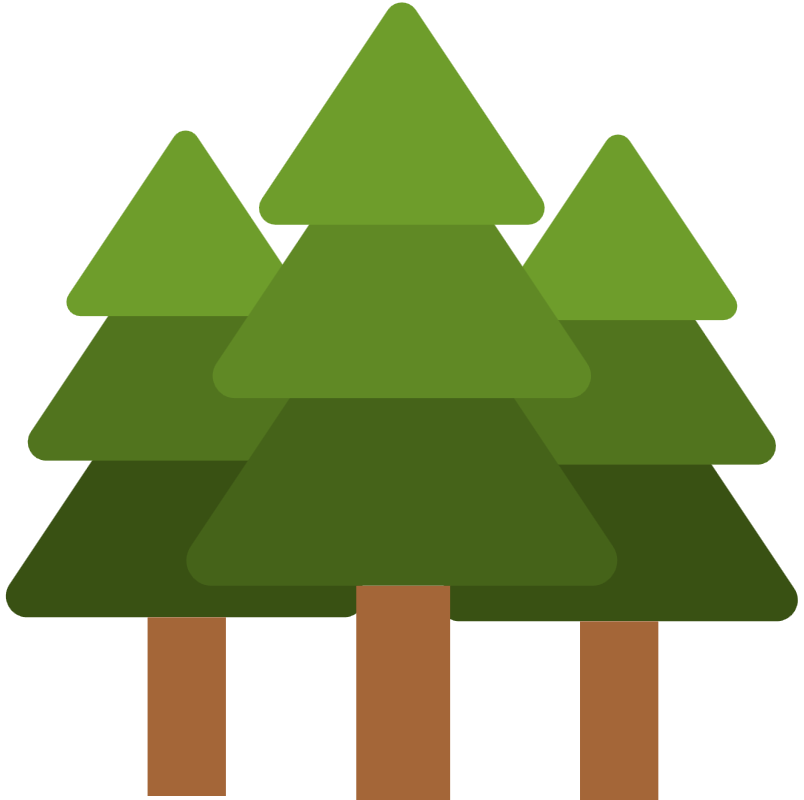 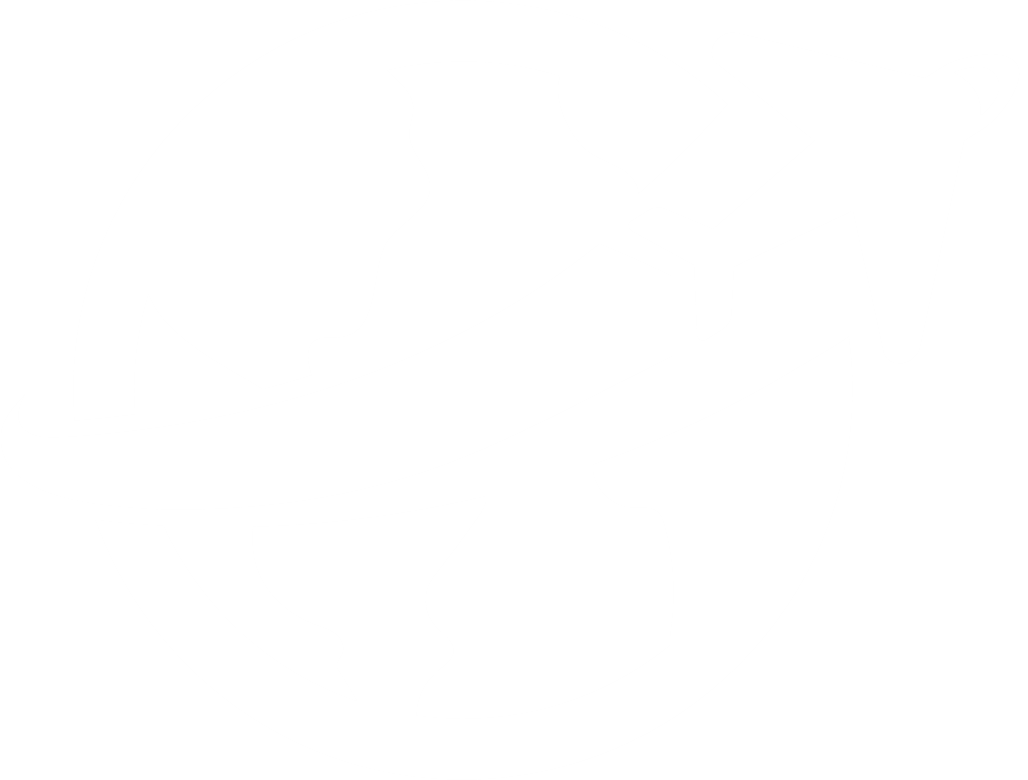 Time spent in social interactions
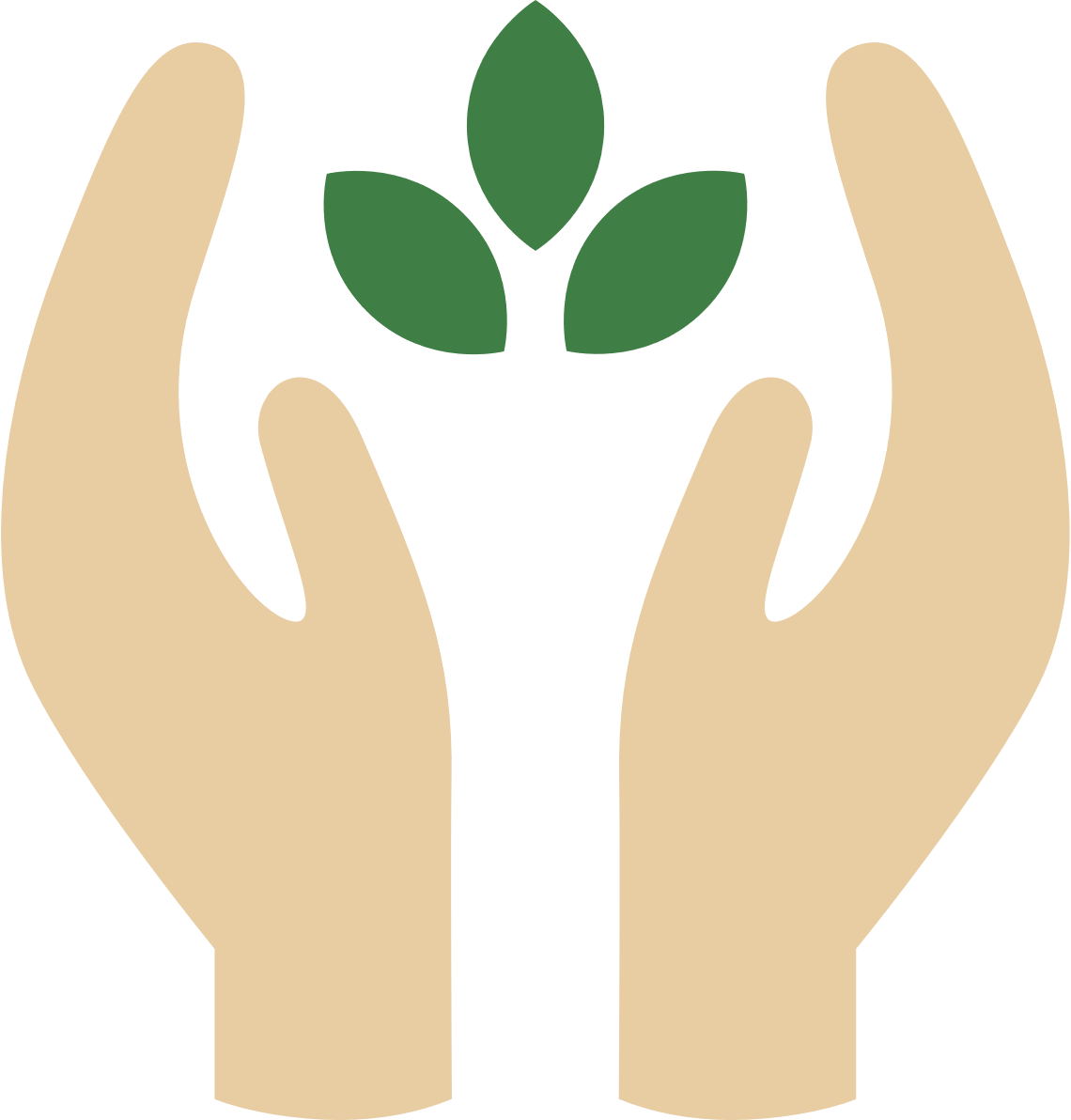 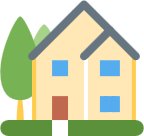 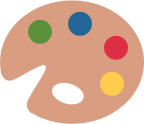 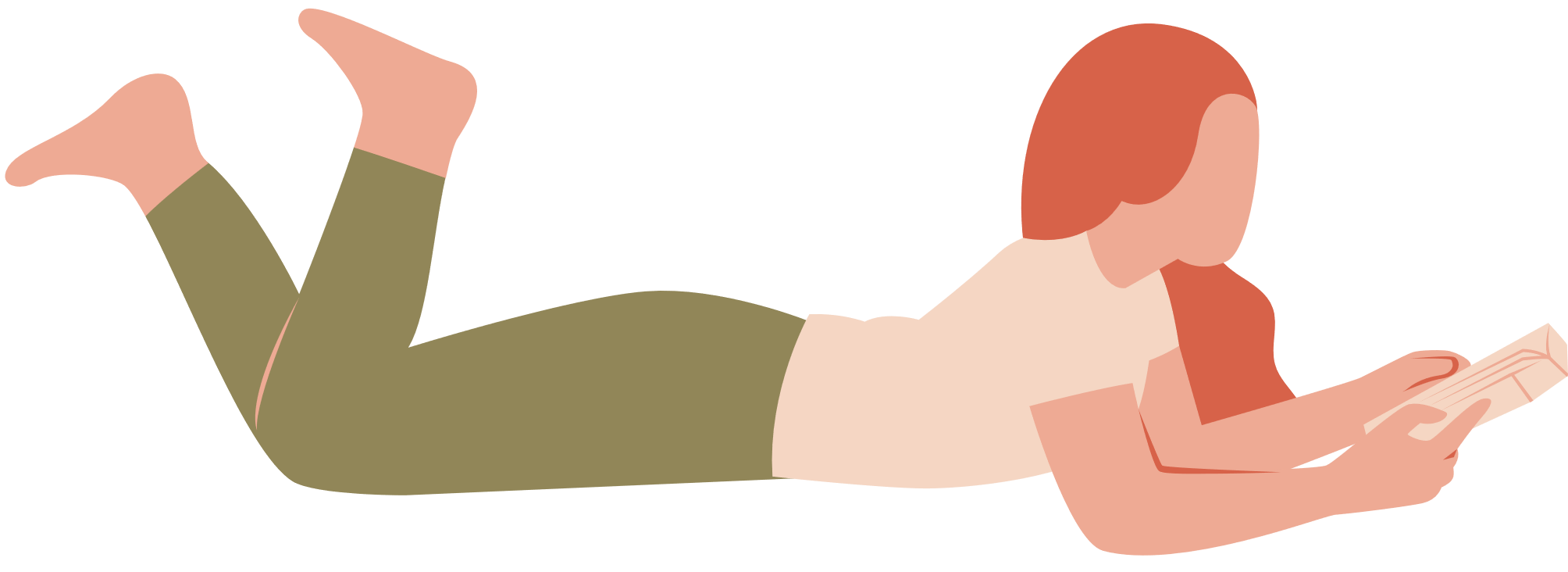 Satisfaction with personal relationships
Leisure &
social interactions
Environmental  & 
Housing Conditions
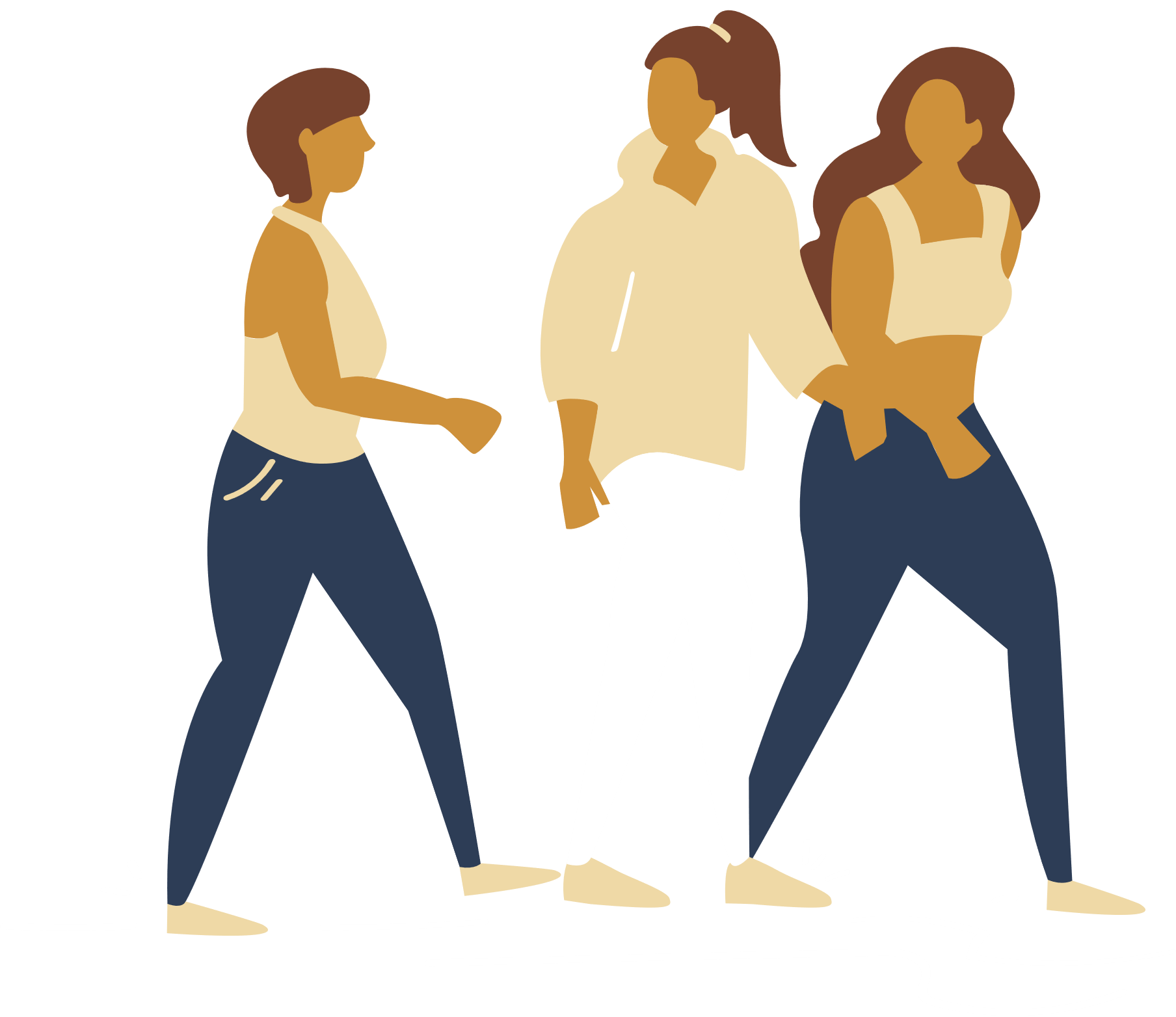 Access to higher education
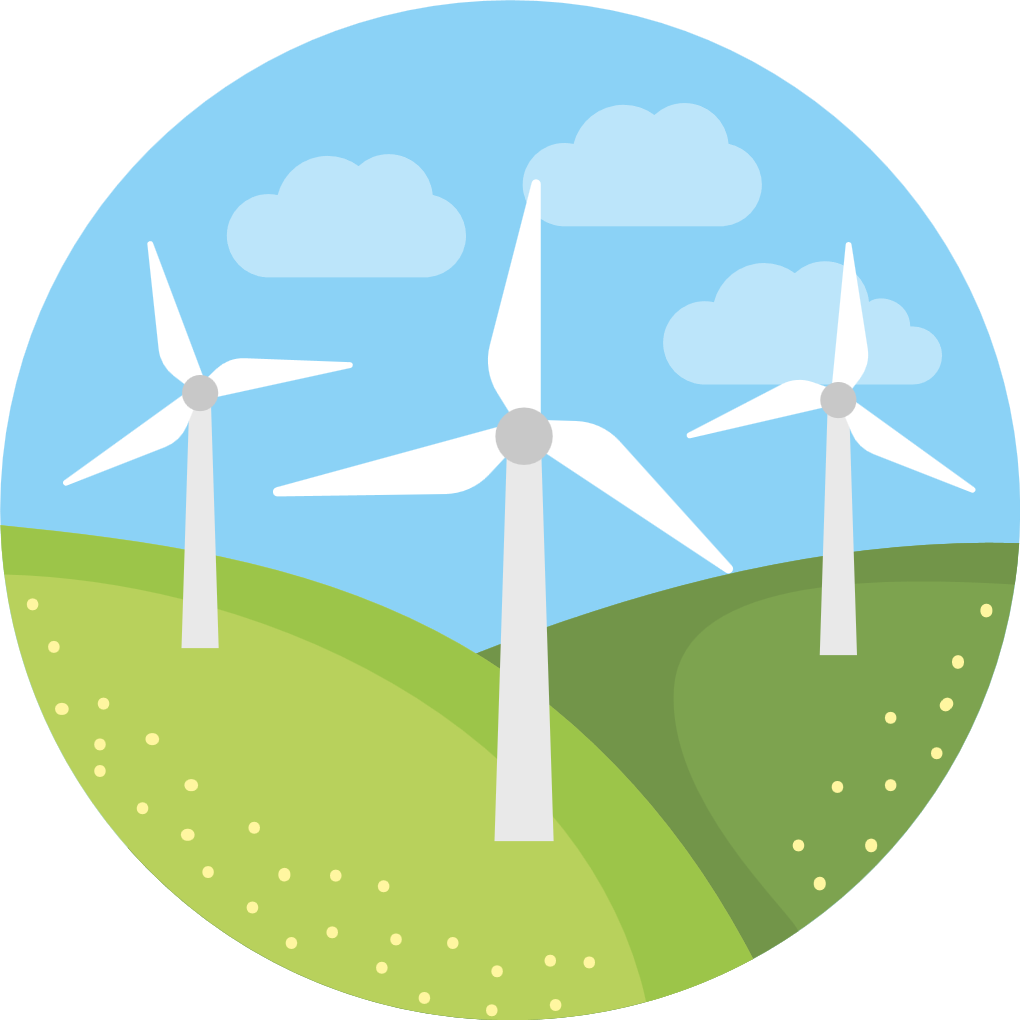 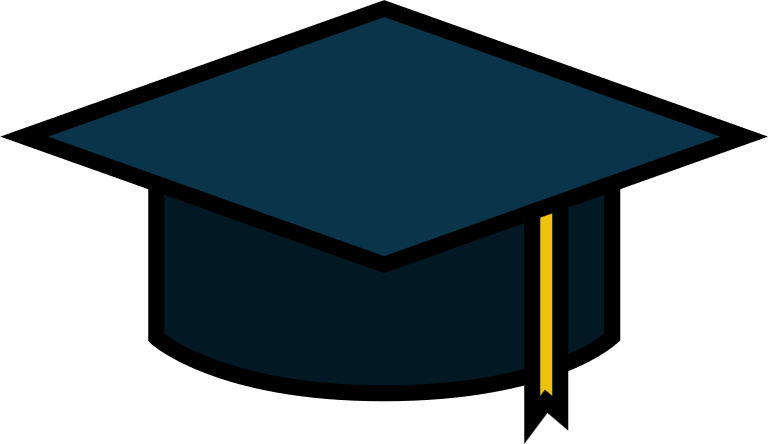 Knowledge and competences
Local Resources
Infrastructures 
& Services
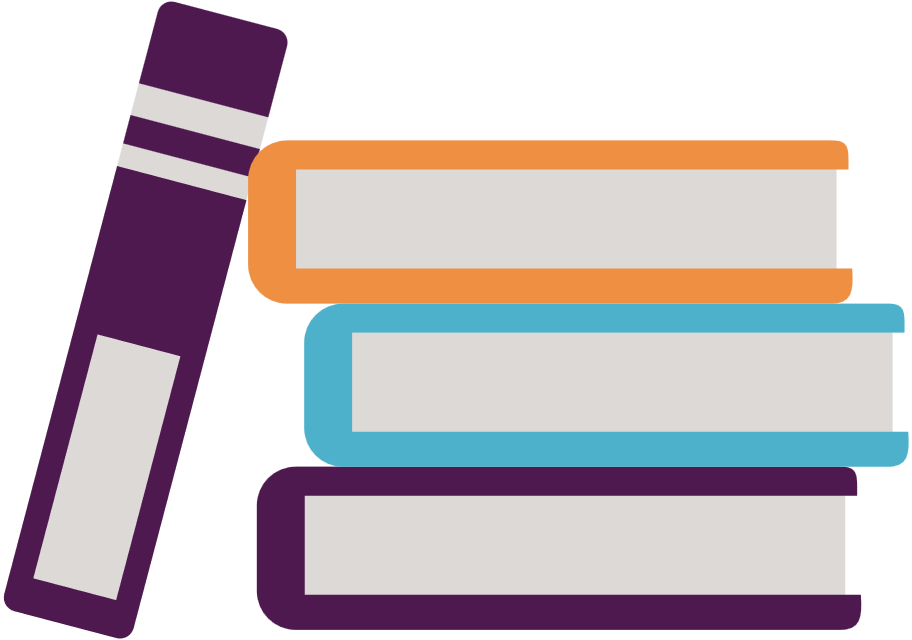 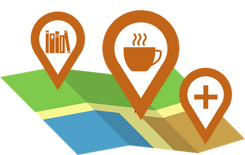 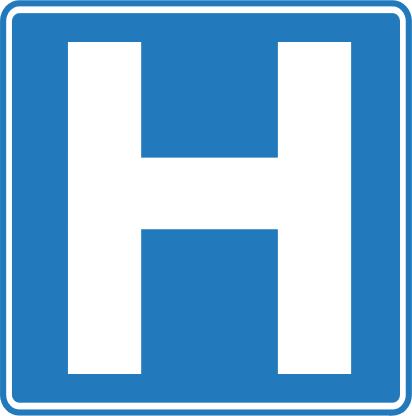 Education & 
Knowledge & skills
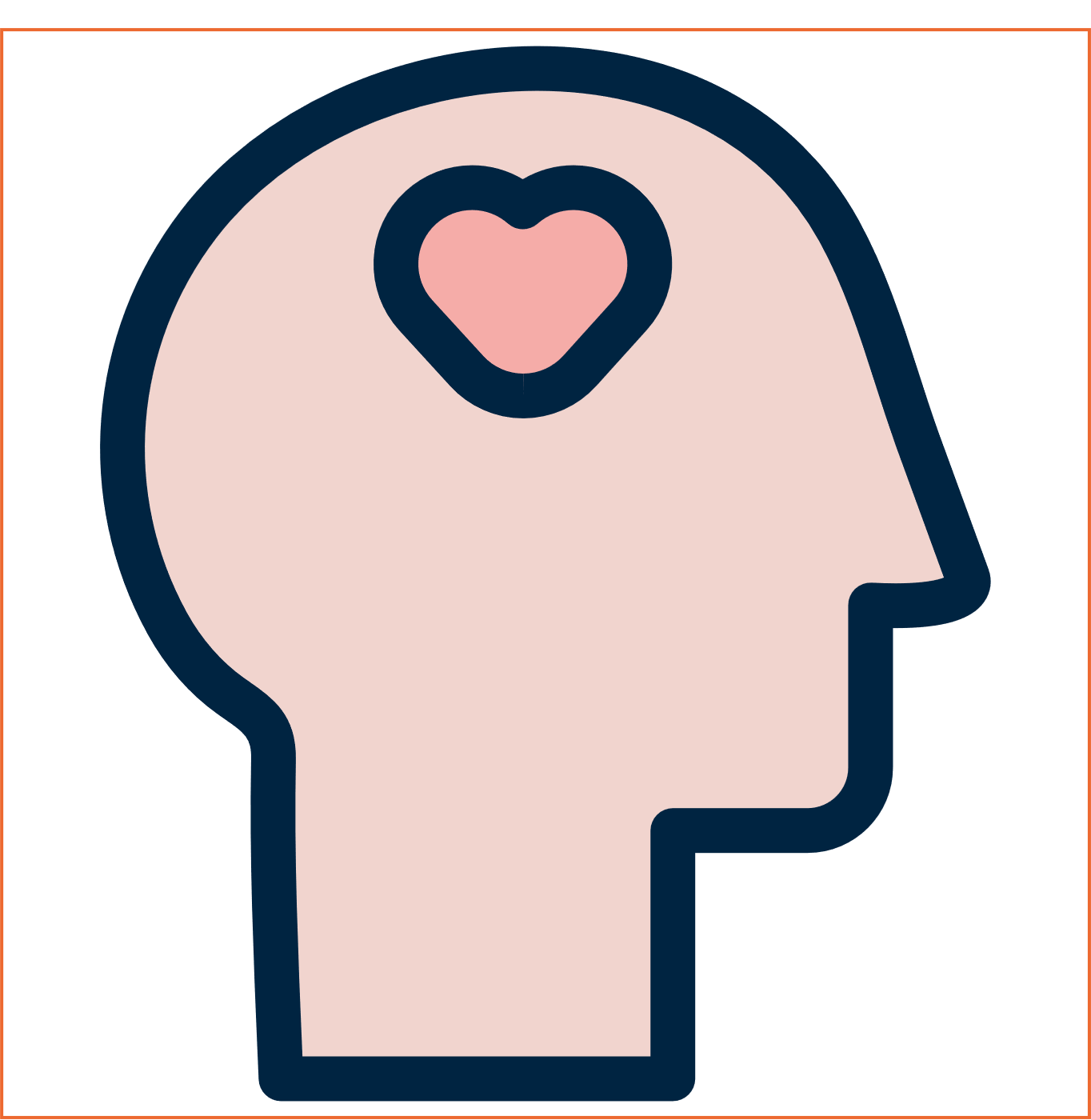 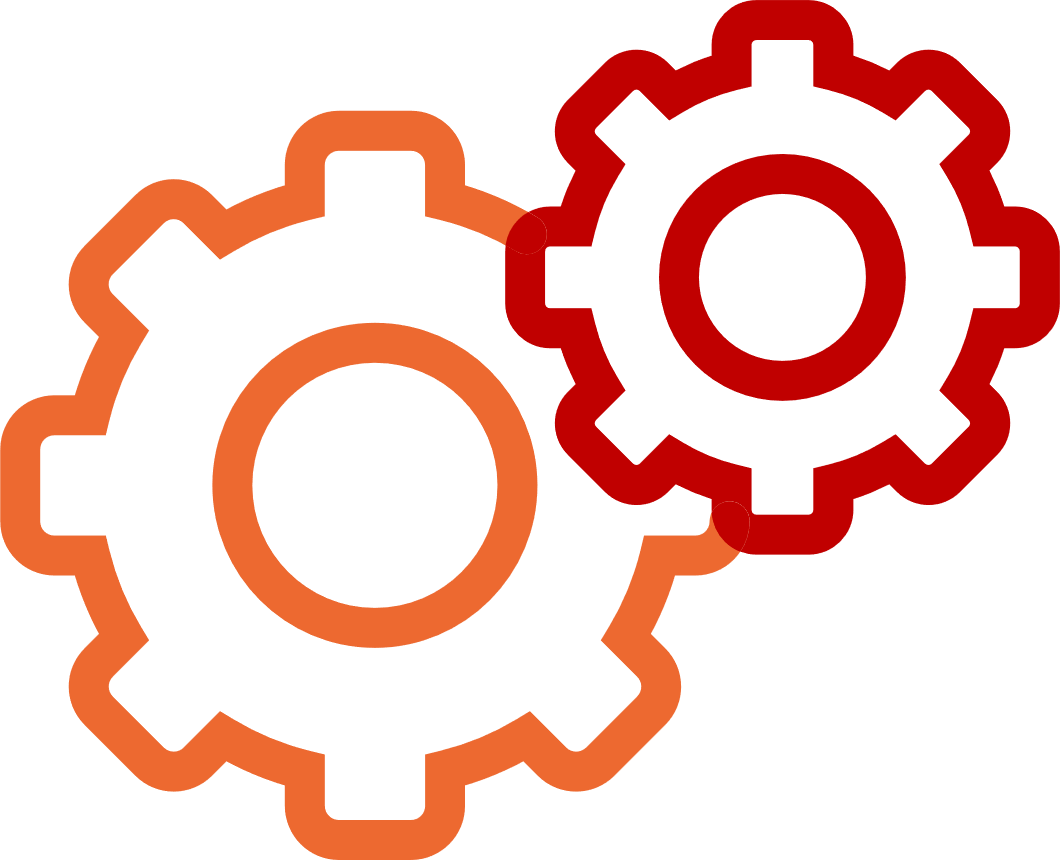 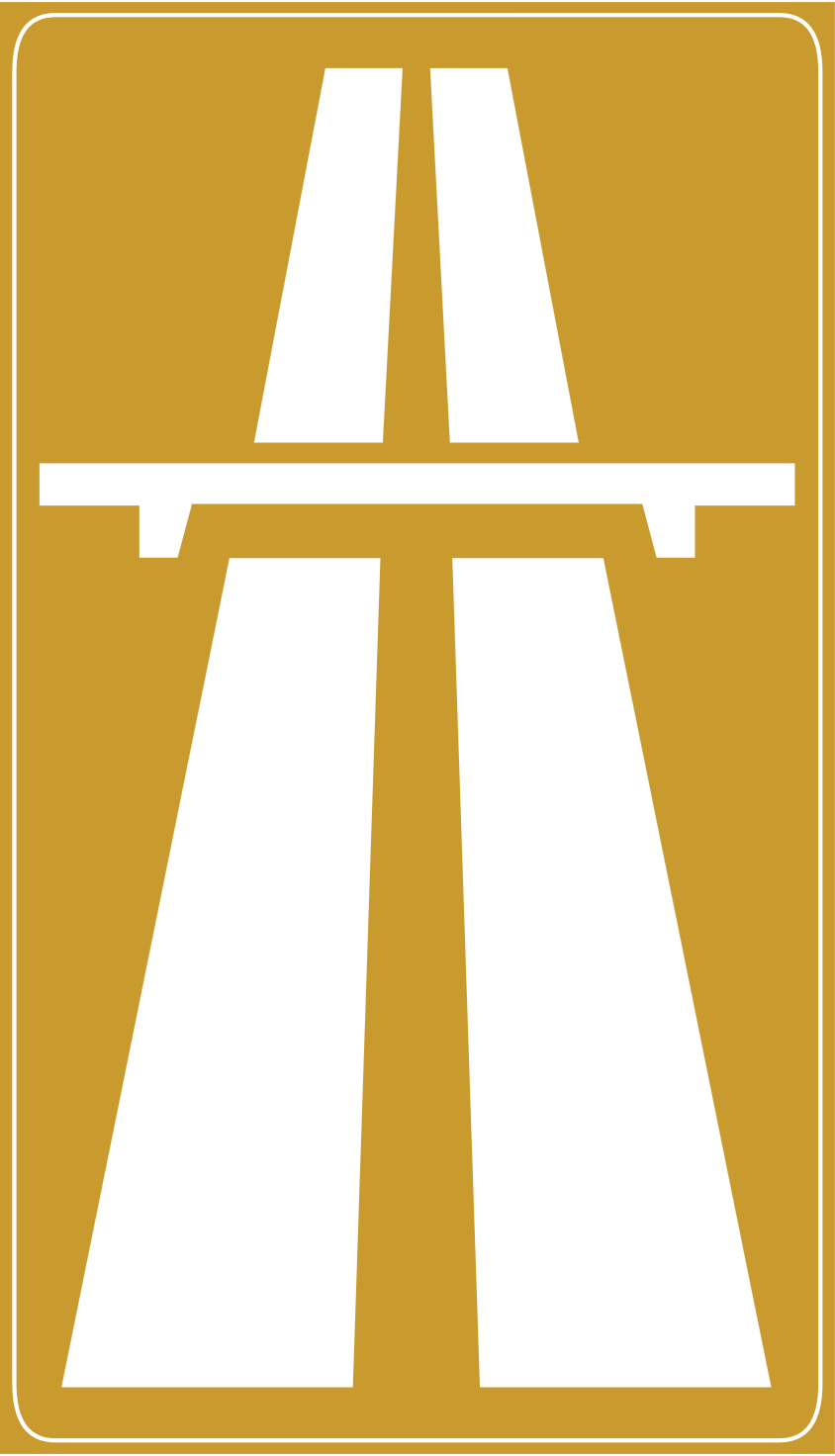 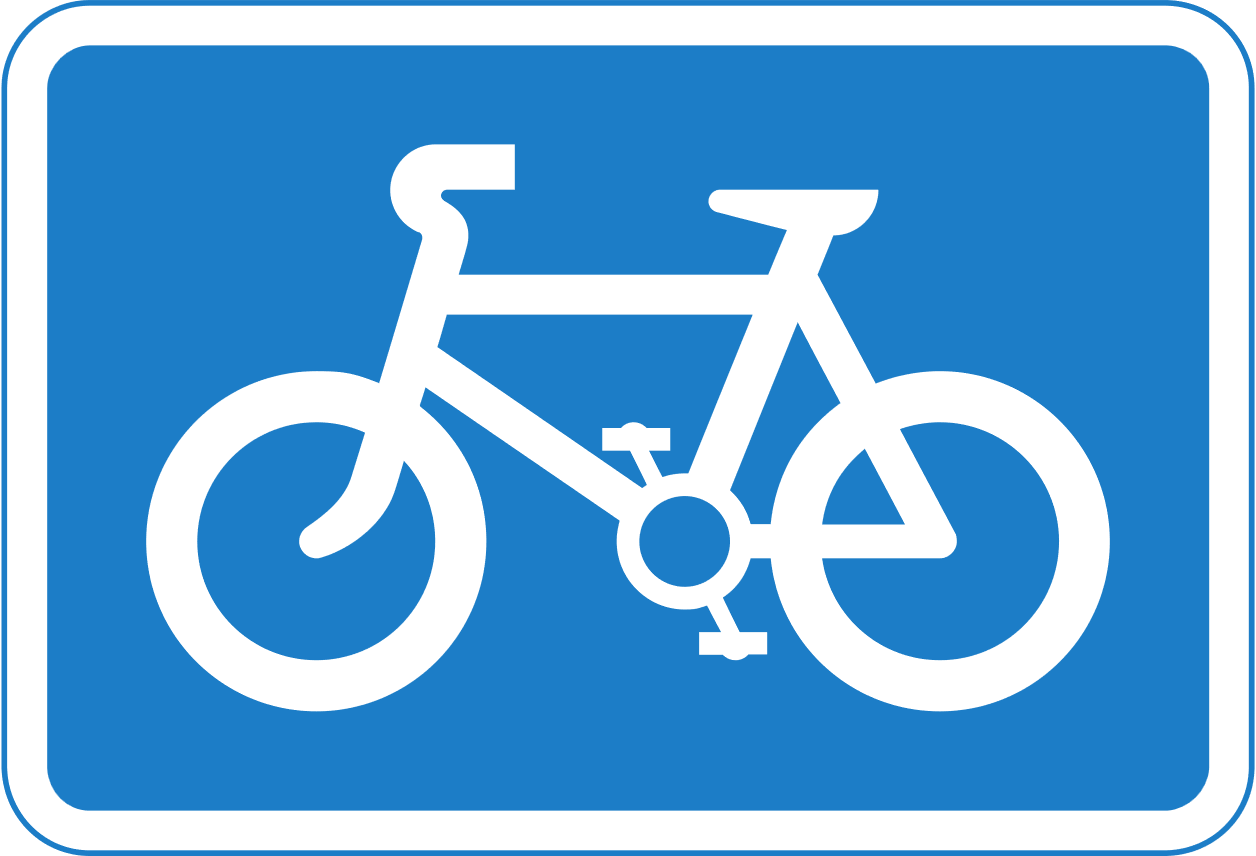 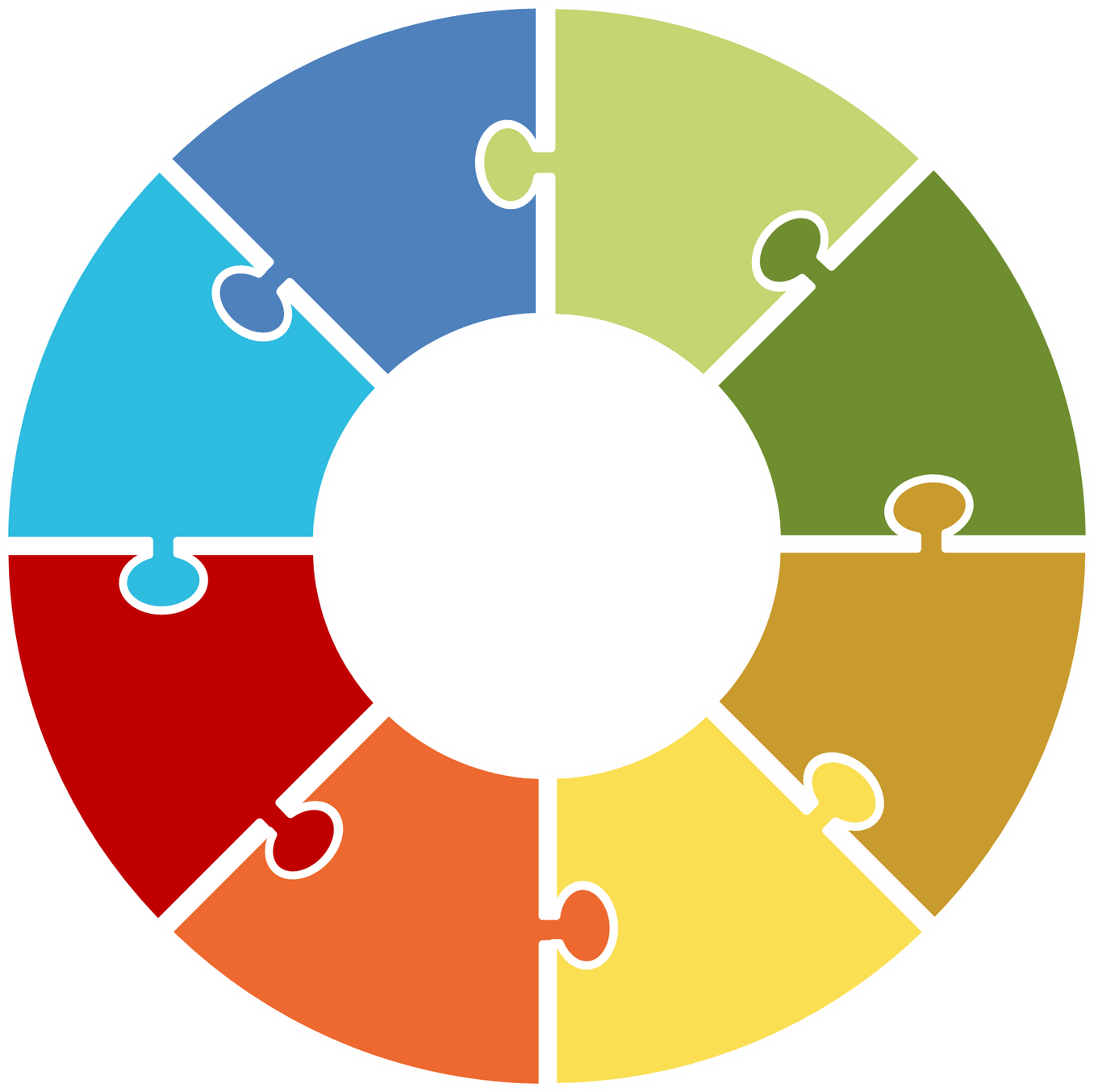 Life satisfaction
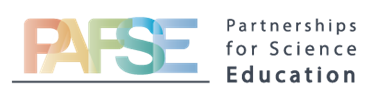 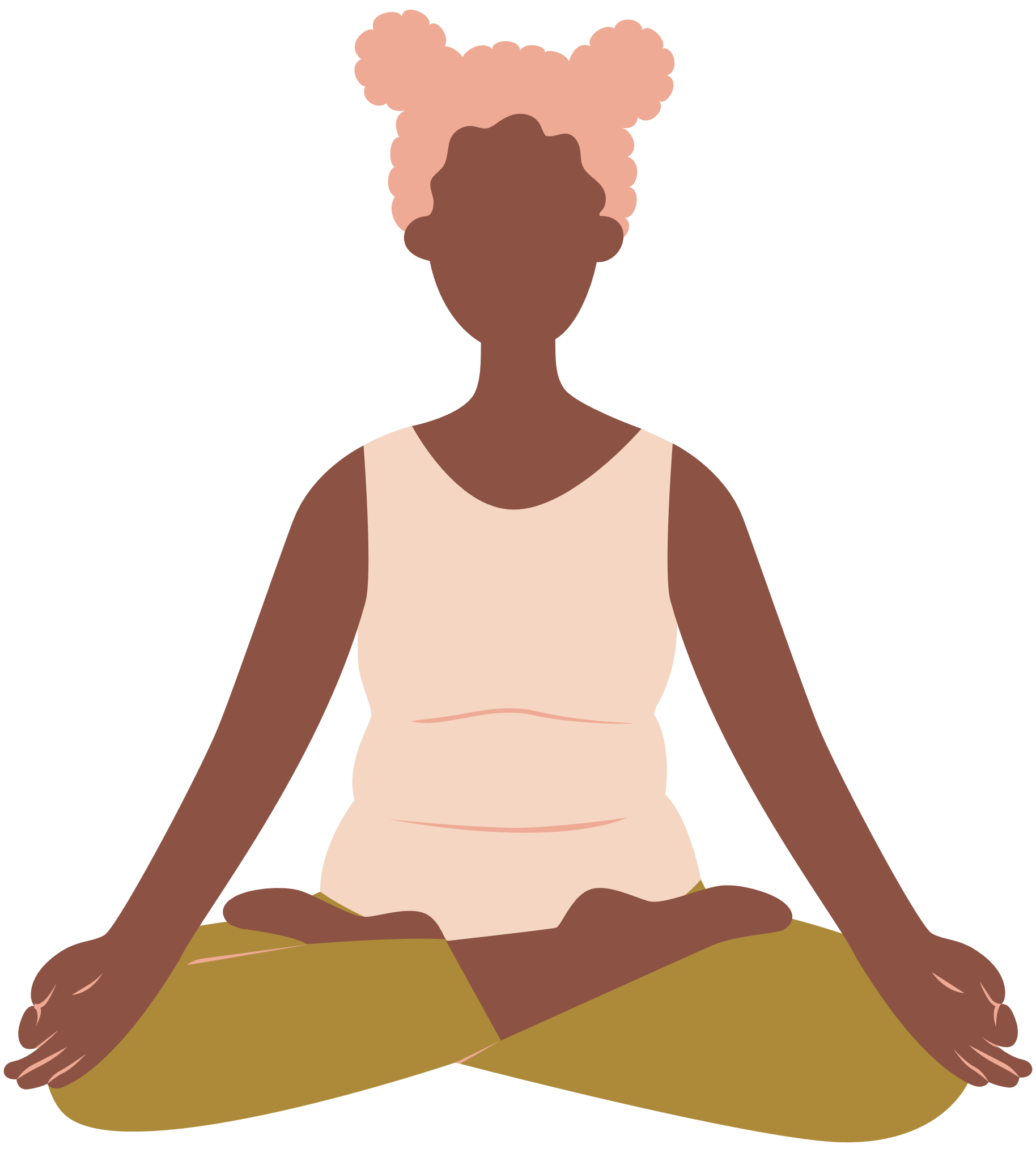 Perceived health
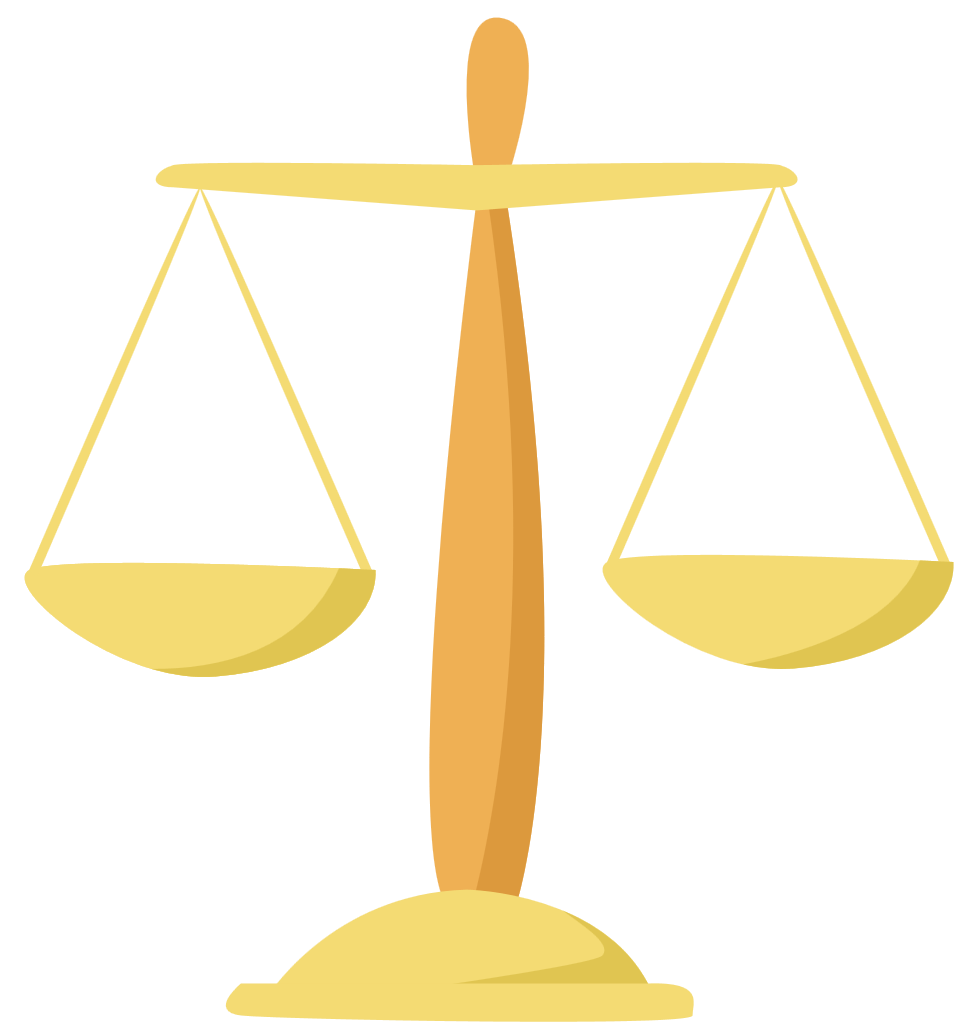 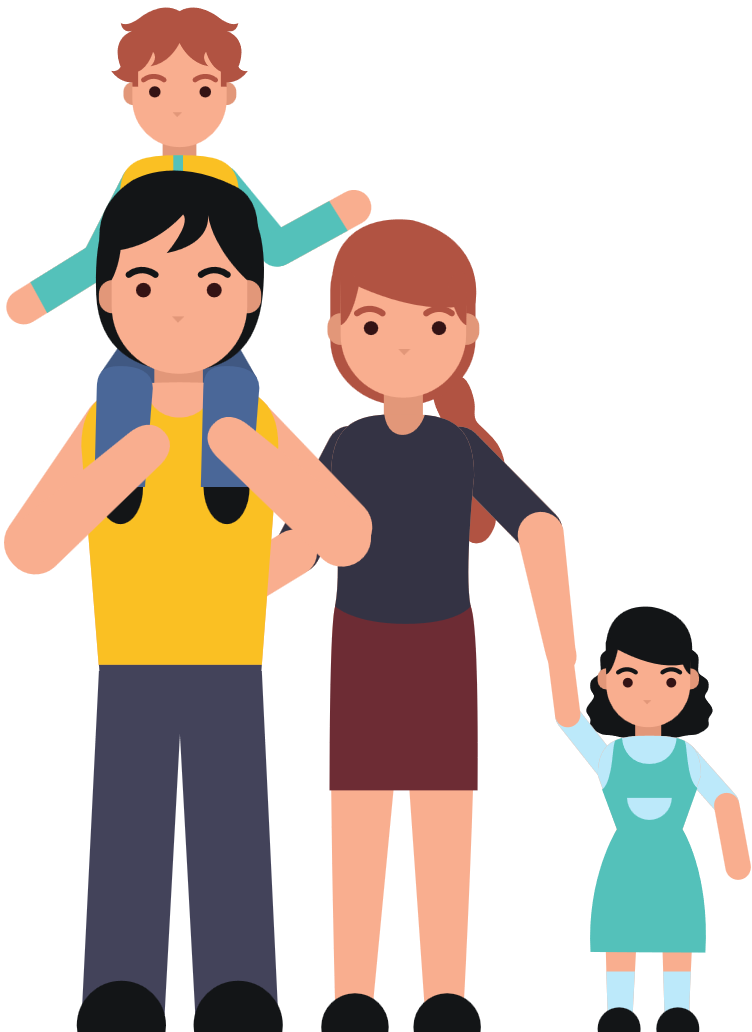 Life expectancy at birth
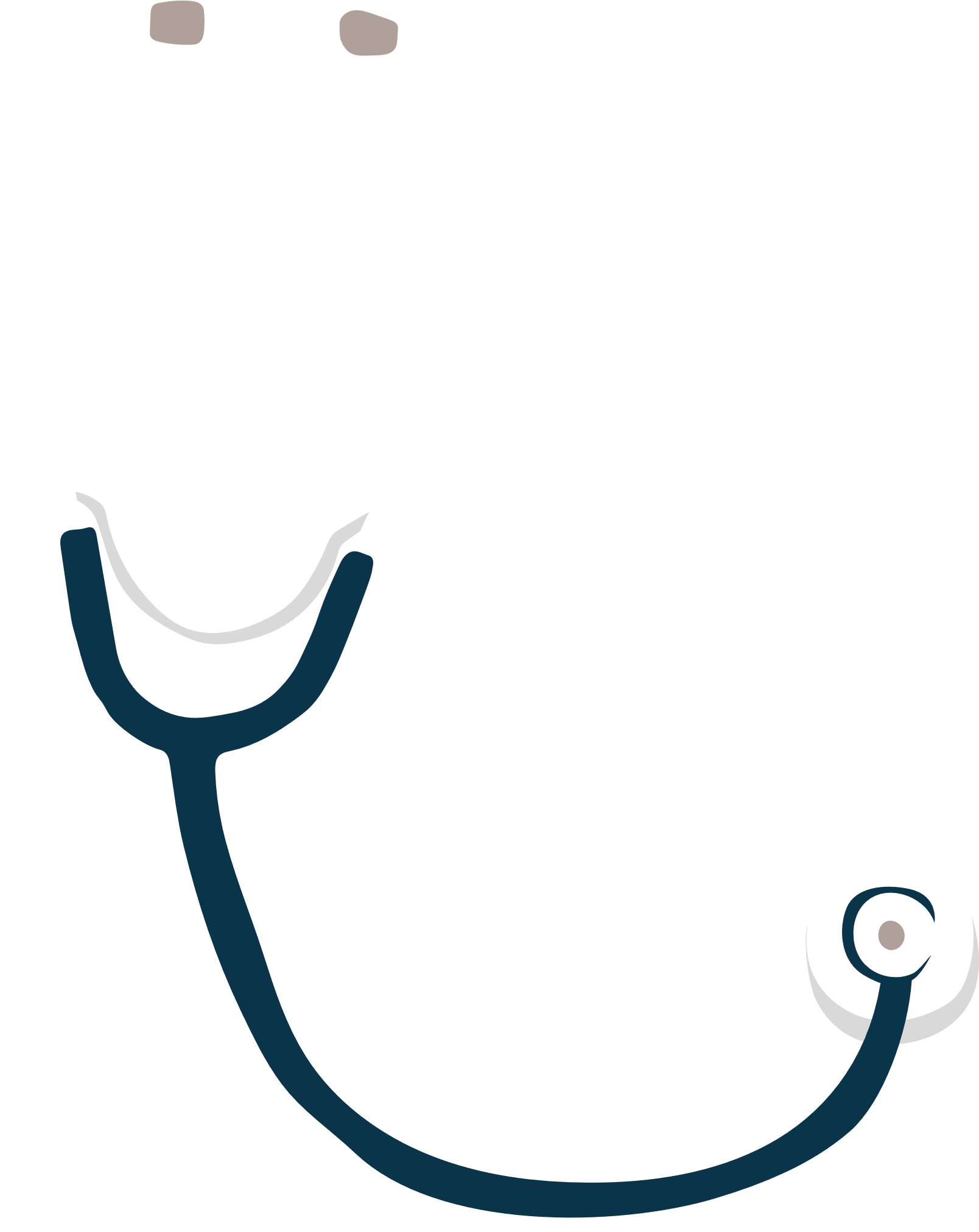 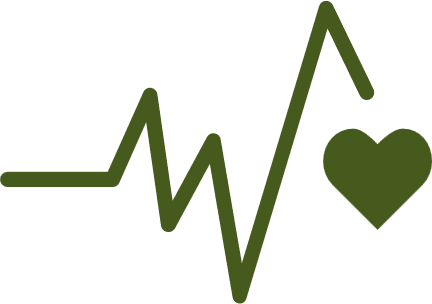 Access to healthcare
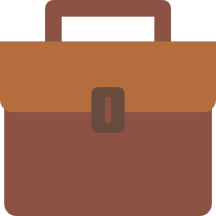 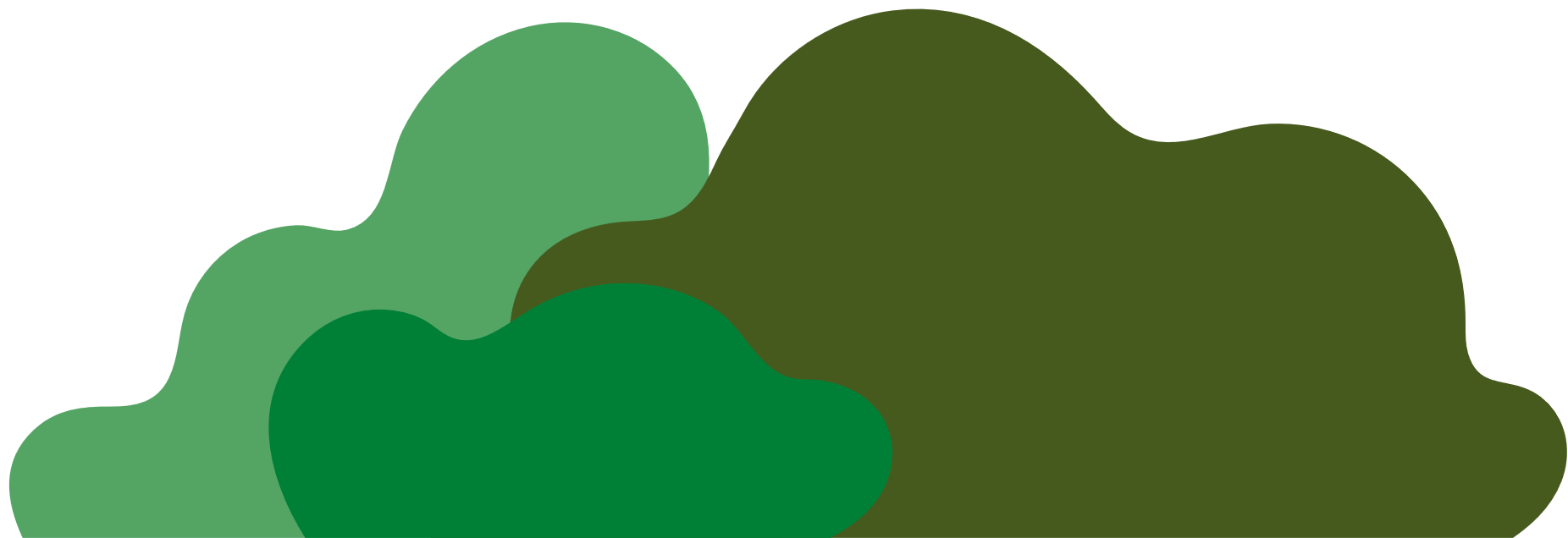 Health & 
wellness
Labour market insecurity
Employment rate
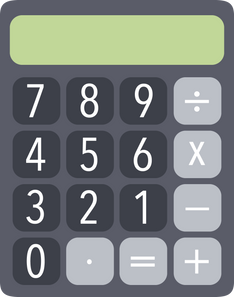 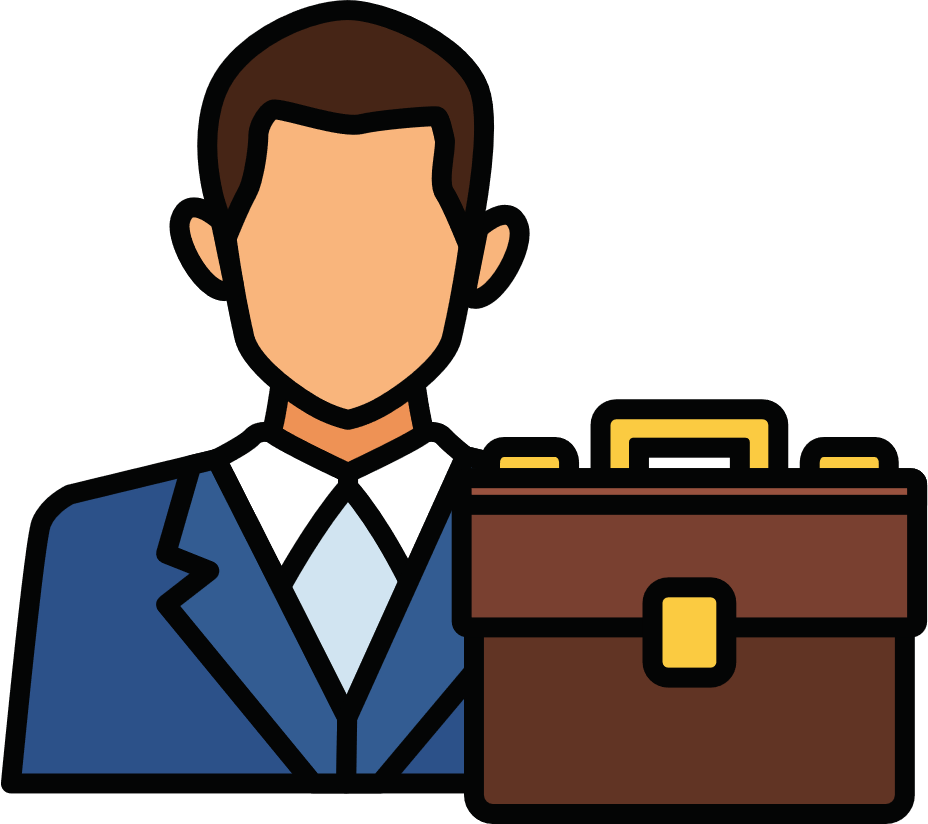 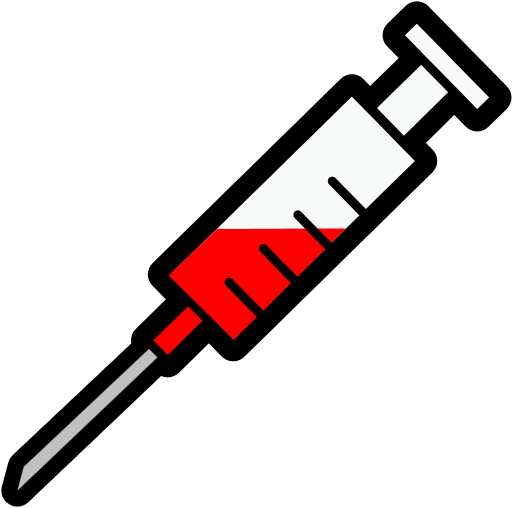 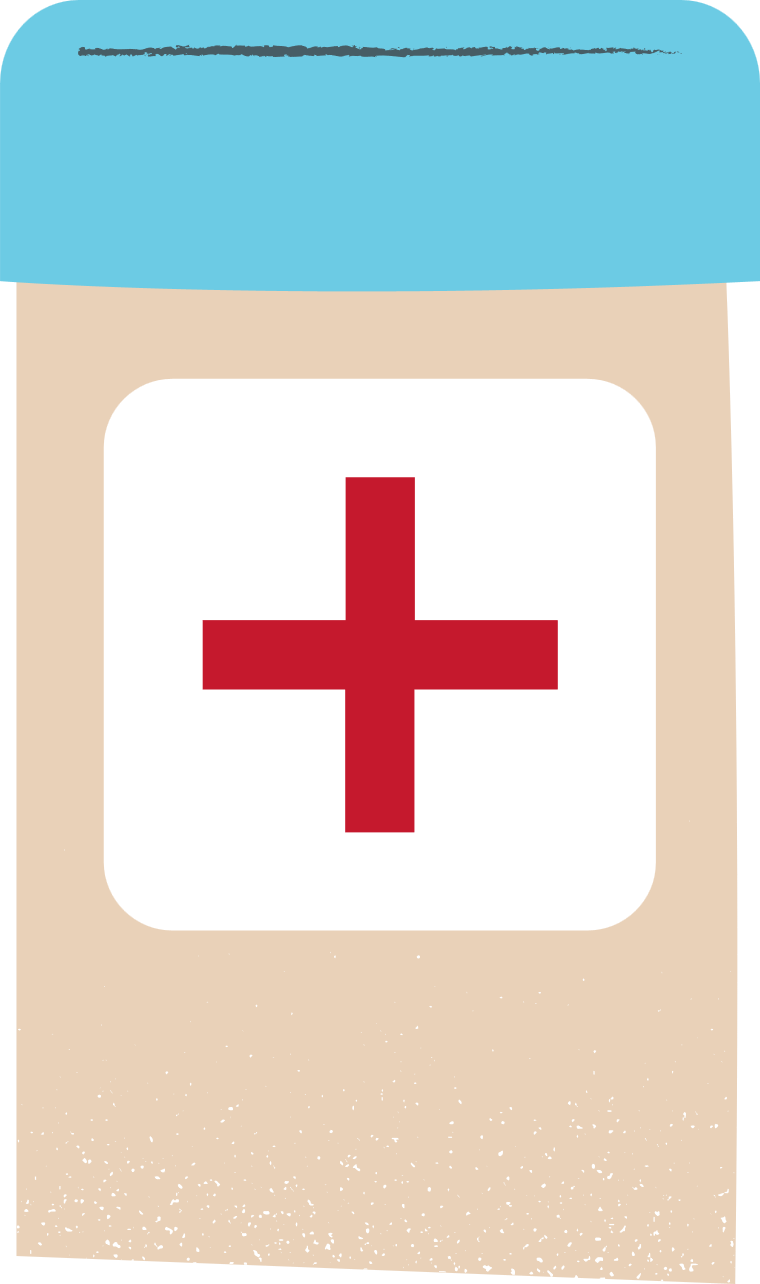 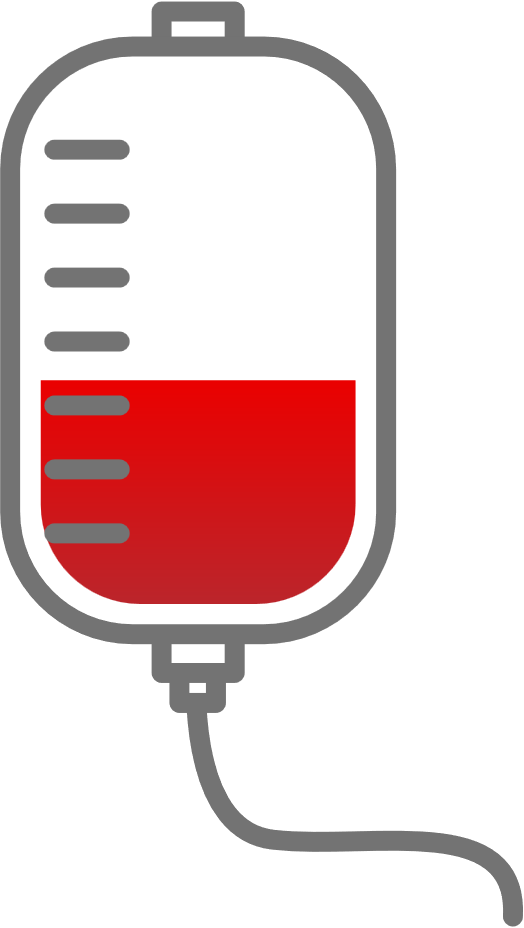 Long hours of inpaid work
Work-life
balance
Earnings
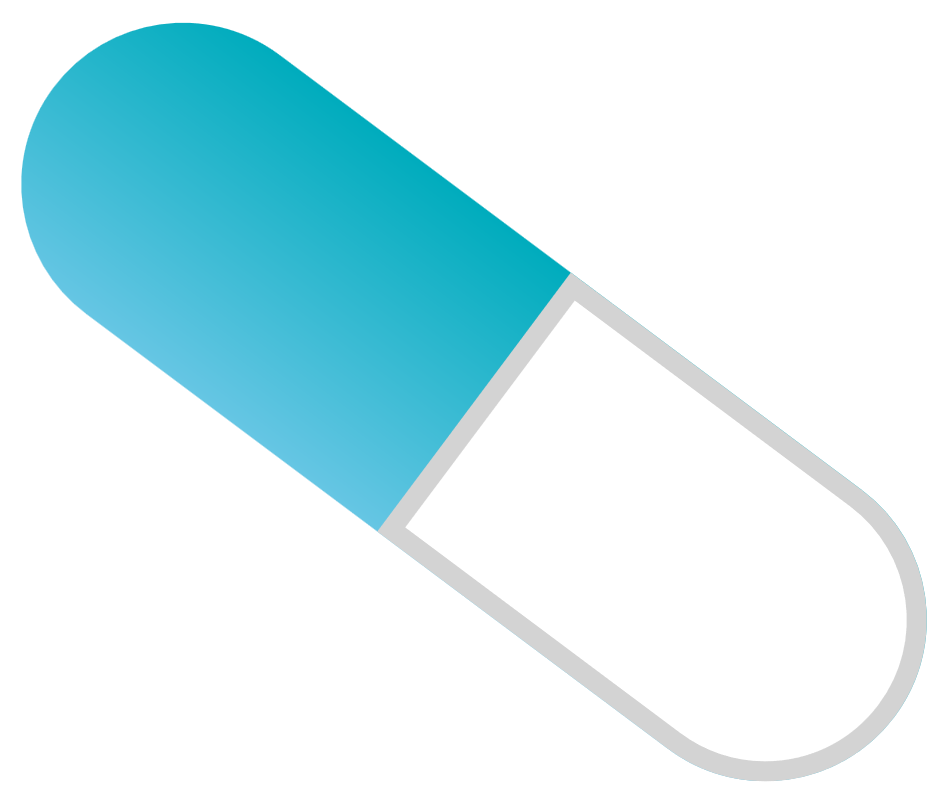 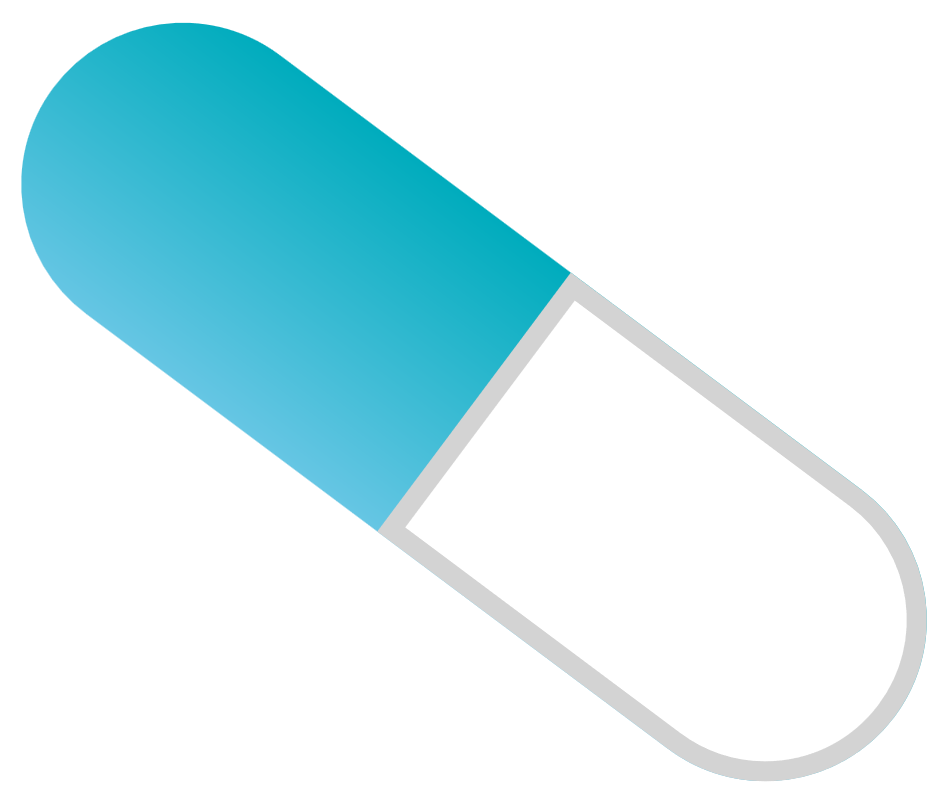 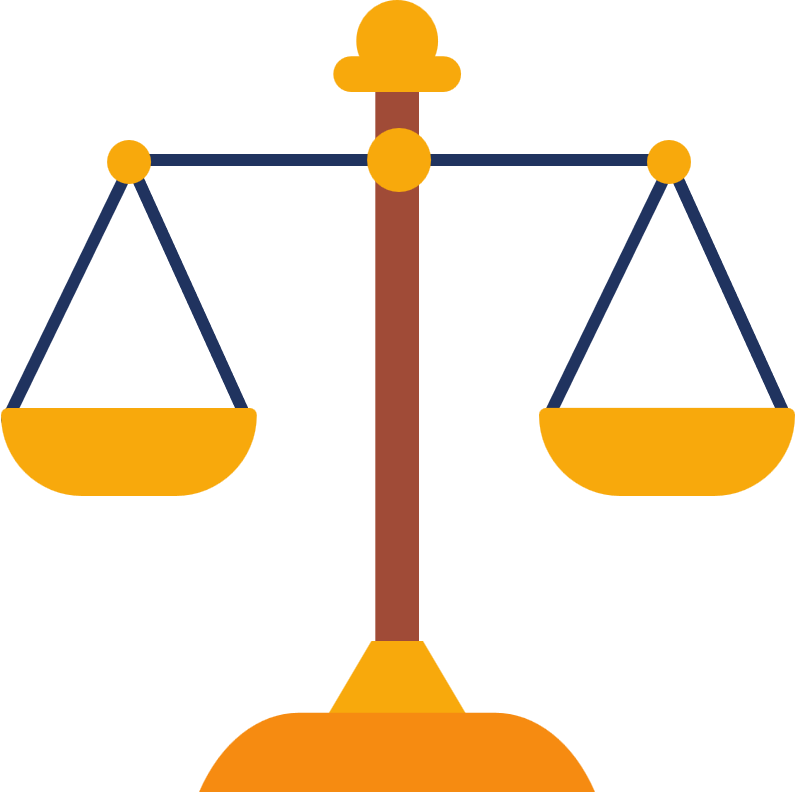 Working environment
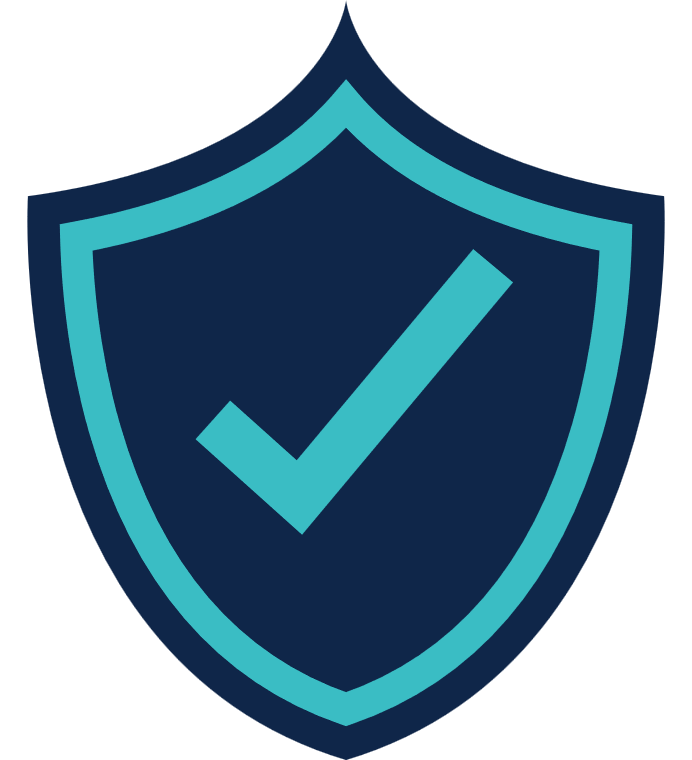 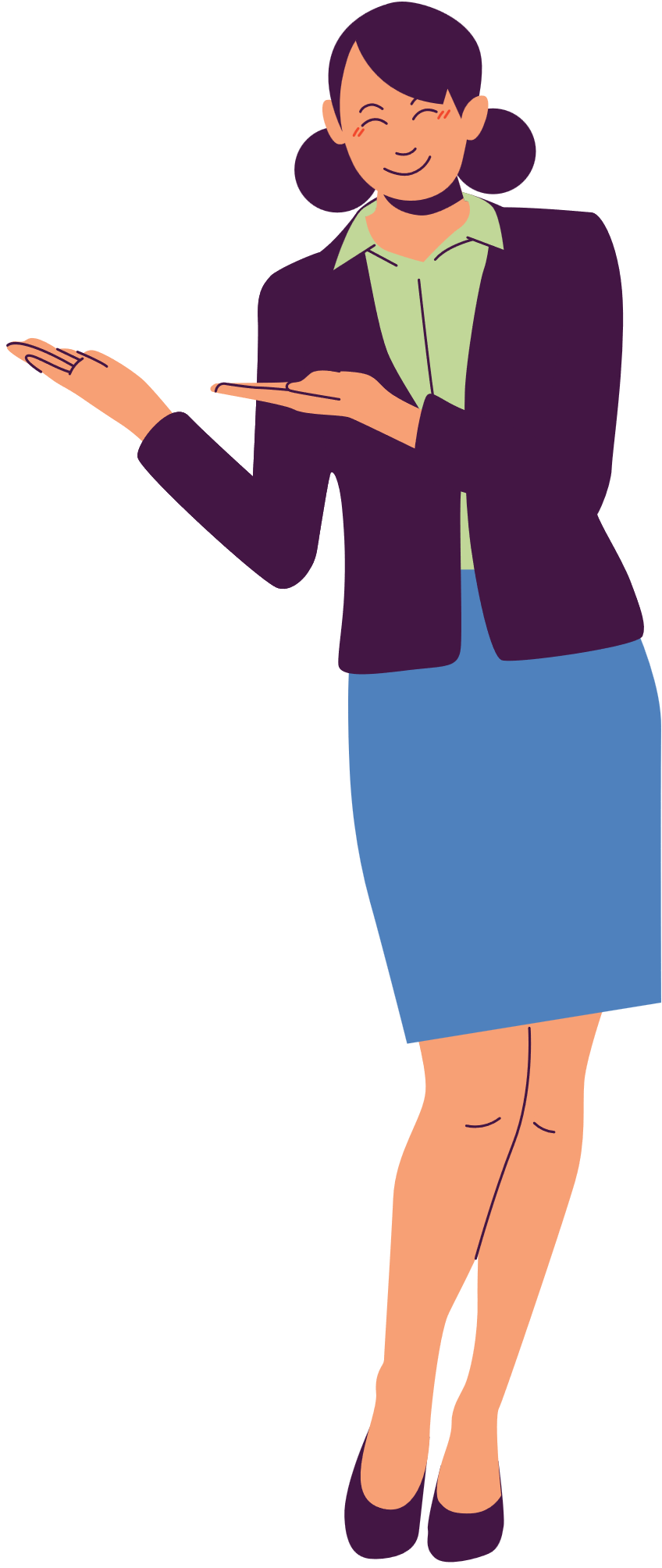 Work & Job quality
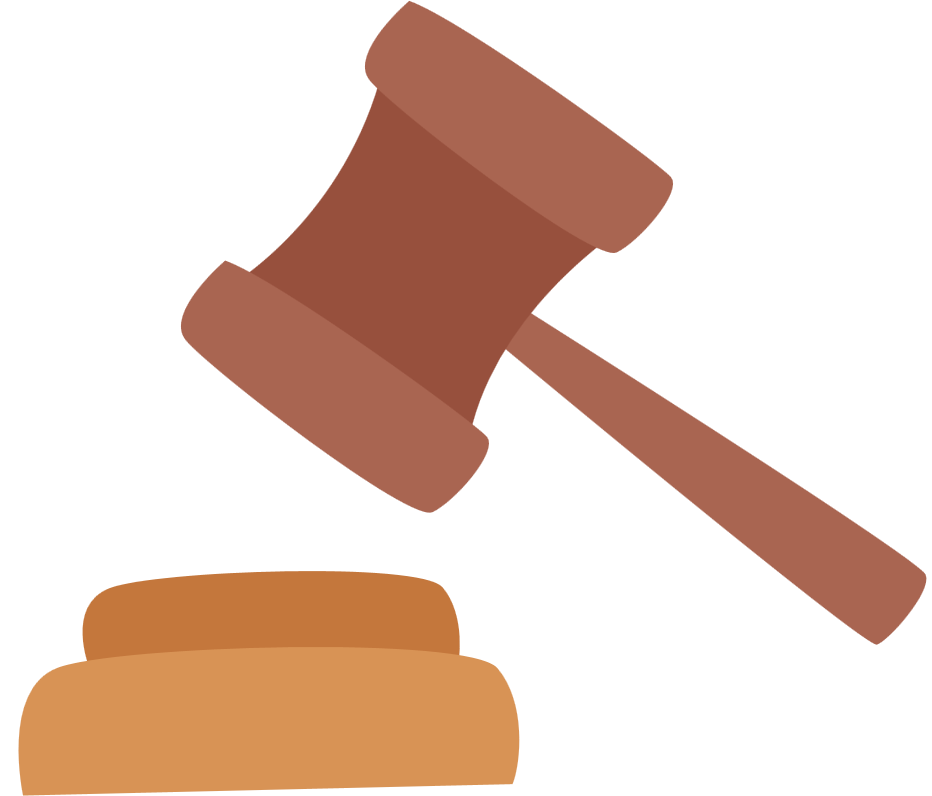 Quality 
of Life
Income & wealth
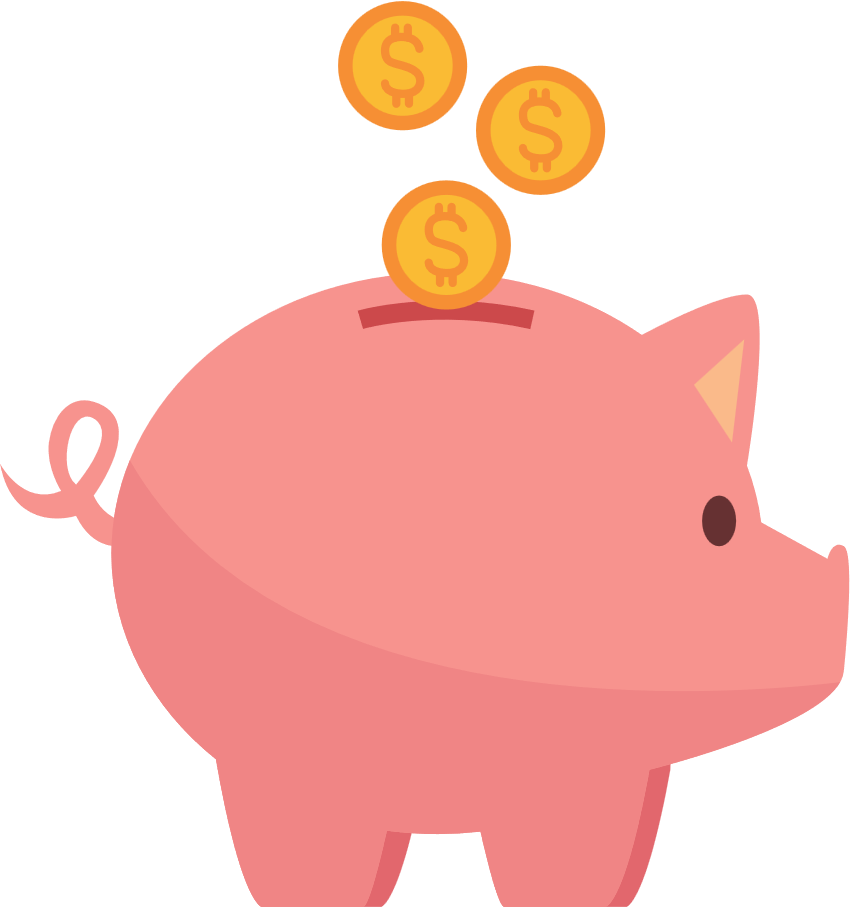 Access to basic sanitary facilities
Economic & Legal
Personal Safety
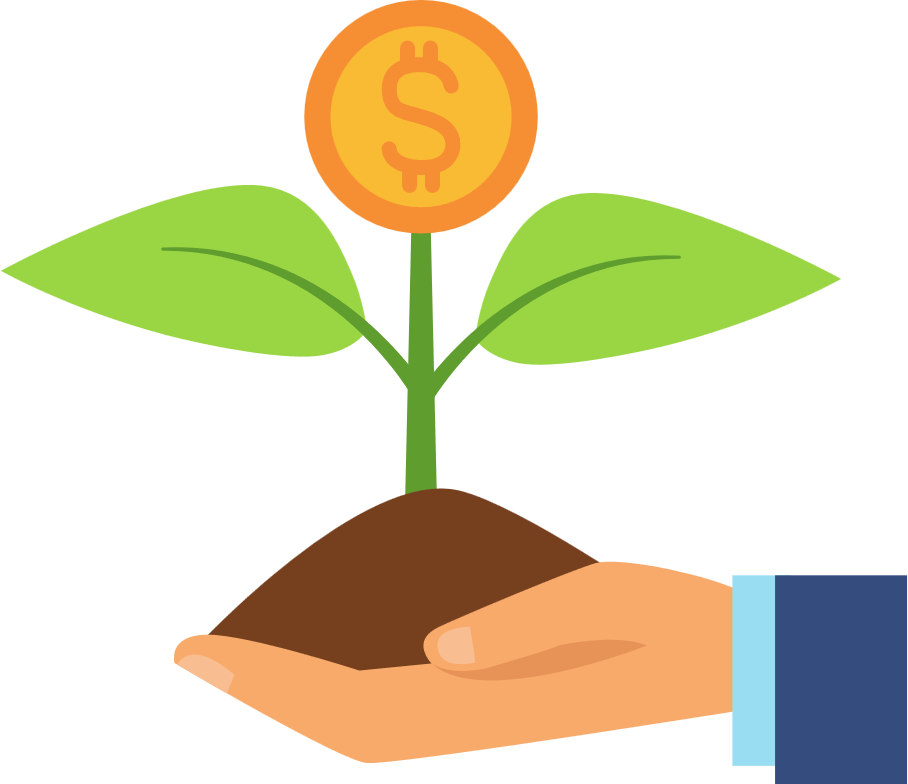 Housing affordability
Access to recreational green space in urban areas
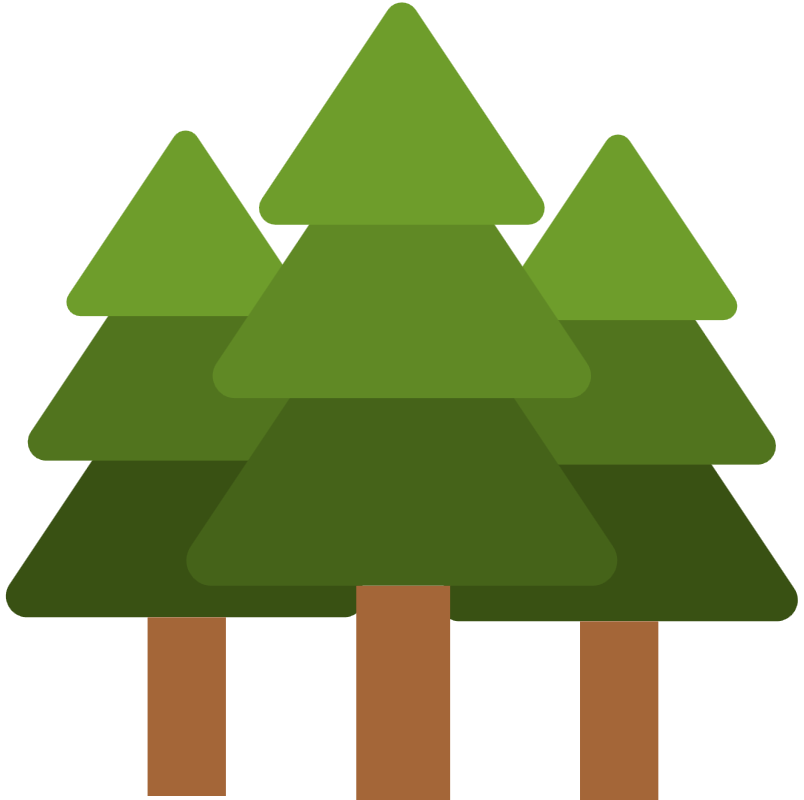 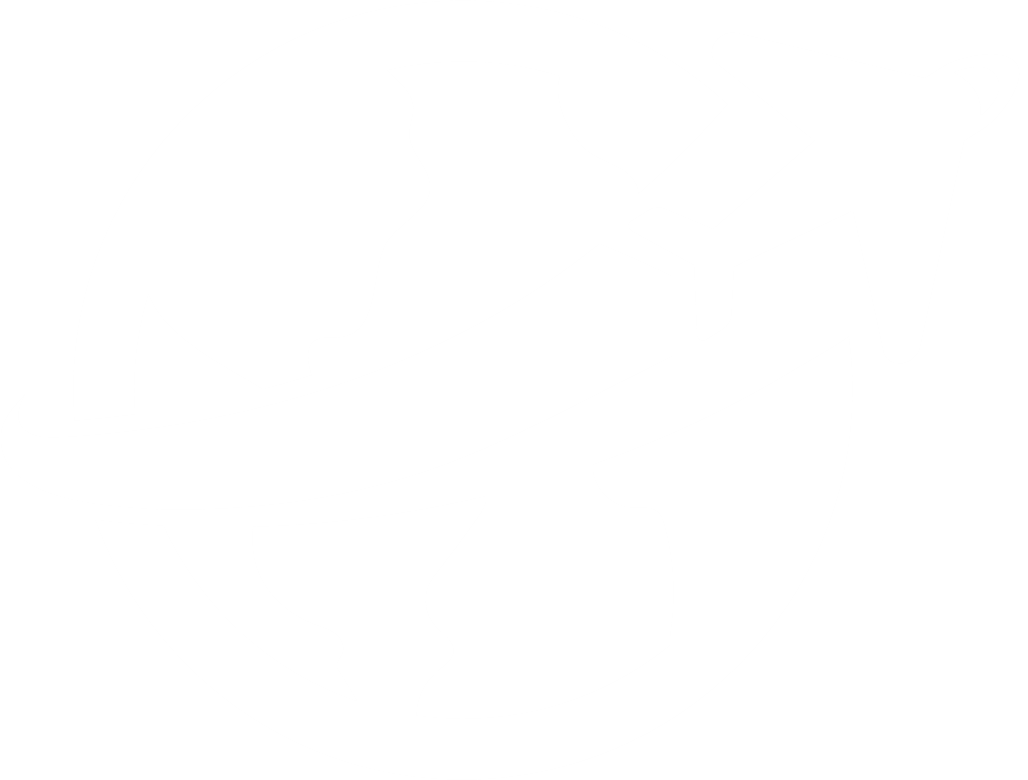 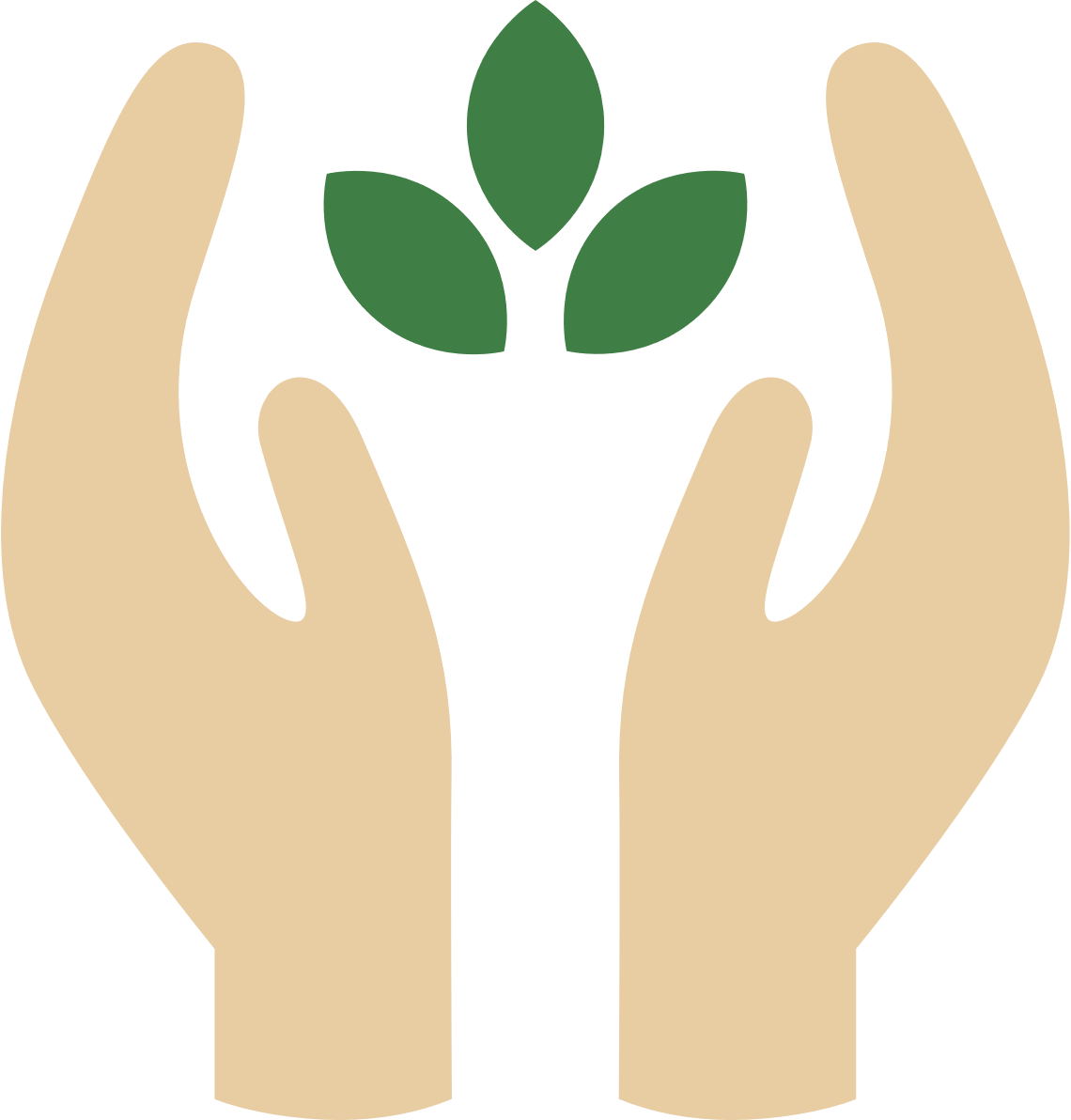 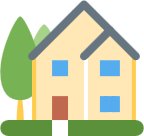 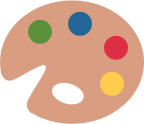 Noise pollution
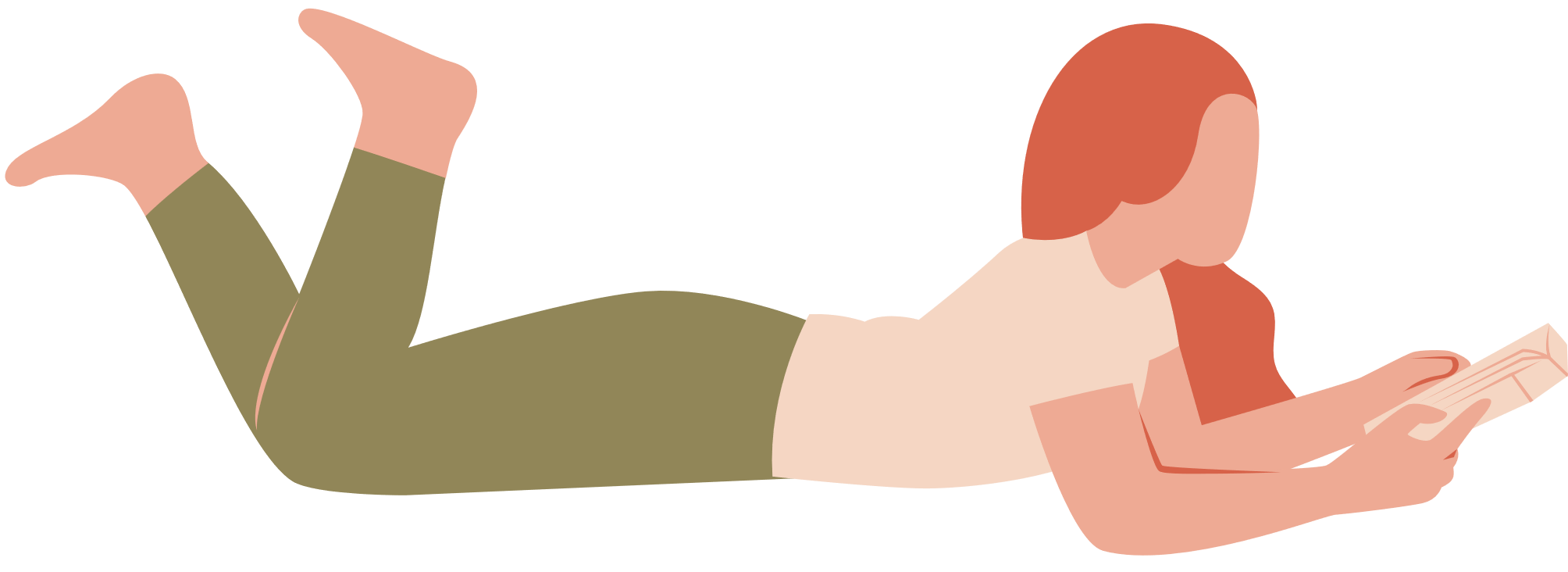 Exposure to outdoor air pollution
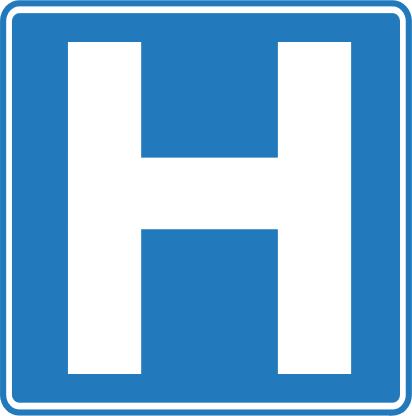 Leisure &
social interactions
Environmental  & 
Housing Conditions
Energy, water, transport & telecommunication networks
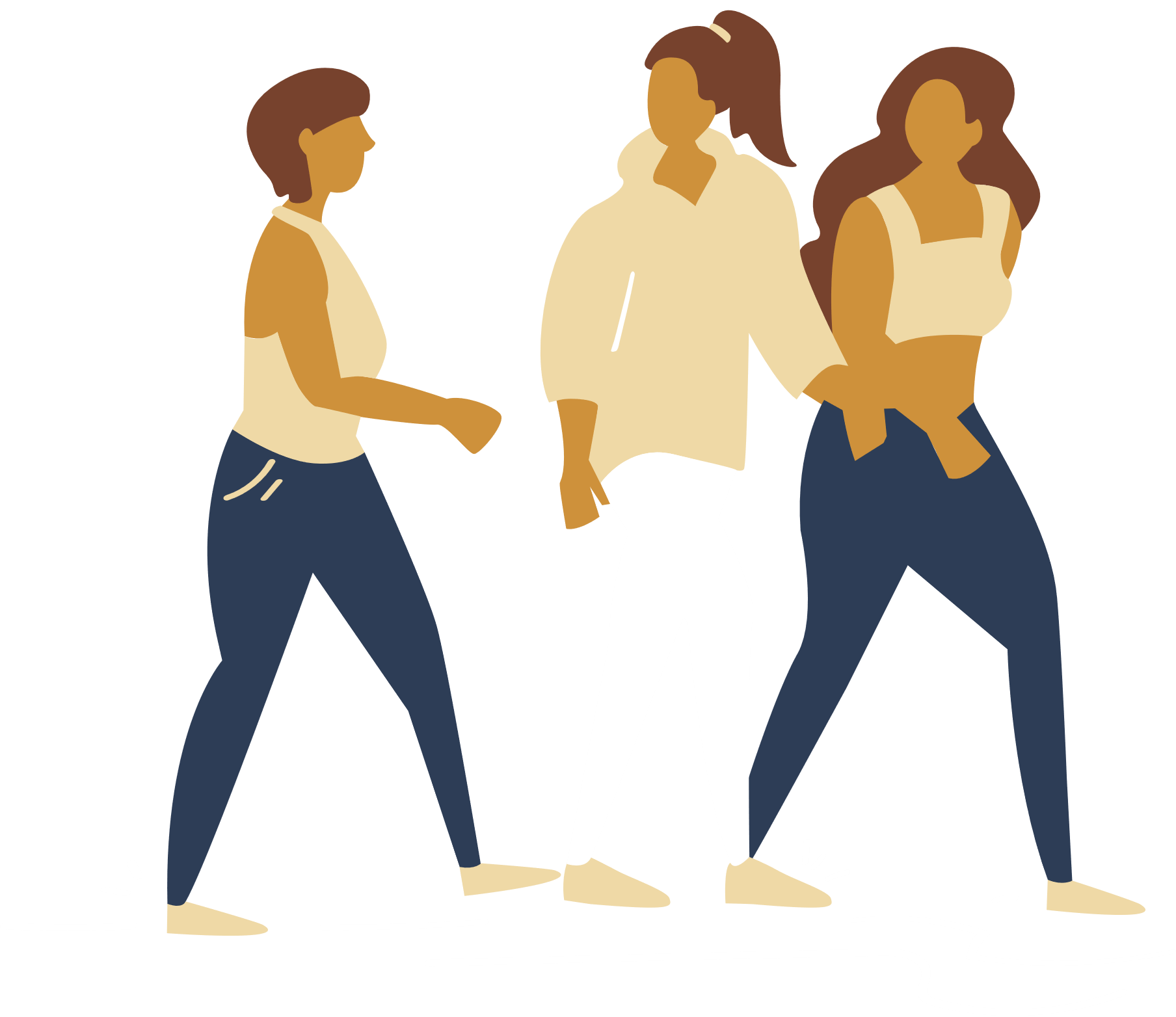 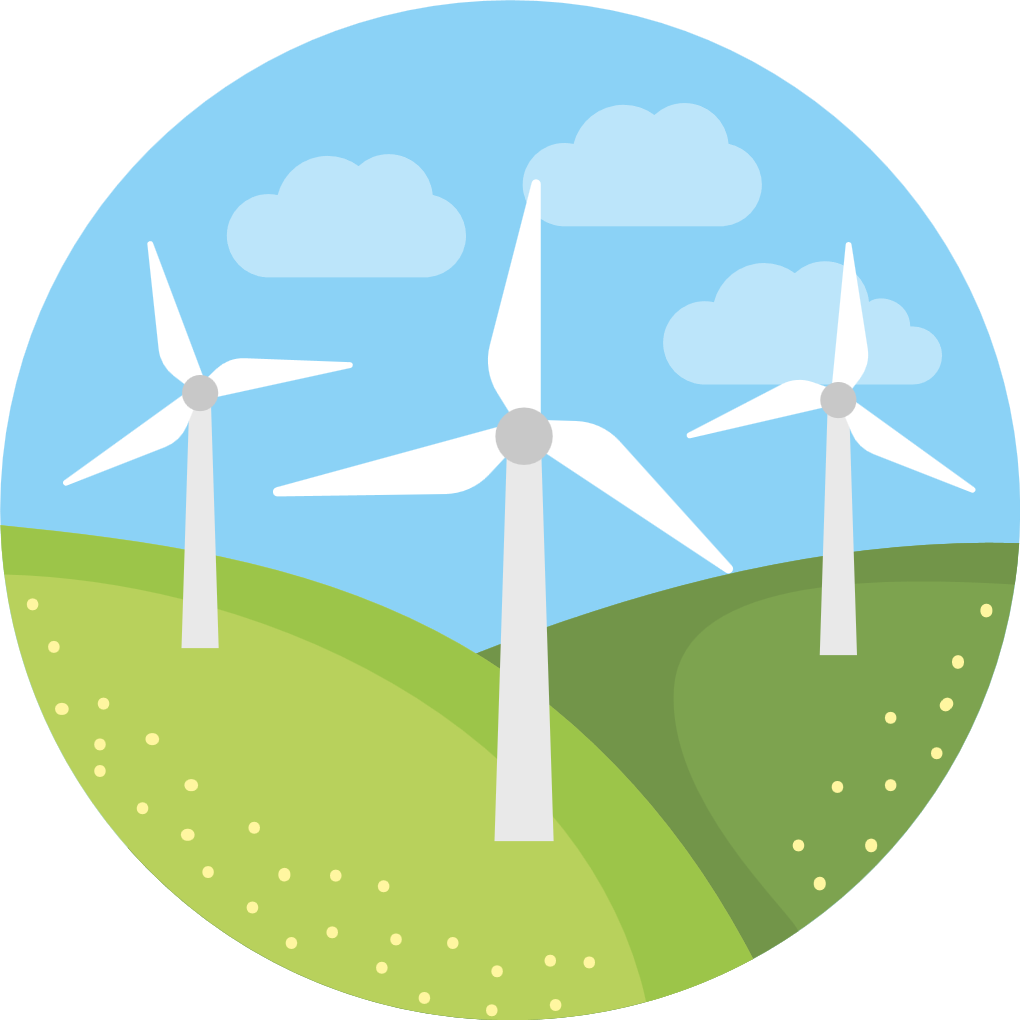 Access to libraries, schools, hospital, market, restaurants,   bank, workshops, leisure and cultural spaces
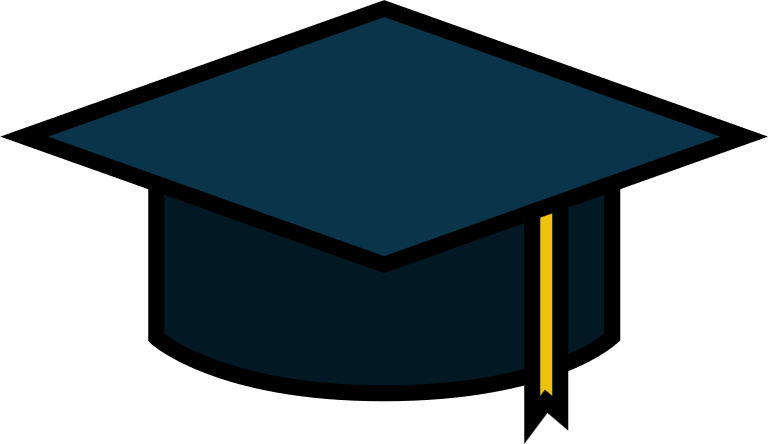 Local Resources
Infrastructures 
& Services
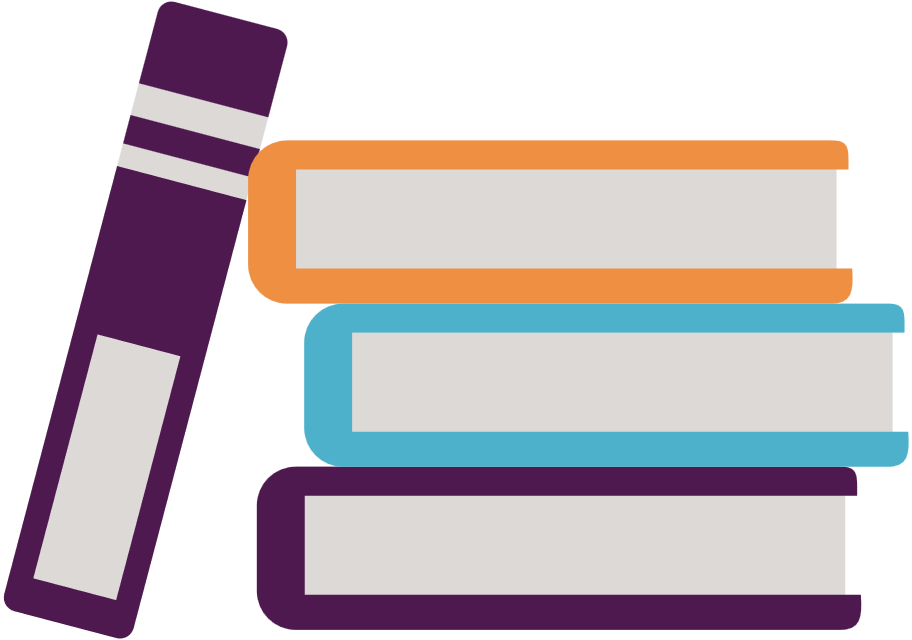 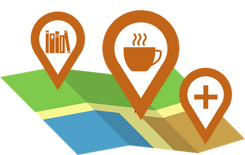 Education & 
Knowledge & skills
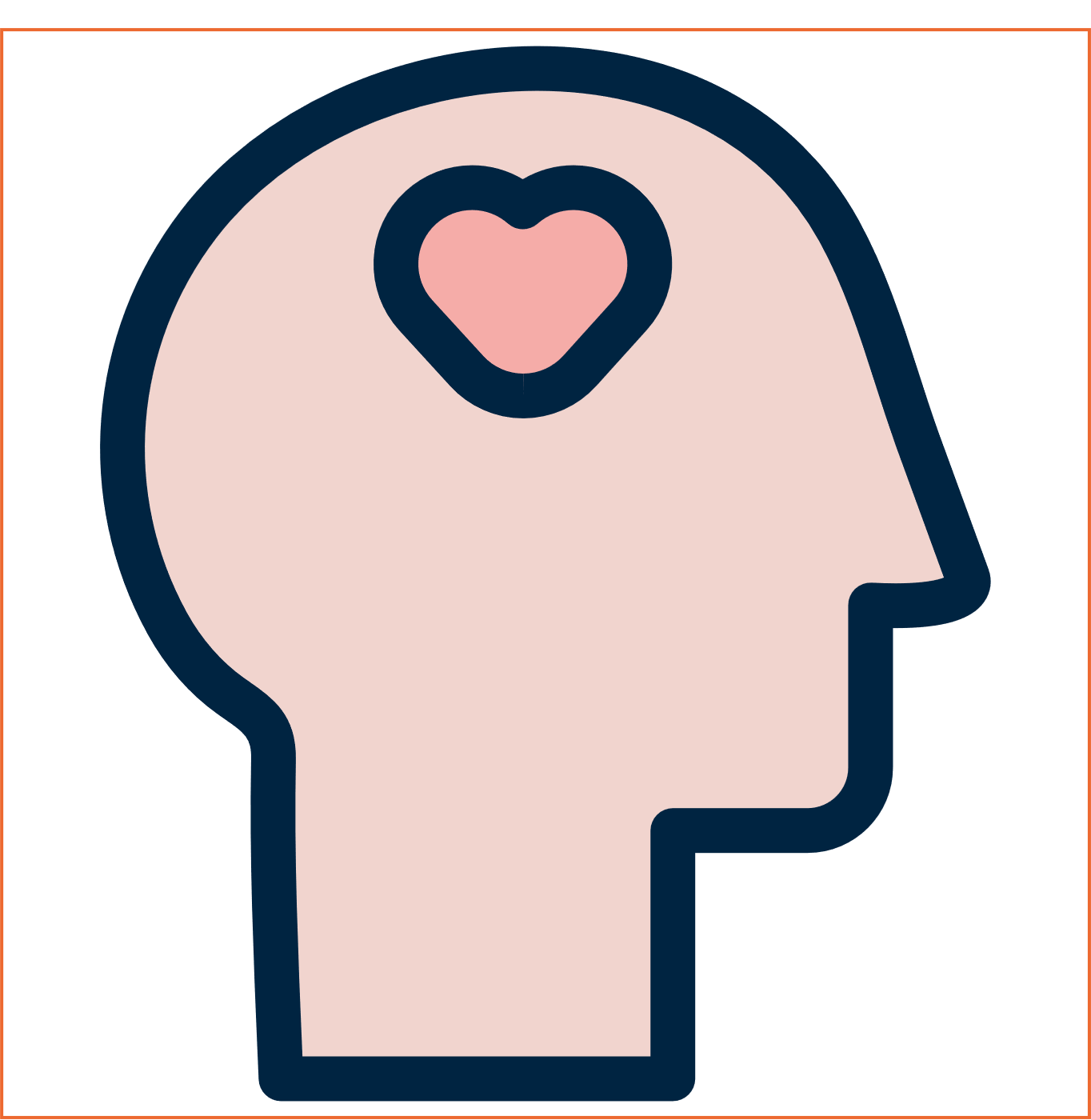 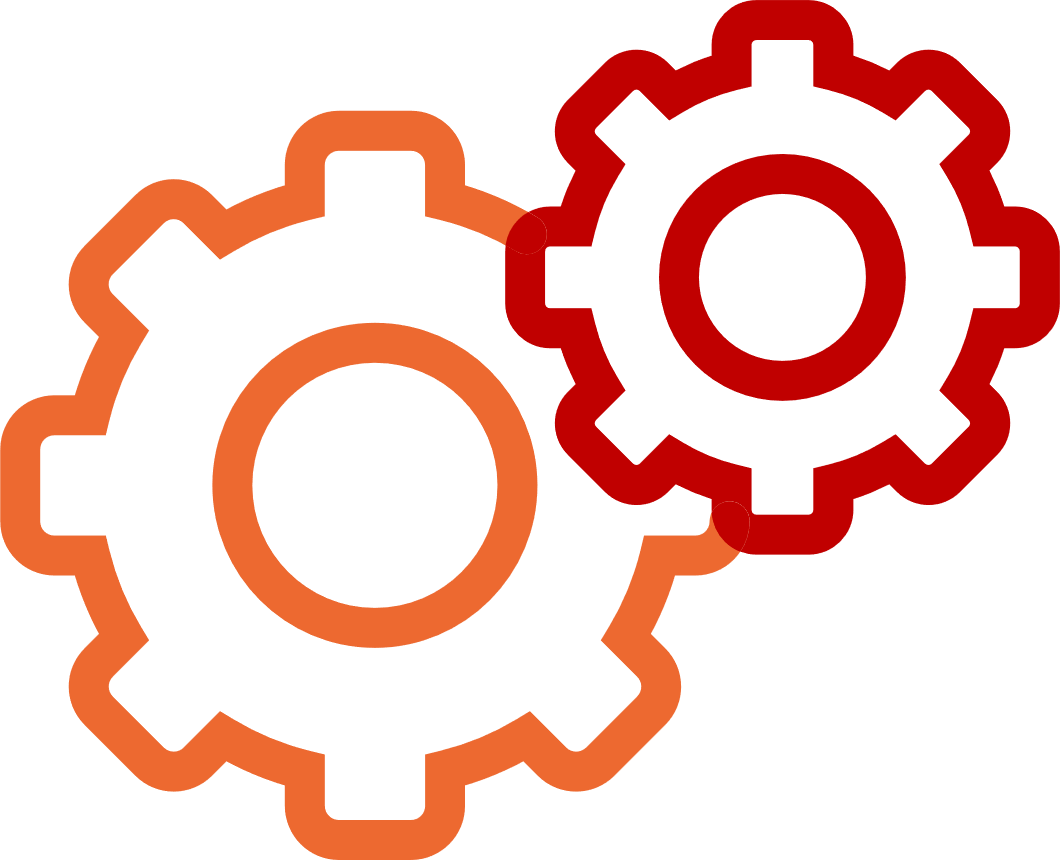 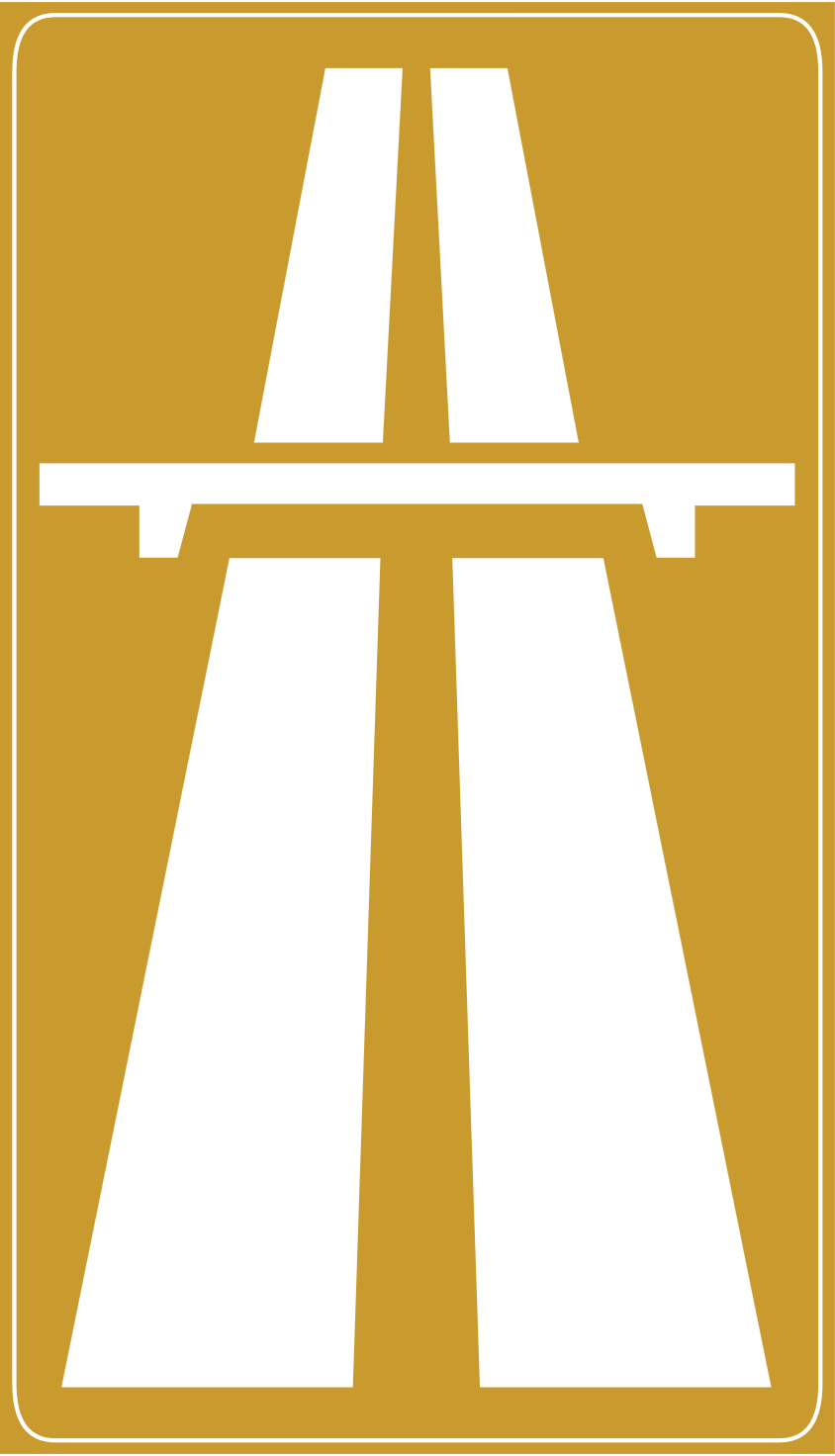 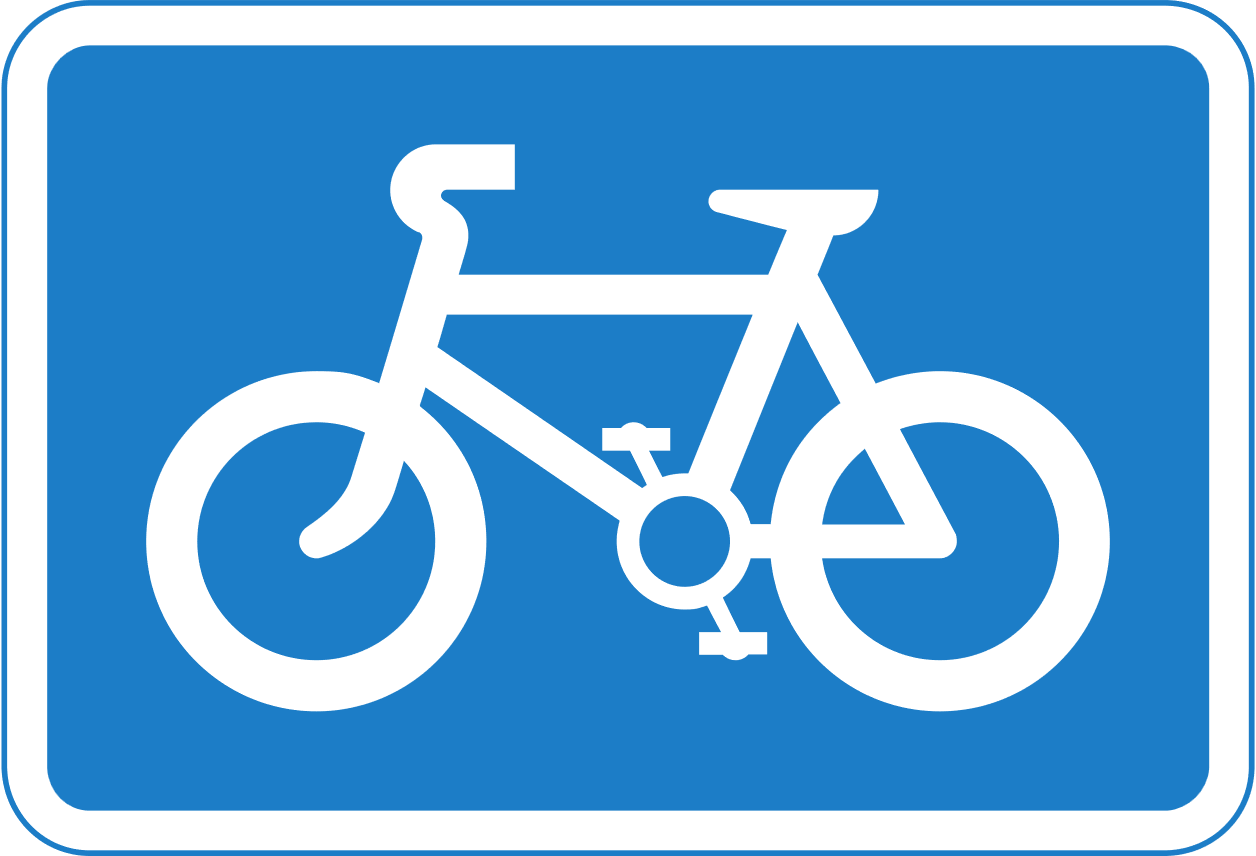 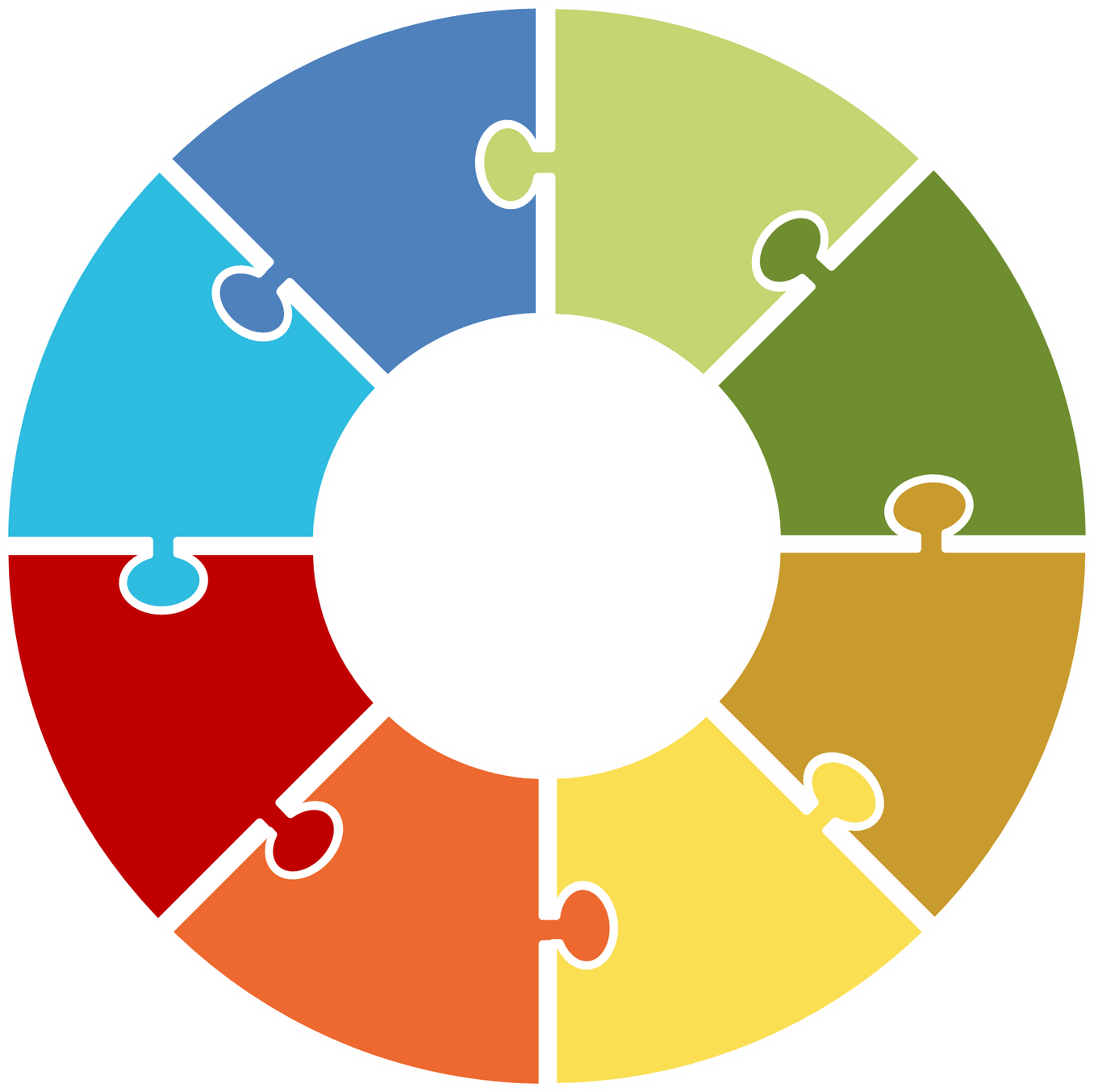 Quality time with family and friends
Life satisfaction
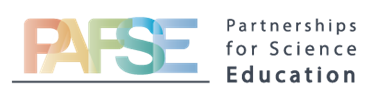 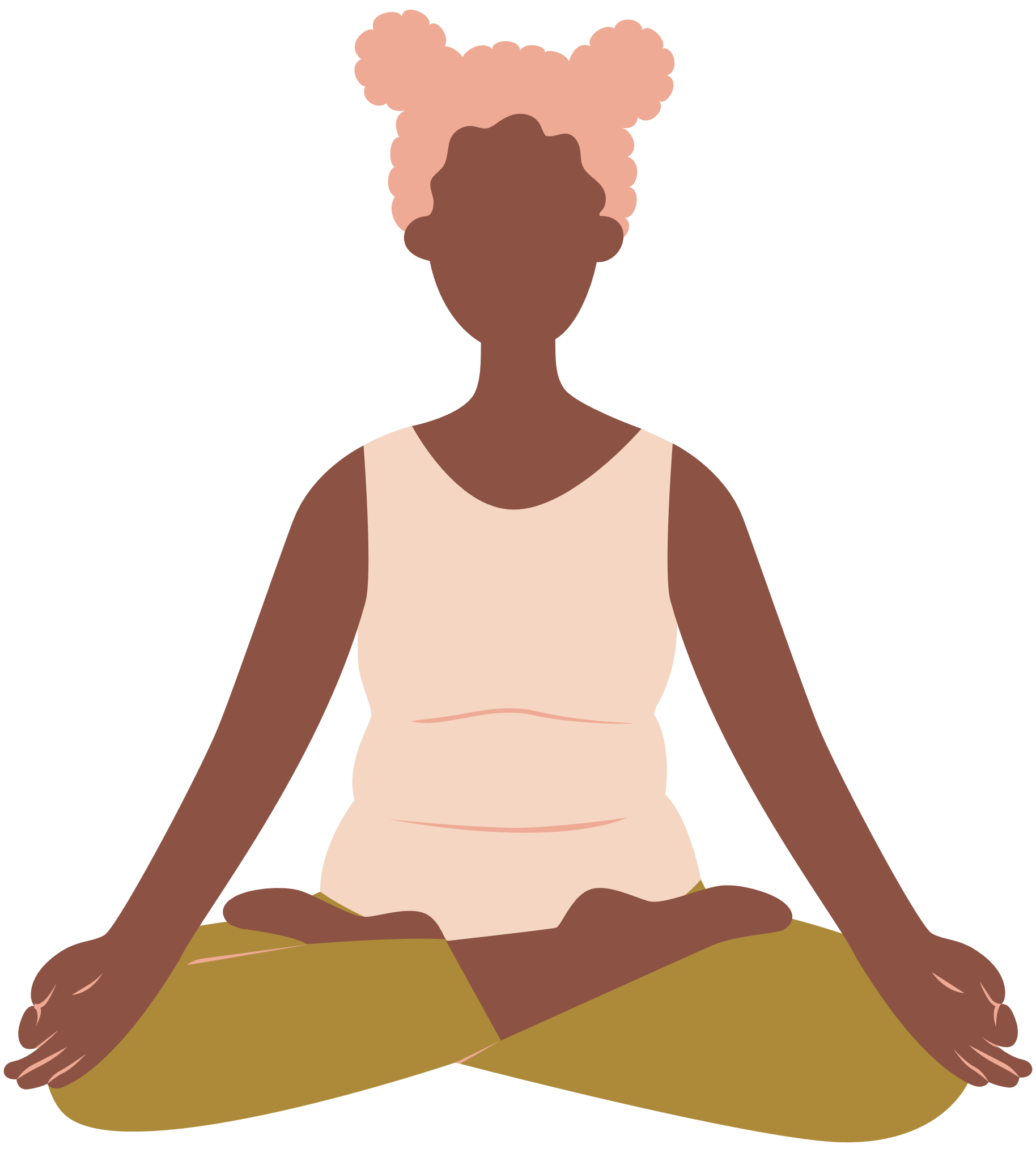 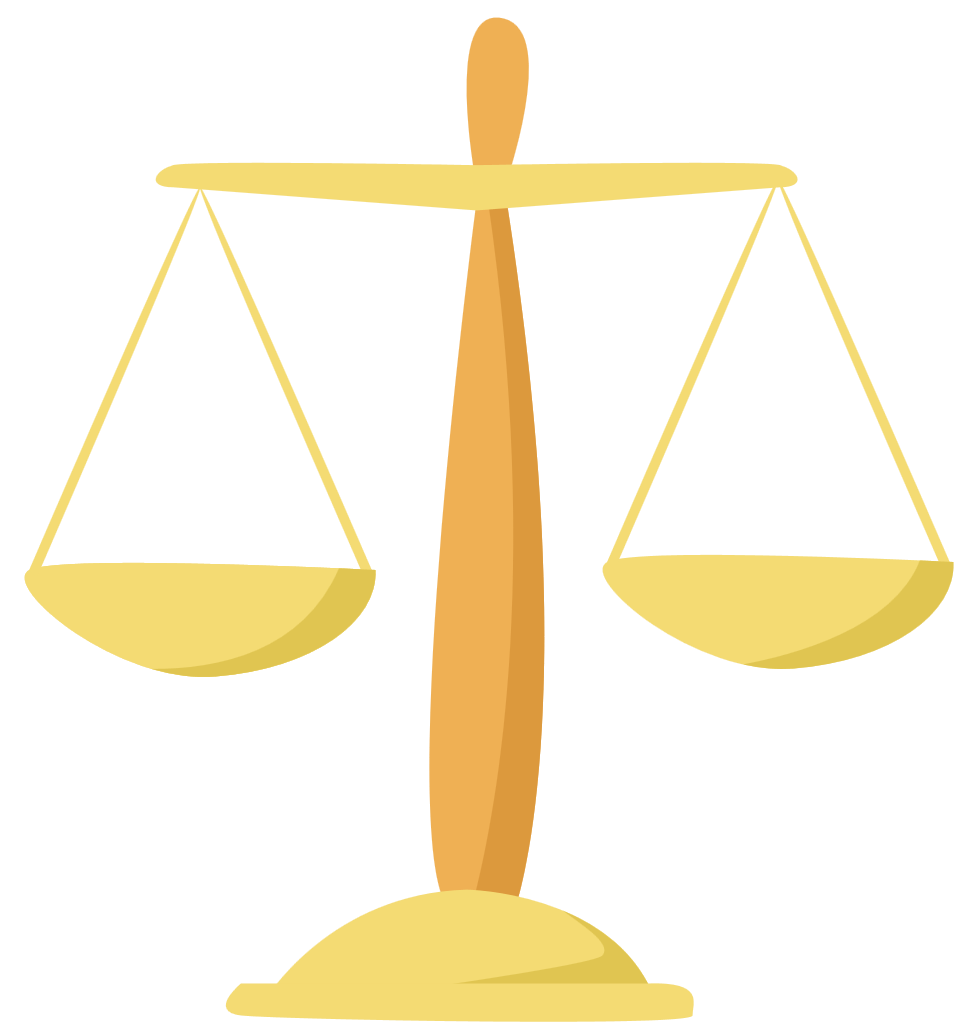 Gender gap in total hours worked
Perceived health
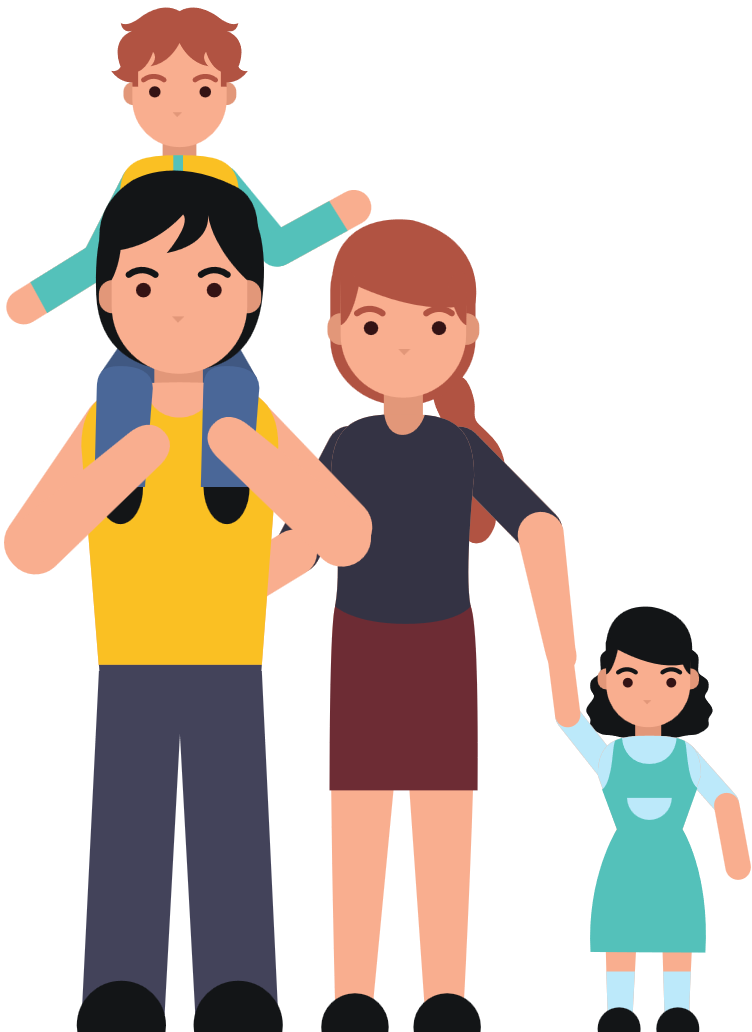 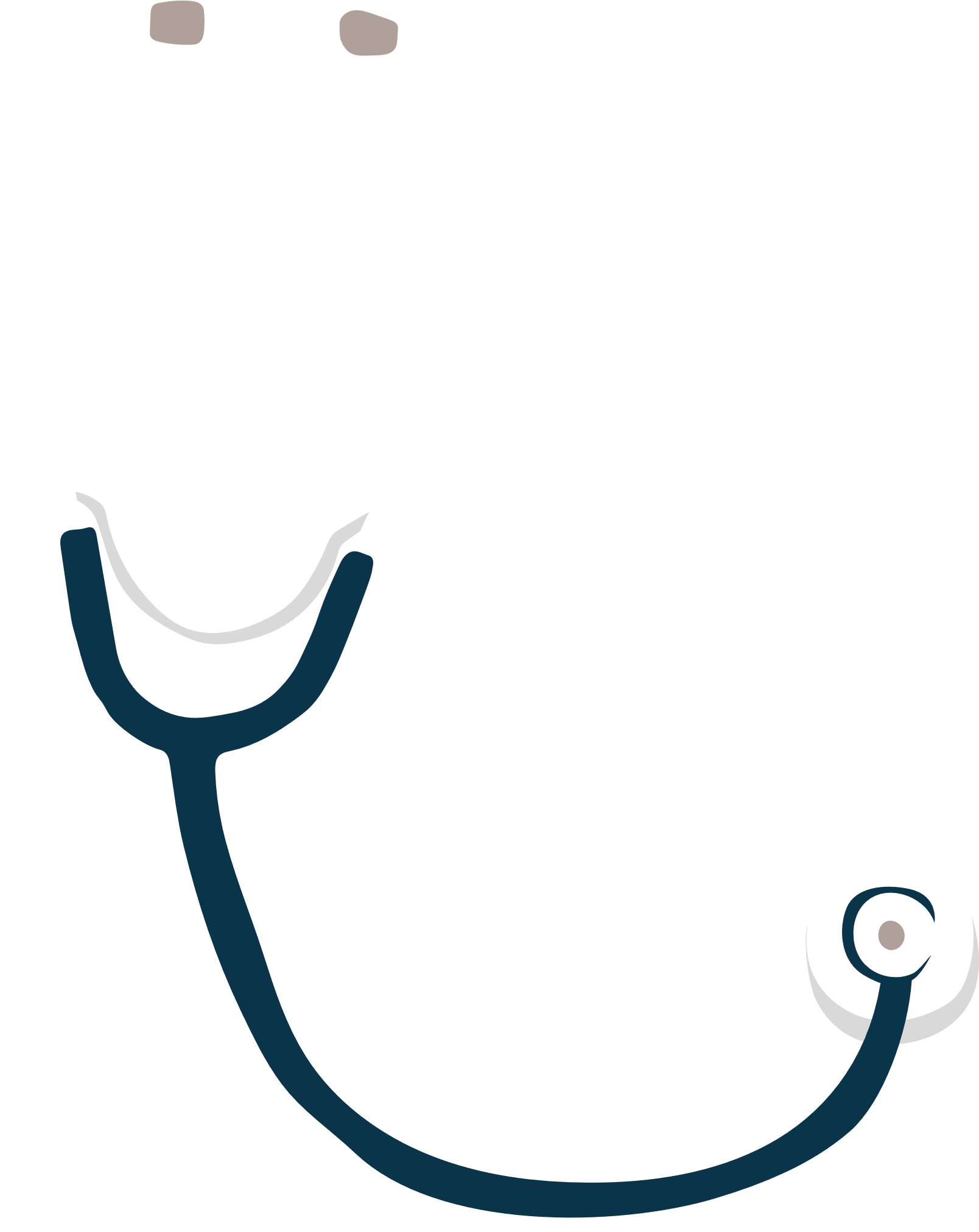 Long unpaid working hours
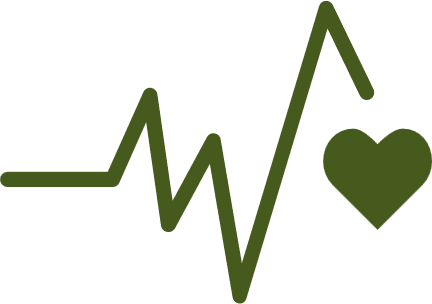 Life expectancy at birth
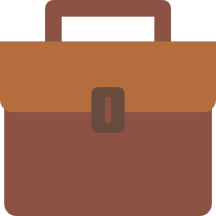 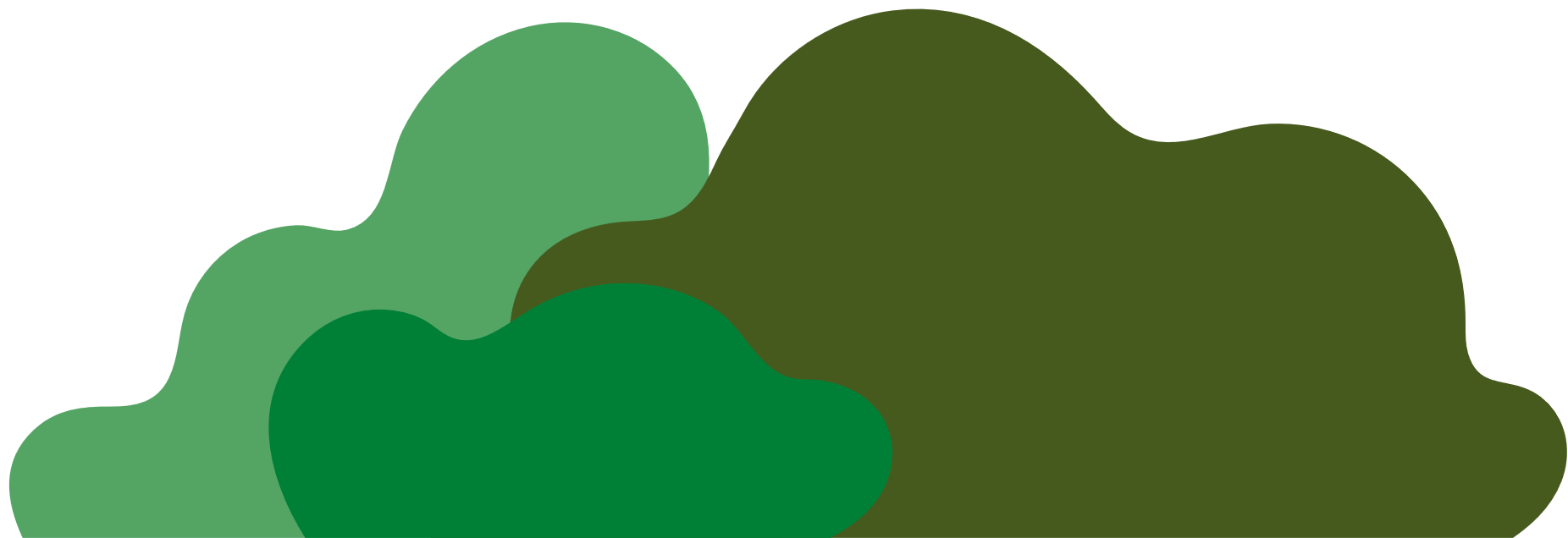 Satisfaction with time use
Access to healthcare
Health & 
wellness
Feelings of safety 
when walking alone at night
Labour market insecurity
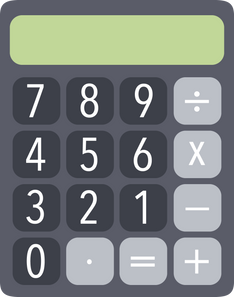 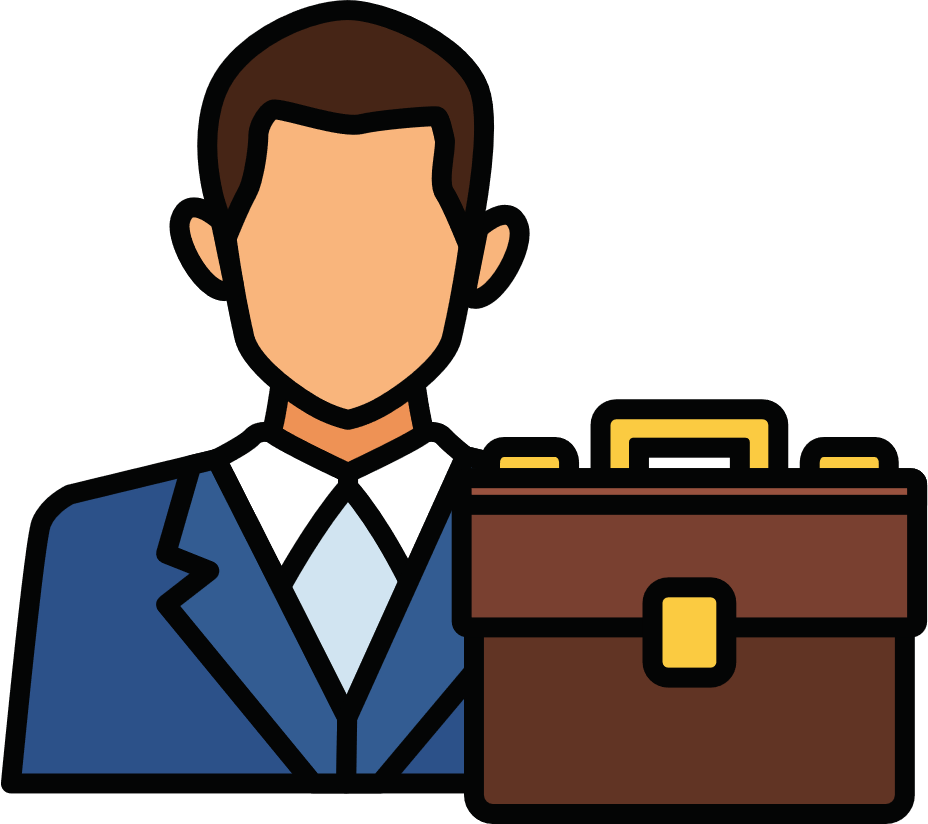 Homicides & Robberies
Employment rate
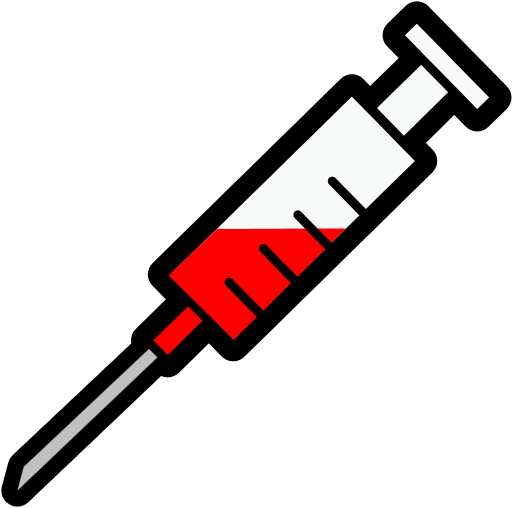 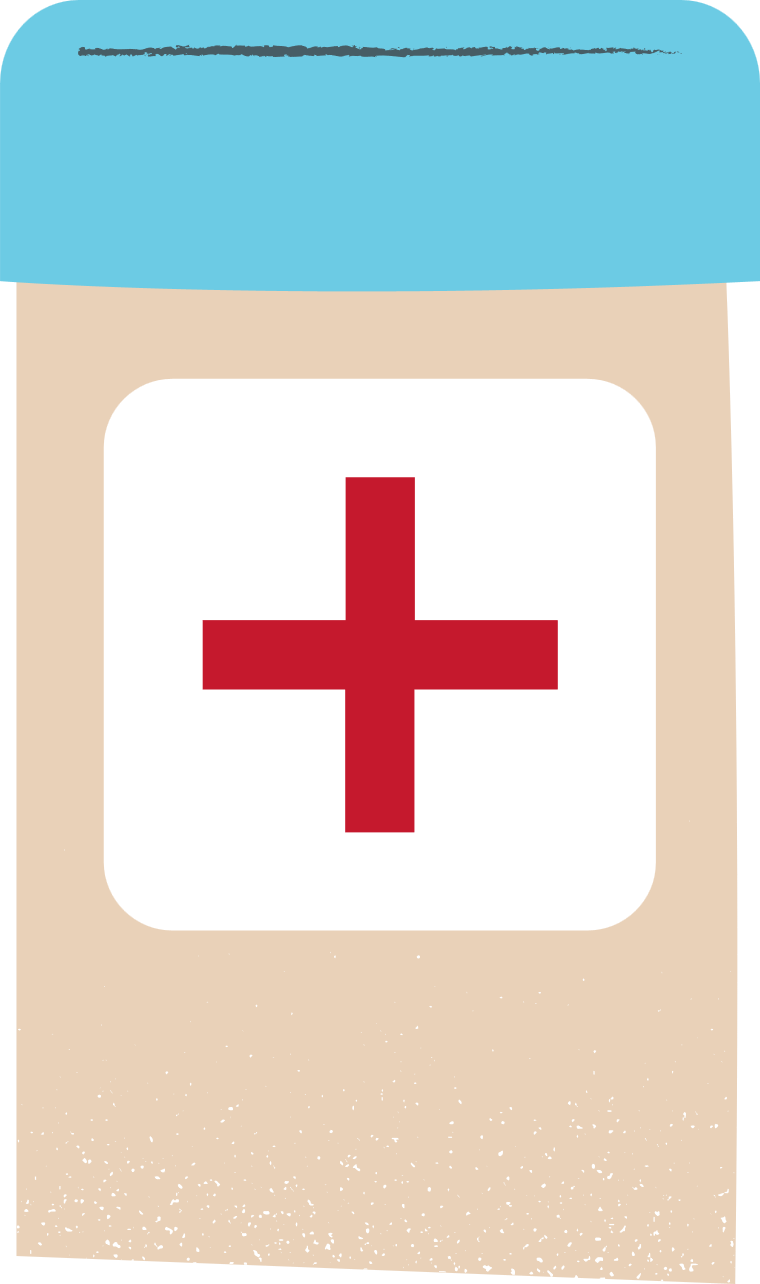 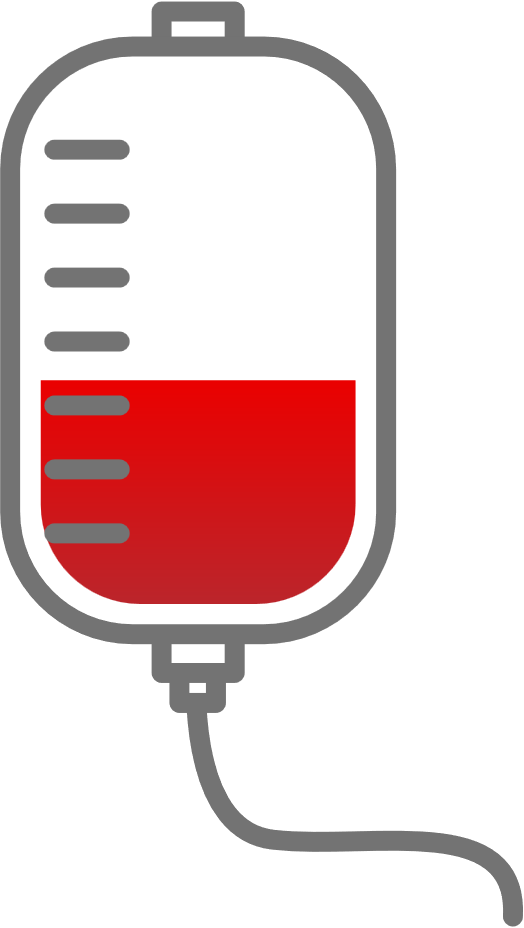 Work-life
balance
Long hours of inpaid work
Road Safety
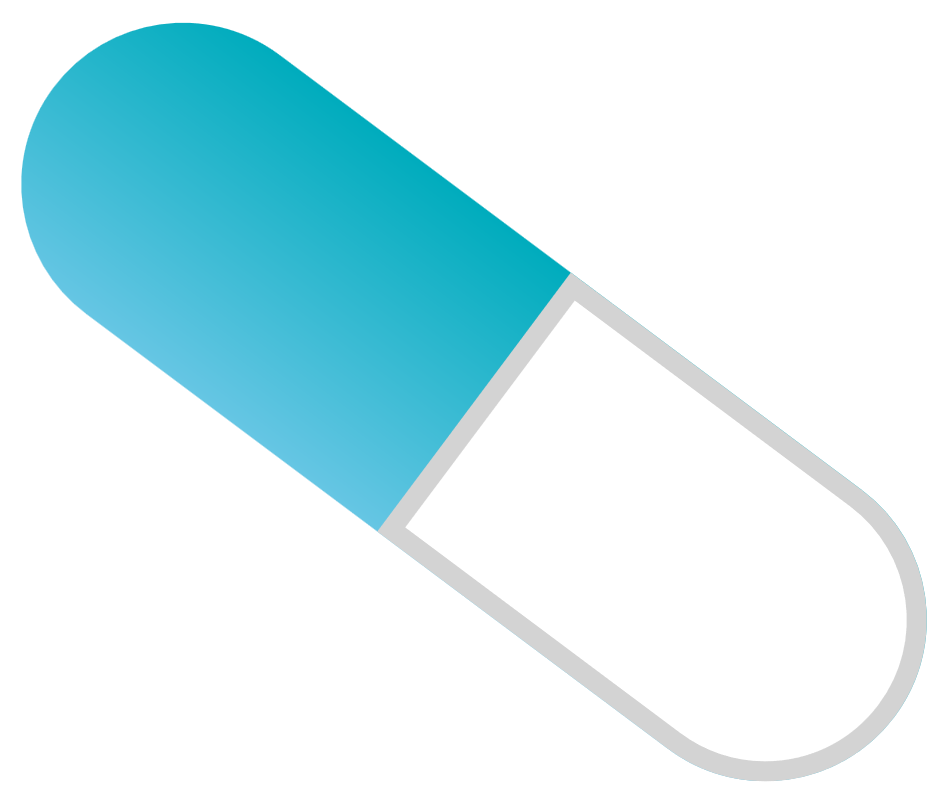 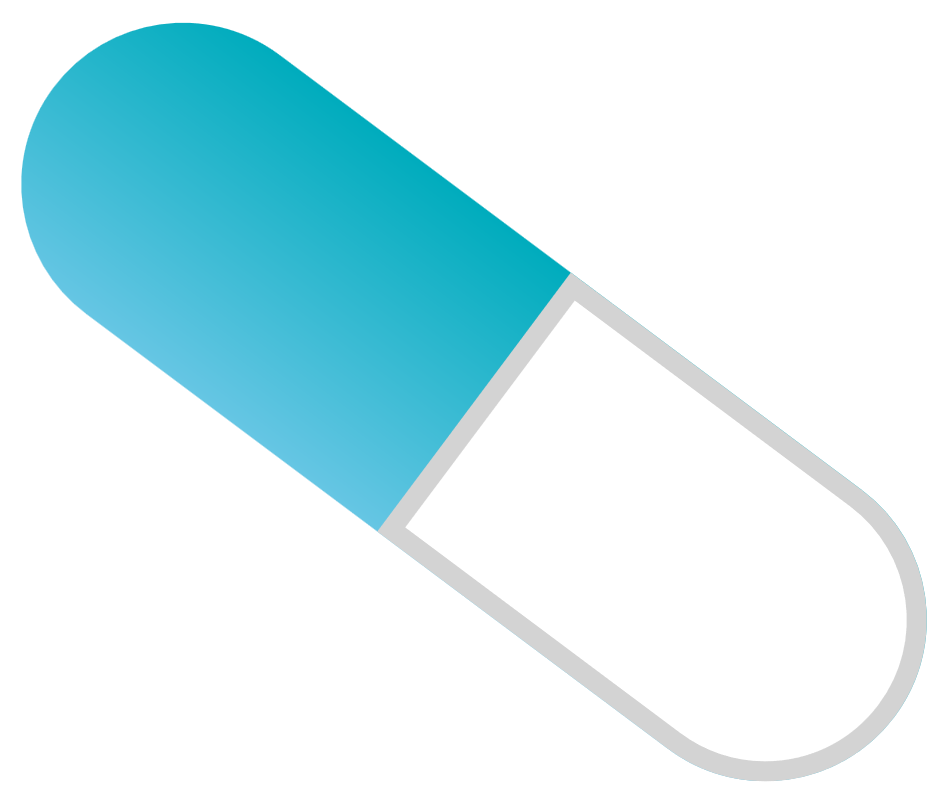 Electoral participation
Earnings
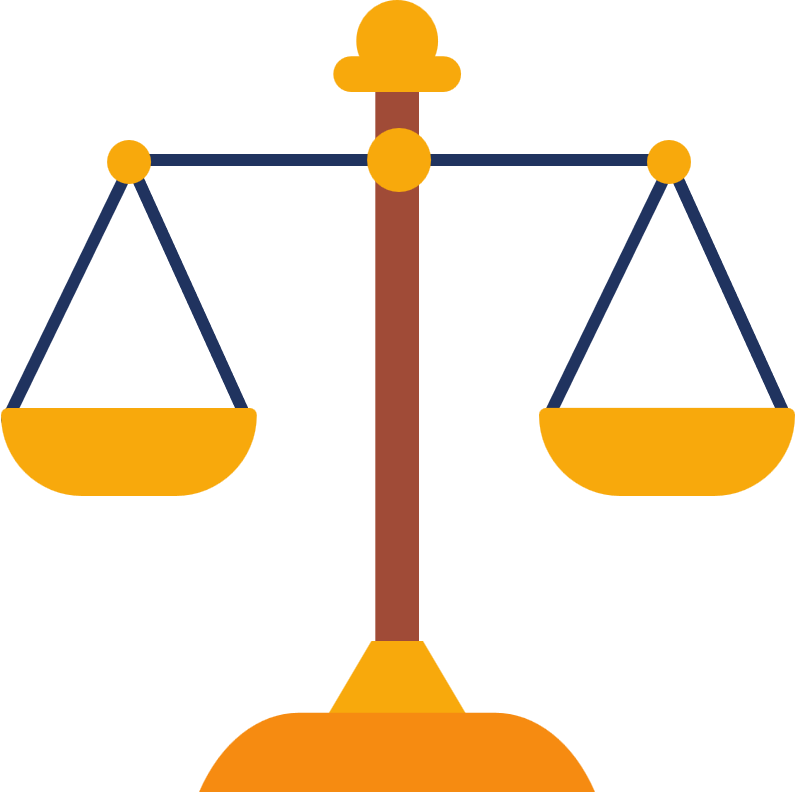 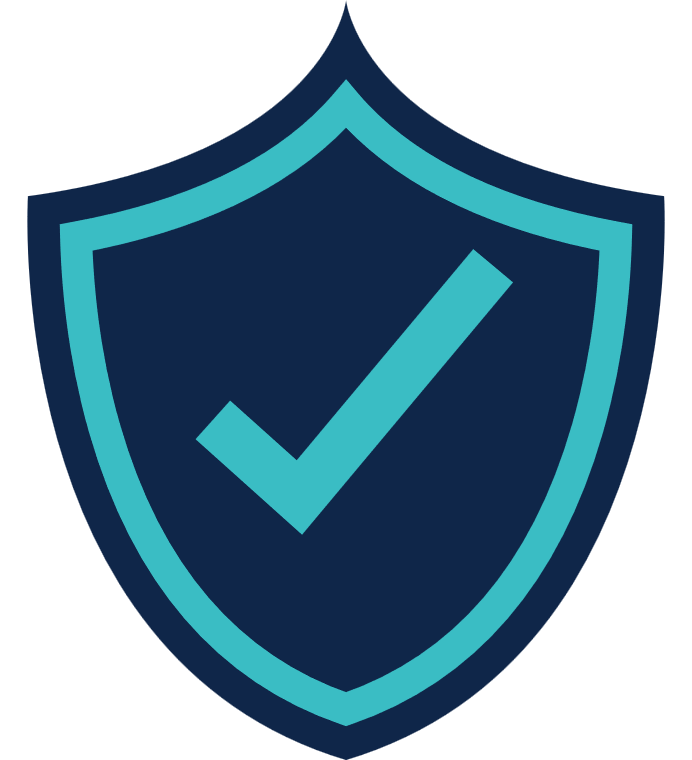 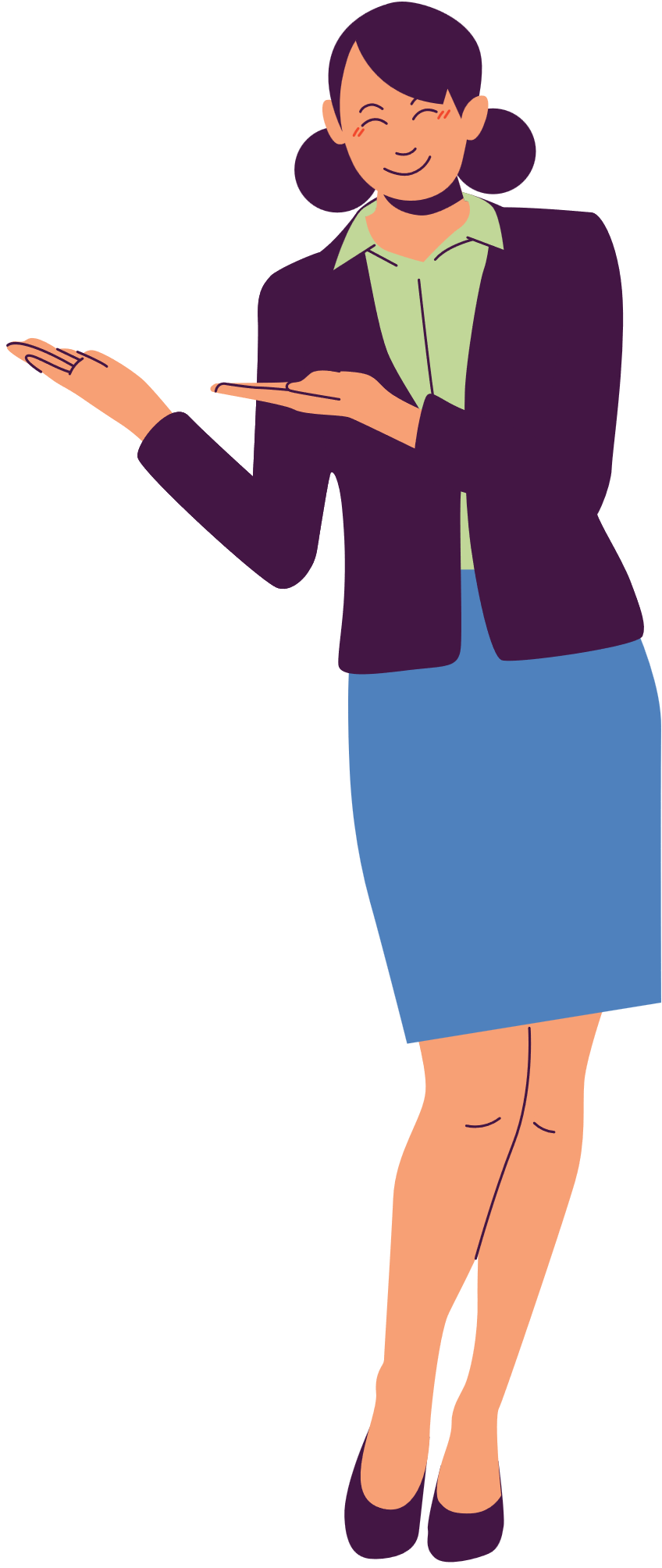 Quality of the working 
environment
Trust in institutions
Work & Job quality
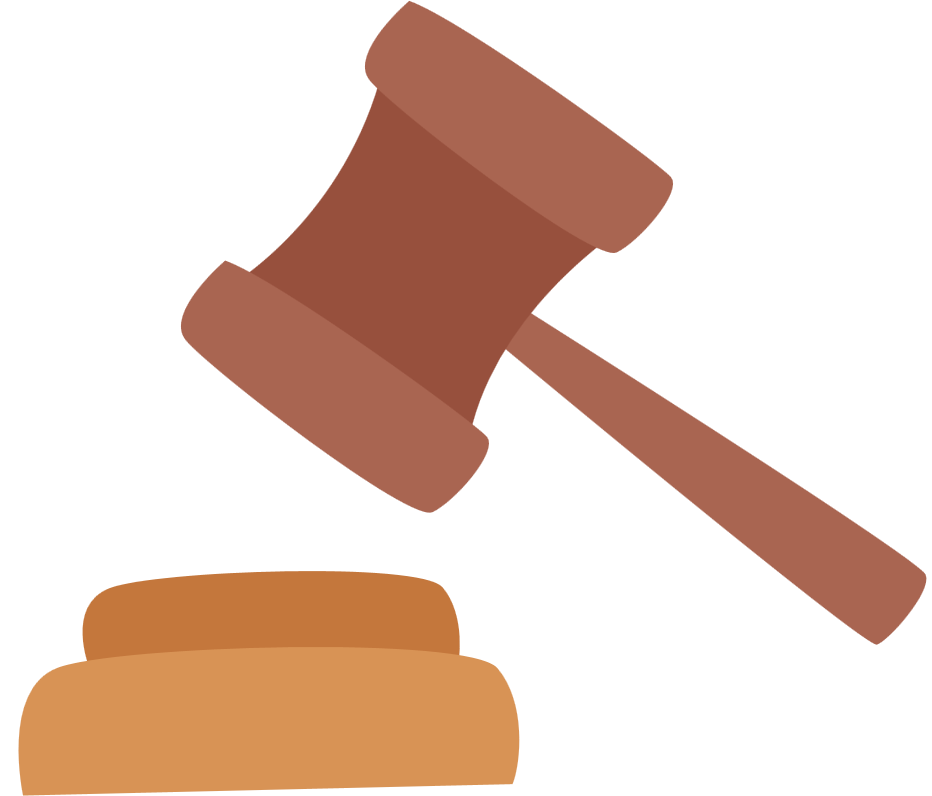 Quality 
of Life
Income & wealth
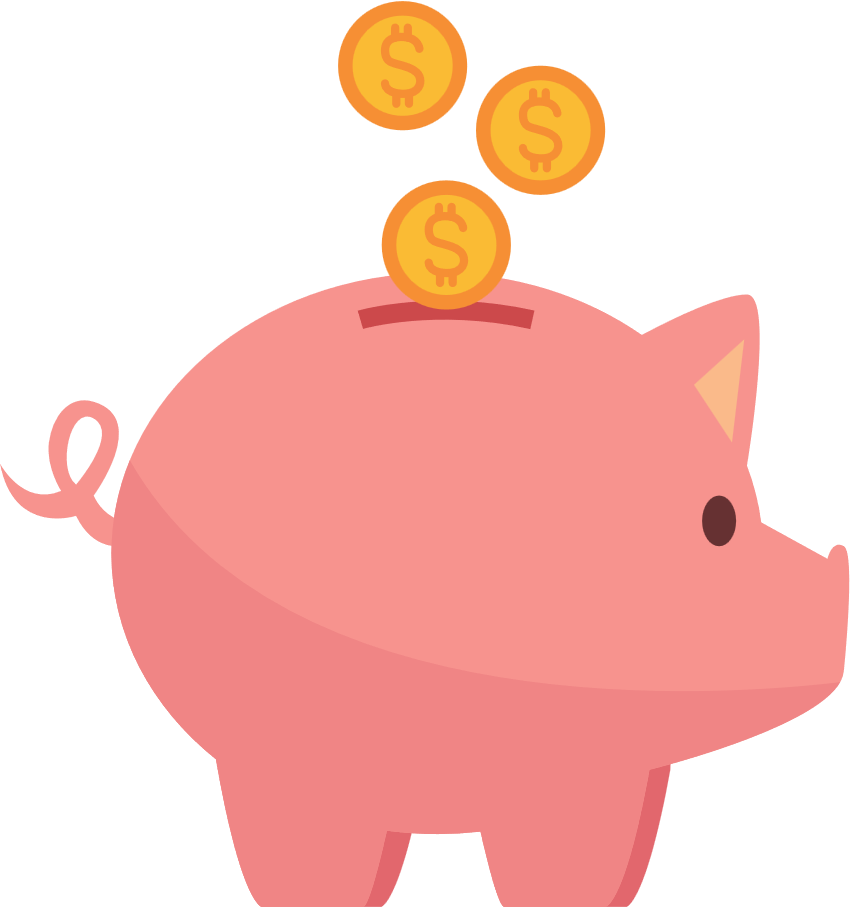 Time spent on 
leisure activities
Access to basic sanitary facilities
Economic & Legal
Personal Safety
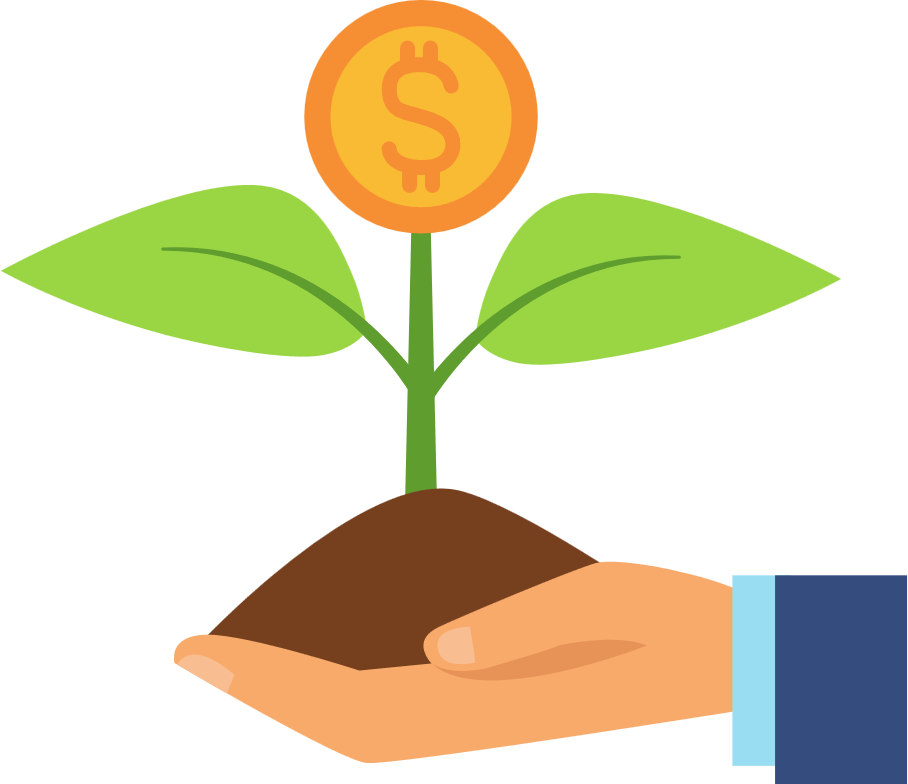 Volunteering
Housing affordability
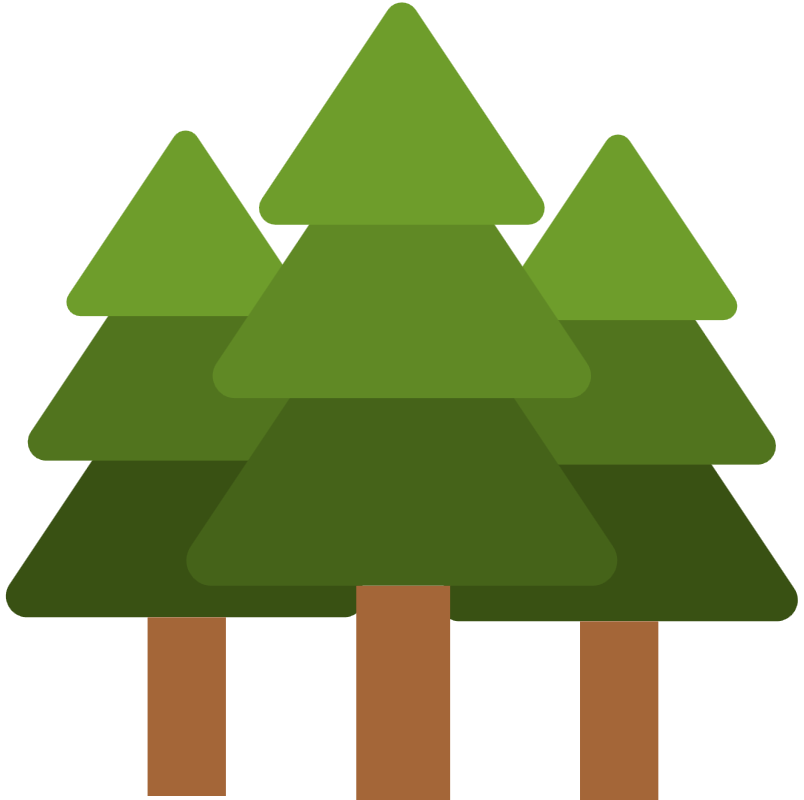 Social support
Access to recreational green 
space in urban areas
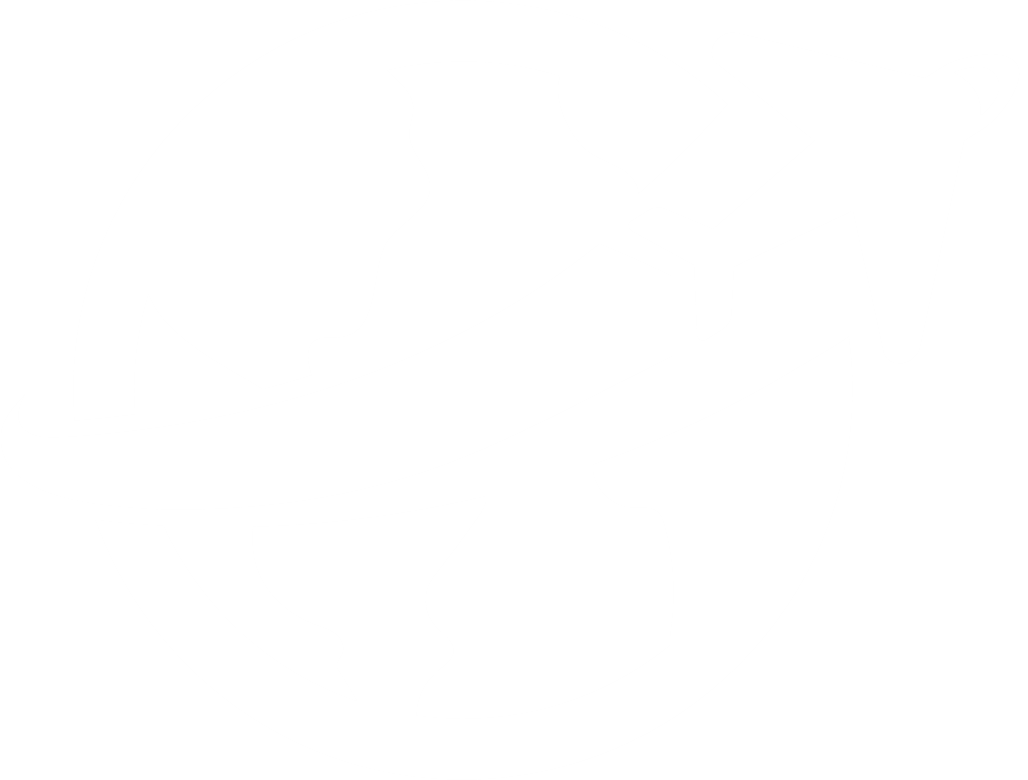 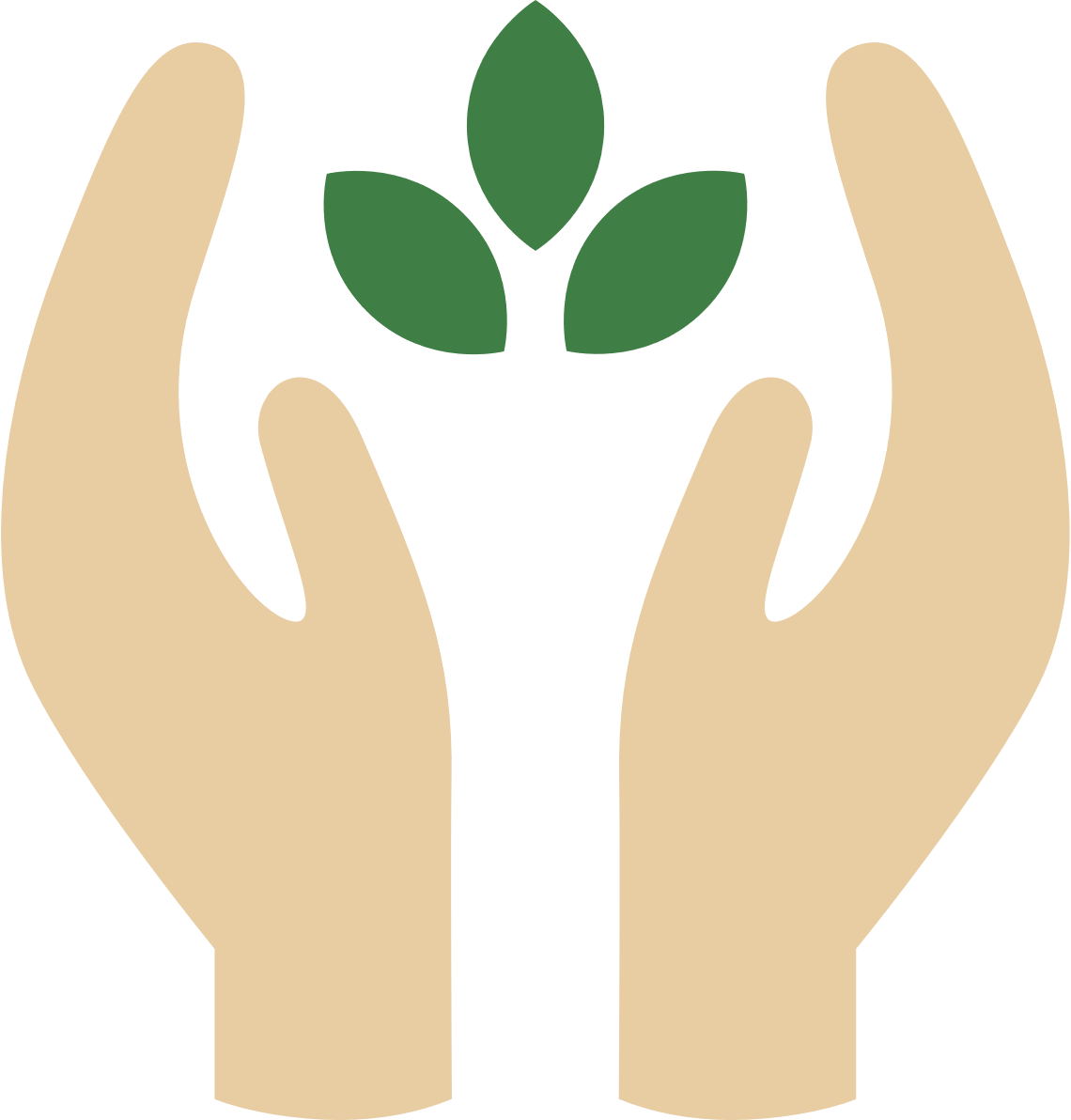 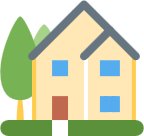 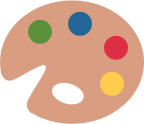 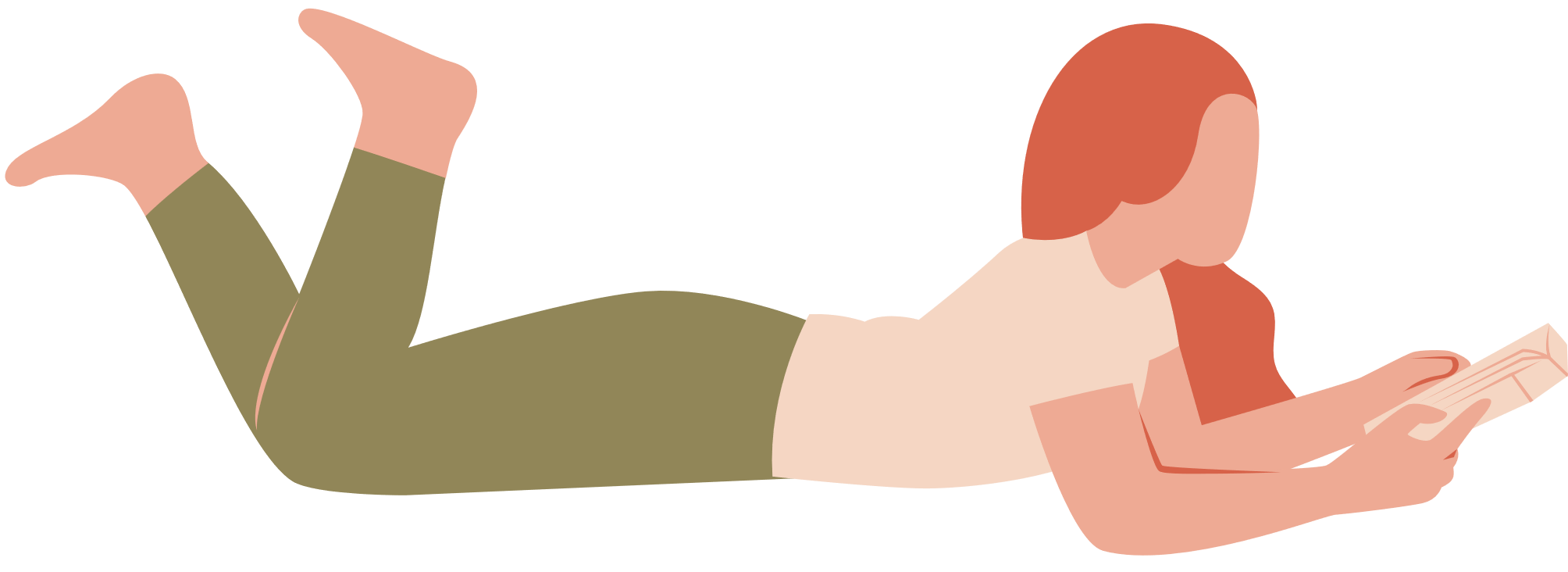 Satisfaction with
personal relationships
Noise pollution
Leisure &
social interactions
Exposure to outdoor air pollution
Time spent in social interactions
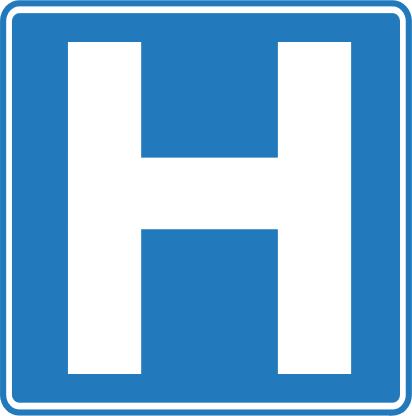 Environmental  & 
Housing Conditions
Energy, water, transport &
 telecommunication networks
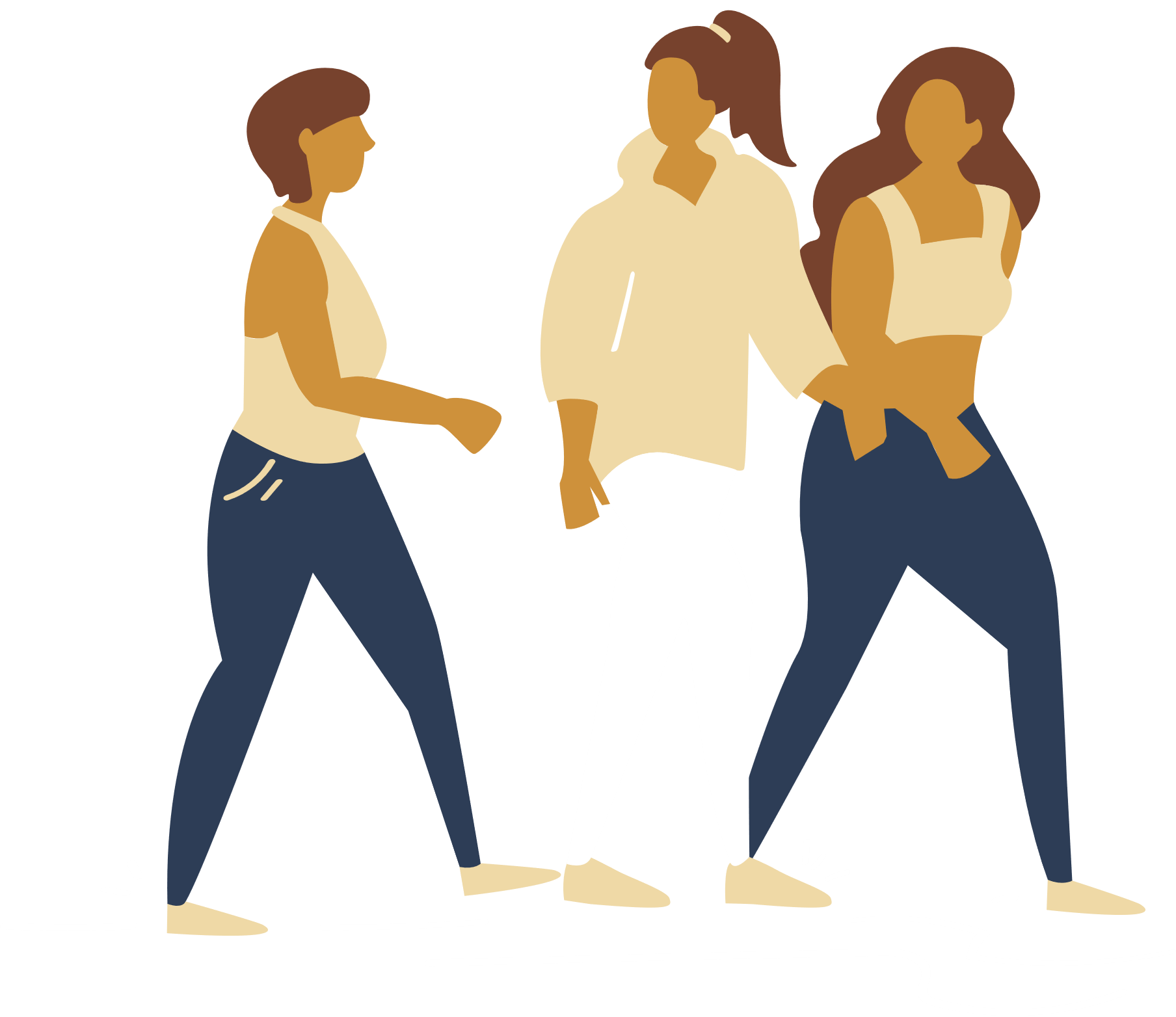 Access to higher education
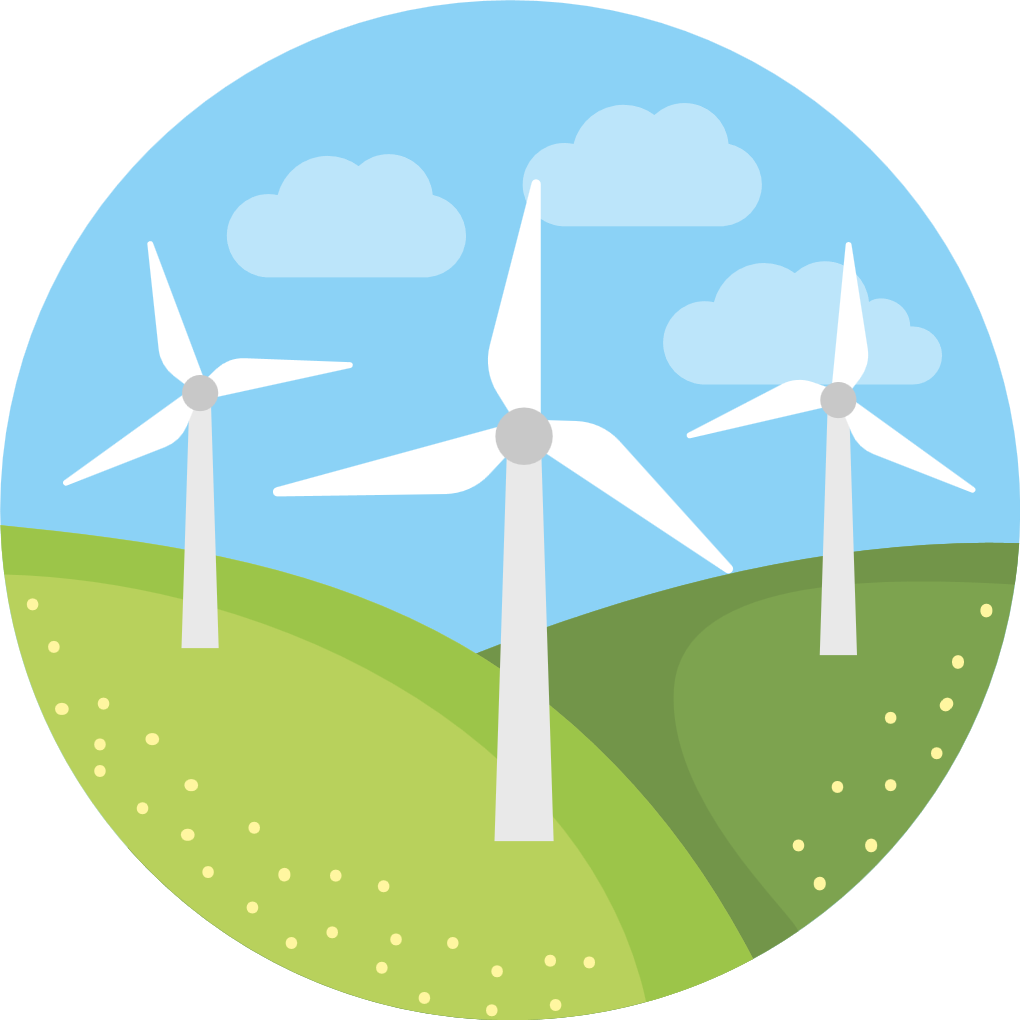 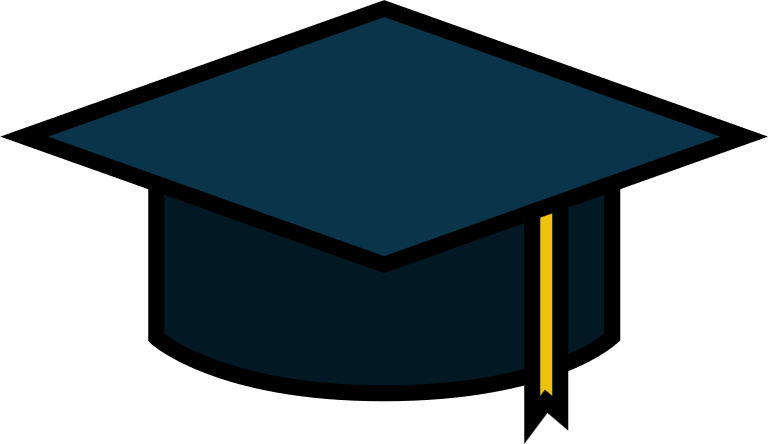 Access to library, schools, hospital, market, 
    restaurants, bank, workshops, leisure and cultural spaces
Knowledge and competences
Local Resources
Infrastructures 
& Services
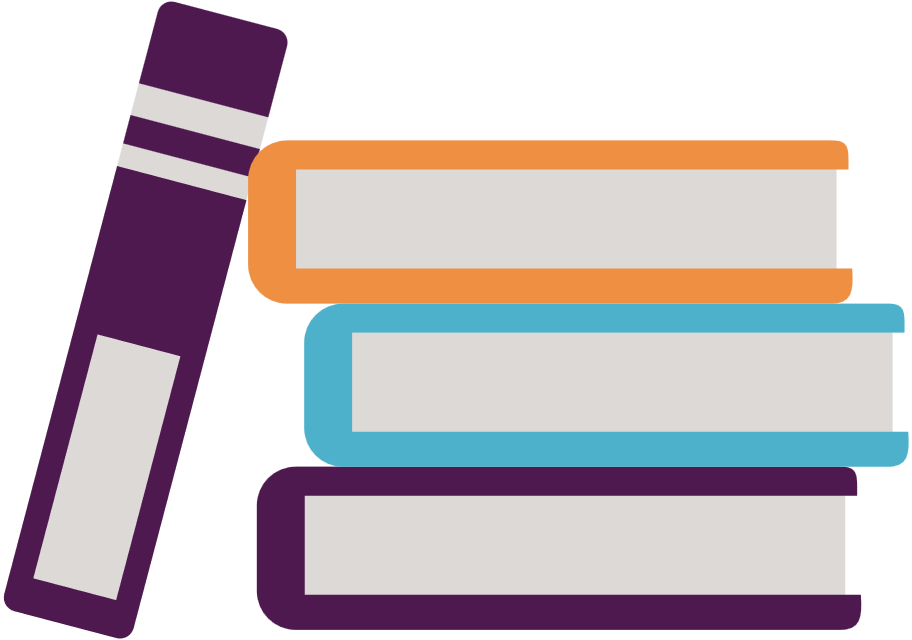 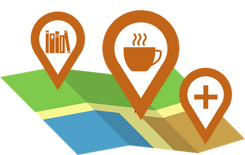 Education & 
Knowledge & skills
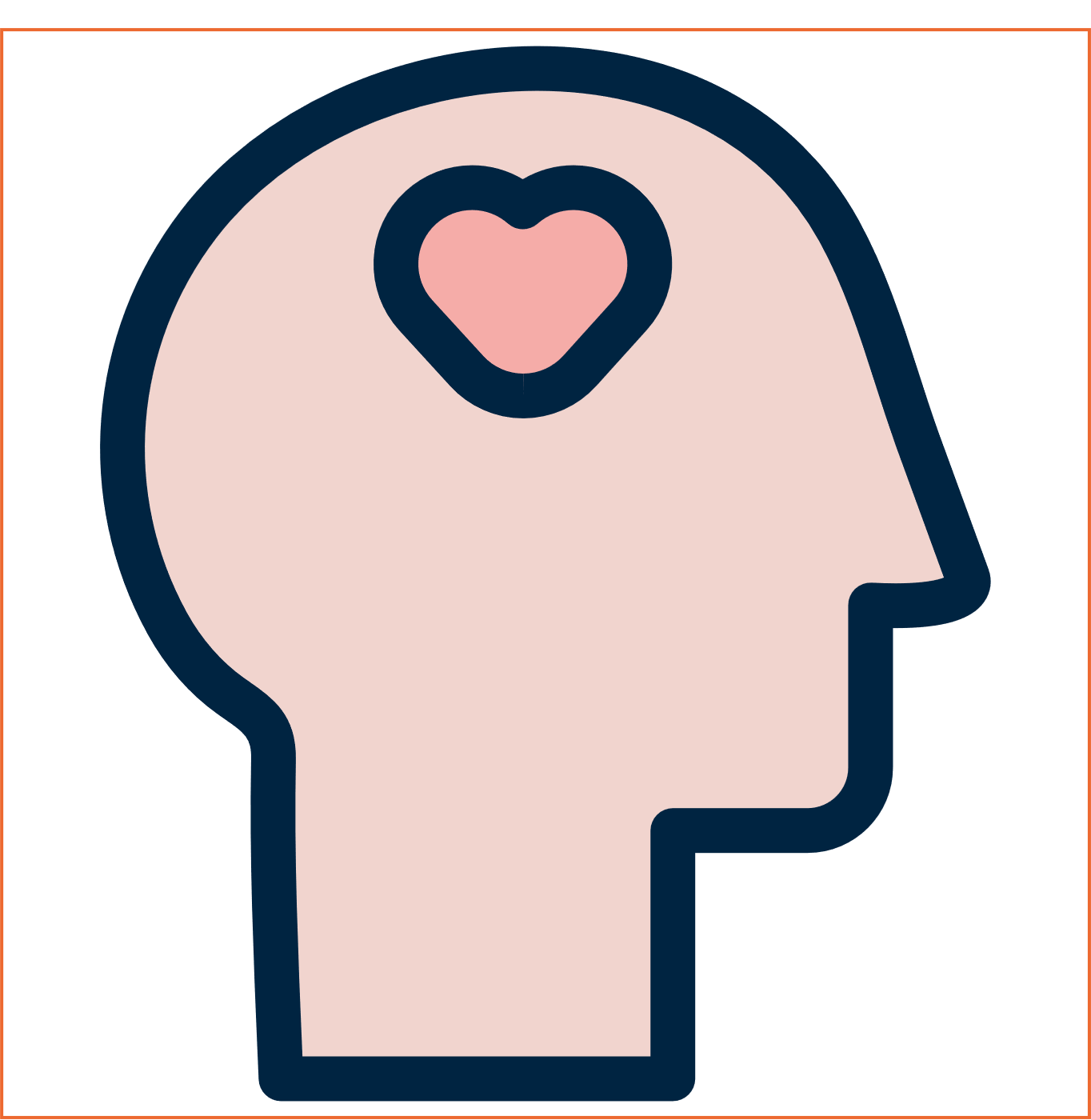 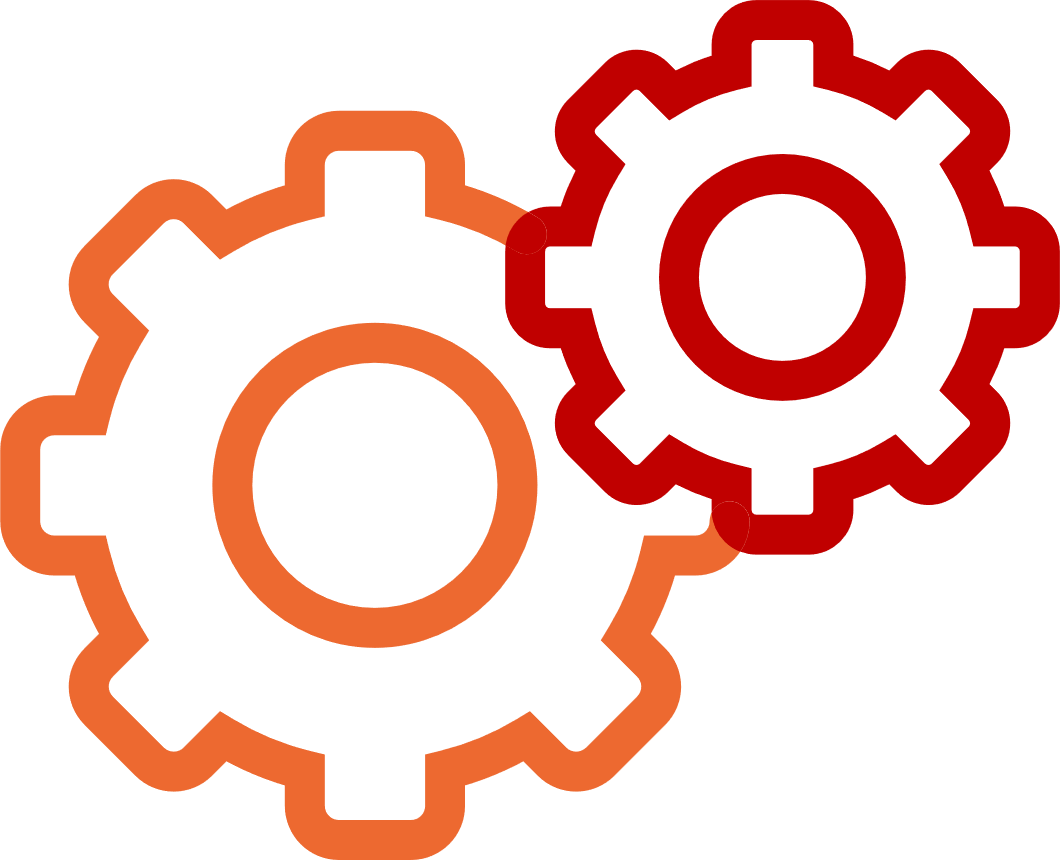 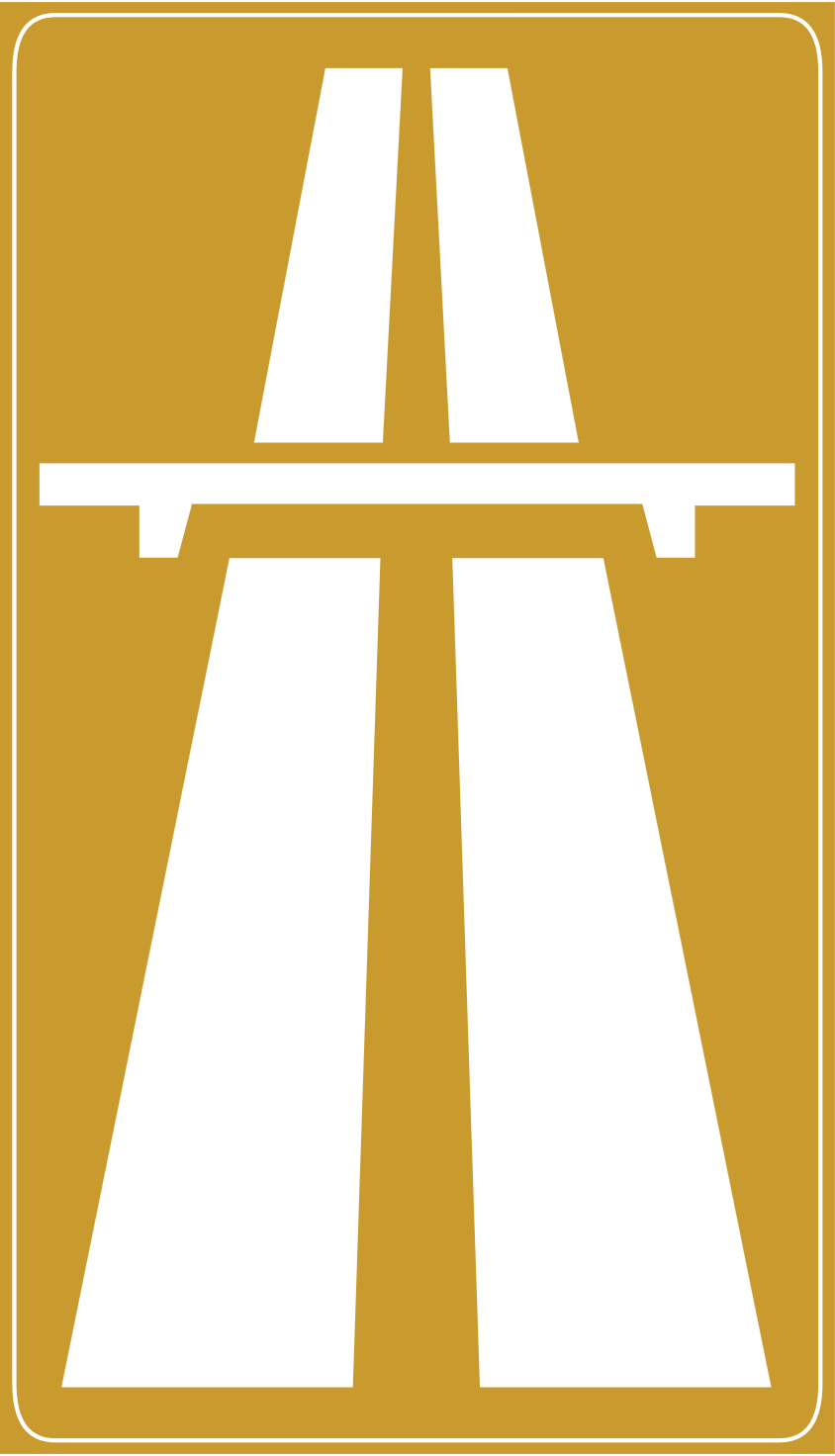 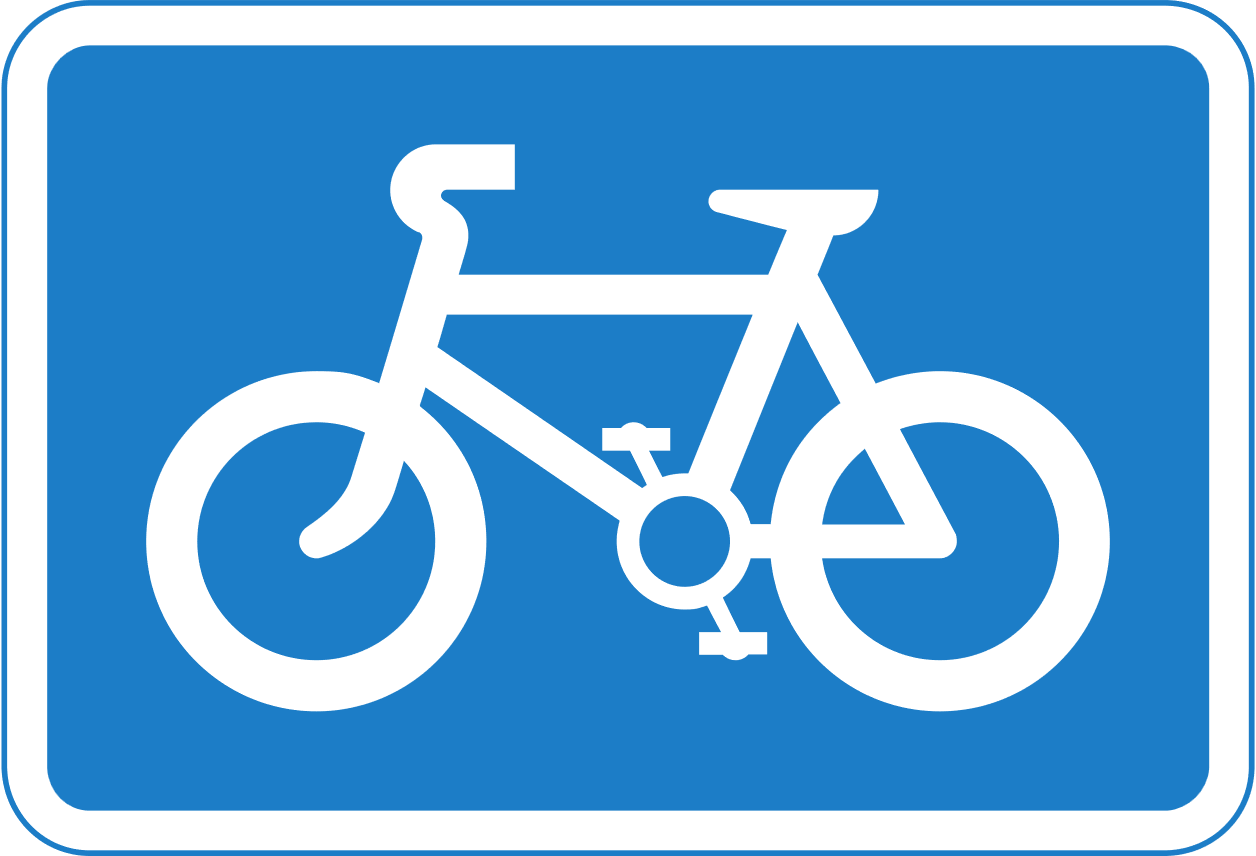